WE
CAN
READ
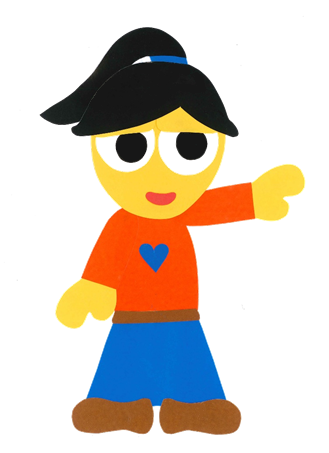 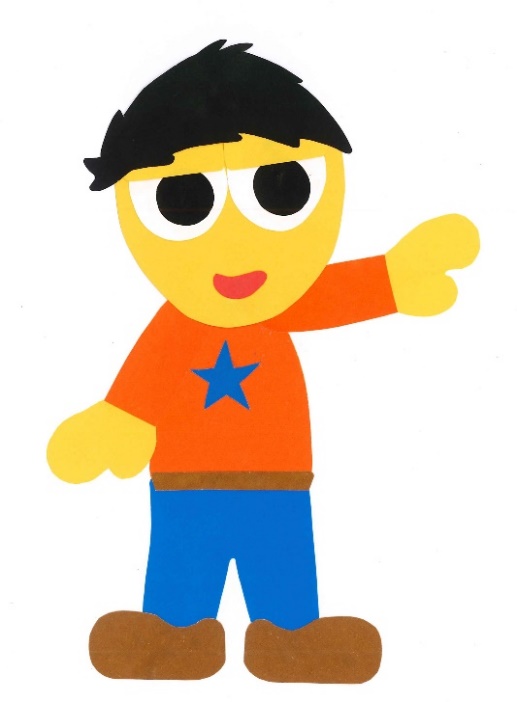 Donald Joyce
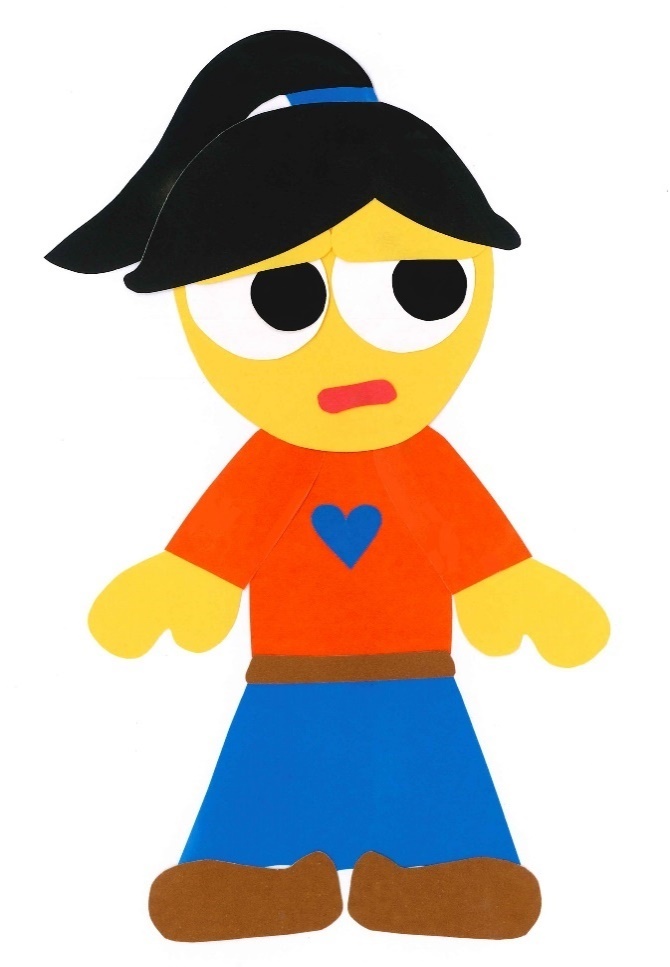 Where Is Mr. Chilly?
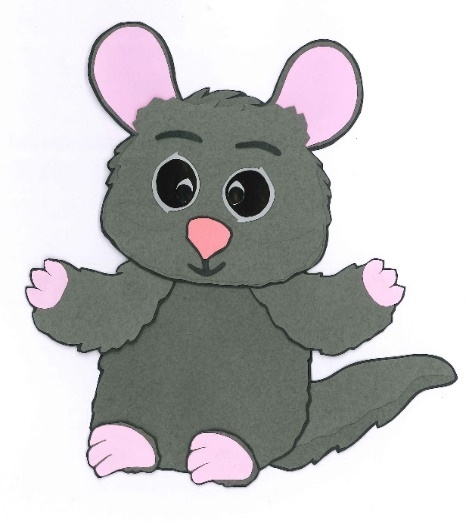 By:
Donald Joyce
WE CAN READ
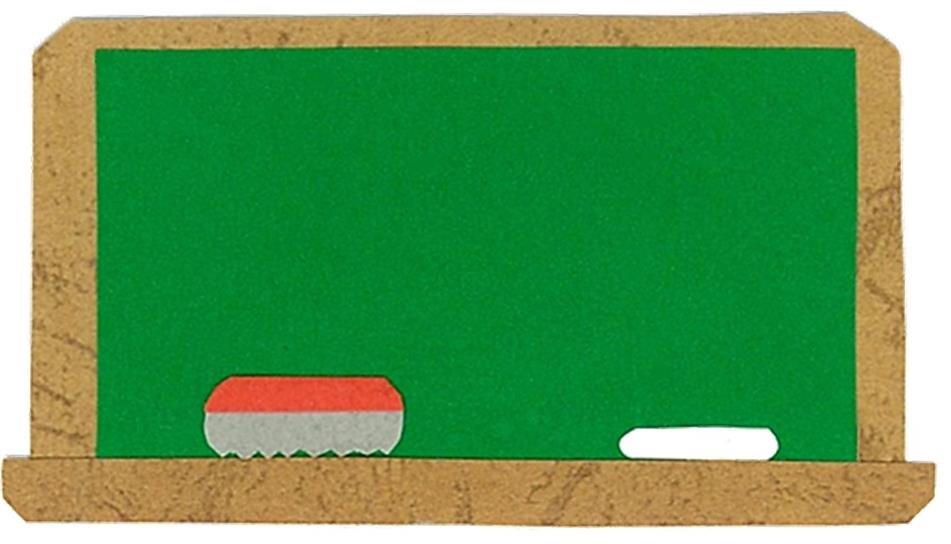 Let’s 
Learn!
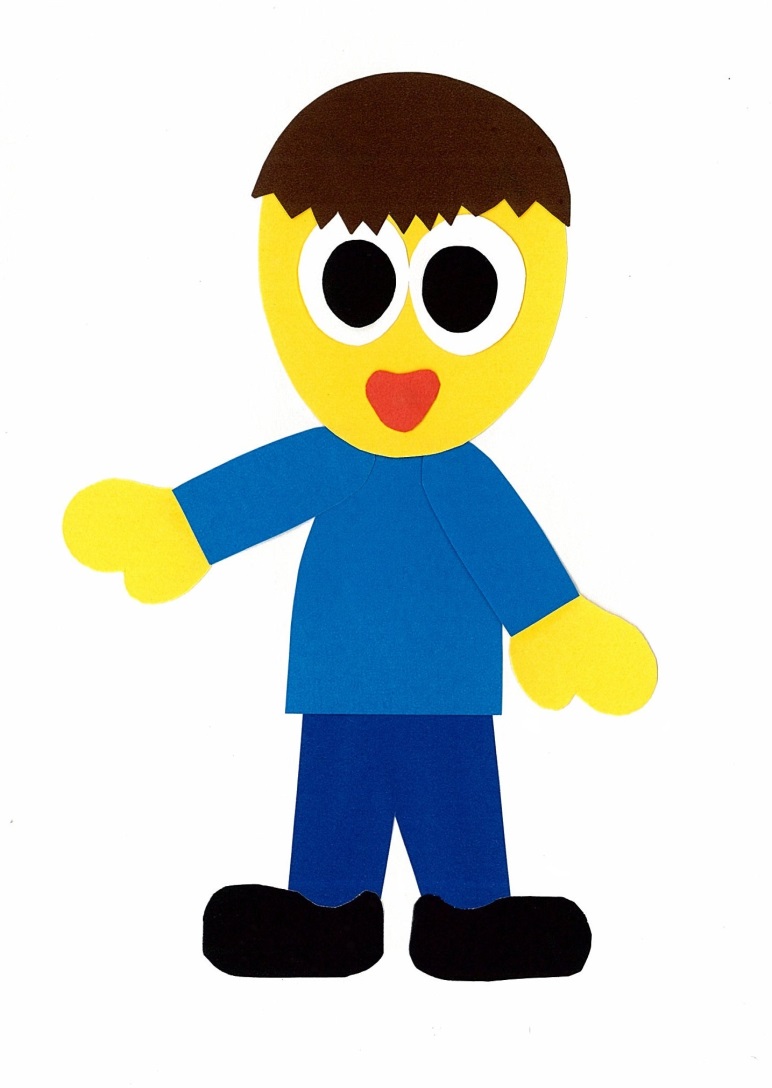 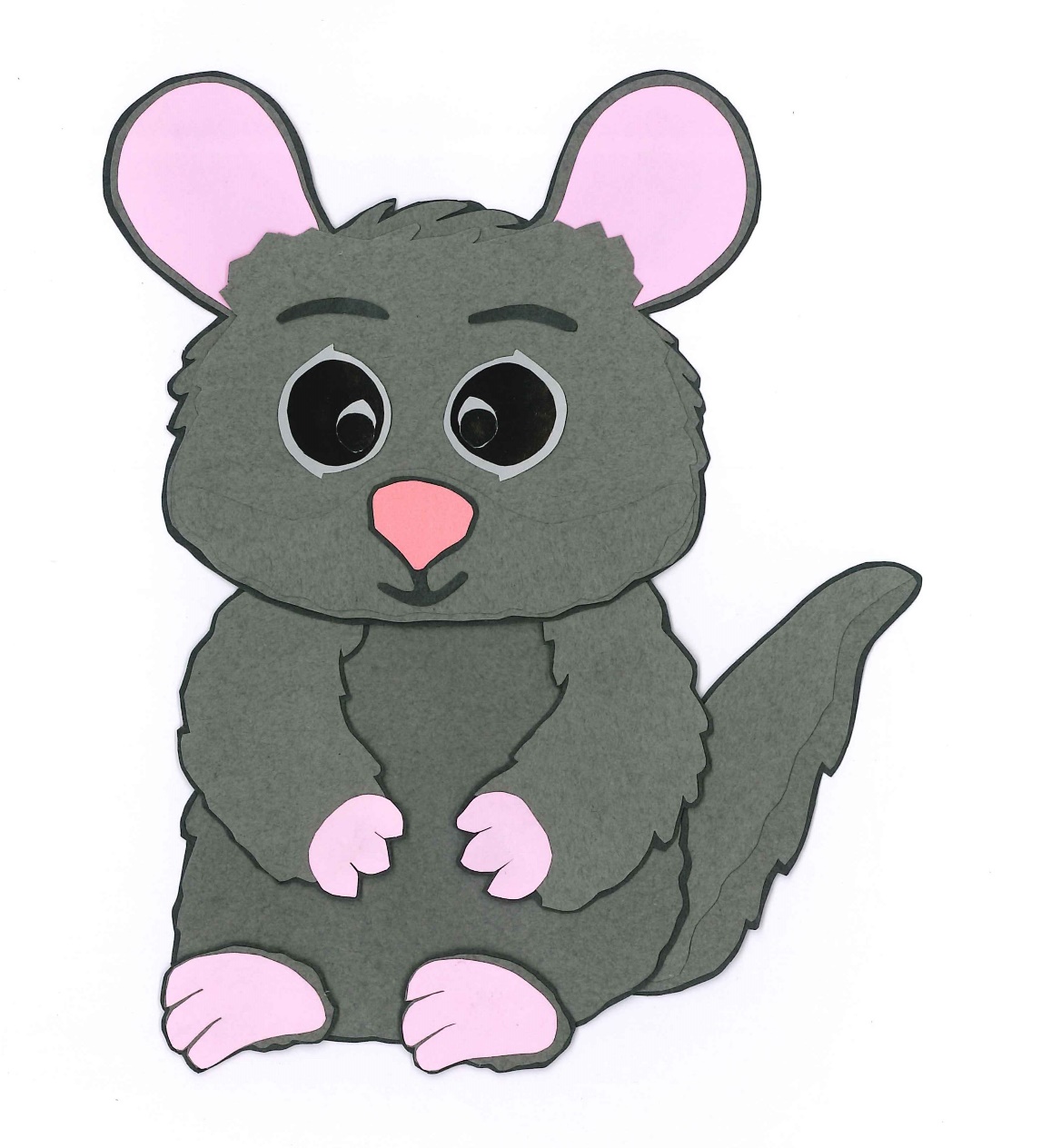 Mr. Chilly
a chinchilla
a mouse
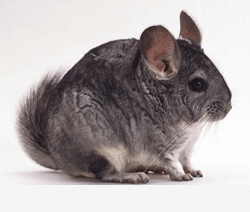 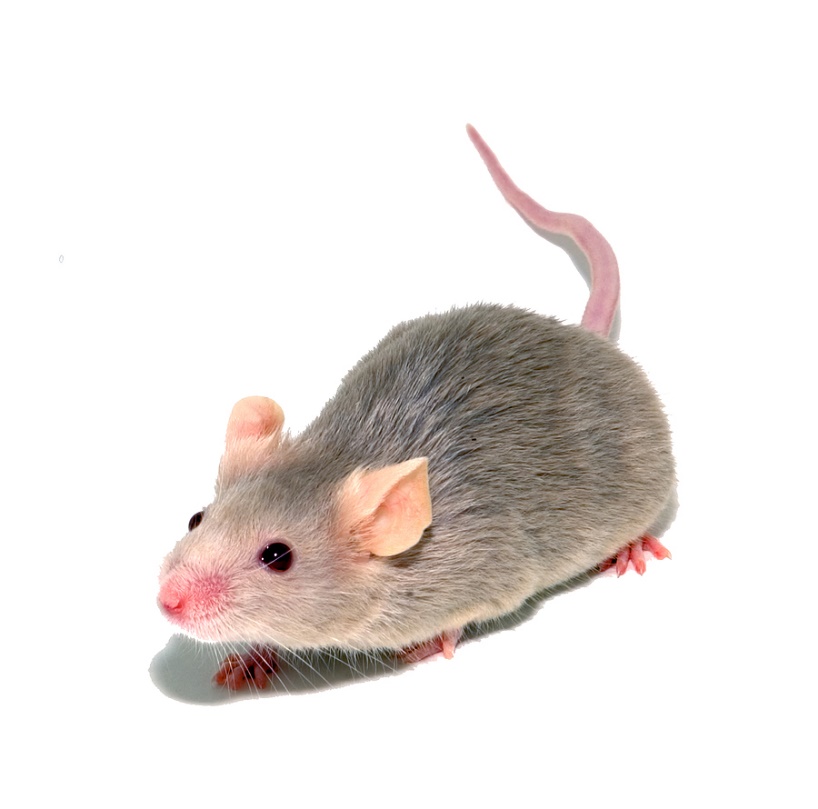 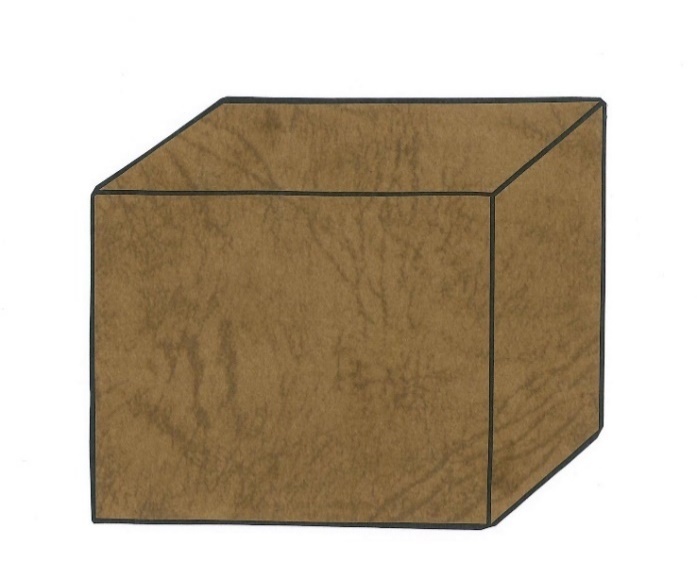 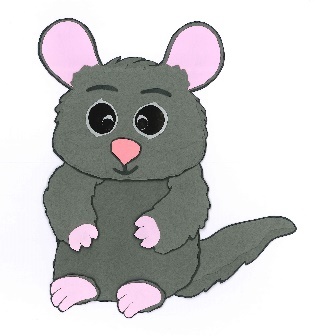 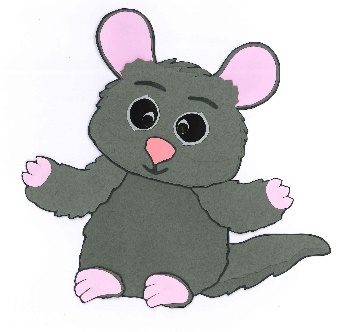 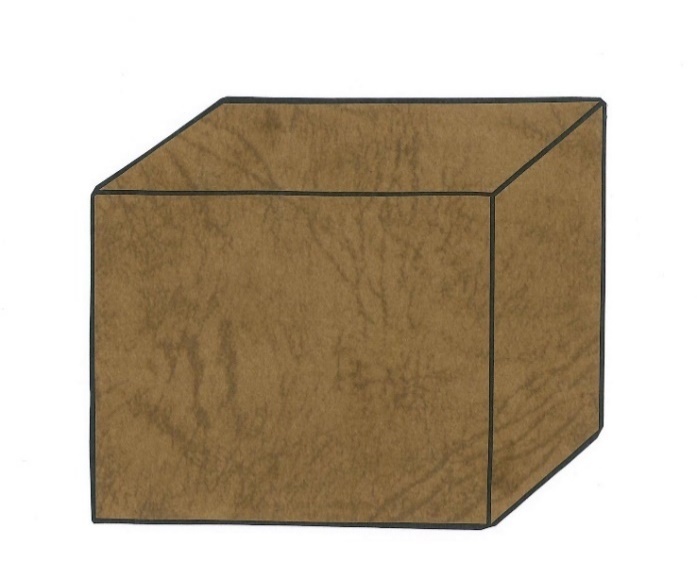 behind
on
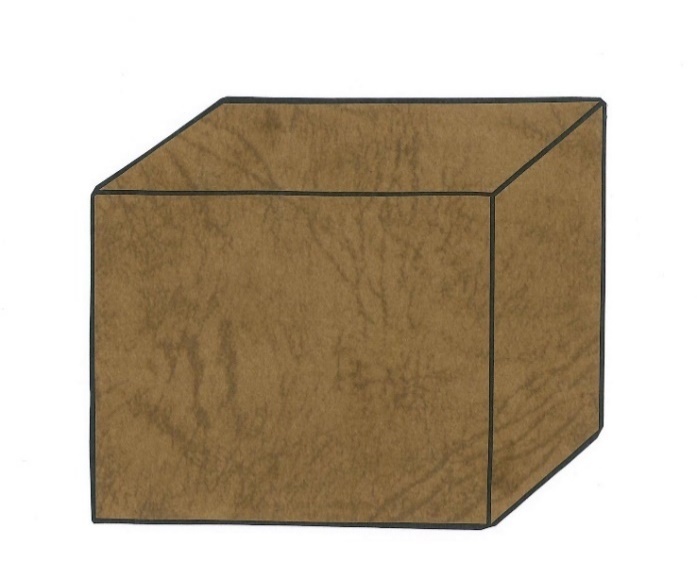 in front of
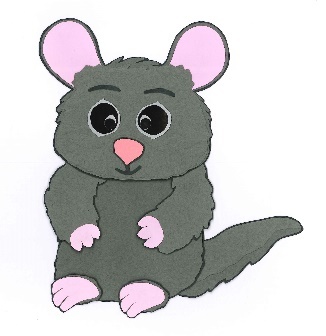 under
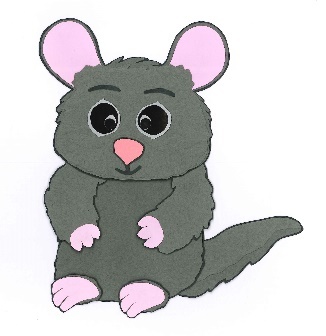 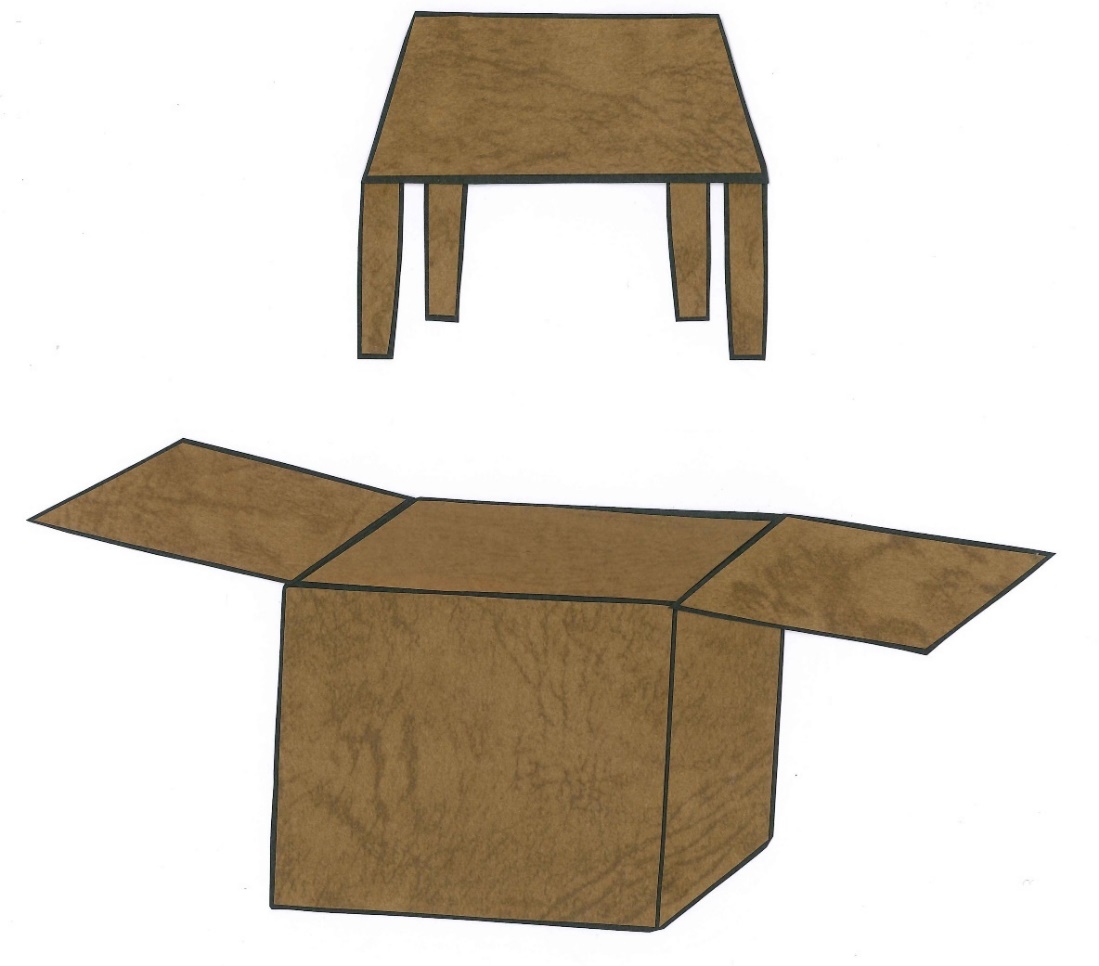 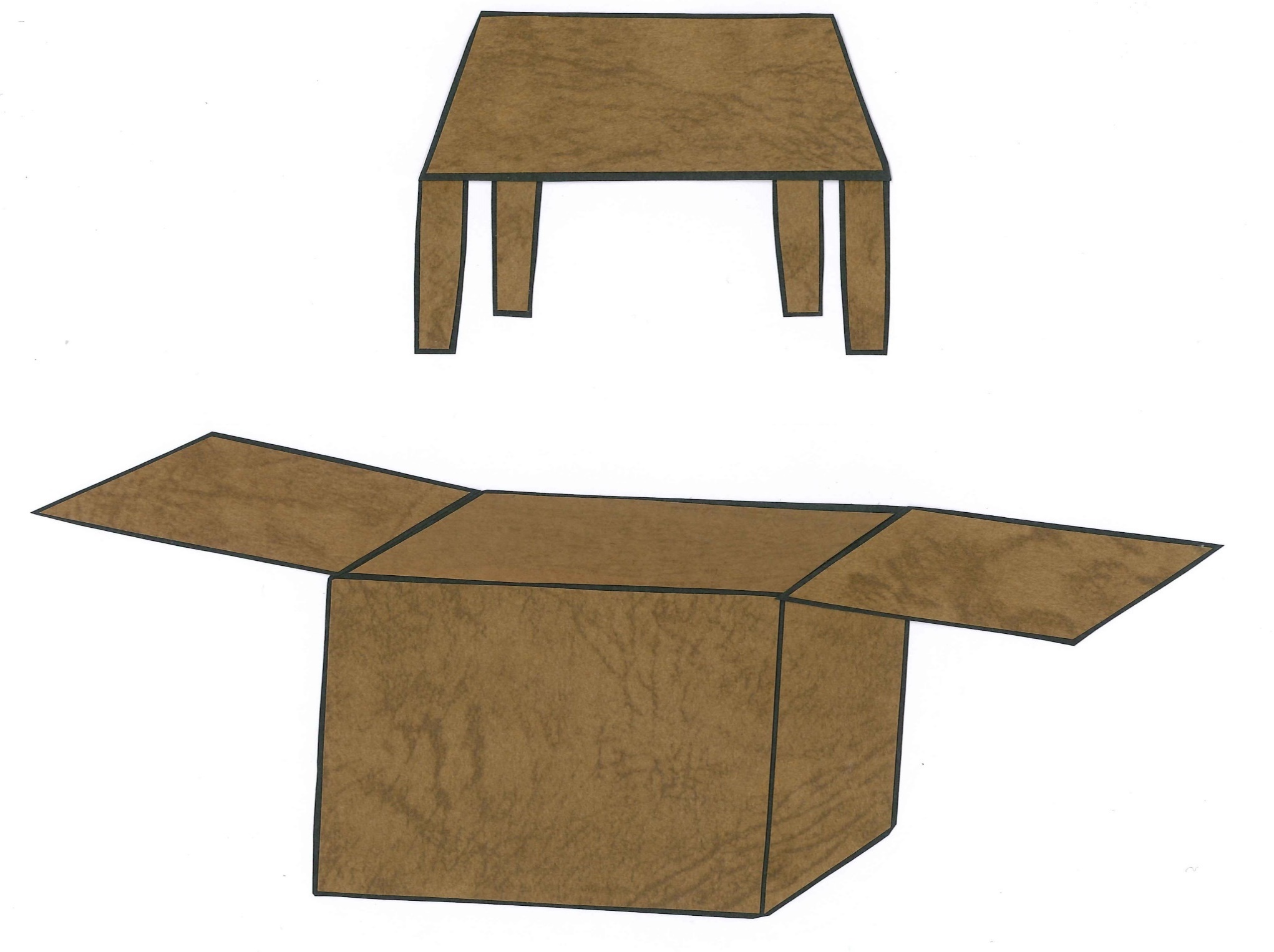 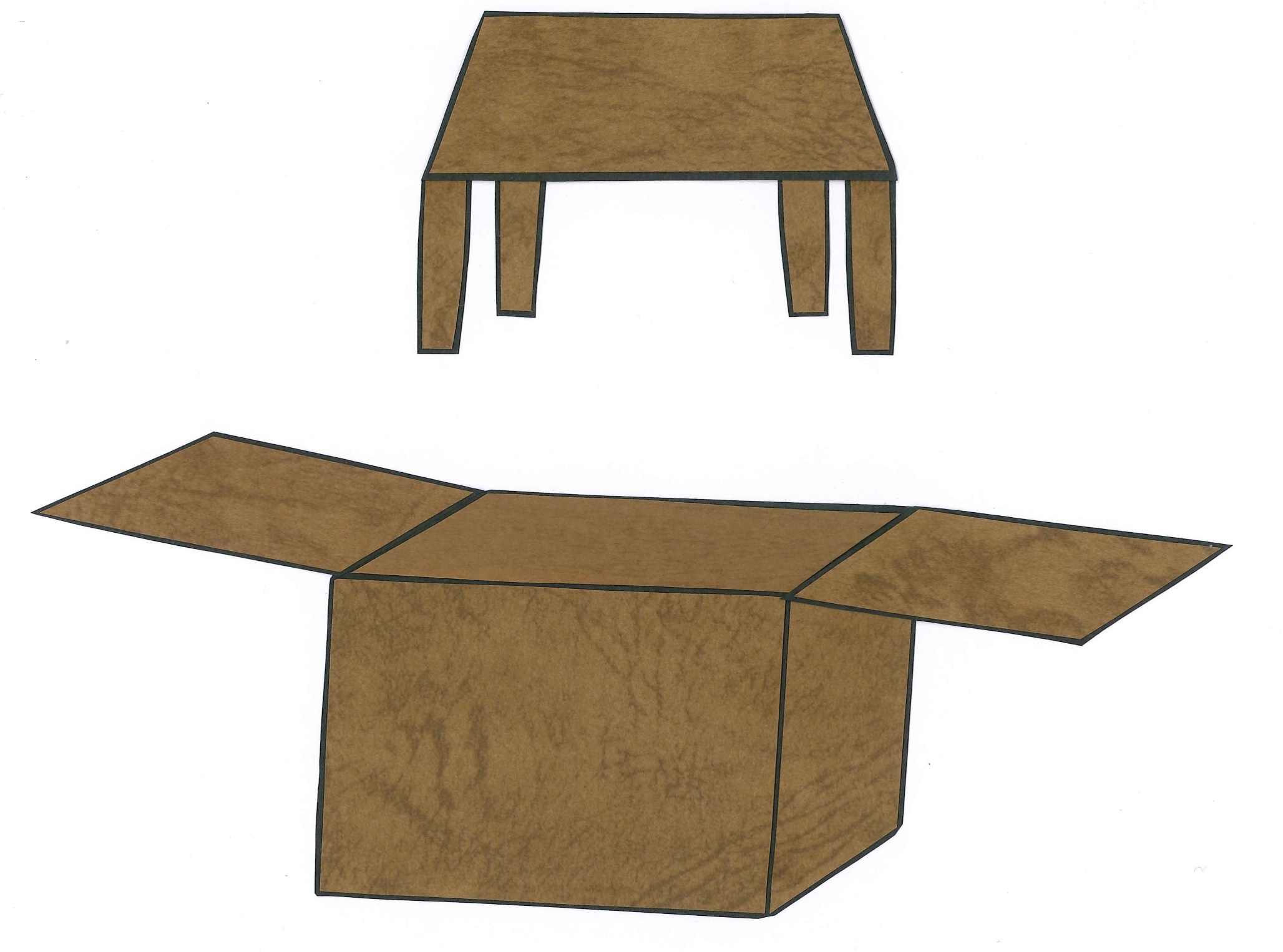 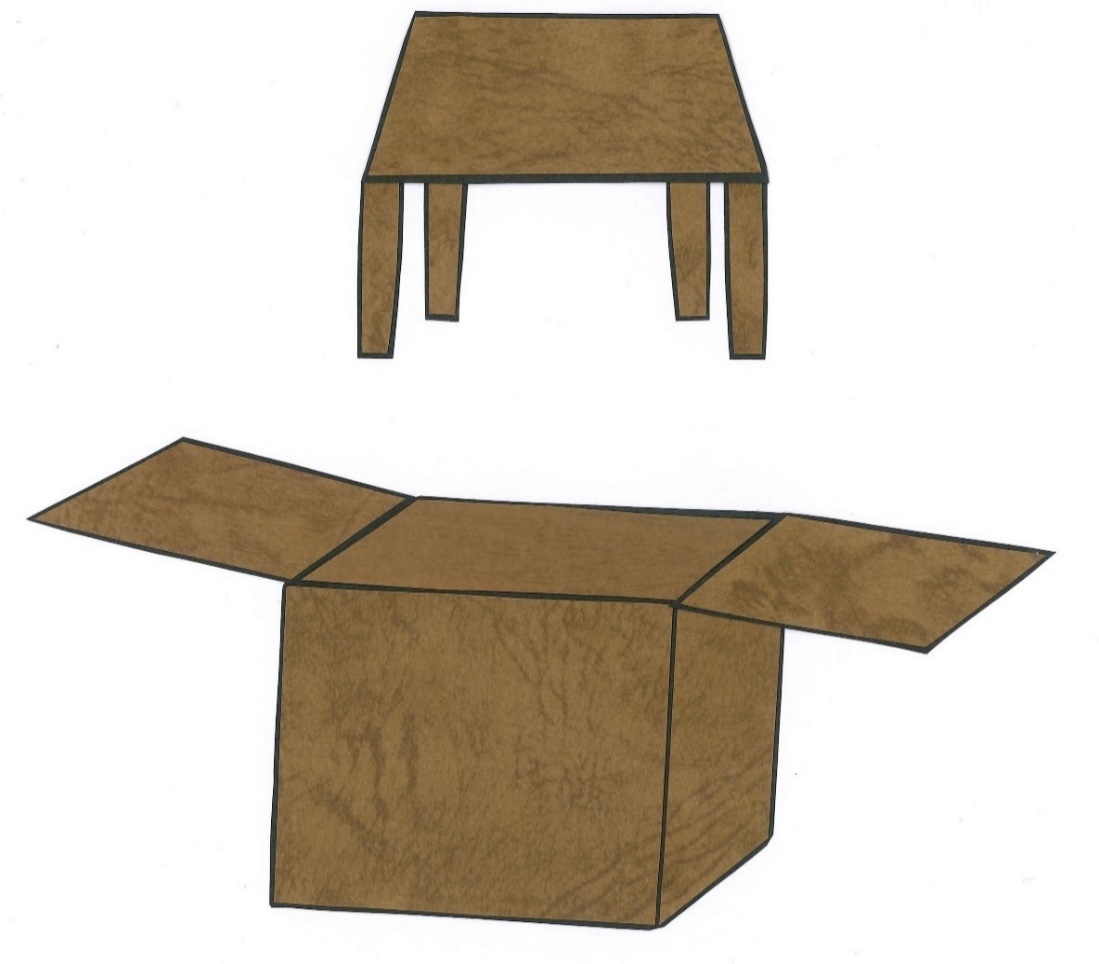 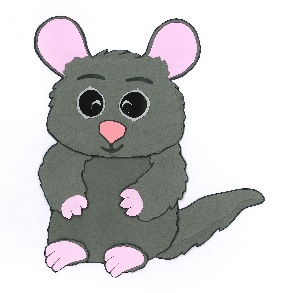 in
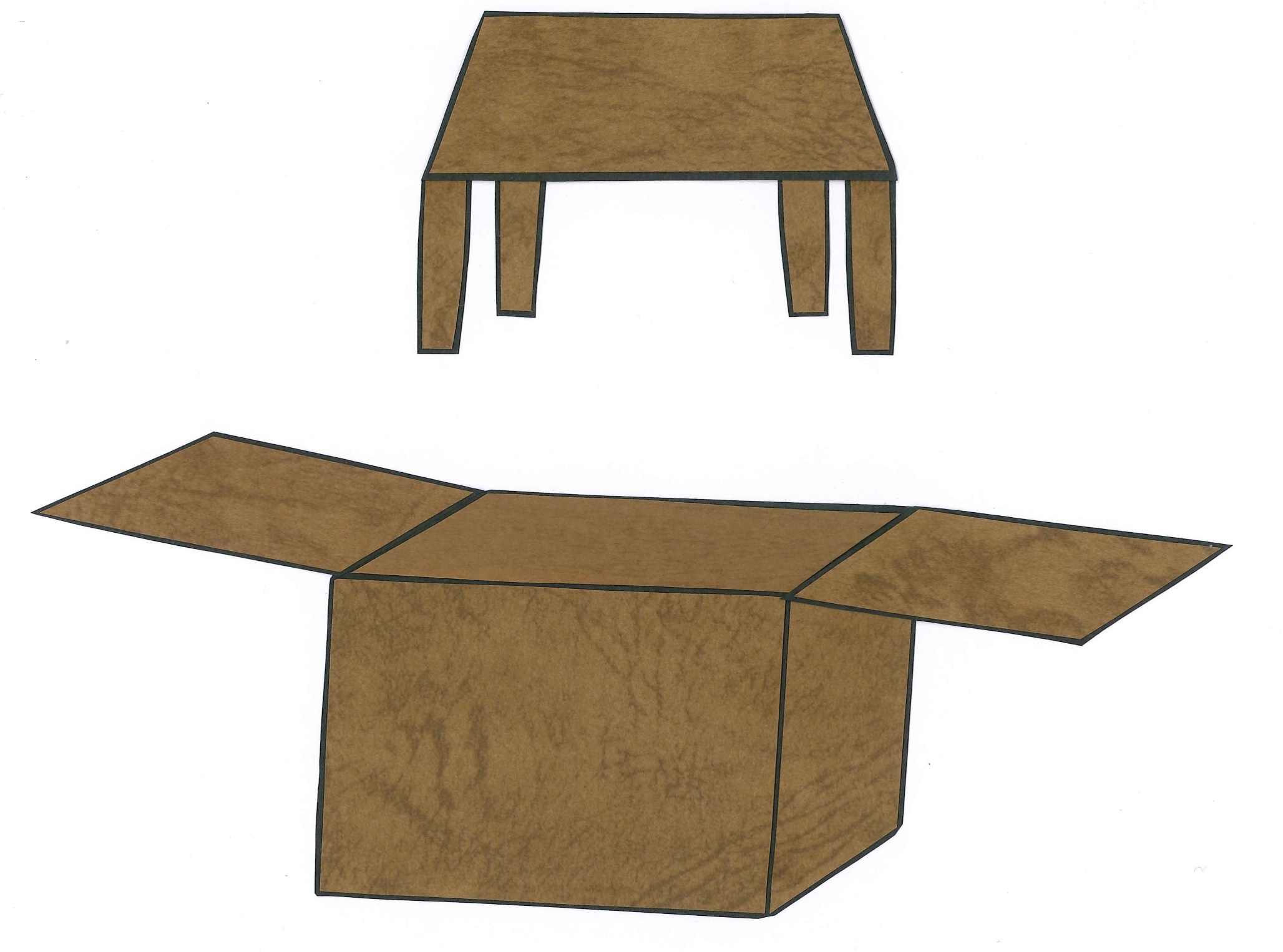 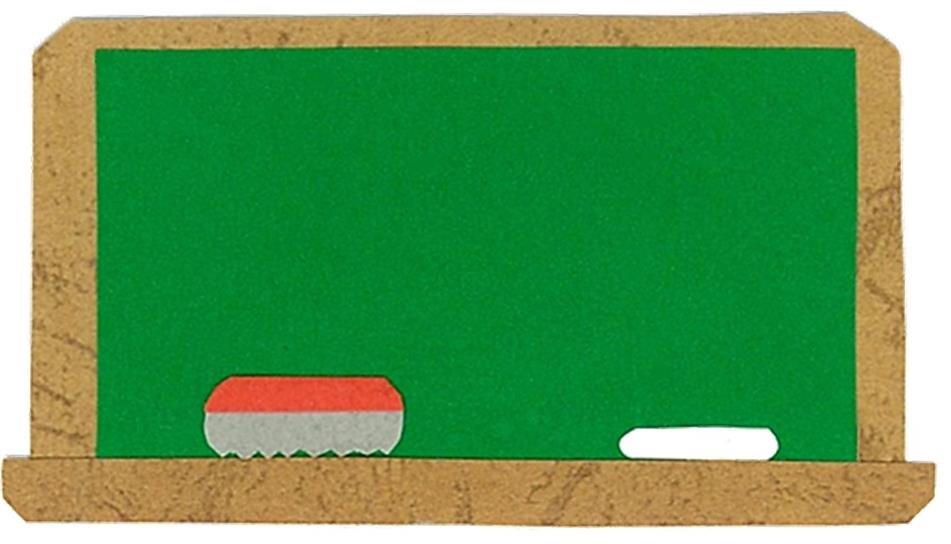 Let’s 
Read!
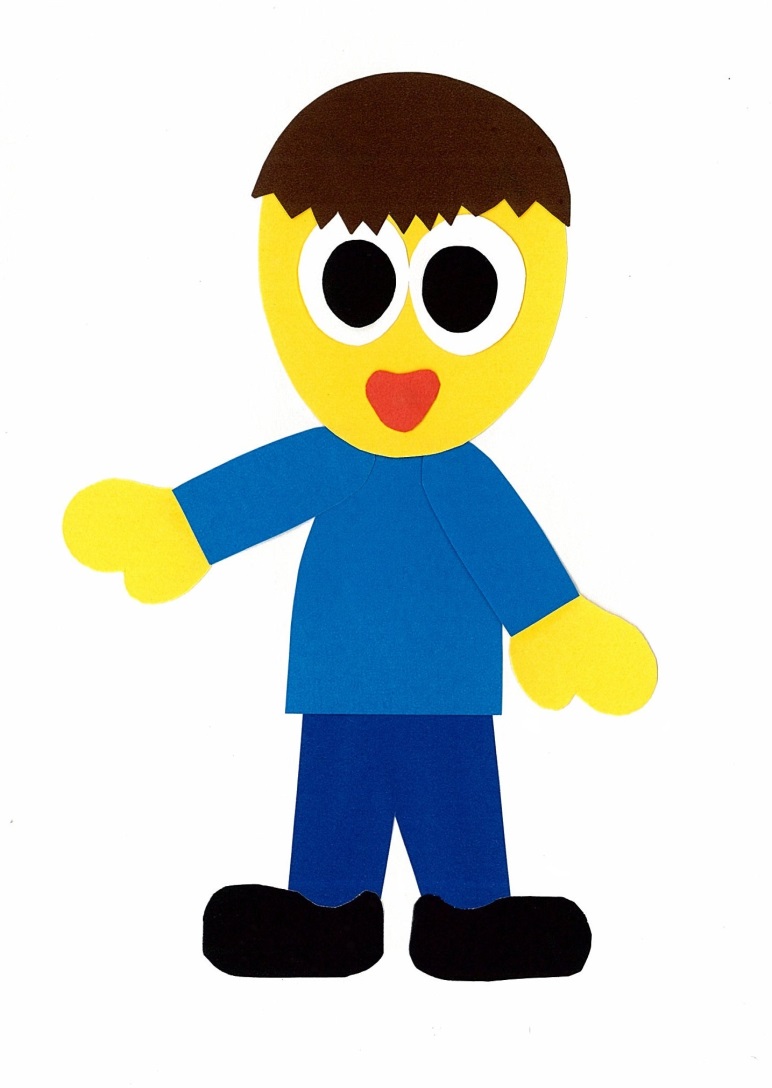 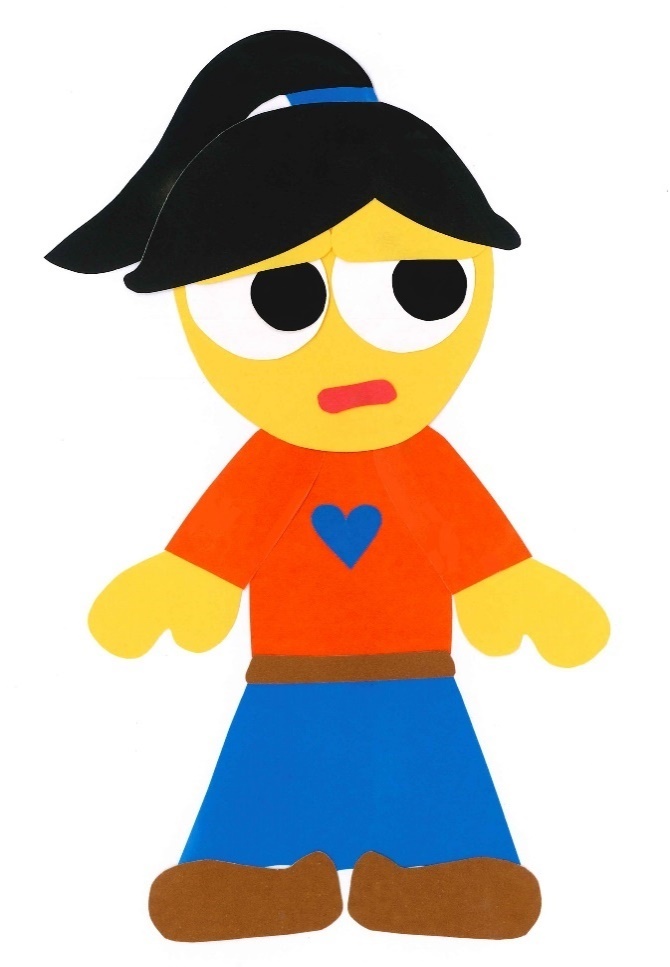 Where Is Mr. Chilly?
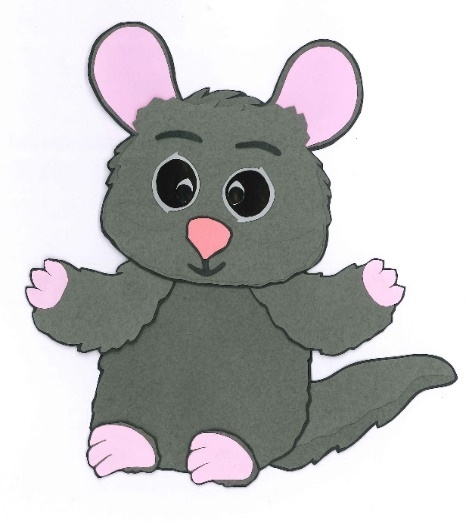 By:
Donald Joyce
WE CAN READ
Where is Mr. Chilly?
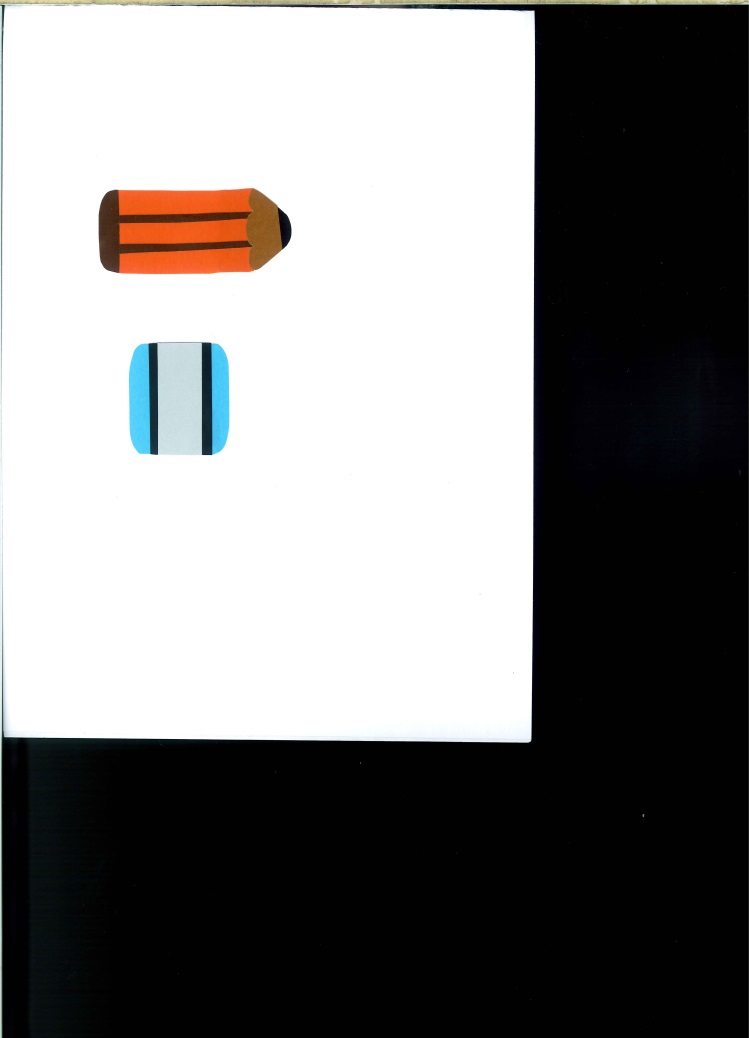 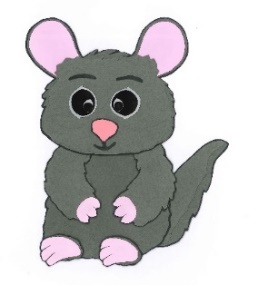 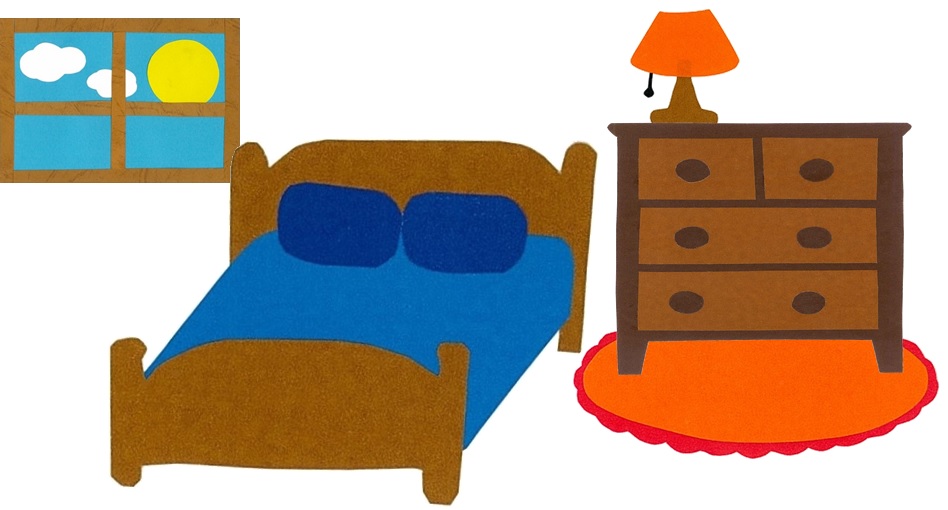 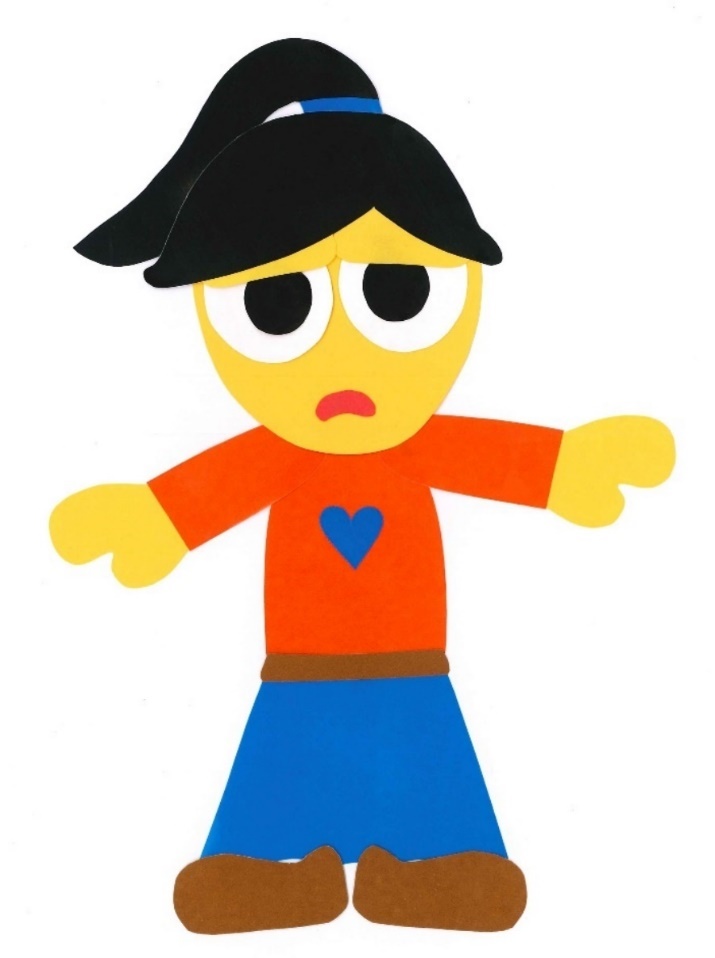 What is the matter?
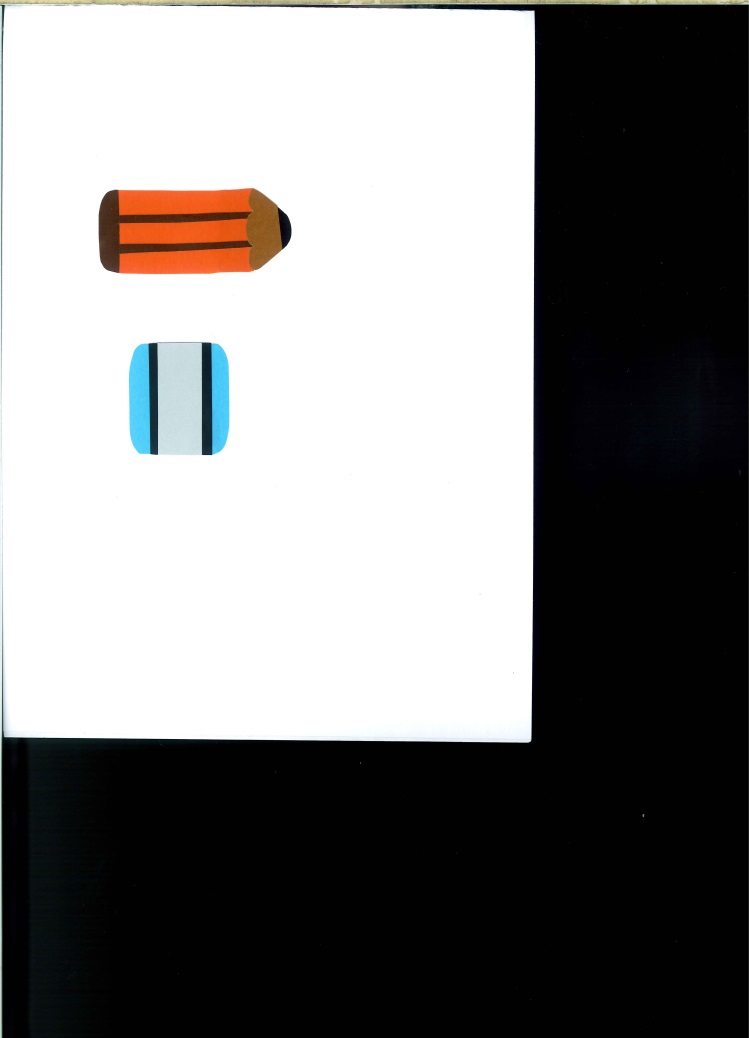 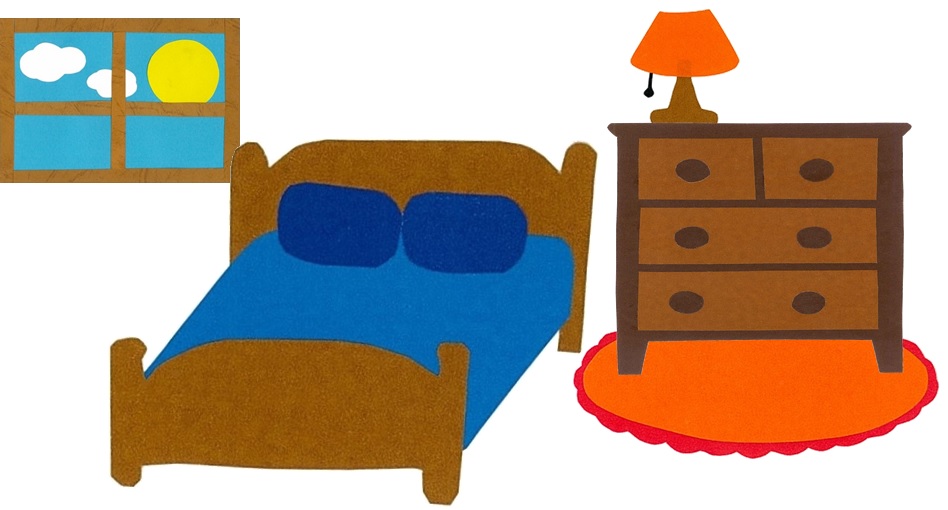 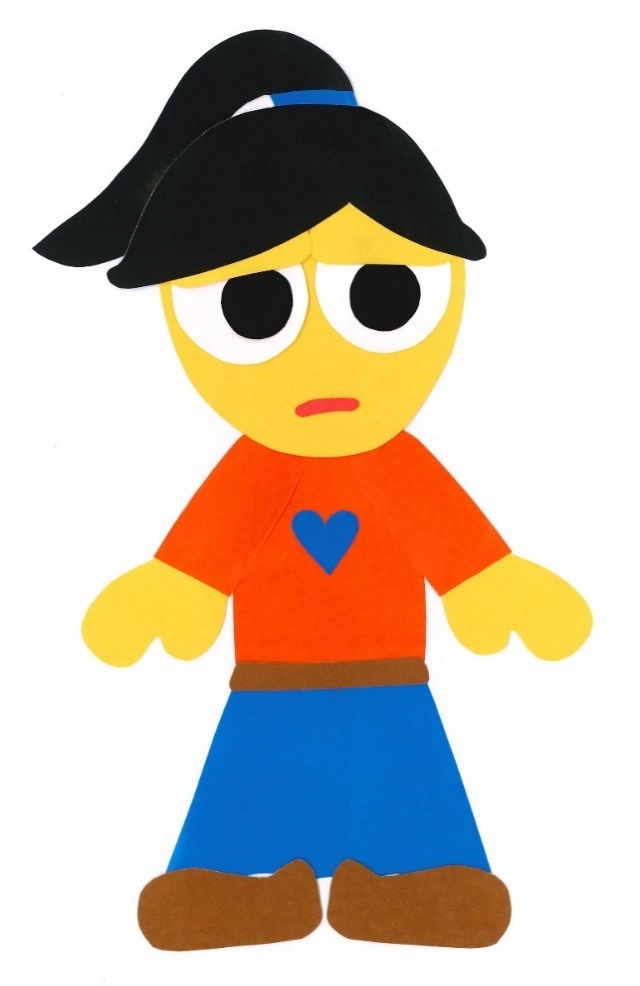 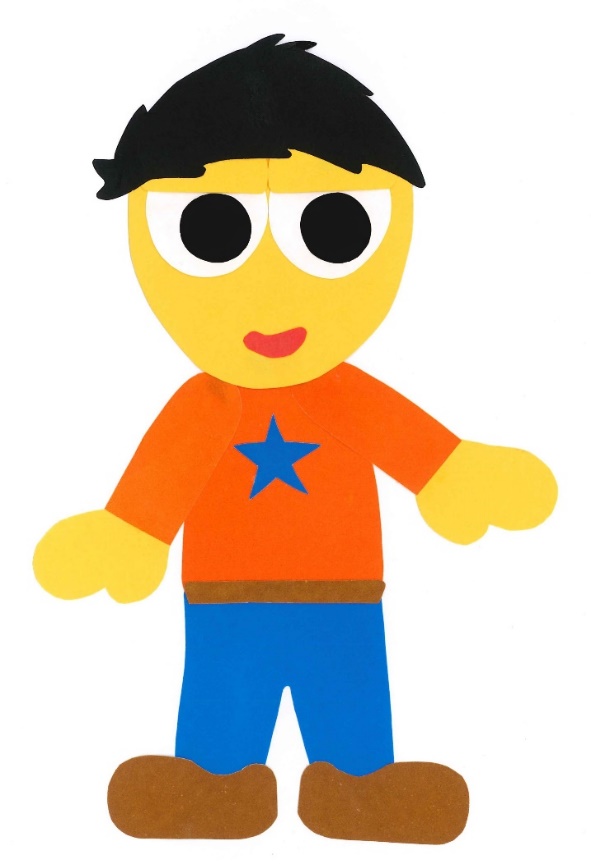 I can’t find 
Mr. Chilly.
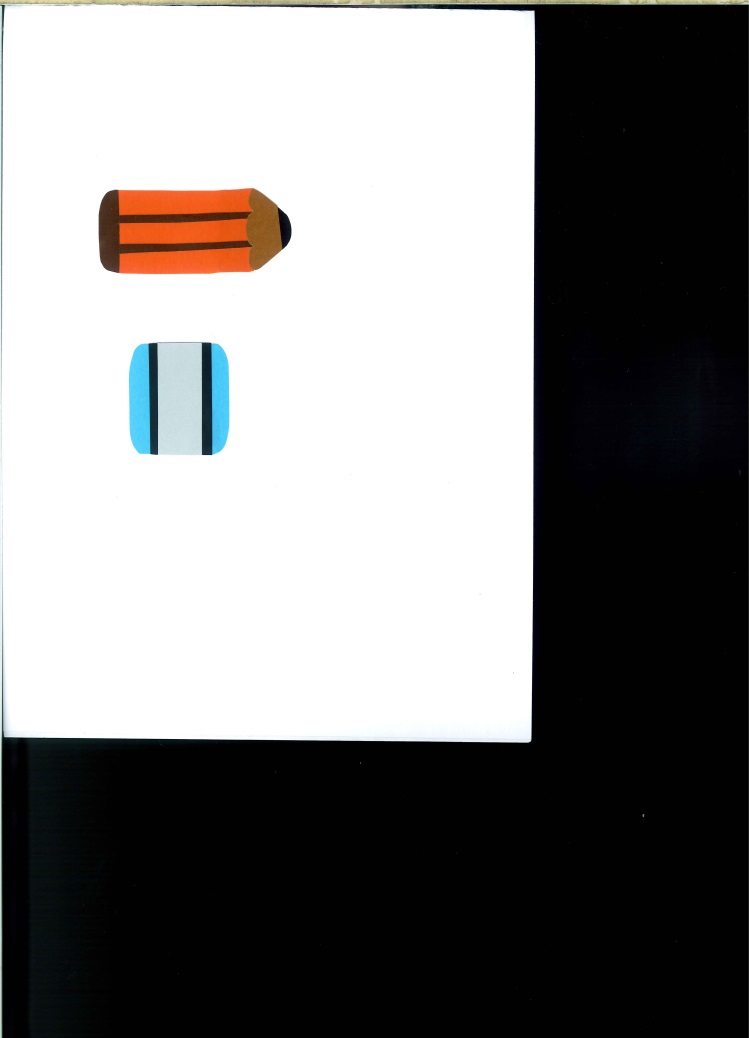 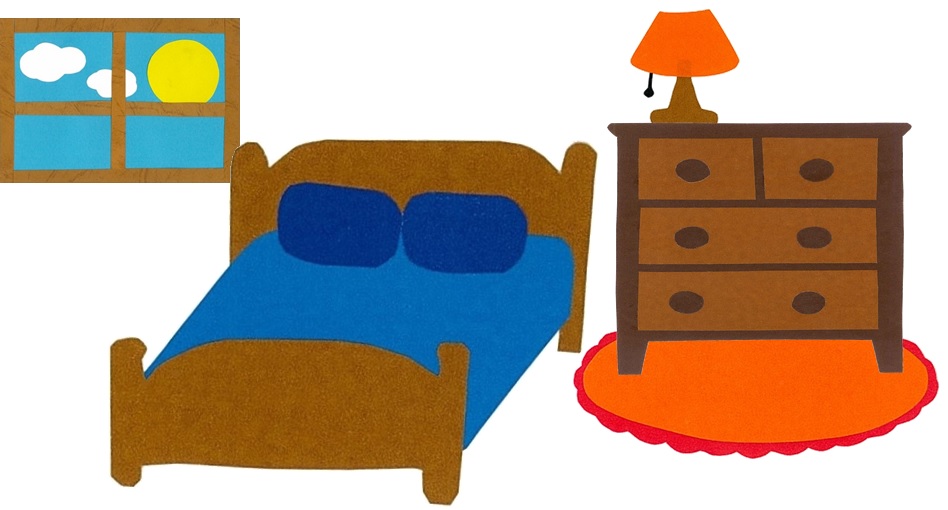 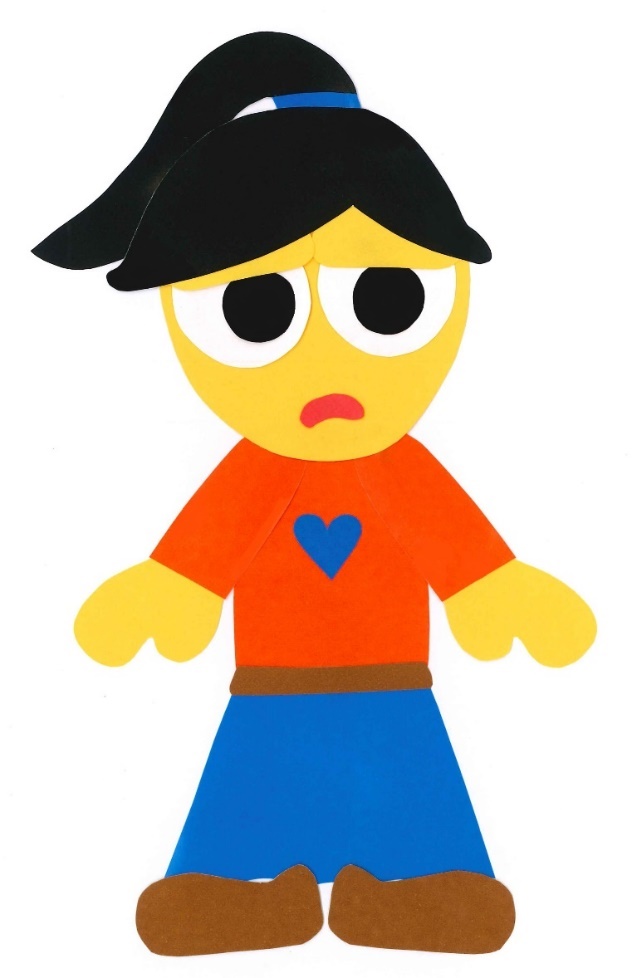 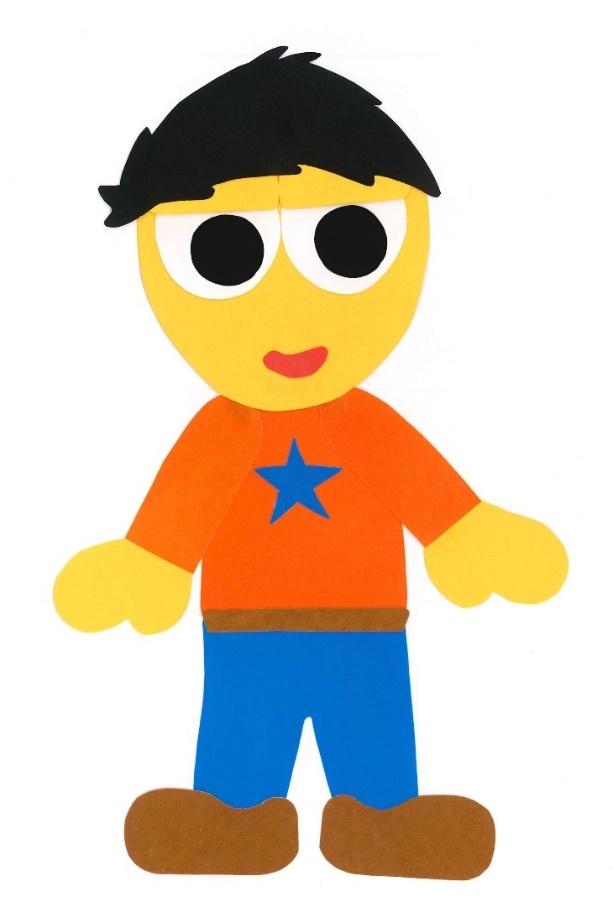 I will help you 
find him.
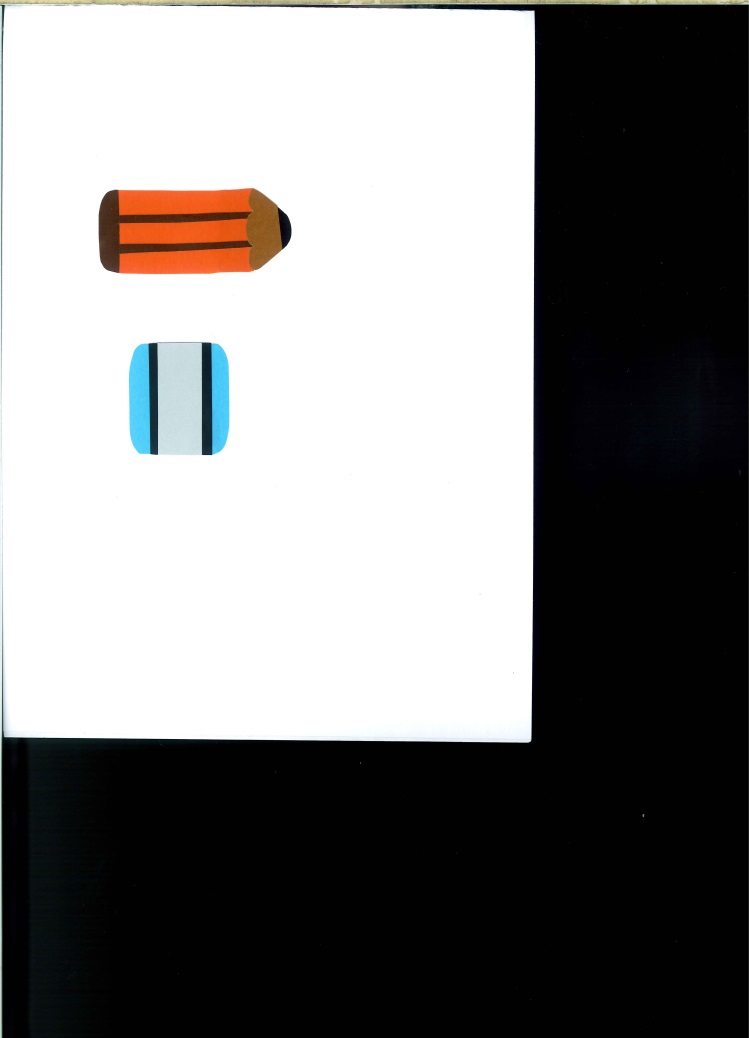 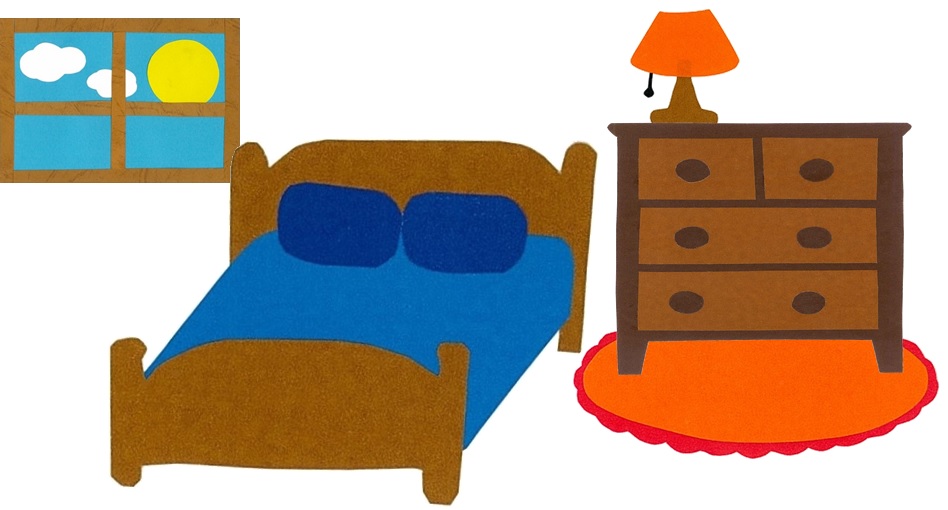 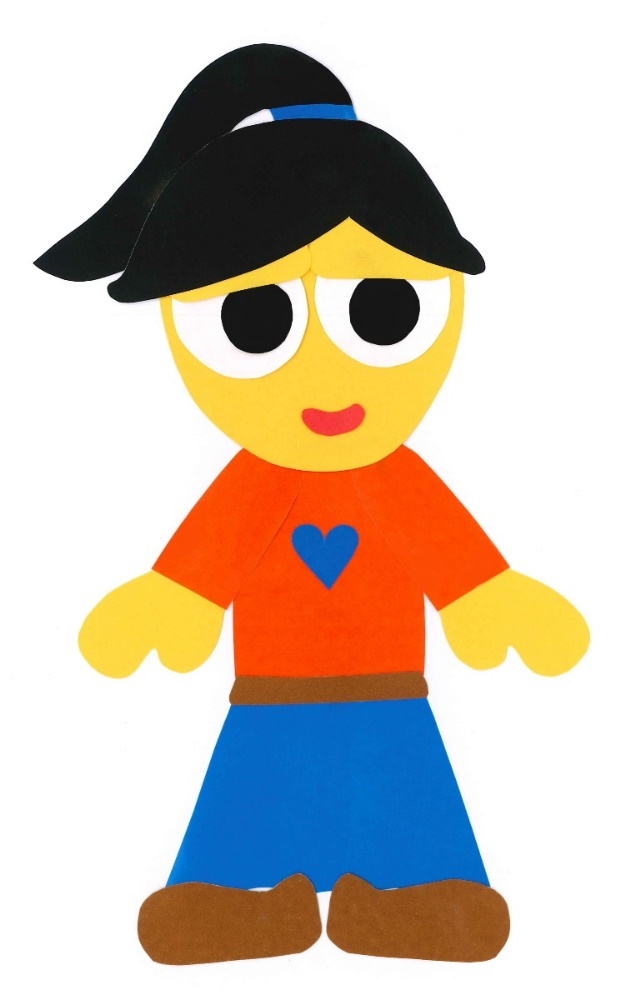 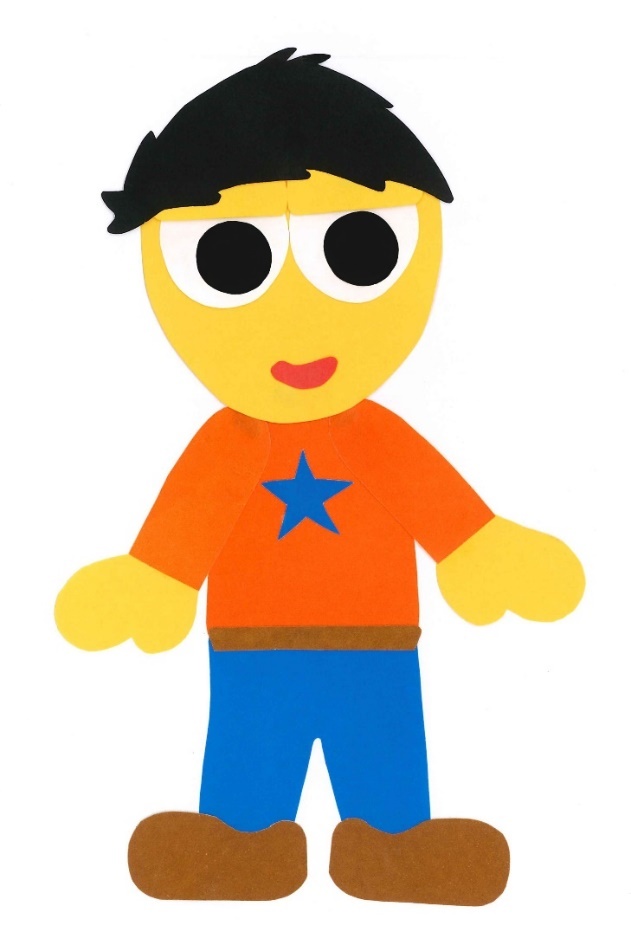 Look!
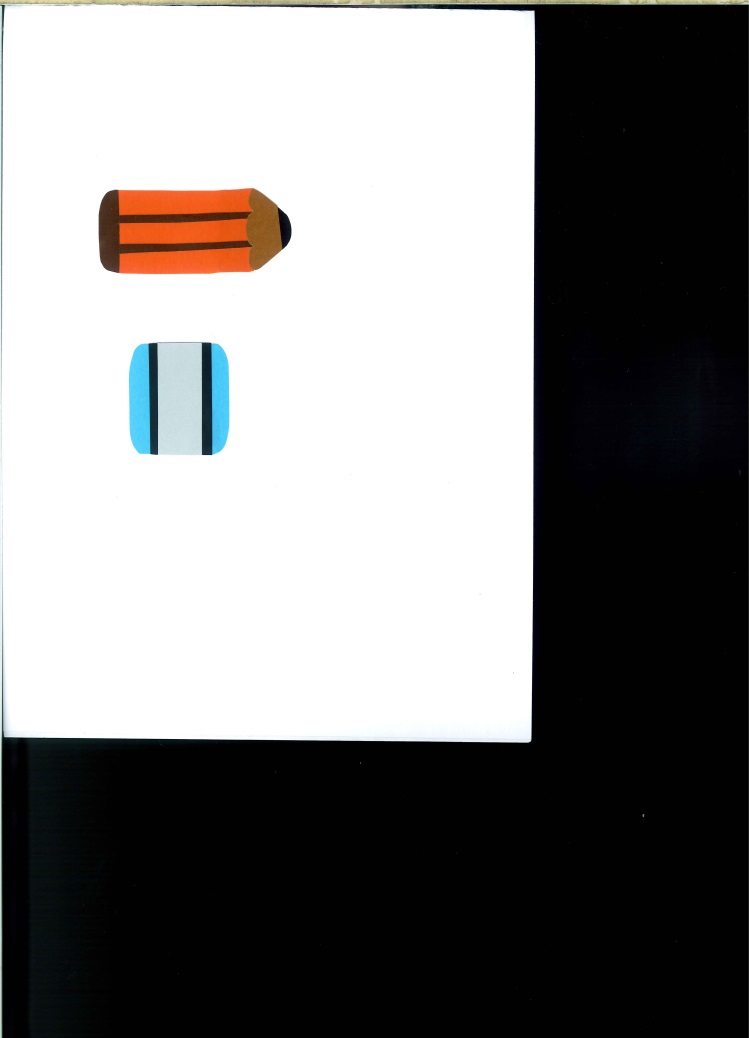 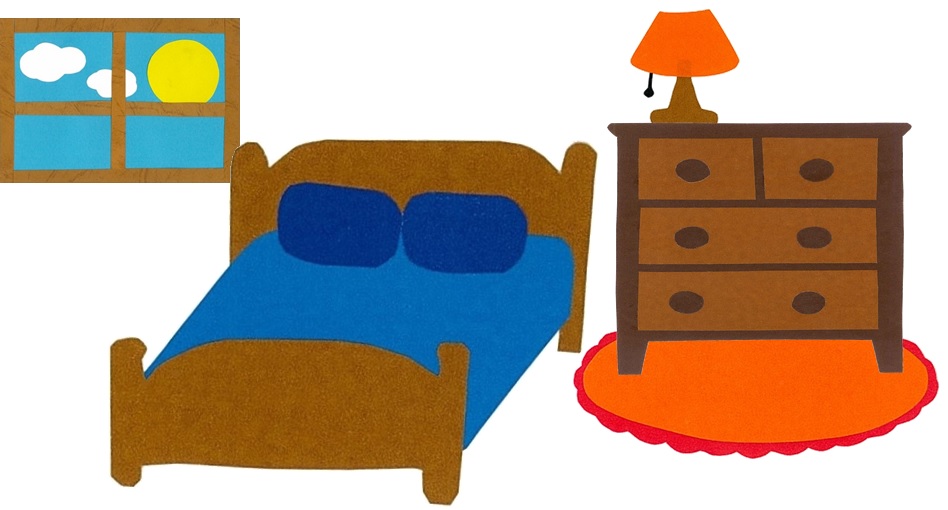 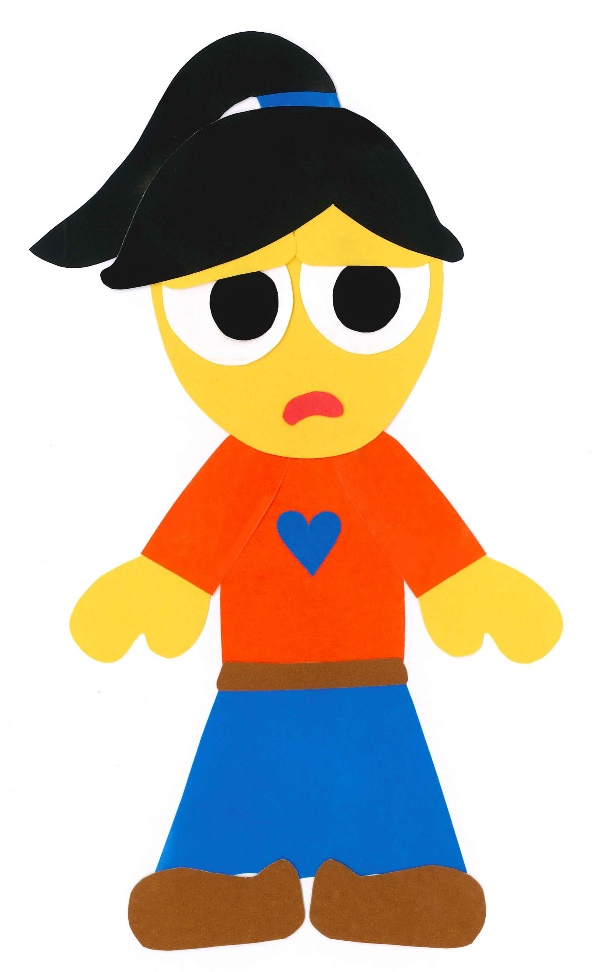 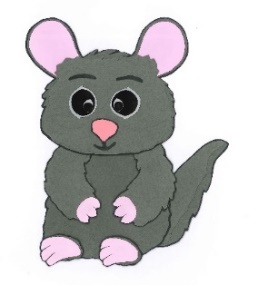 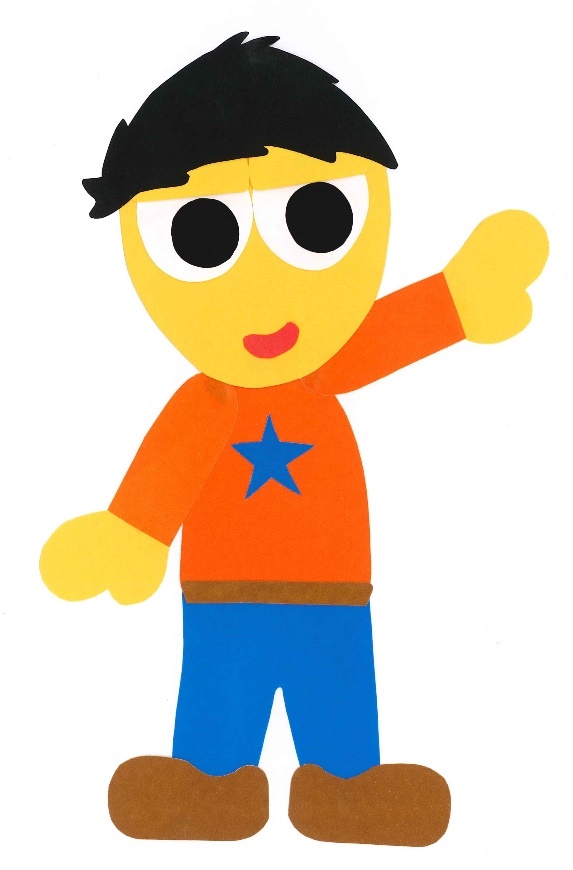 Mr. Chilly is on 
the bed!
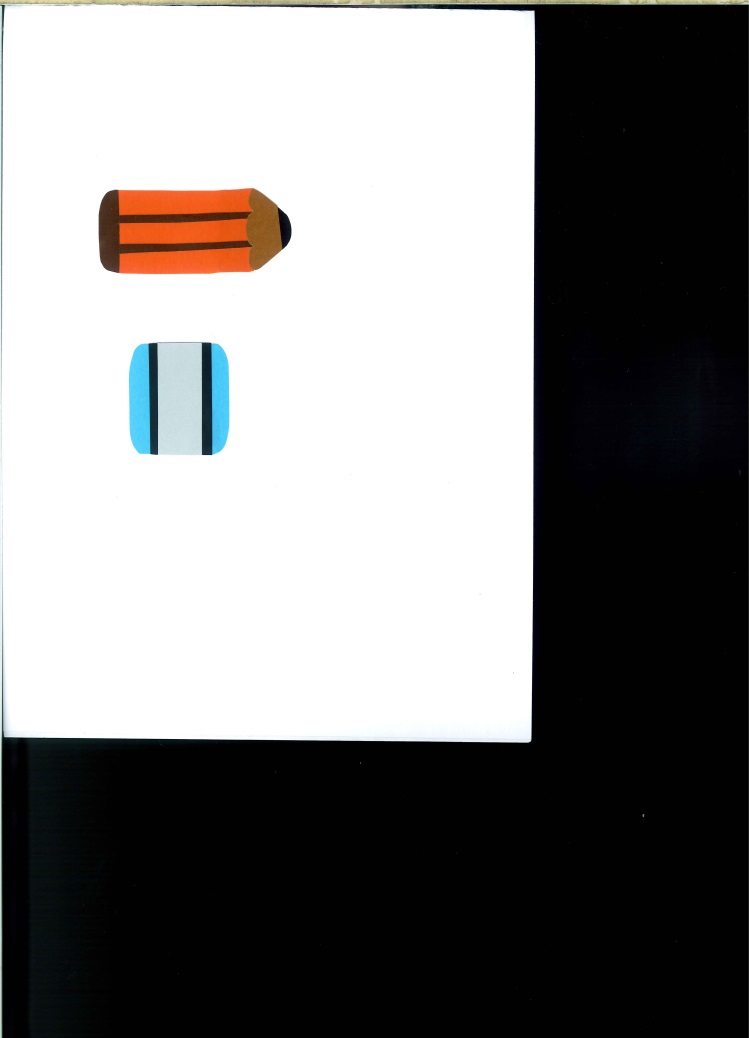 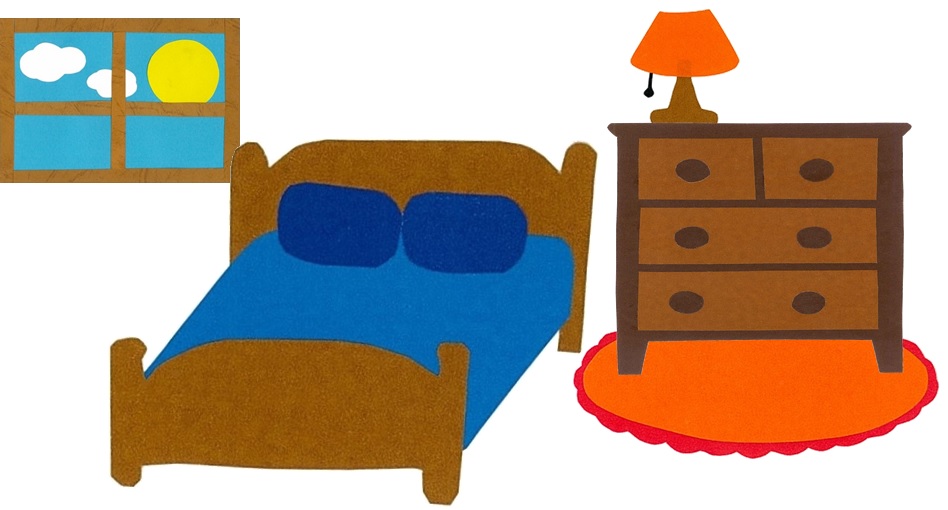 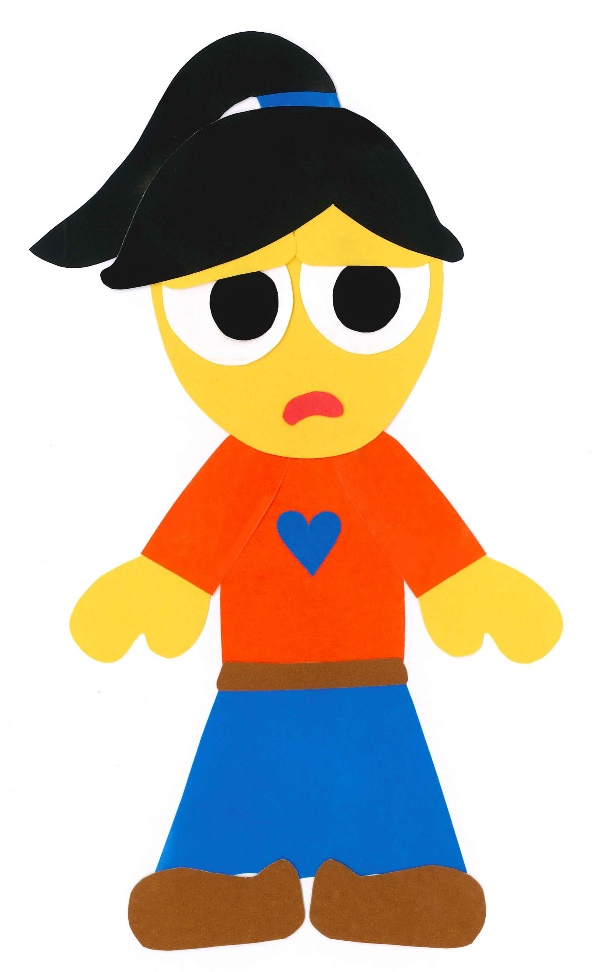 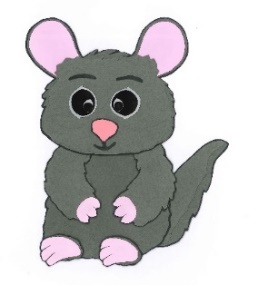 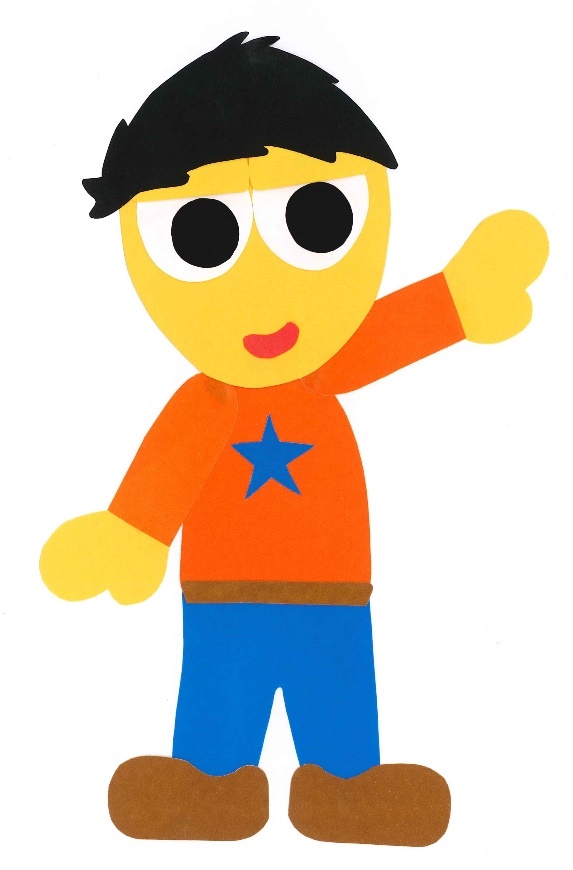 He is not on 
the bed.
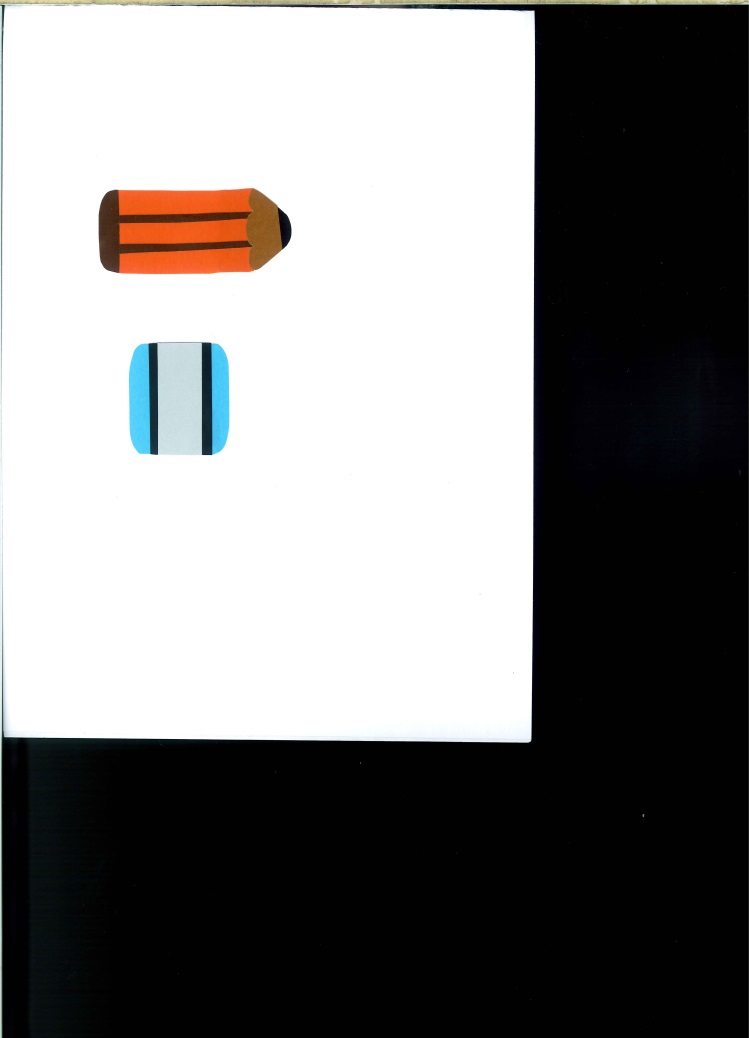 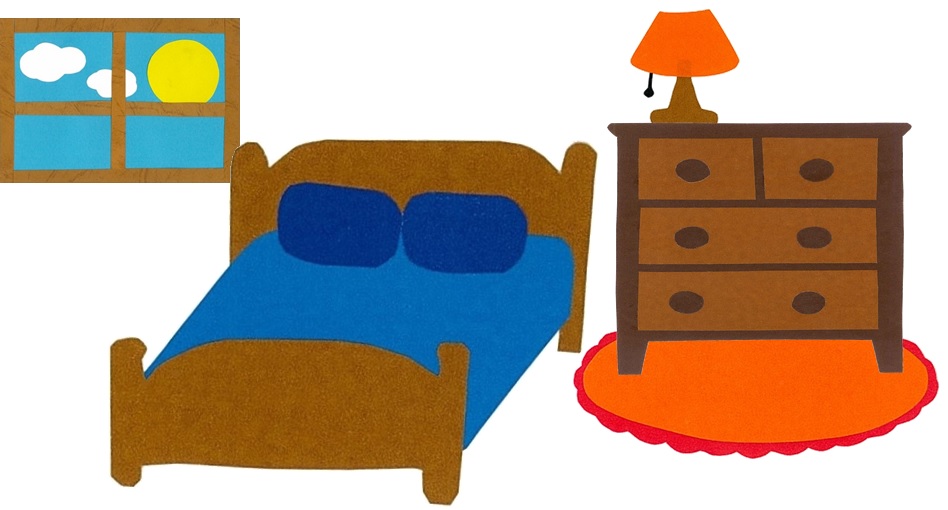 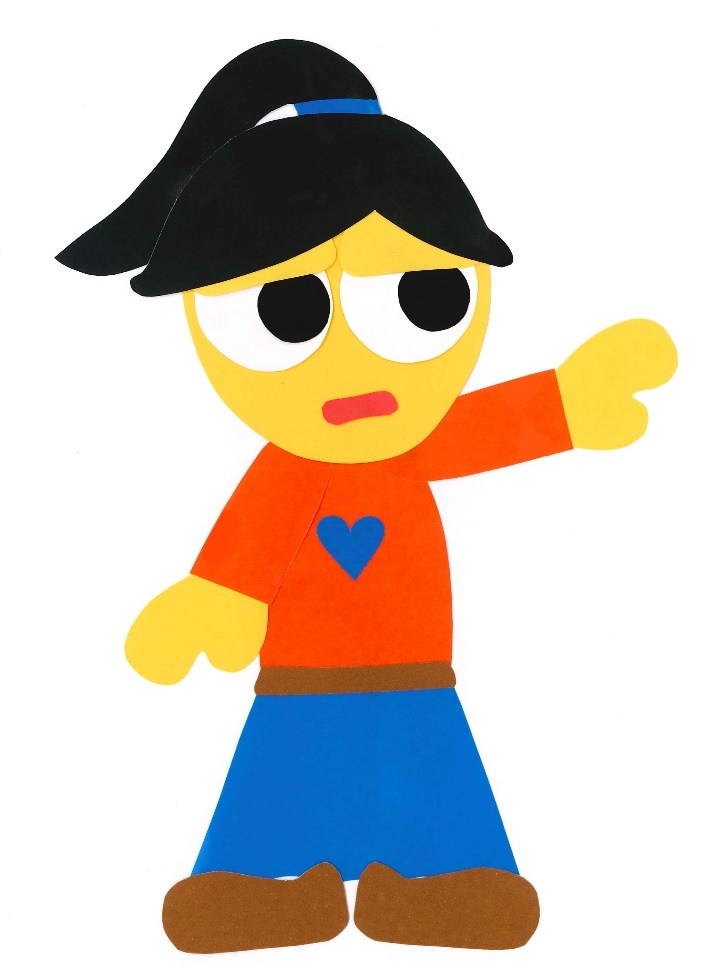 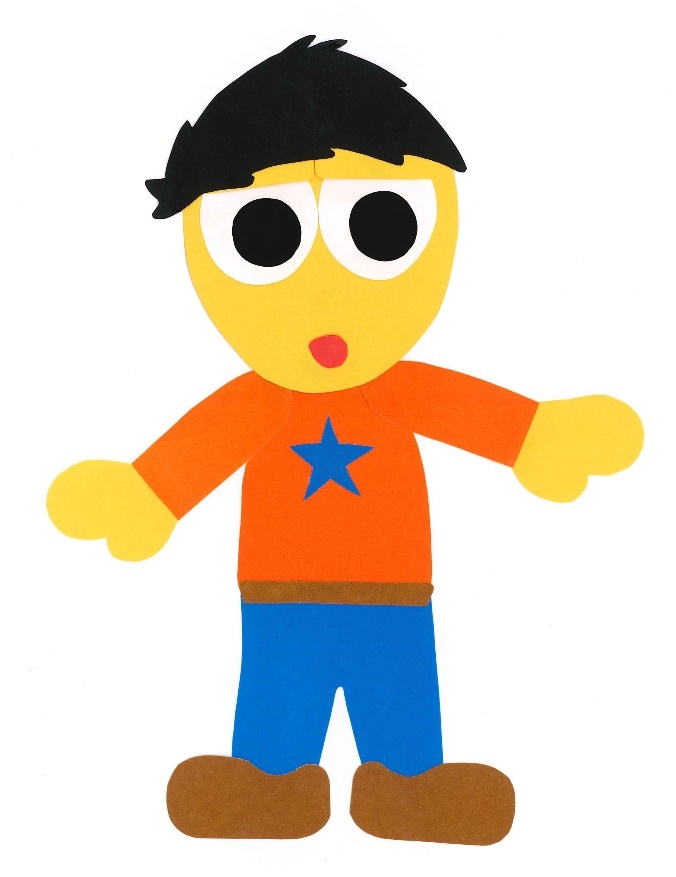 Let’s keep looking.
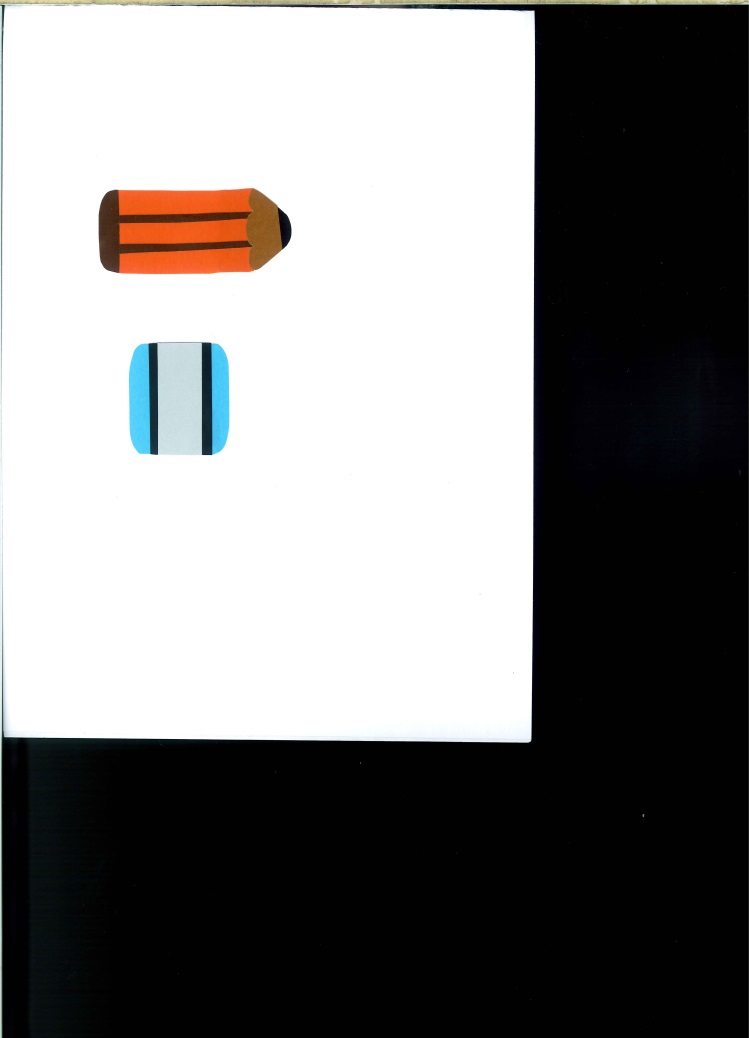 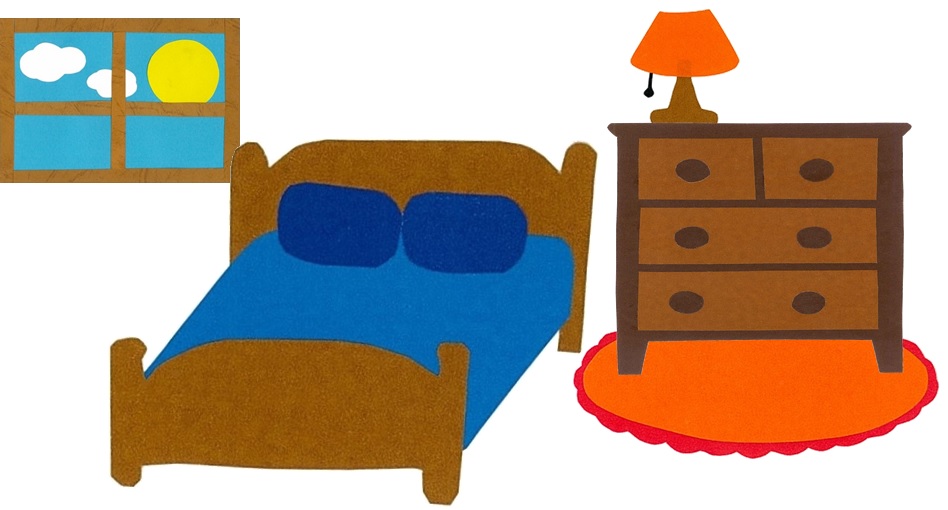 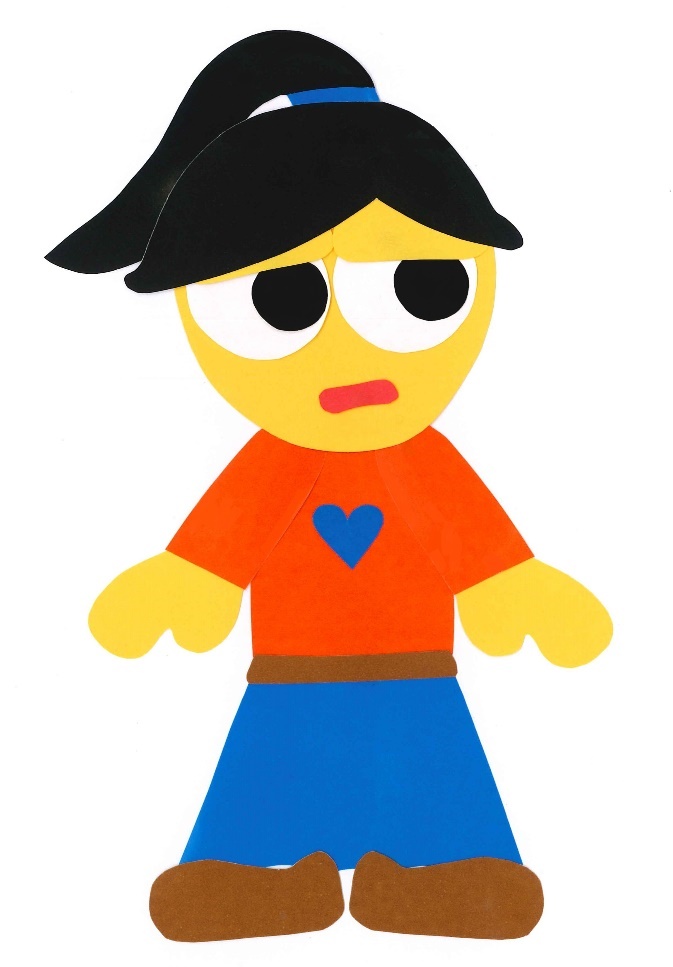 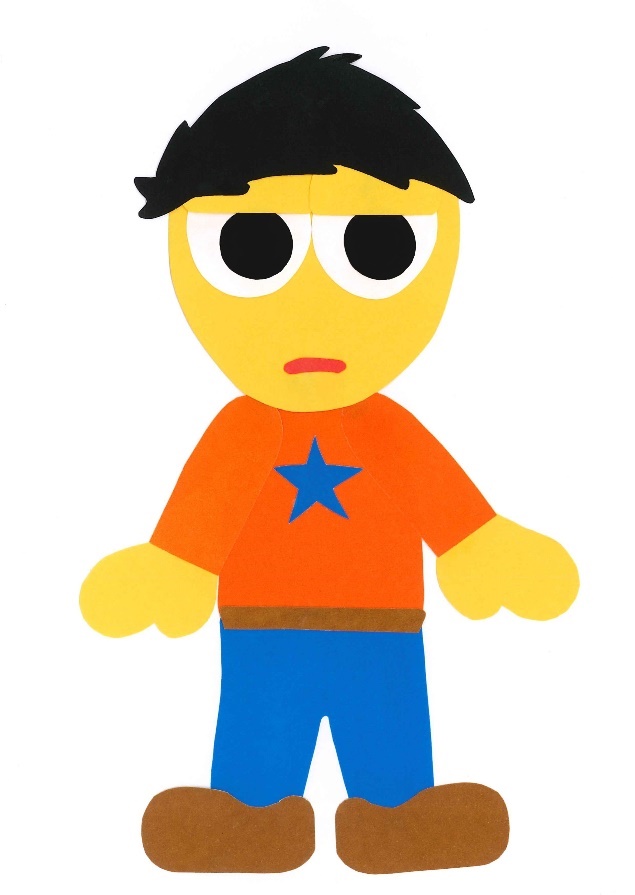 I see Mr. Chilly!
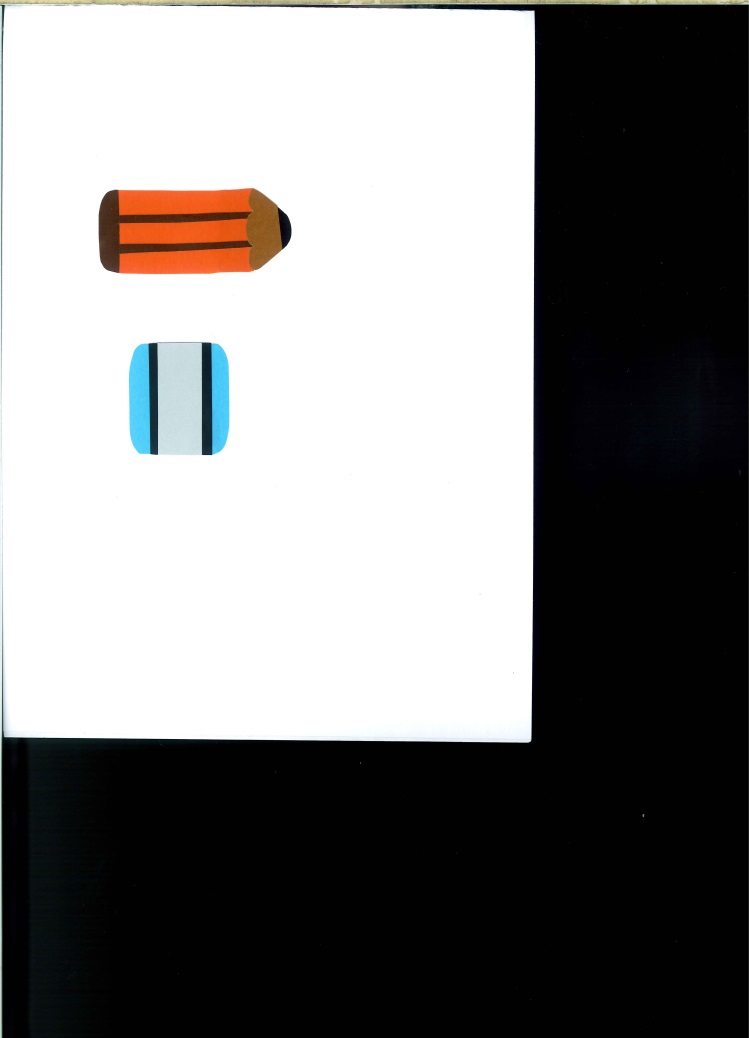 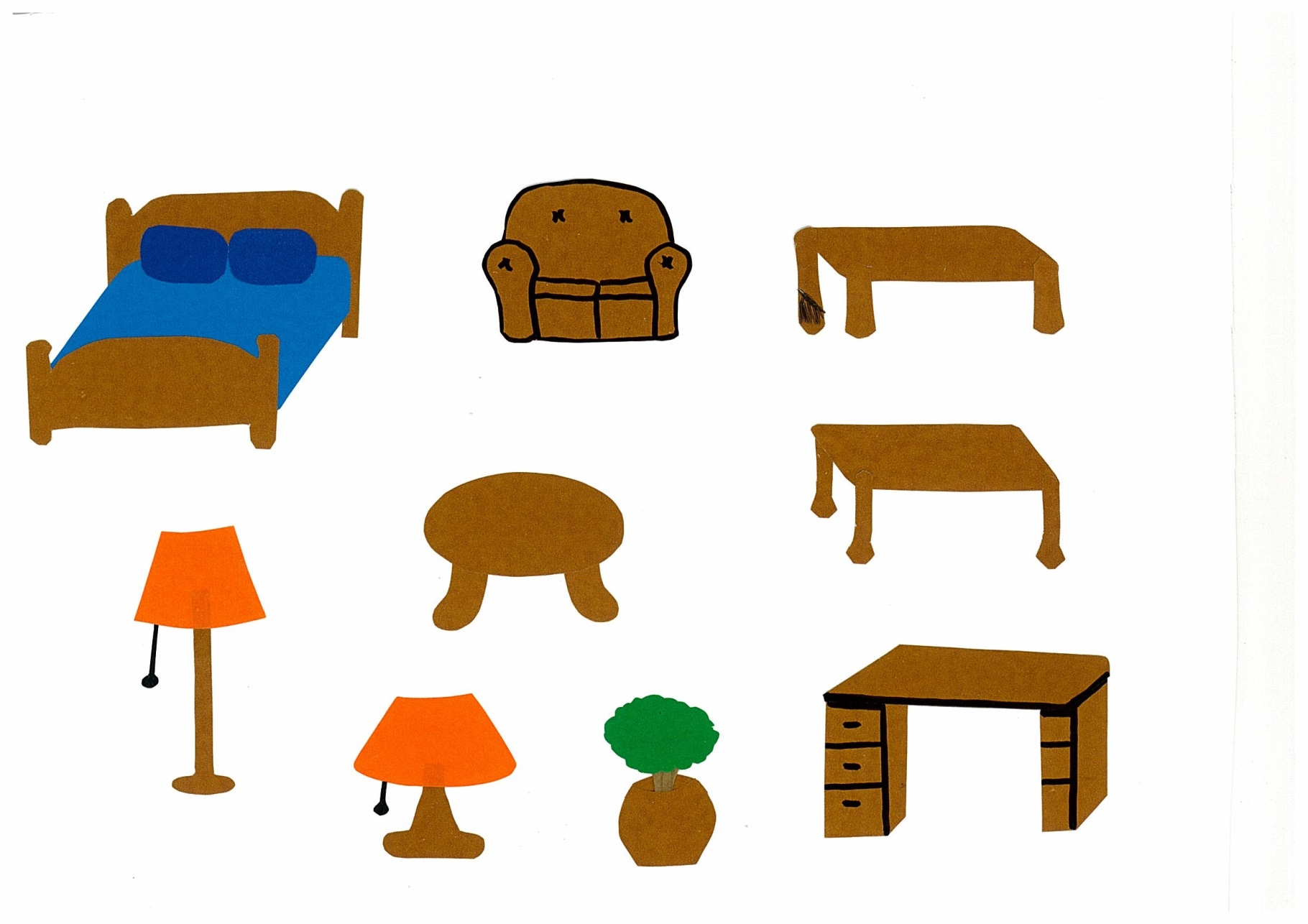 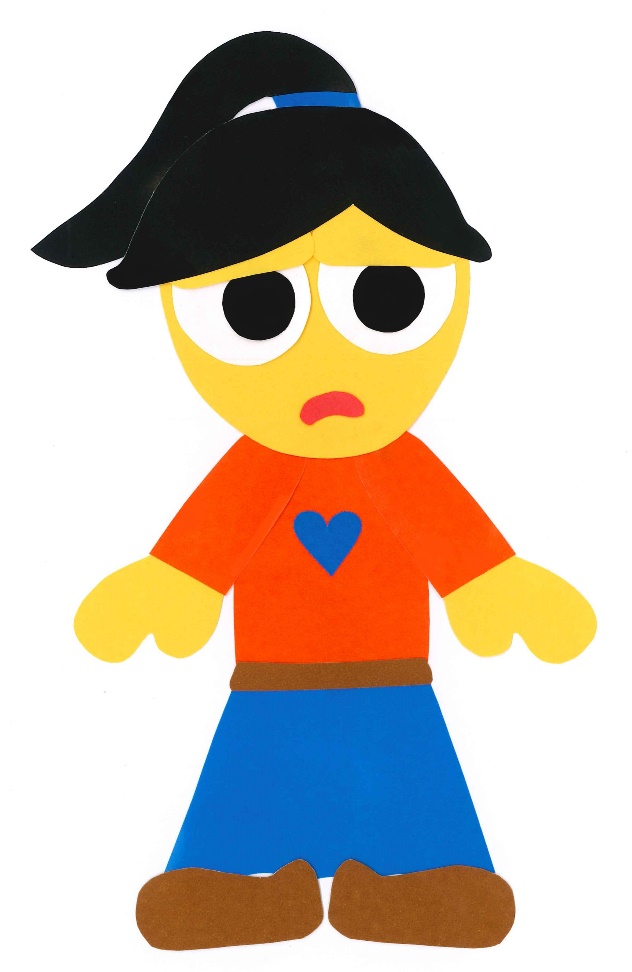 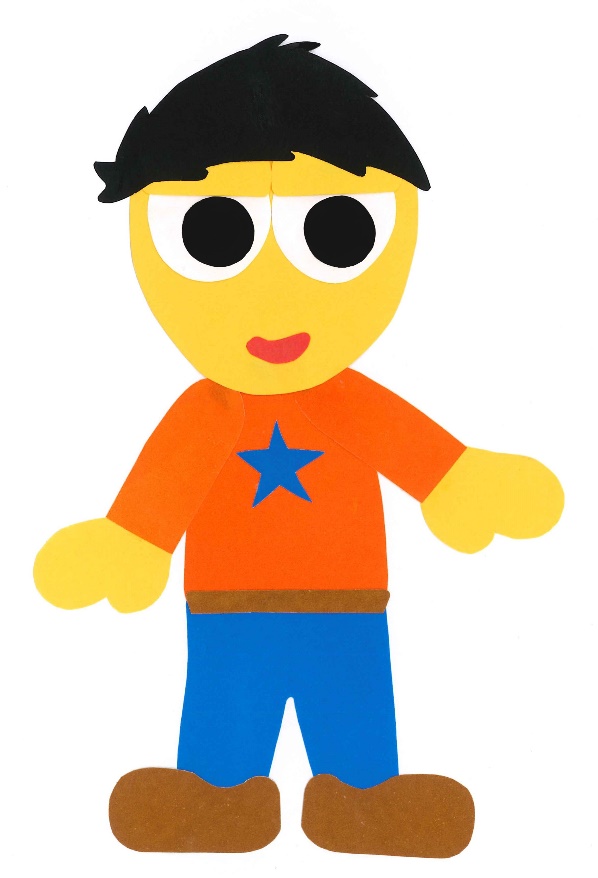 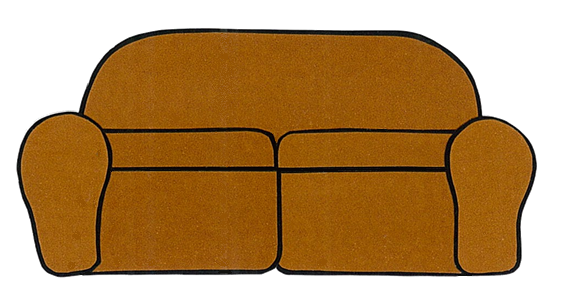 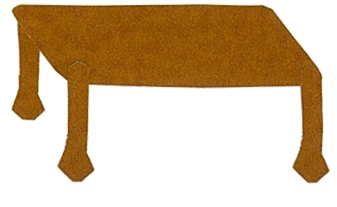 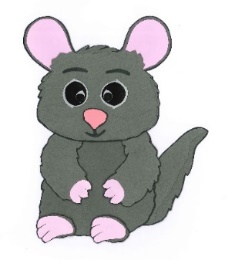 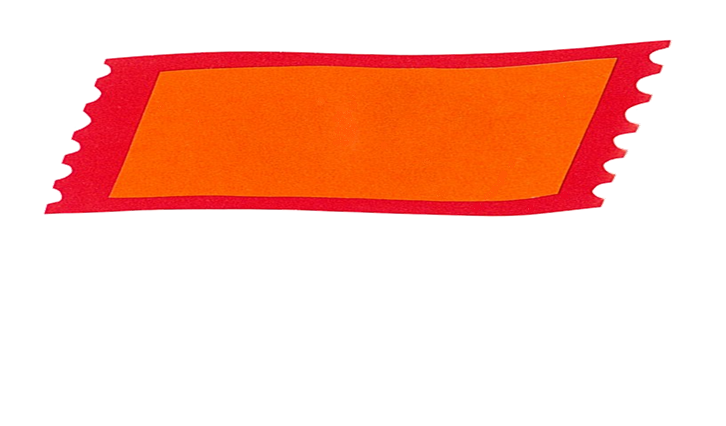 He is under
the table.
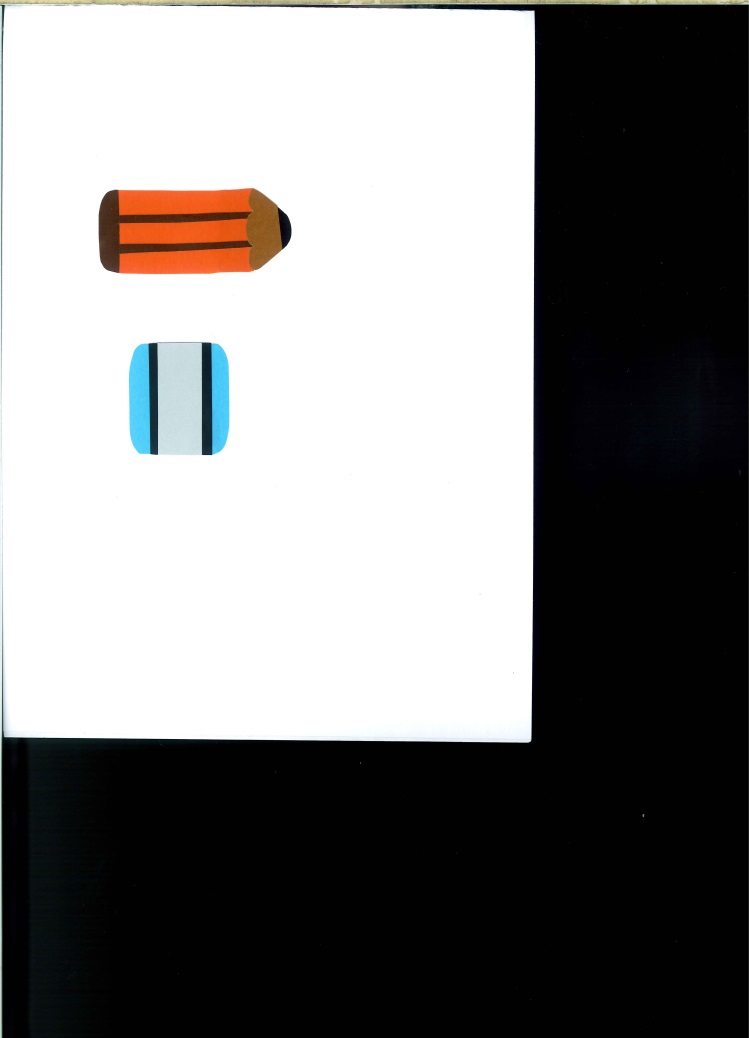 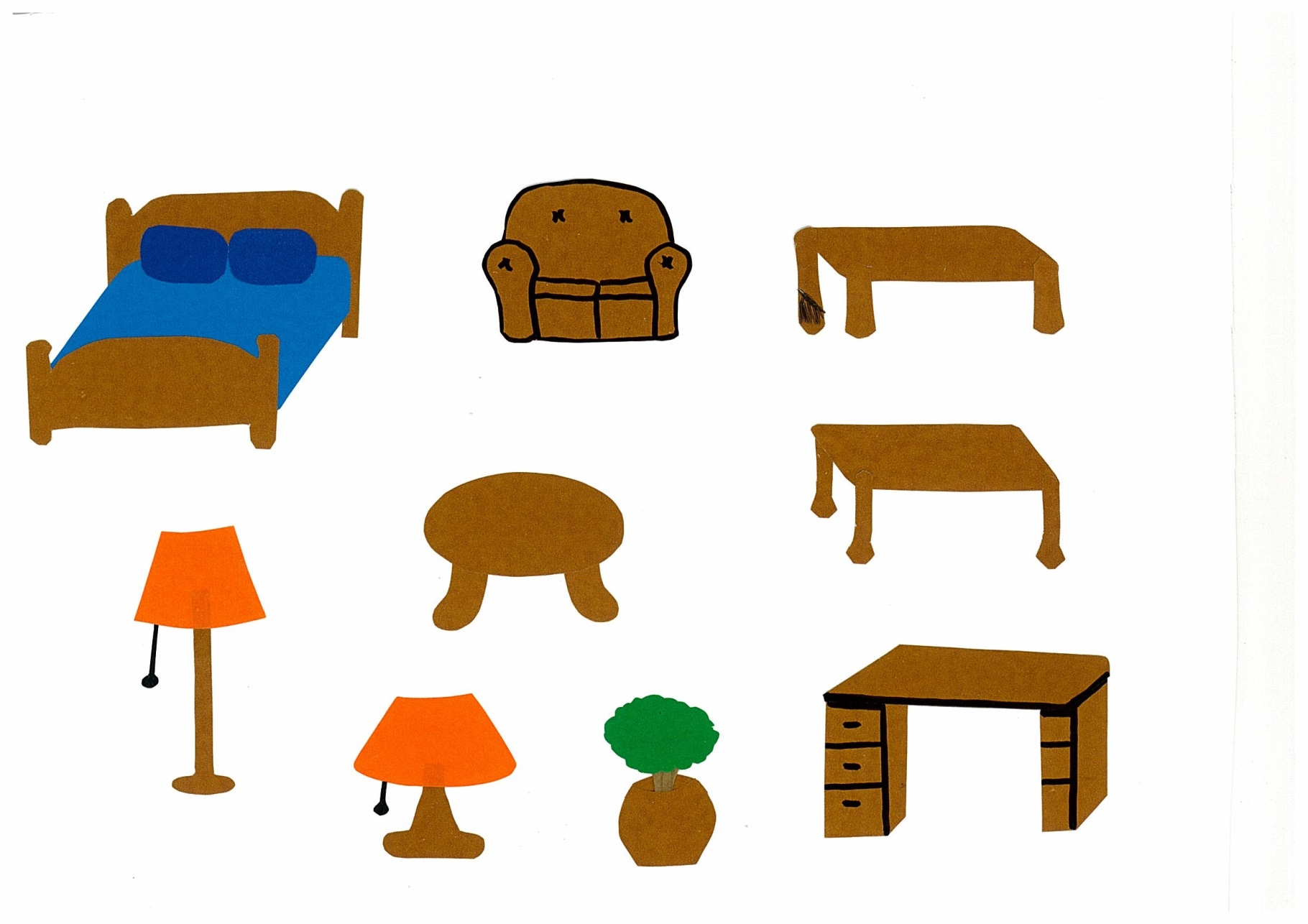 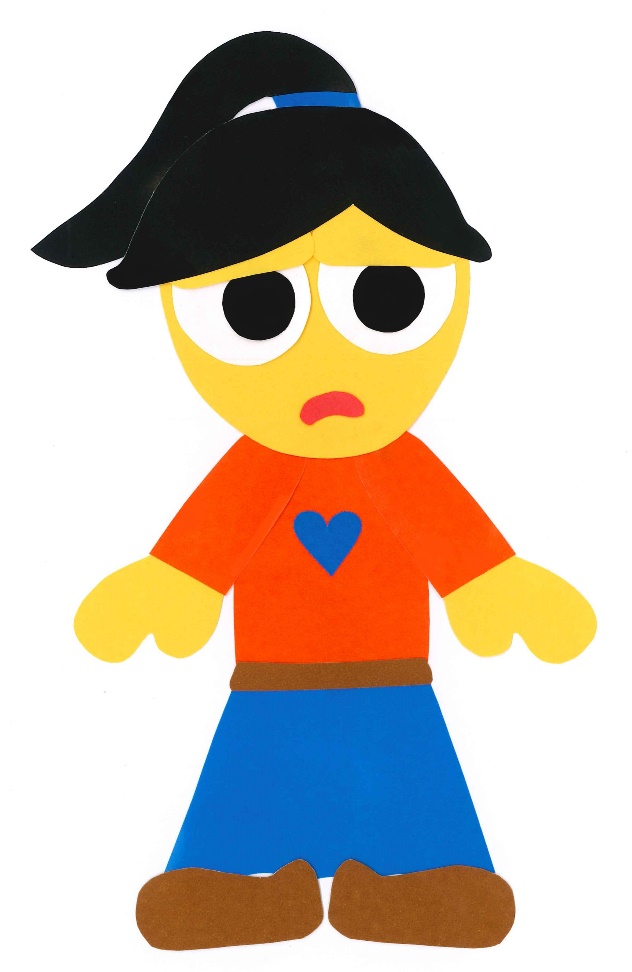 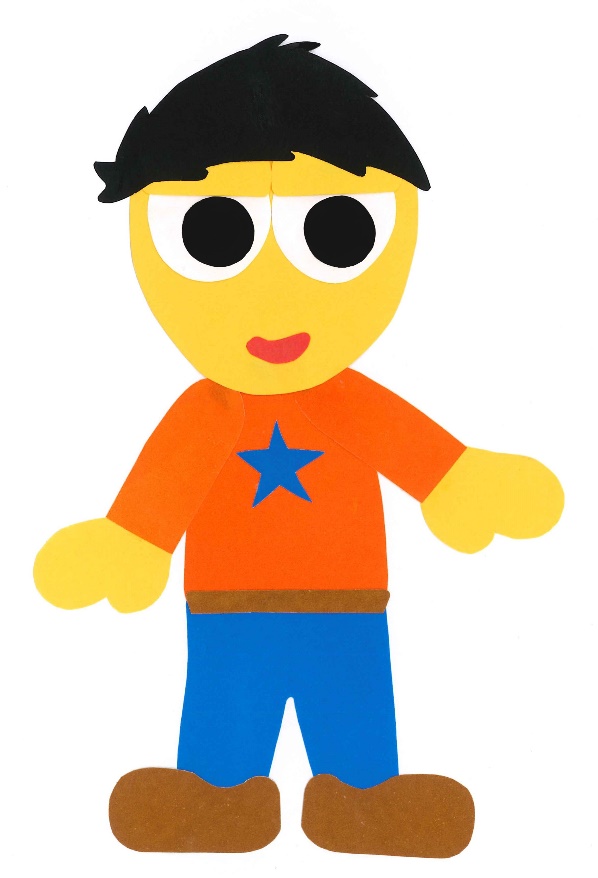 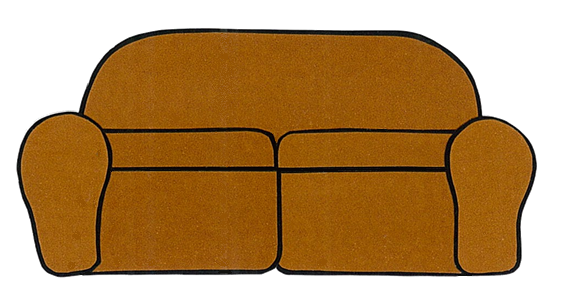 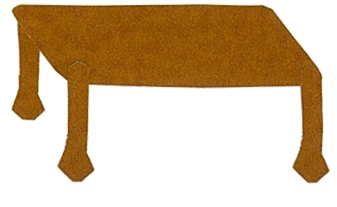 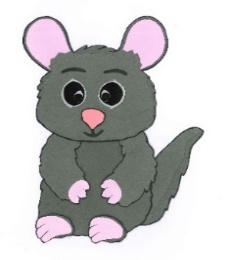 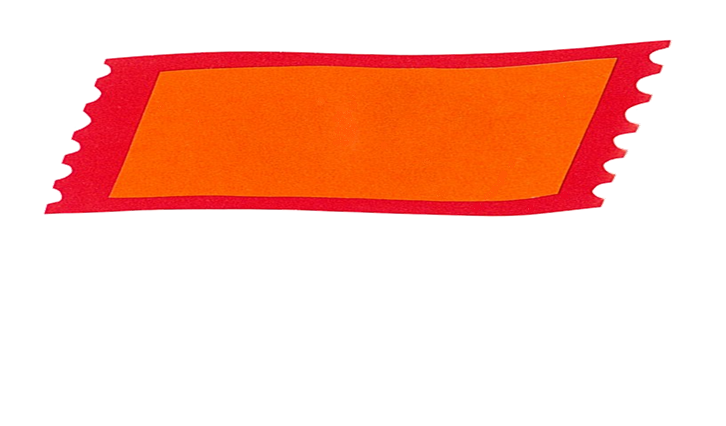 He is not under
the table.
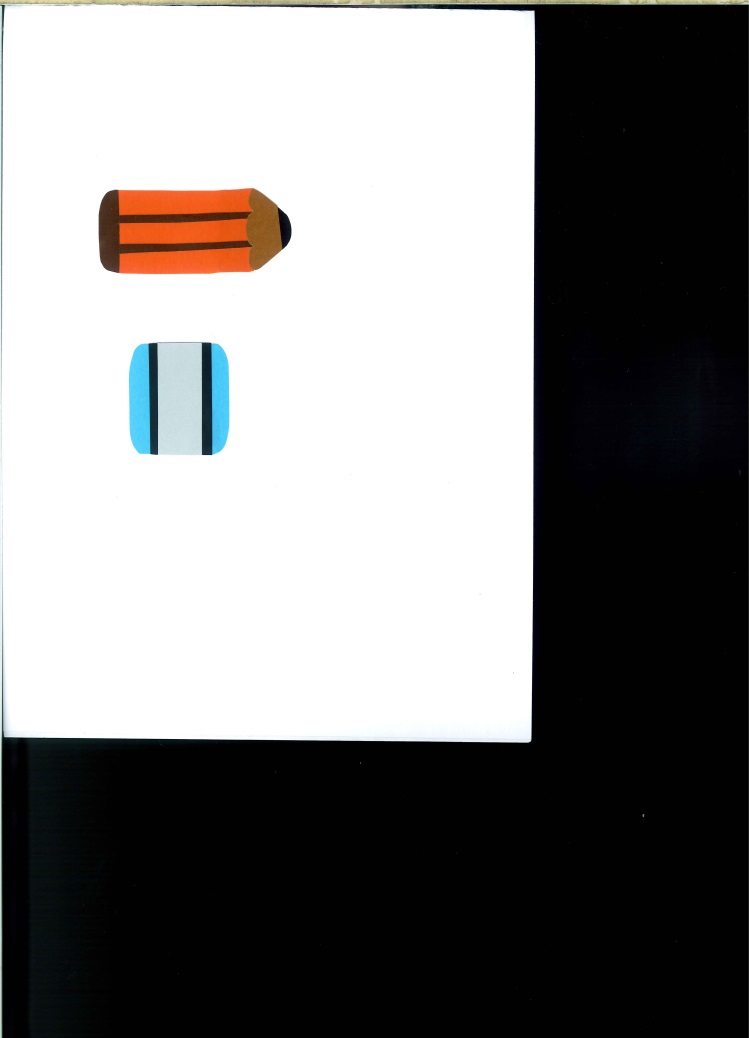 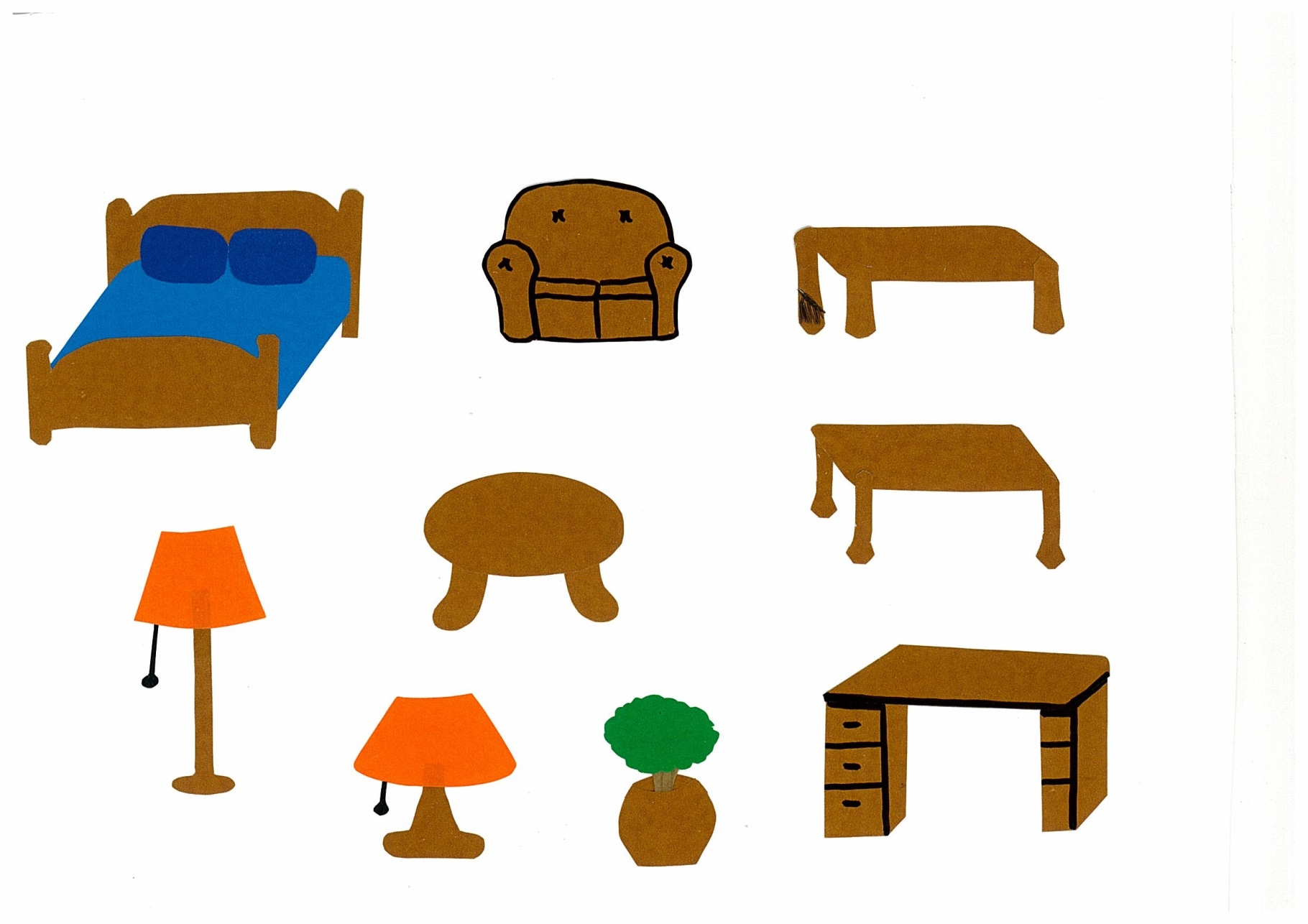 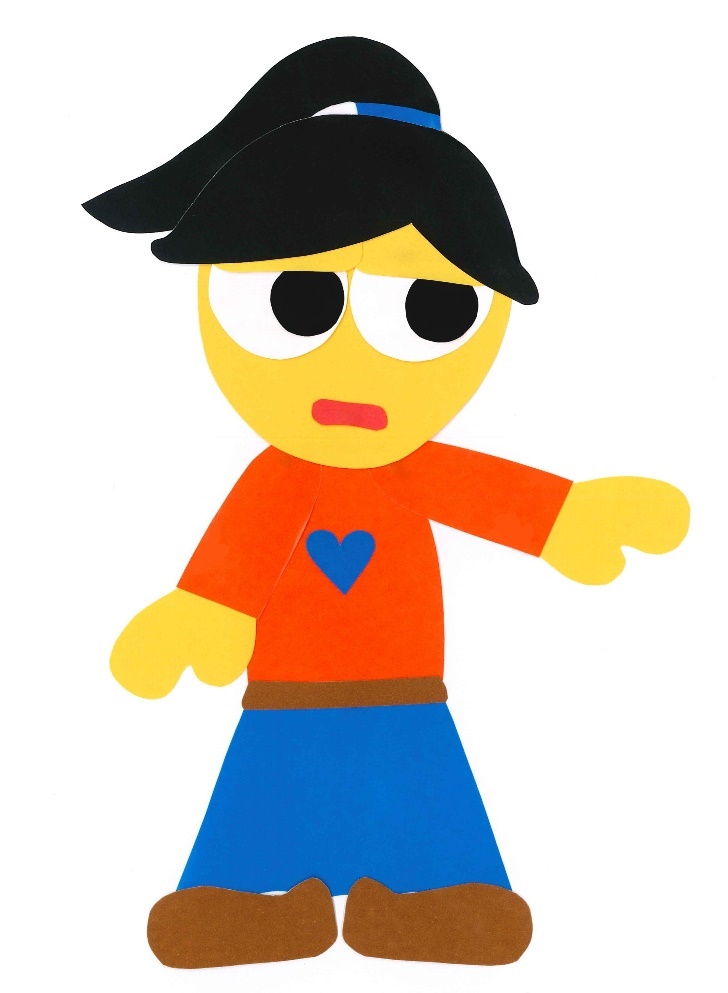 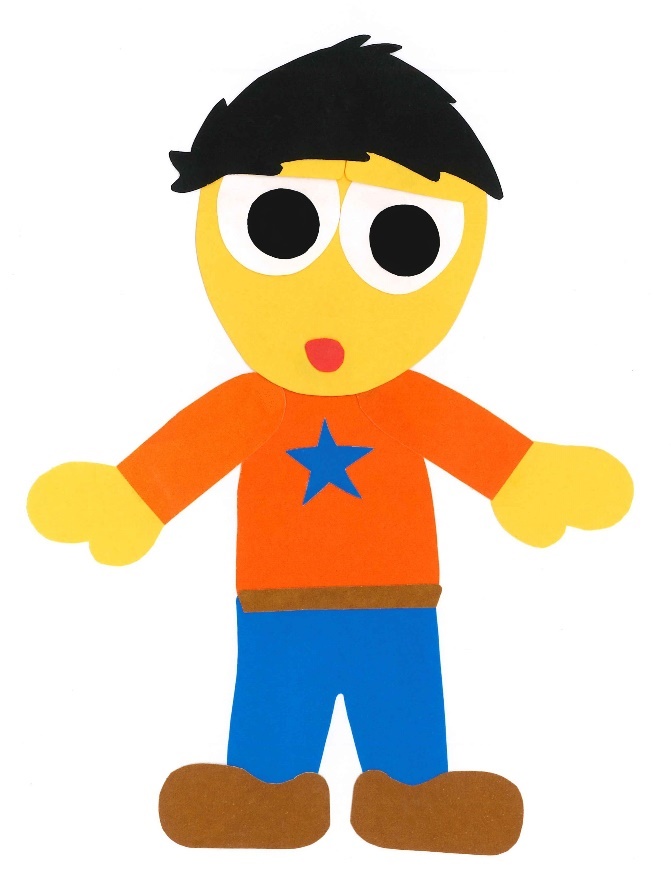 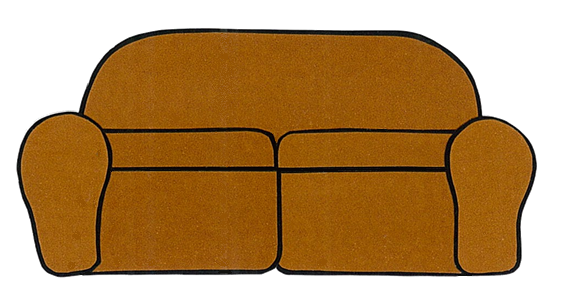 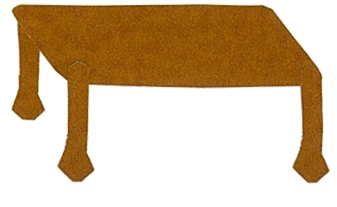 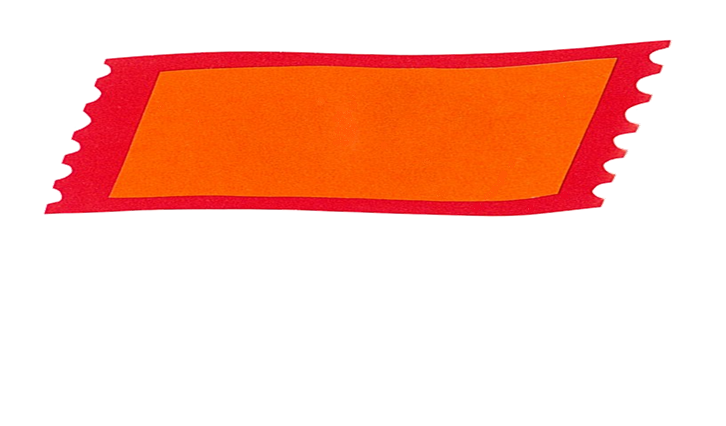 Let’s keep looking.
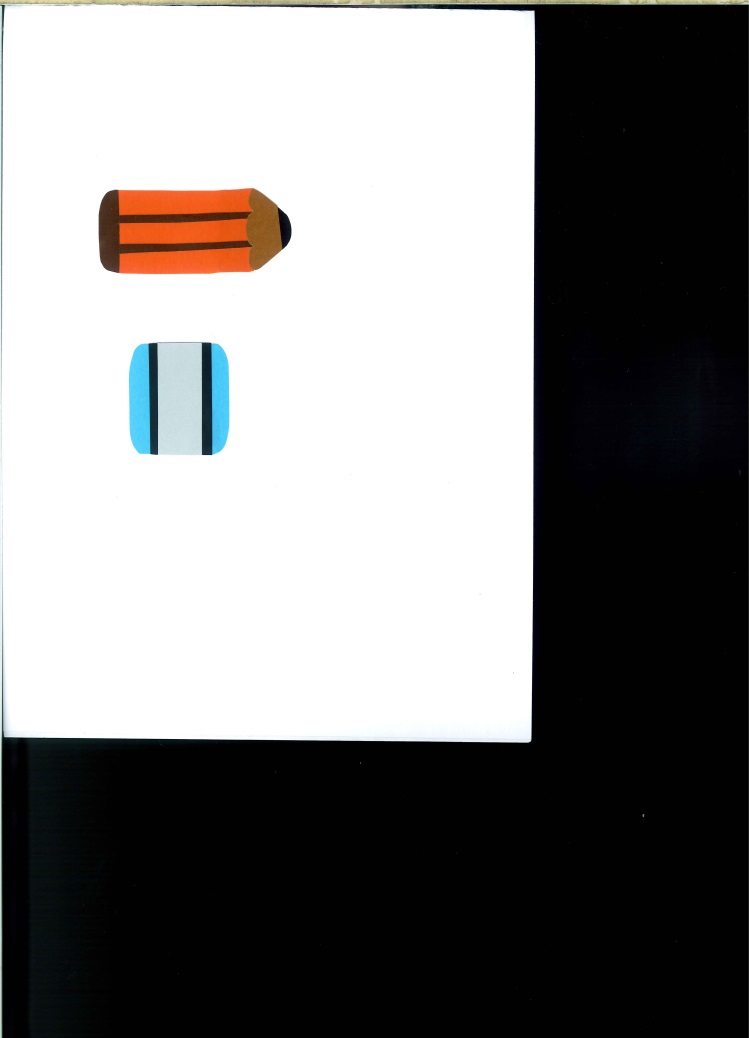 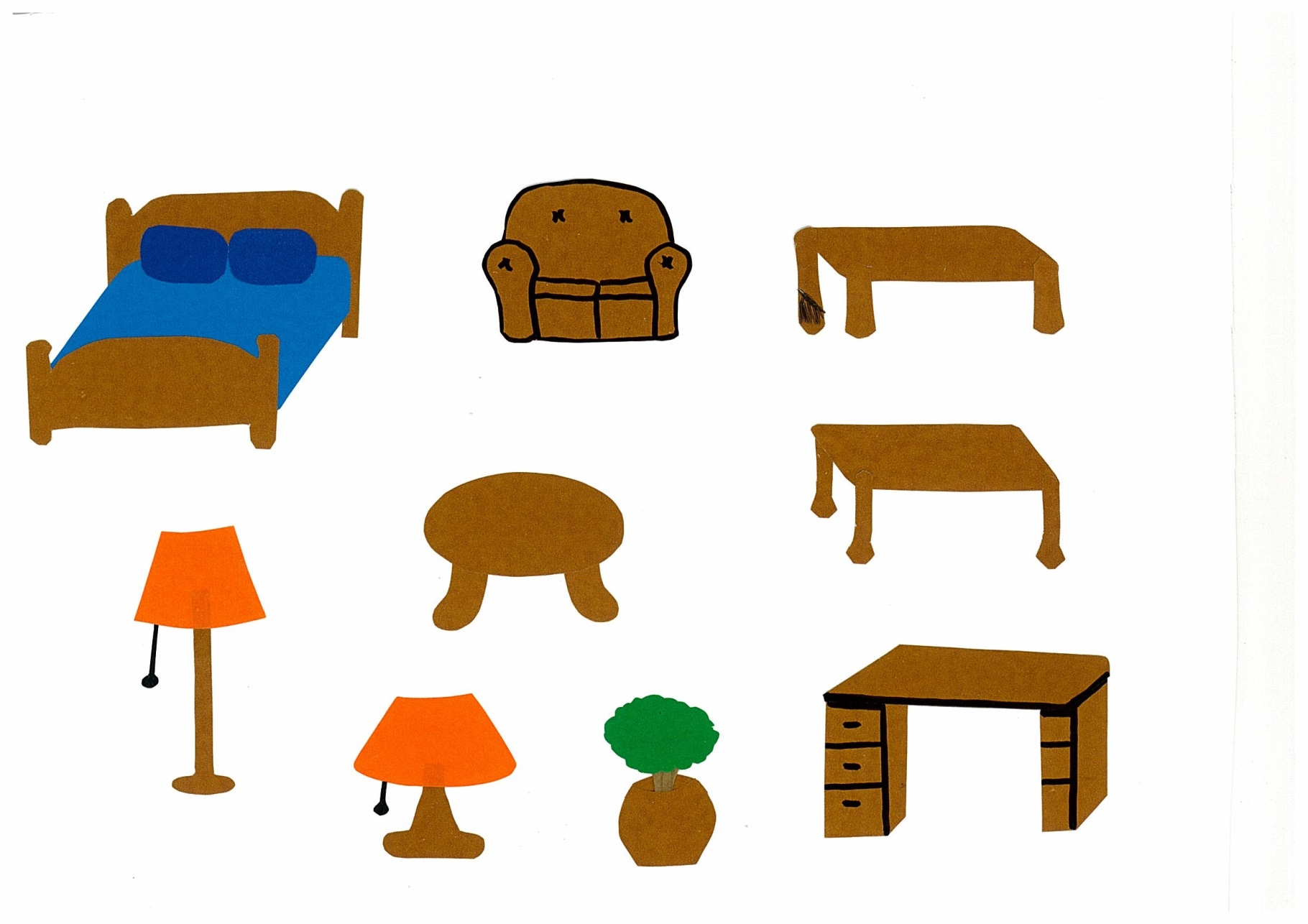 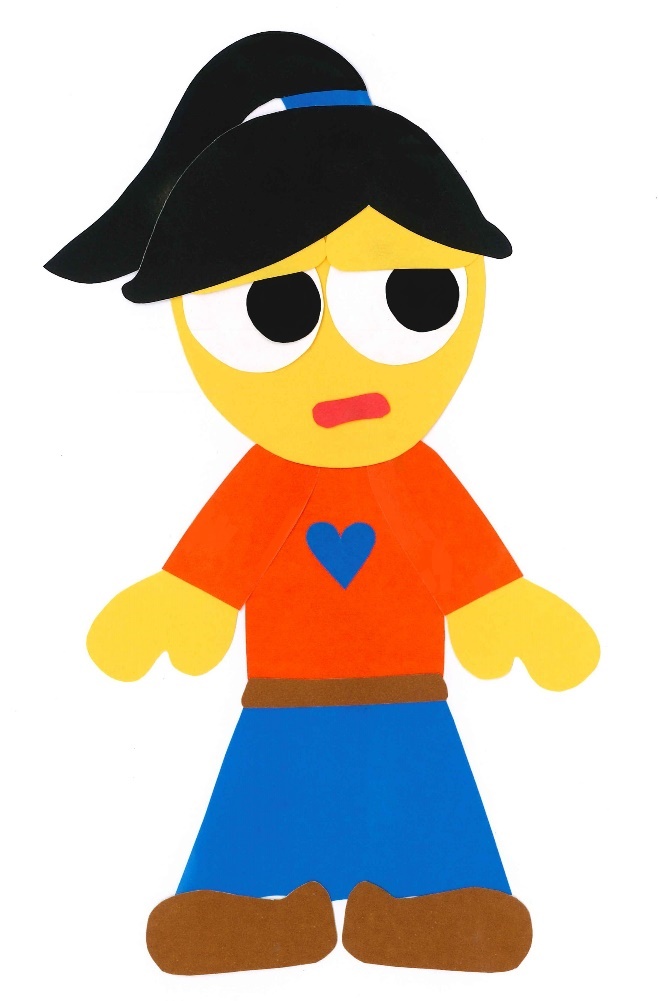 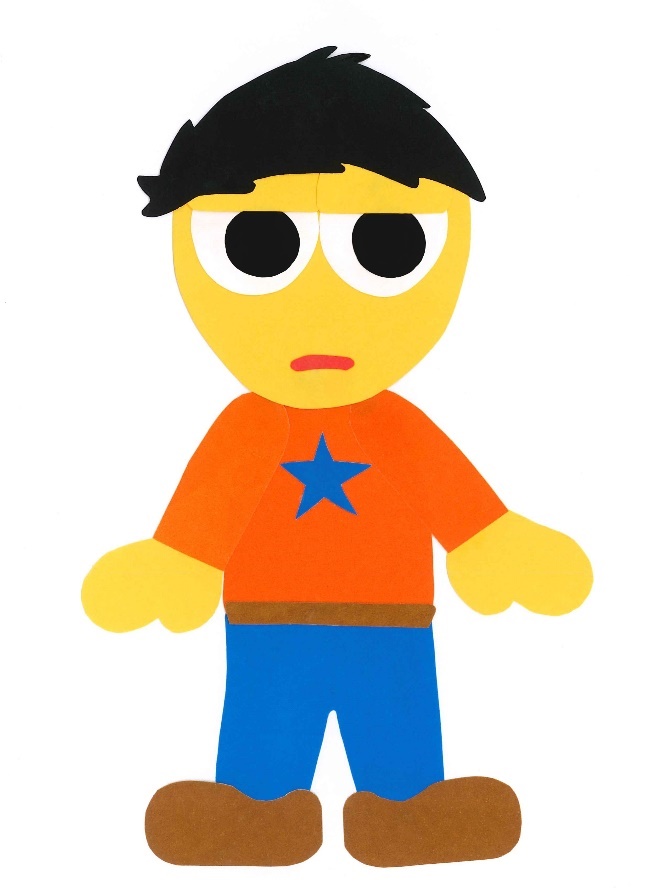 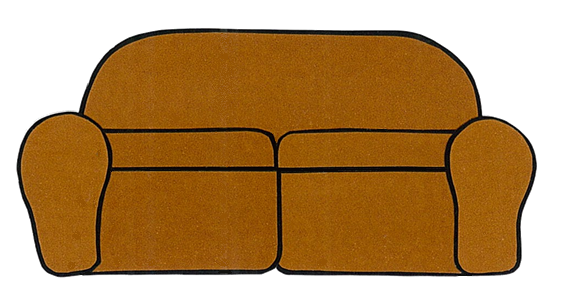 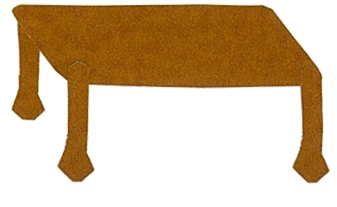 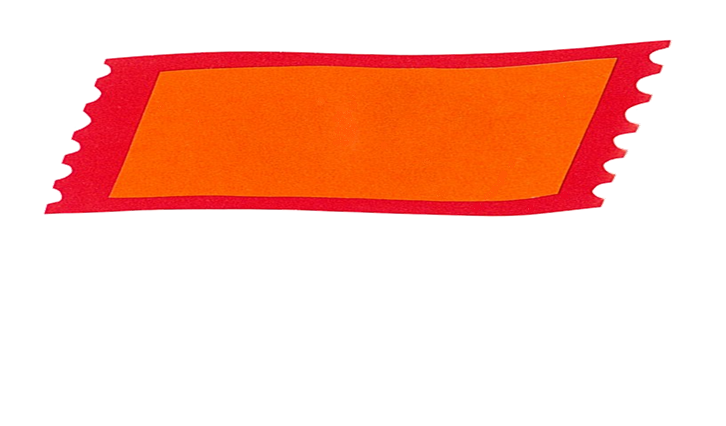 Look!
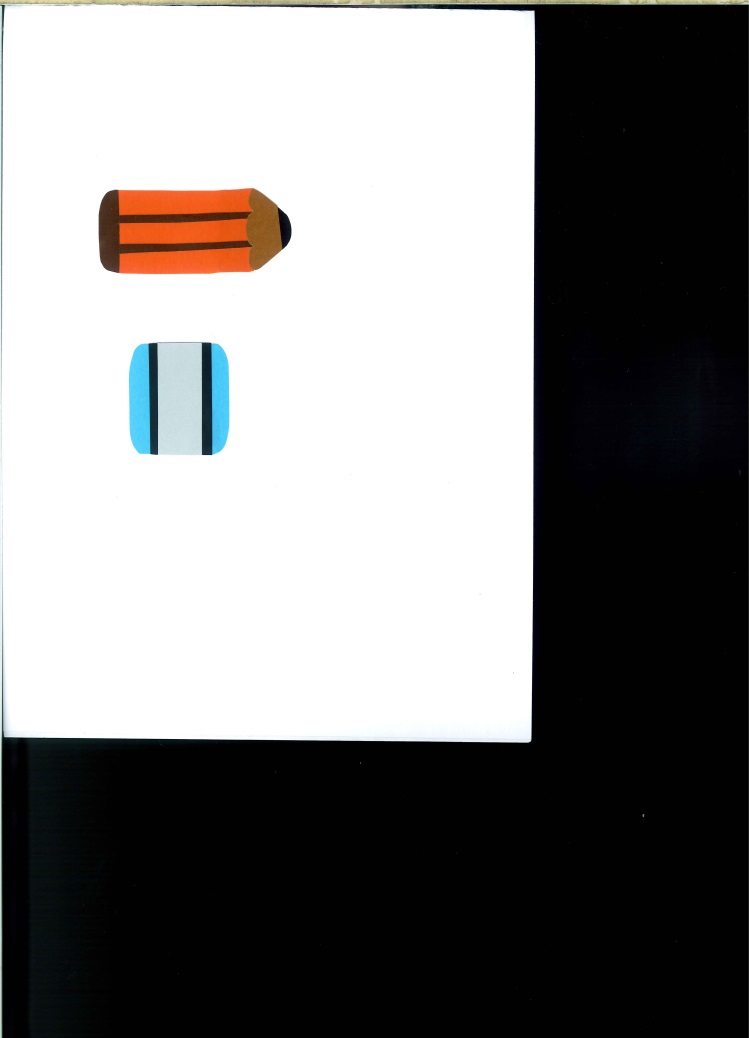 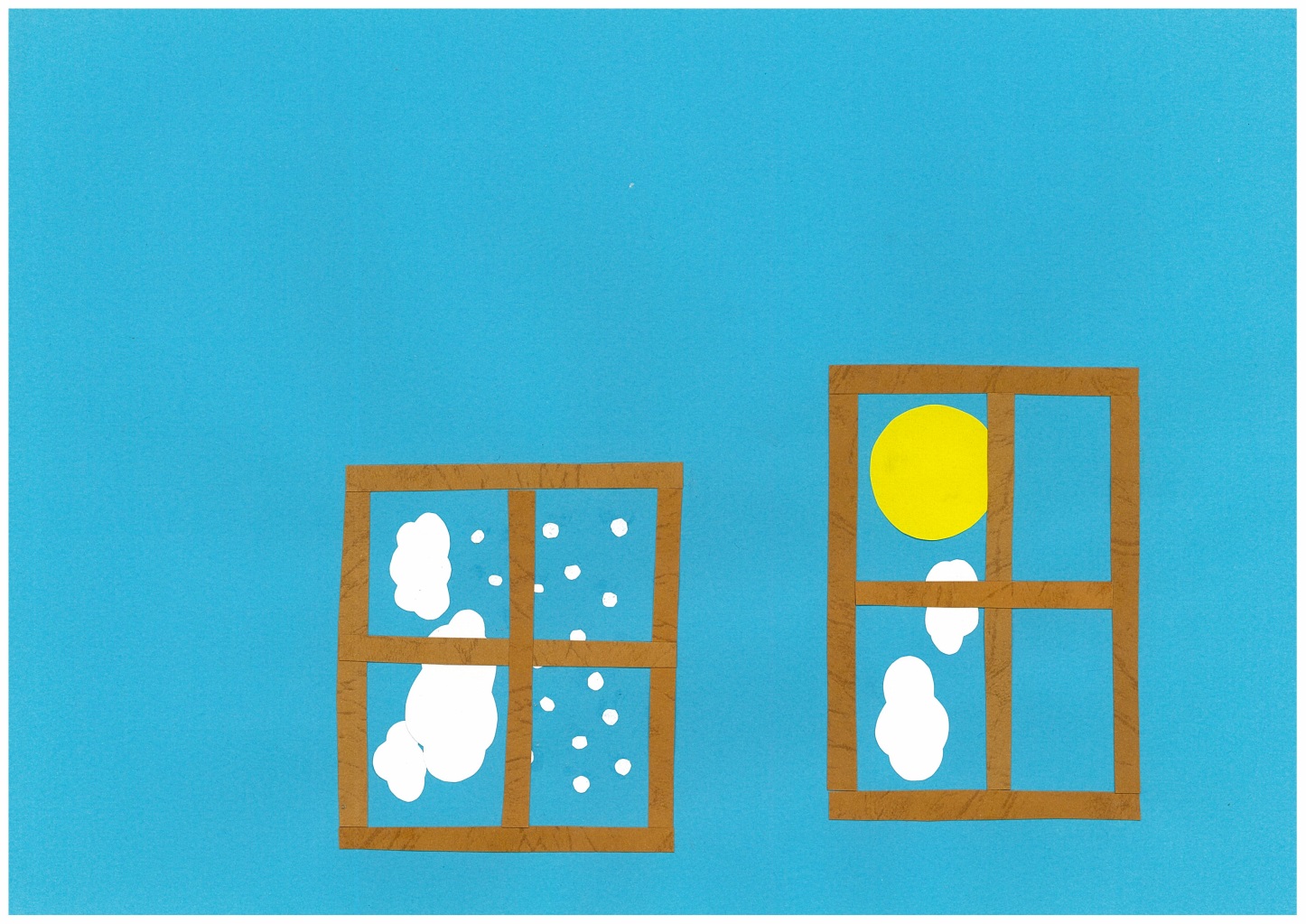 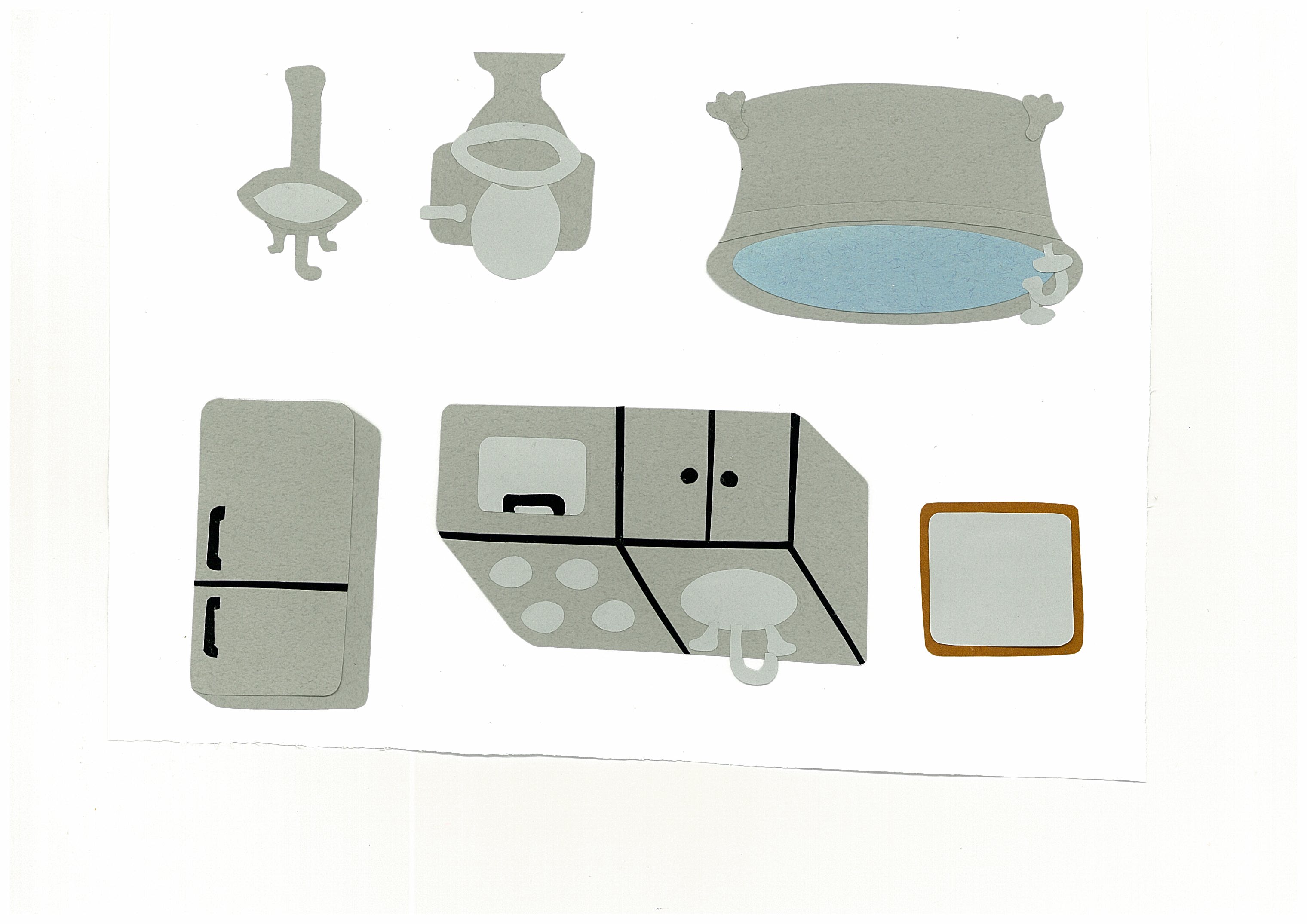 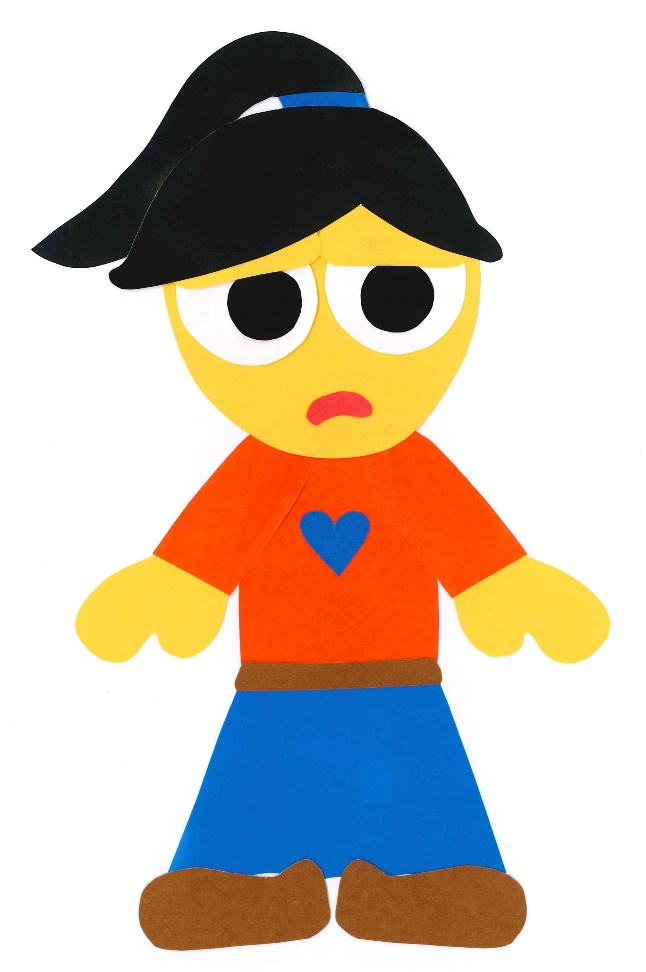 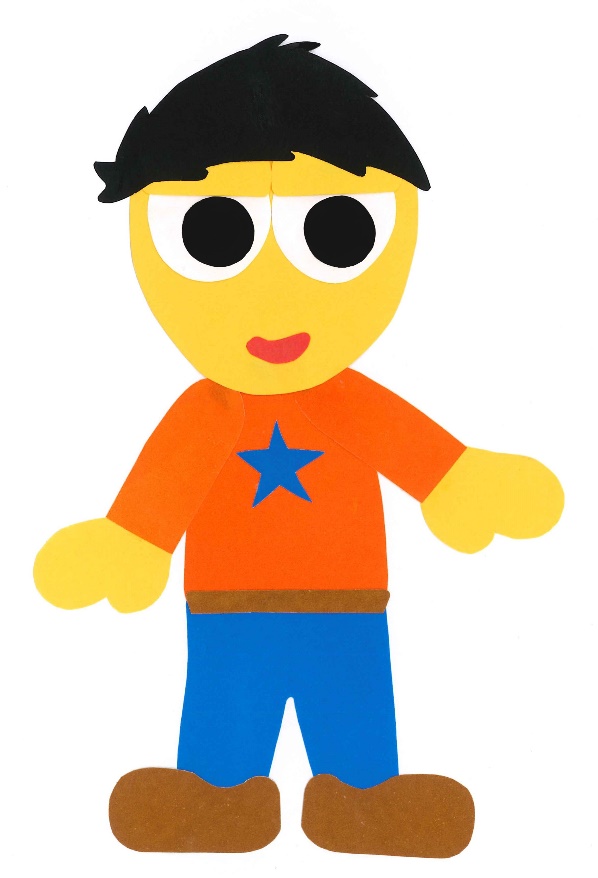 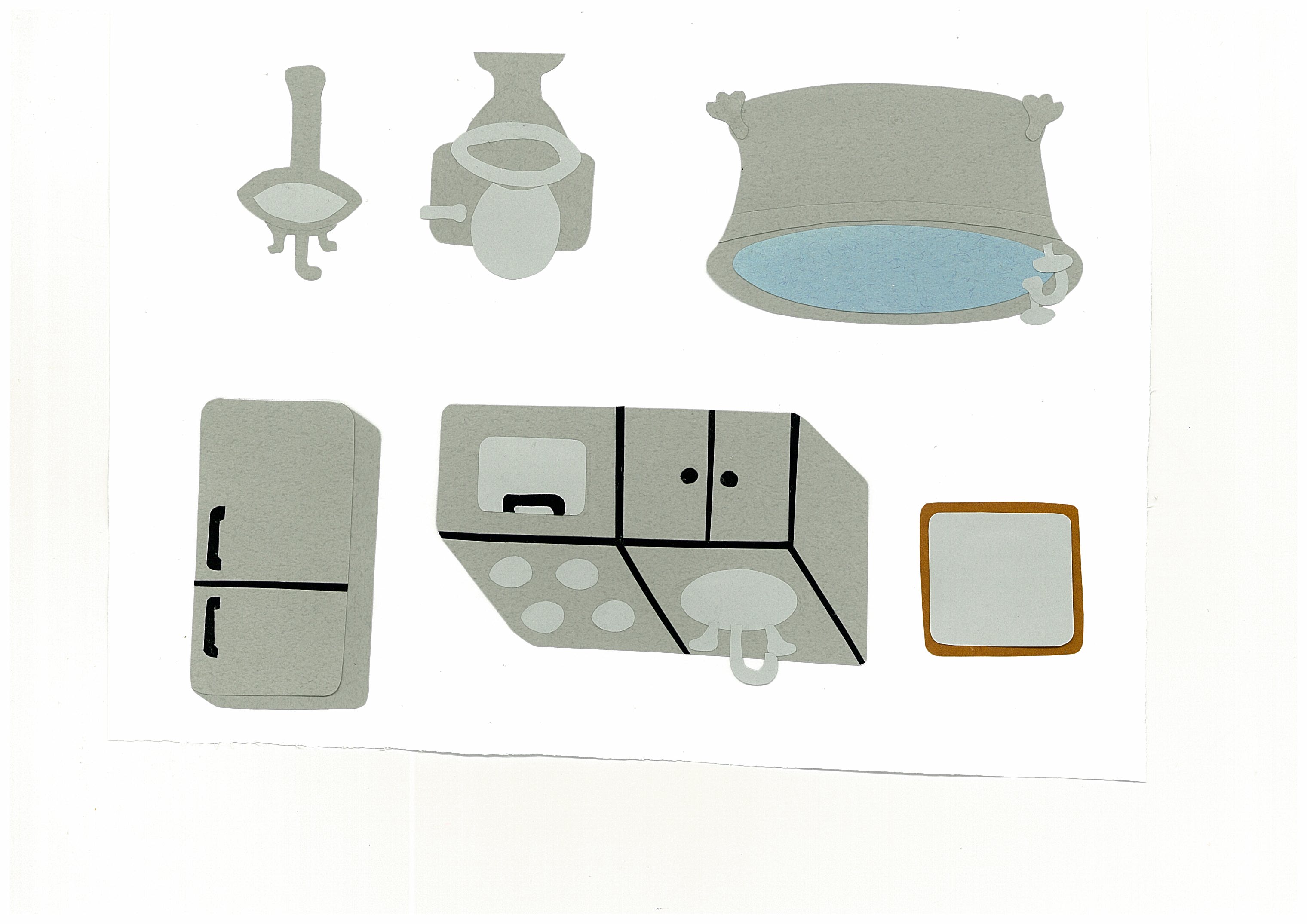 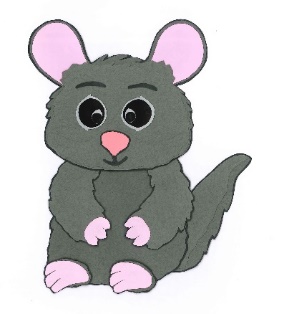 Mr. Chilly is behind 
the refrigerator.
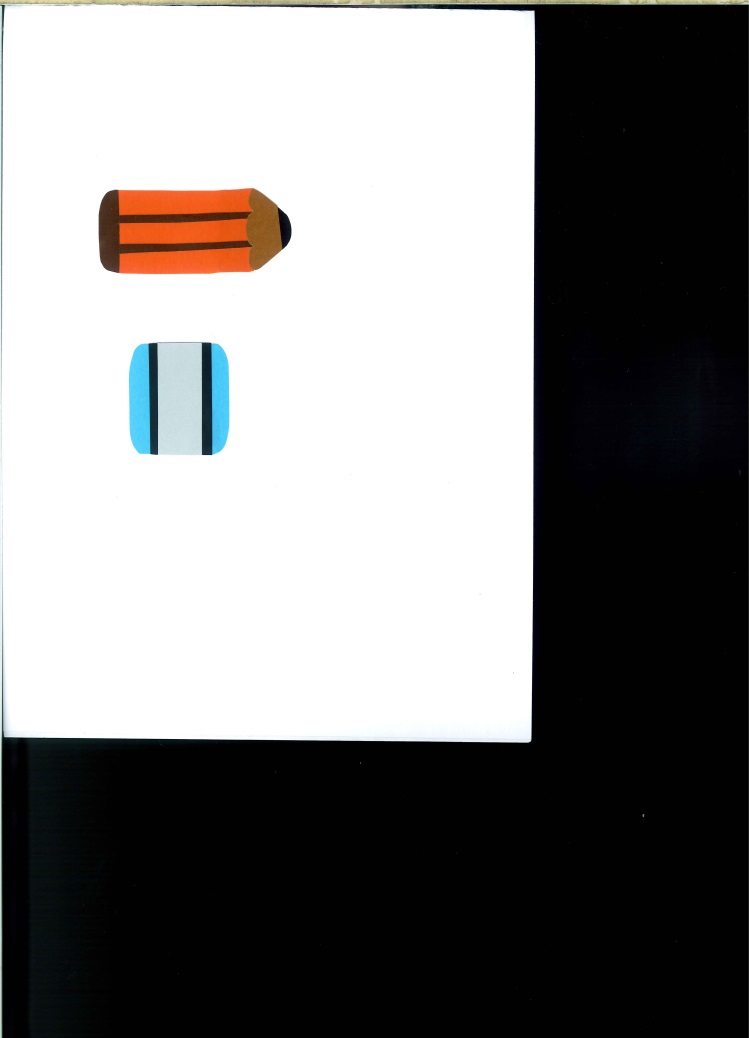 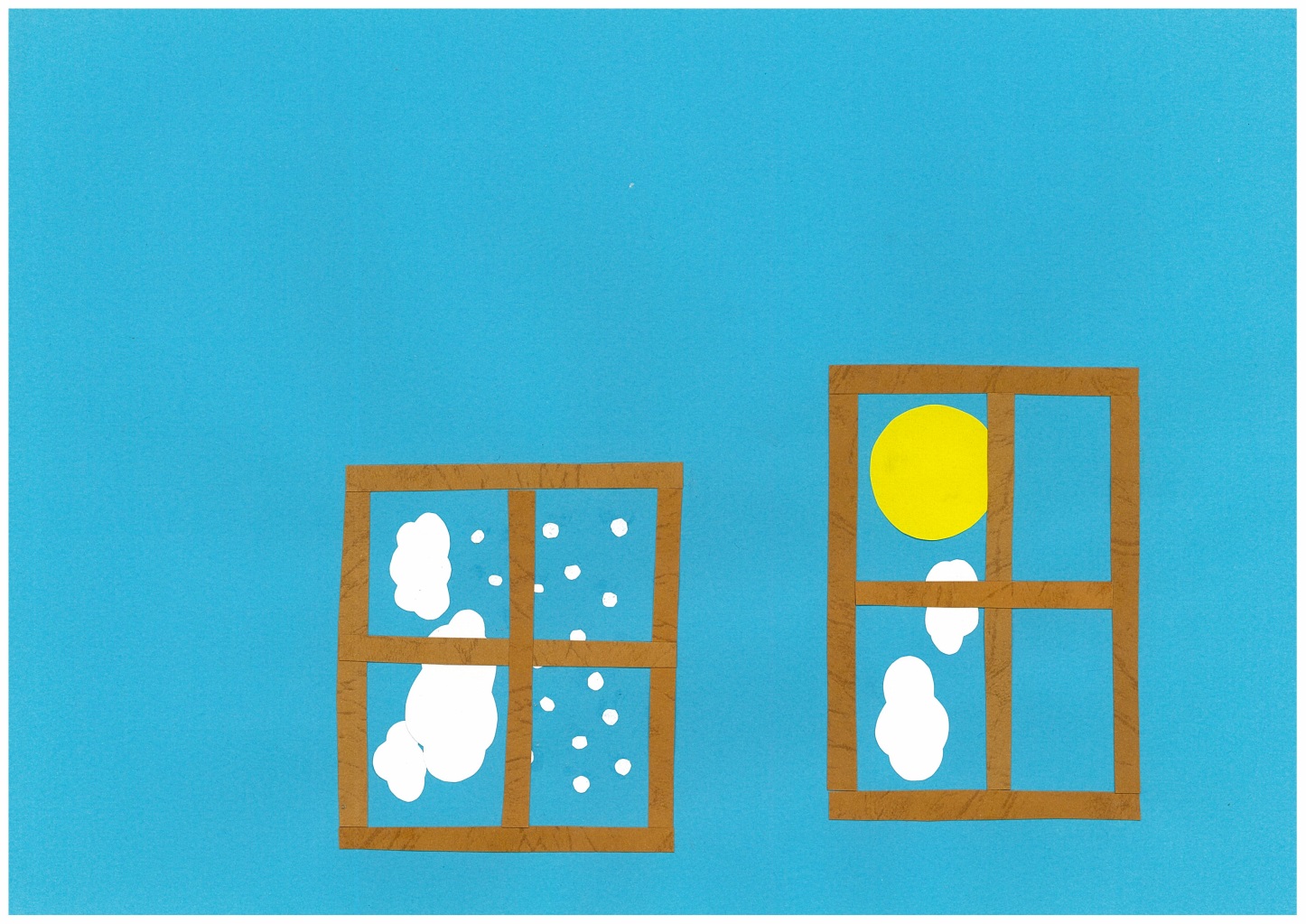 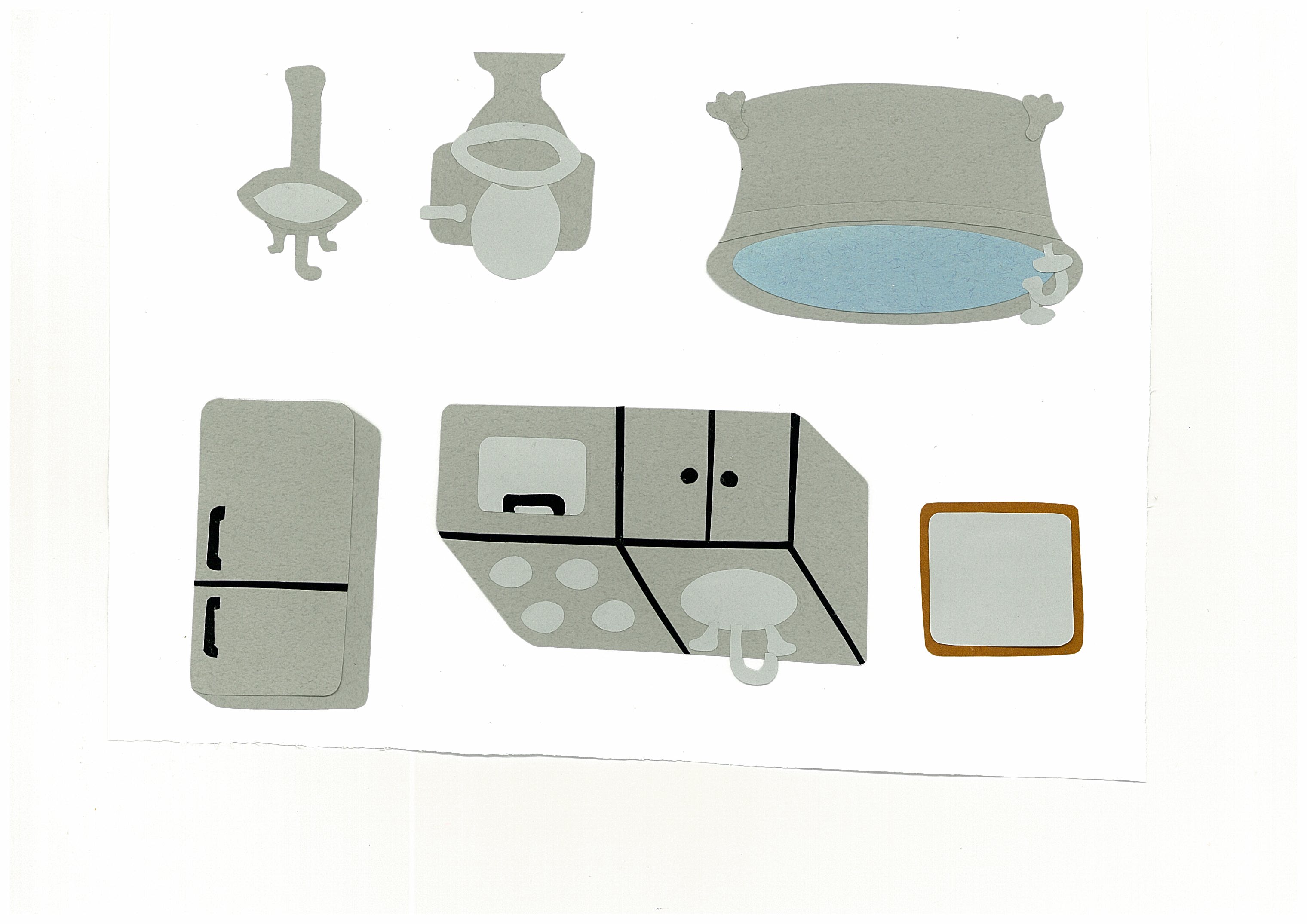 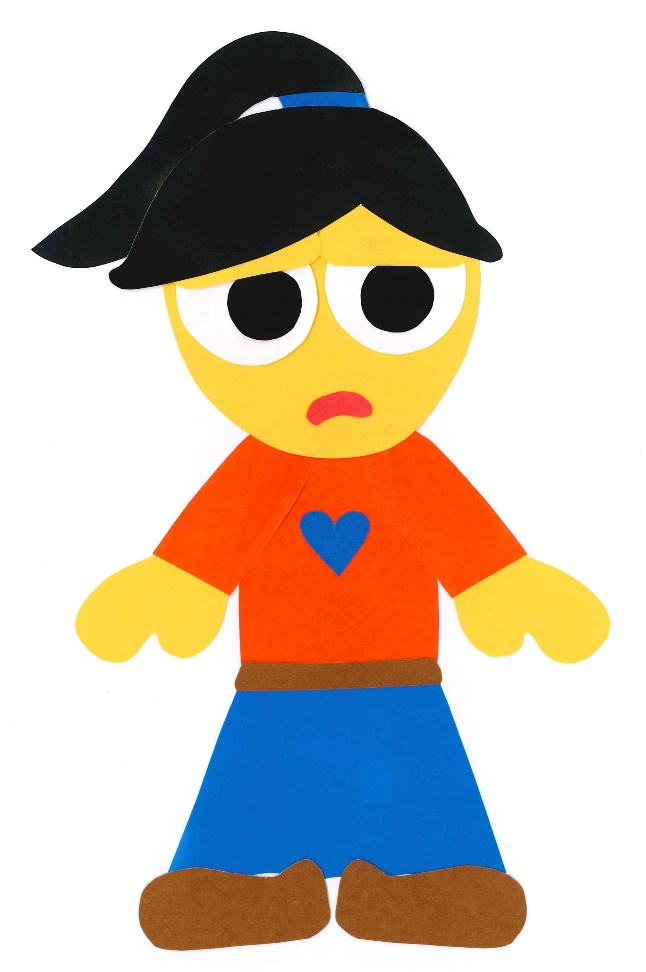 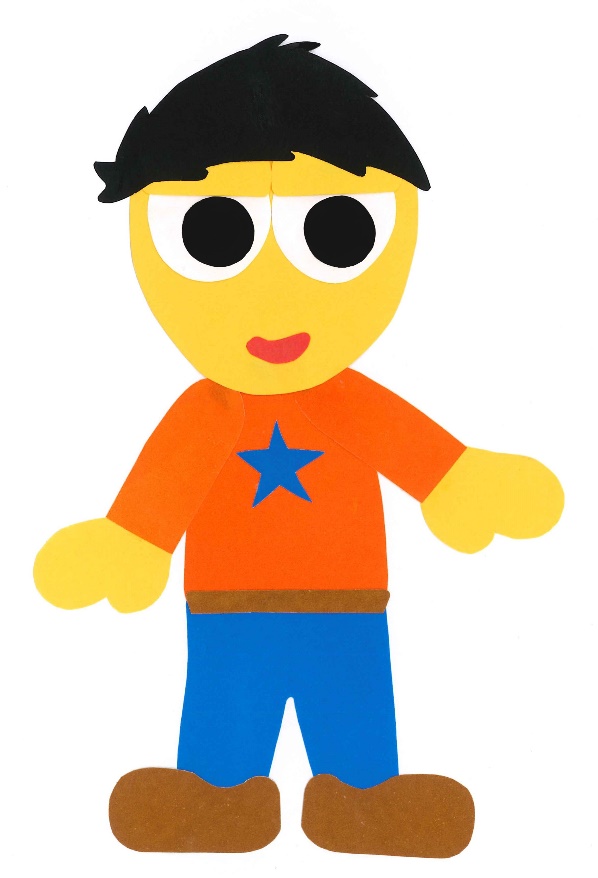 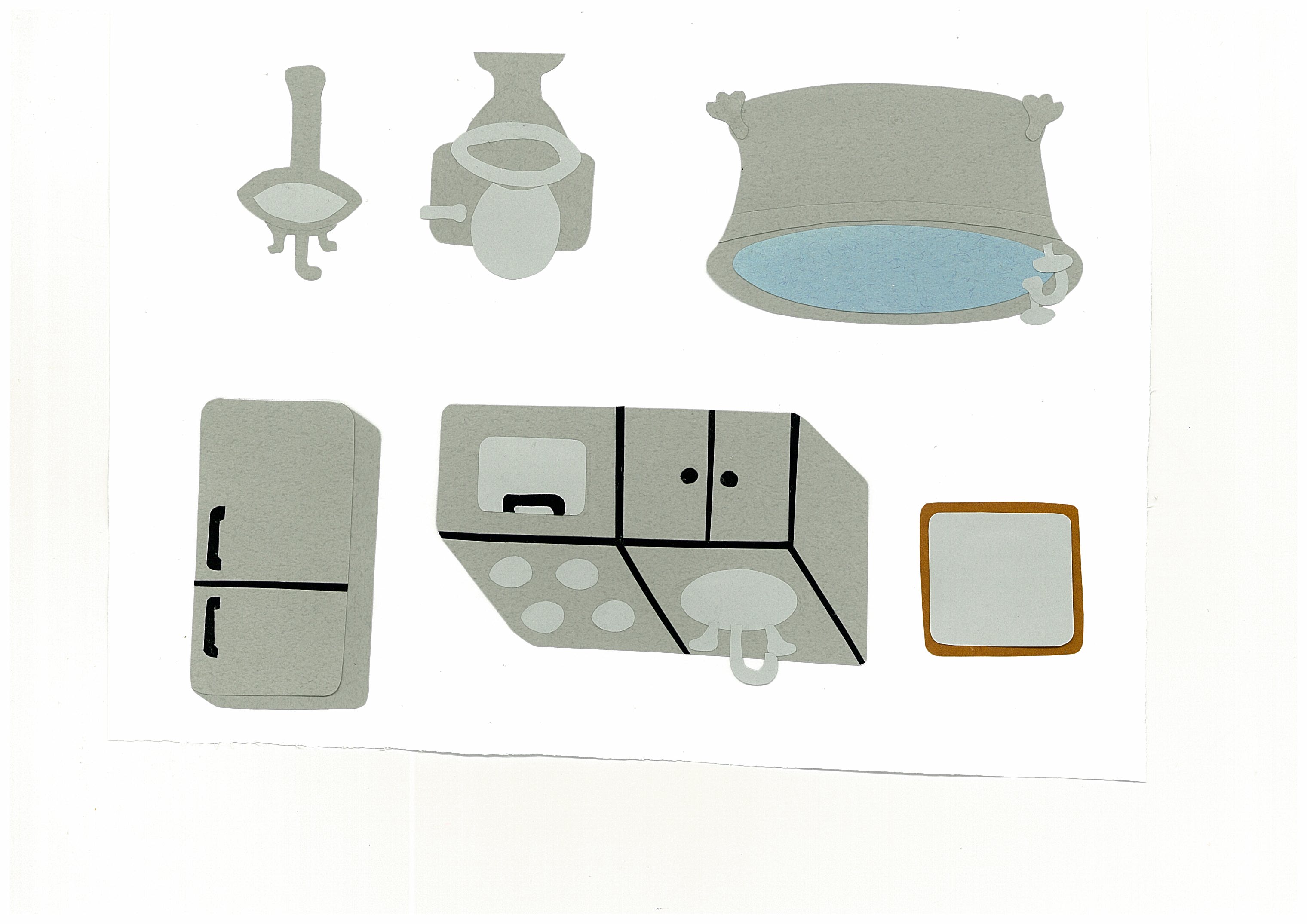 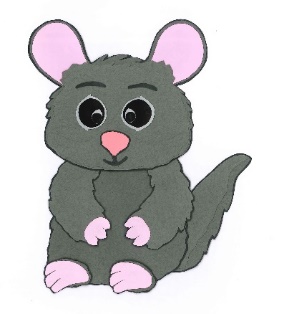 He is not behind 
the refrigerator.
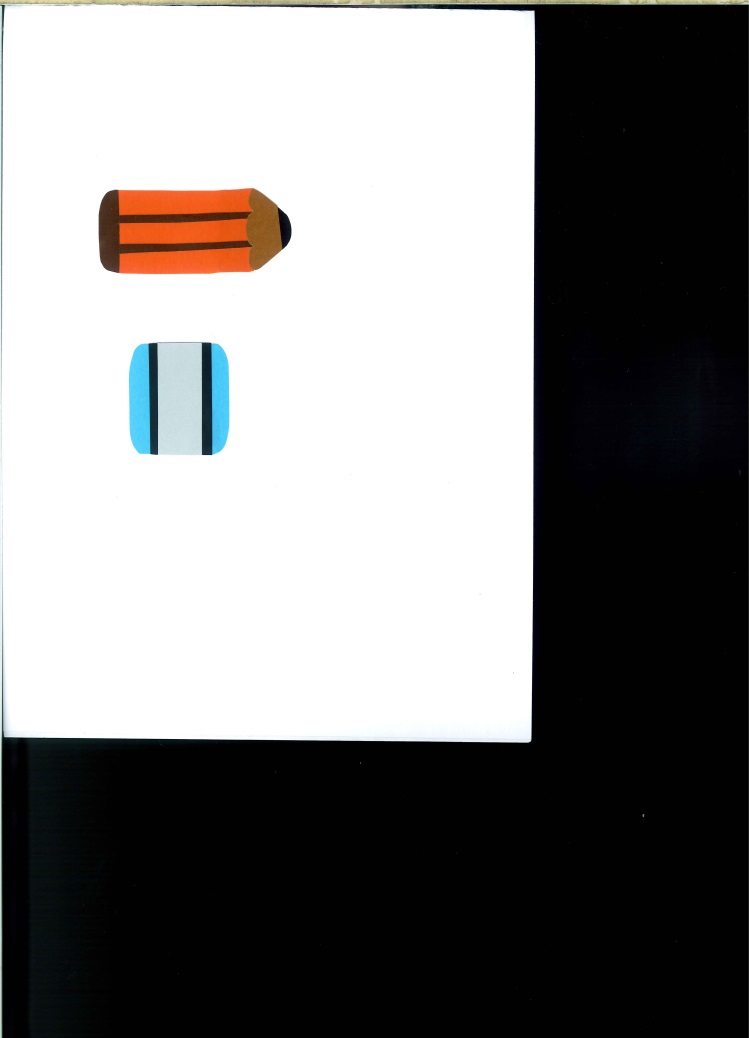 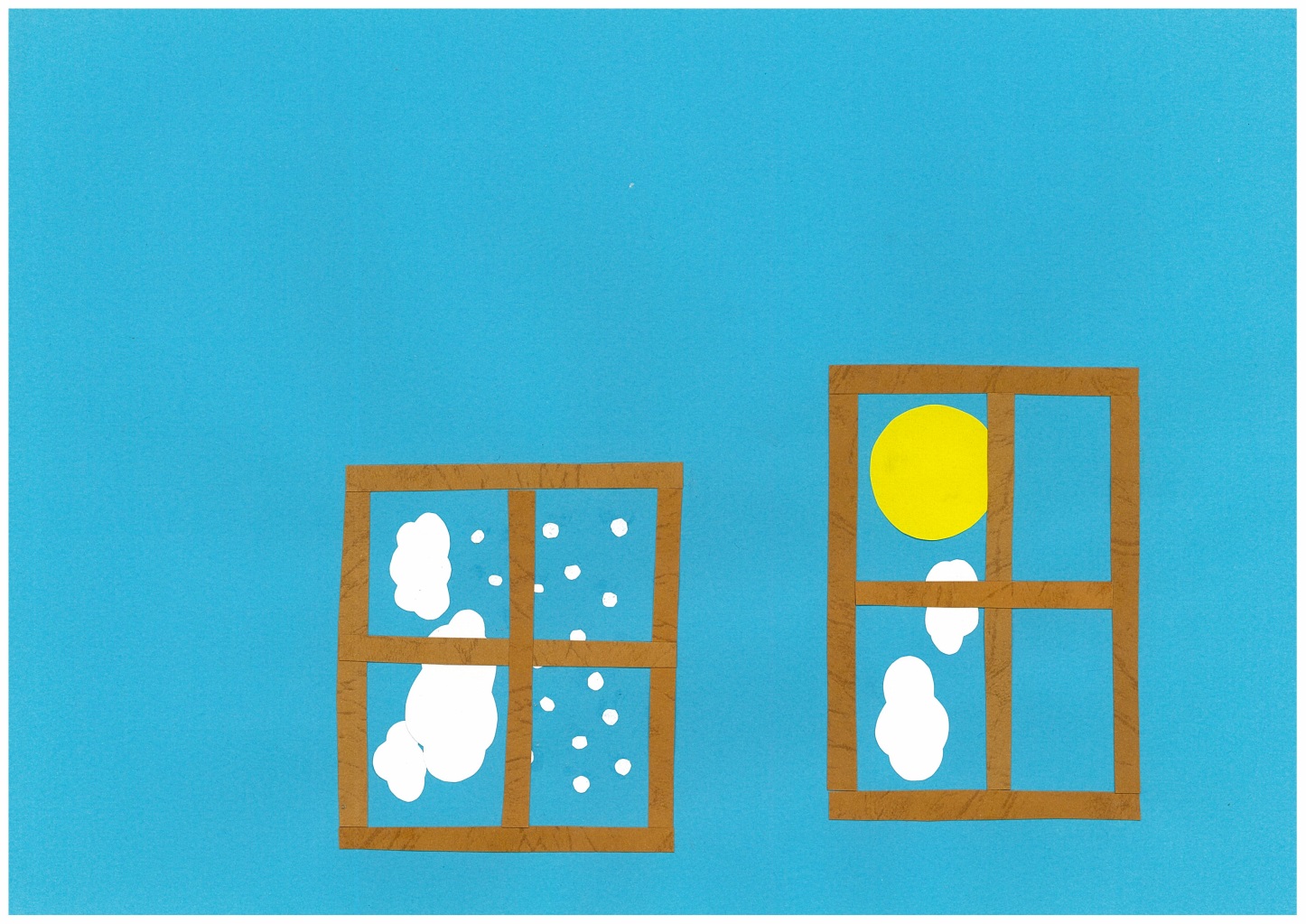 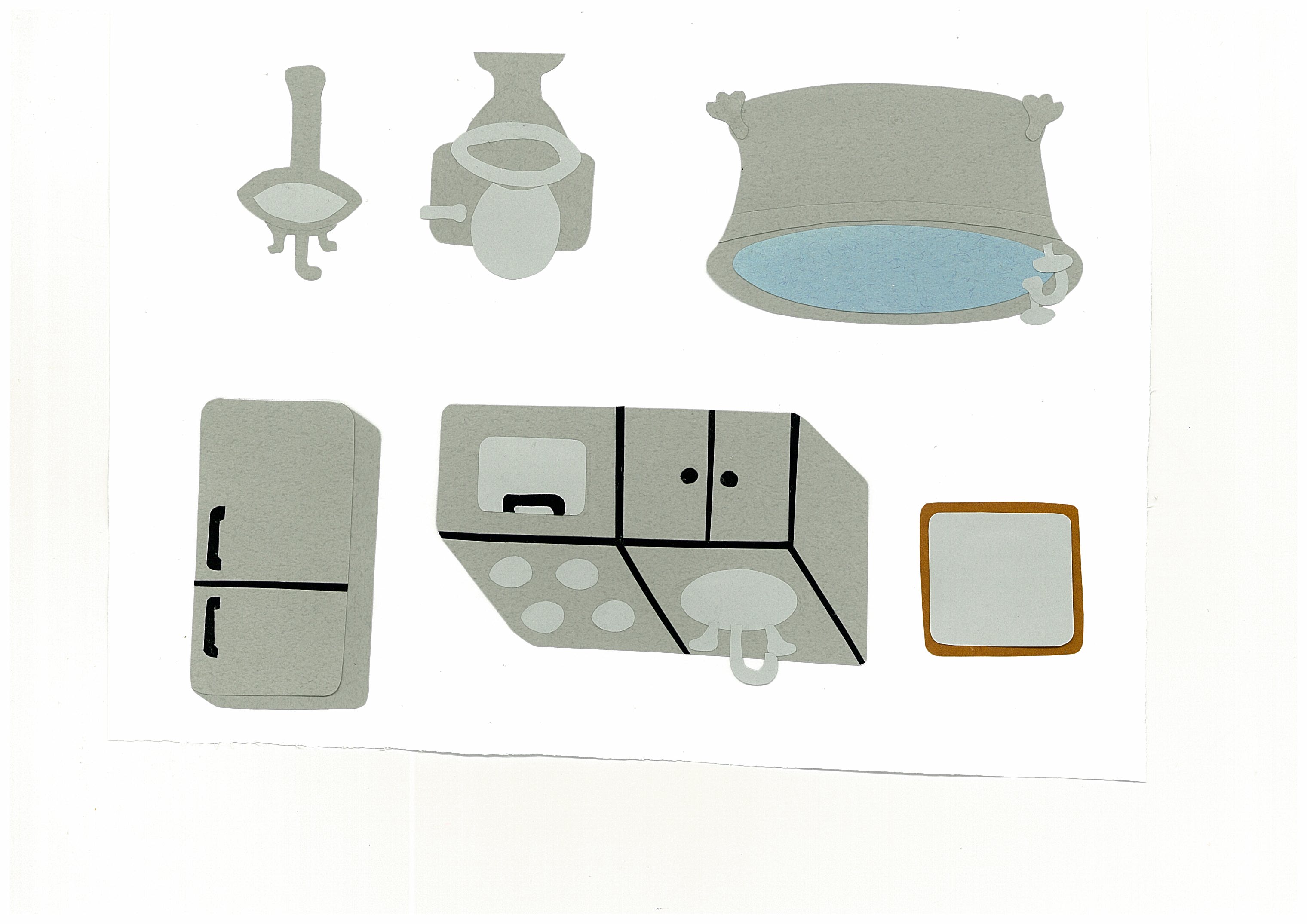 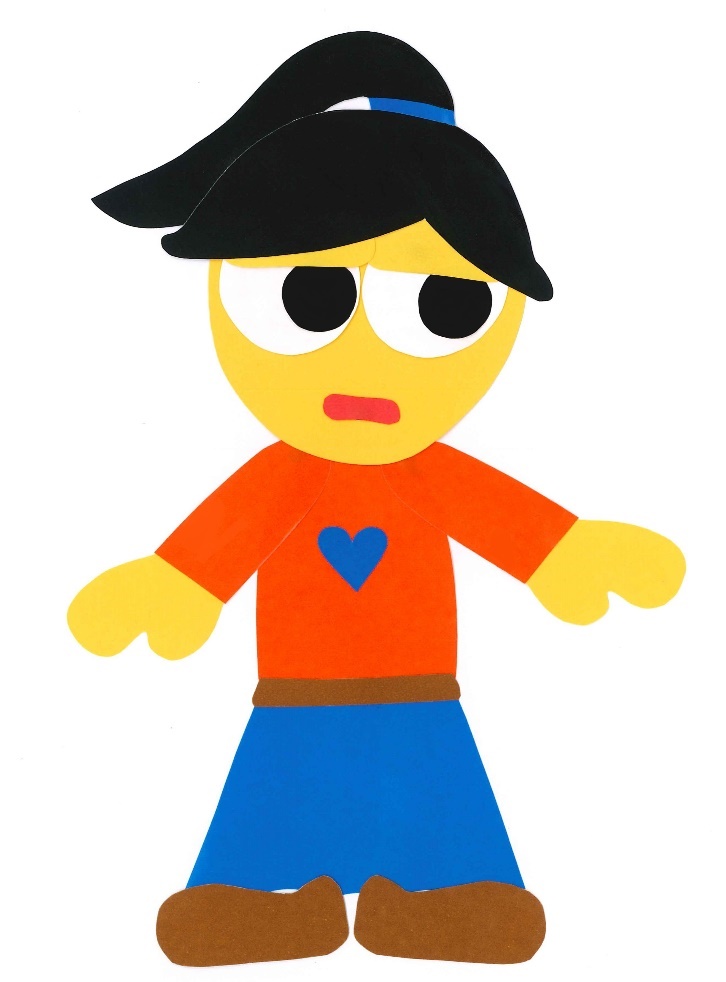 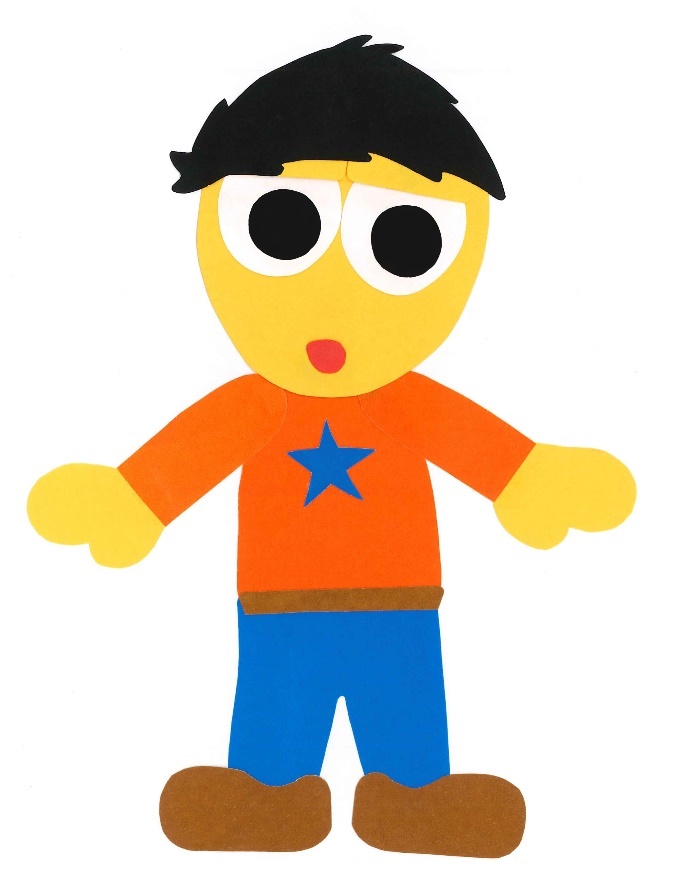 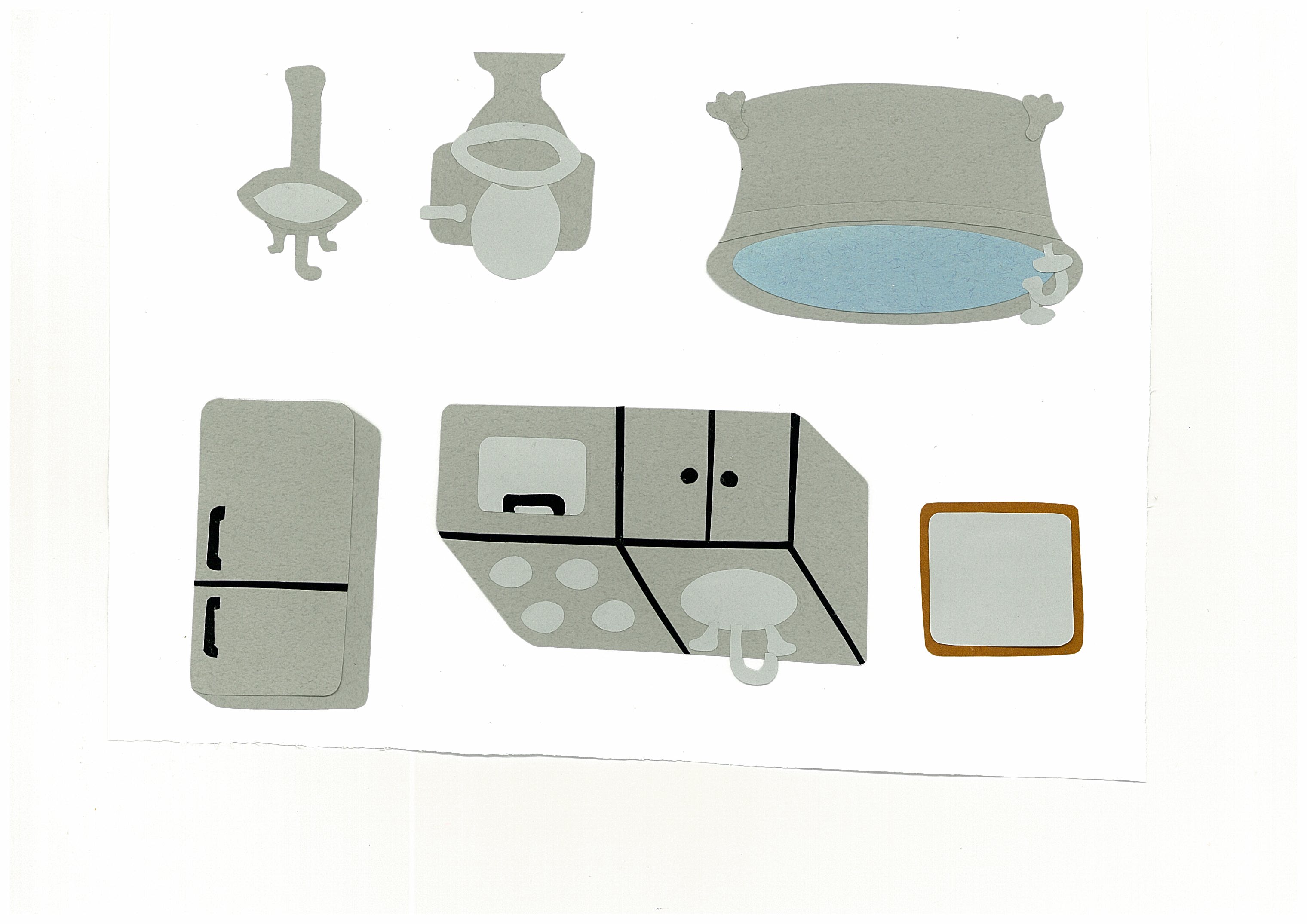 Let’s keep looking.
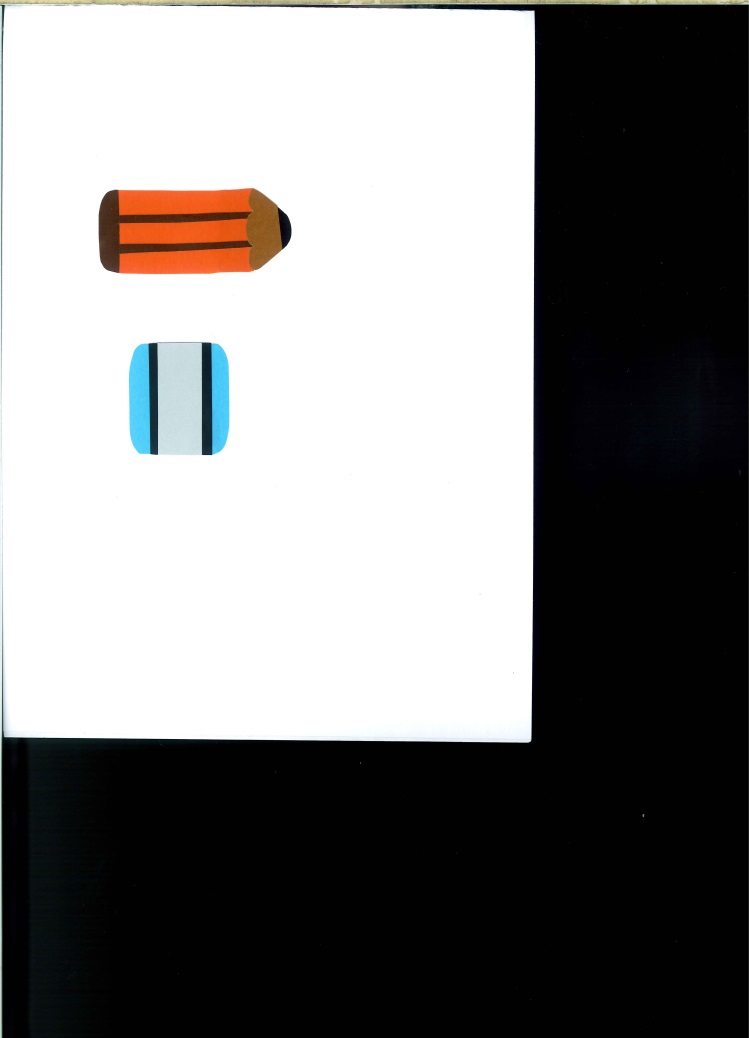 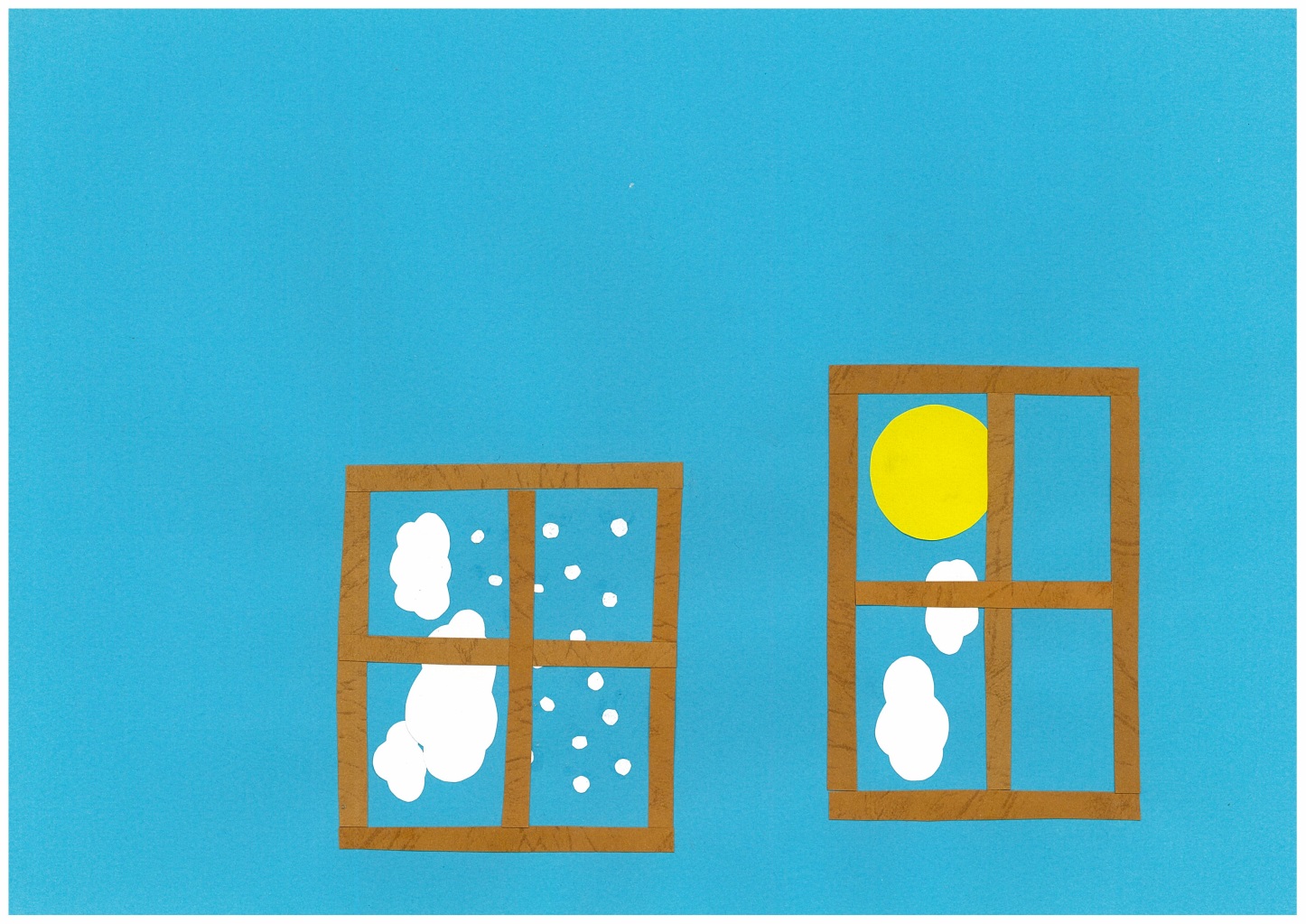 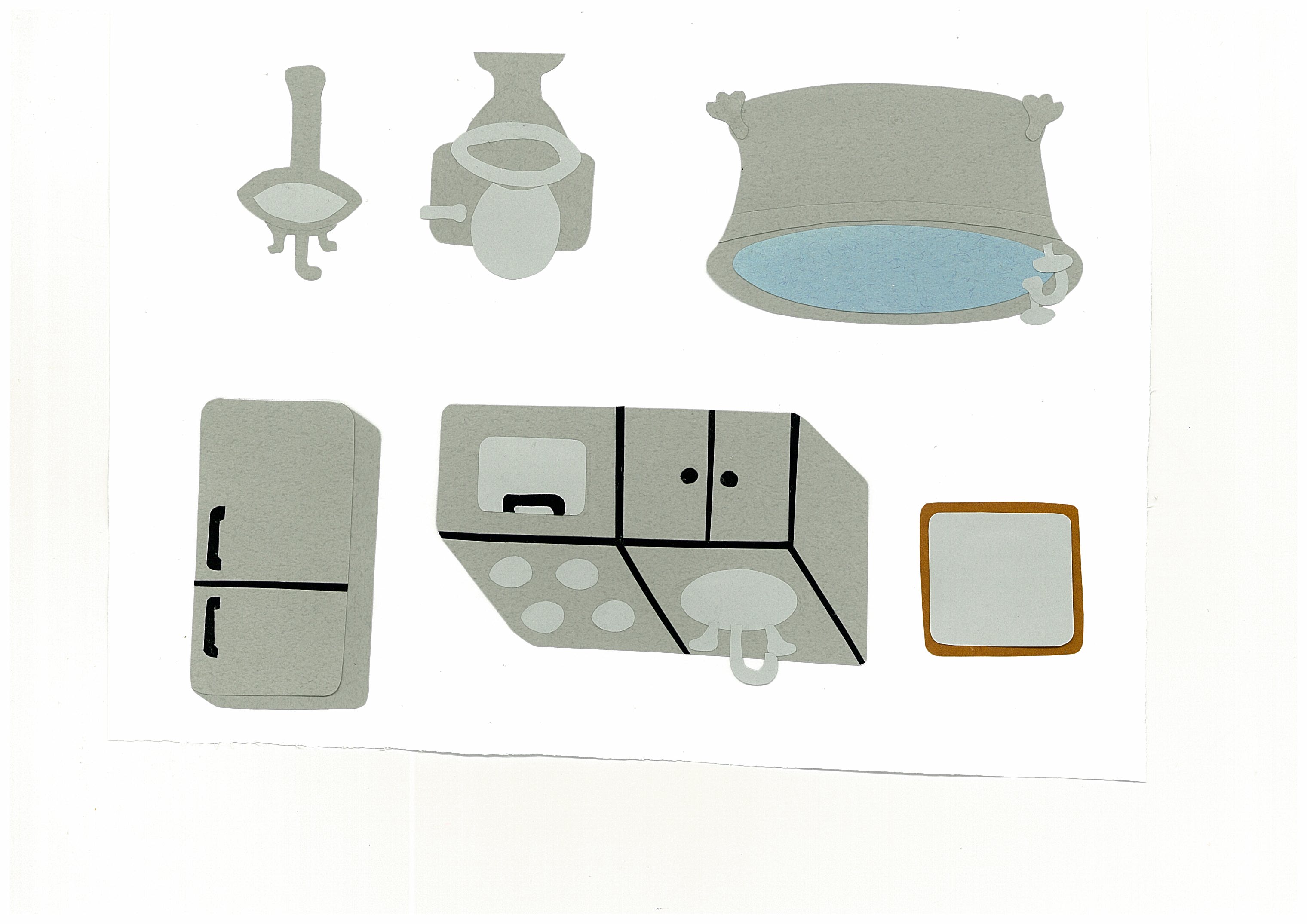 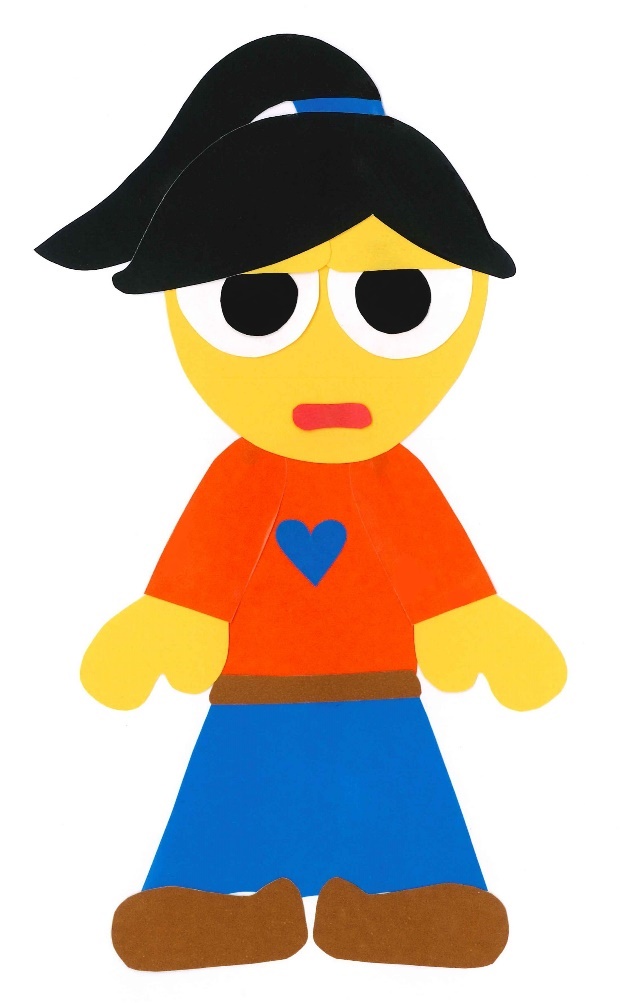 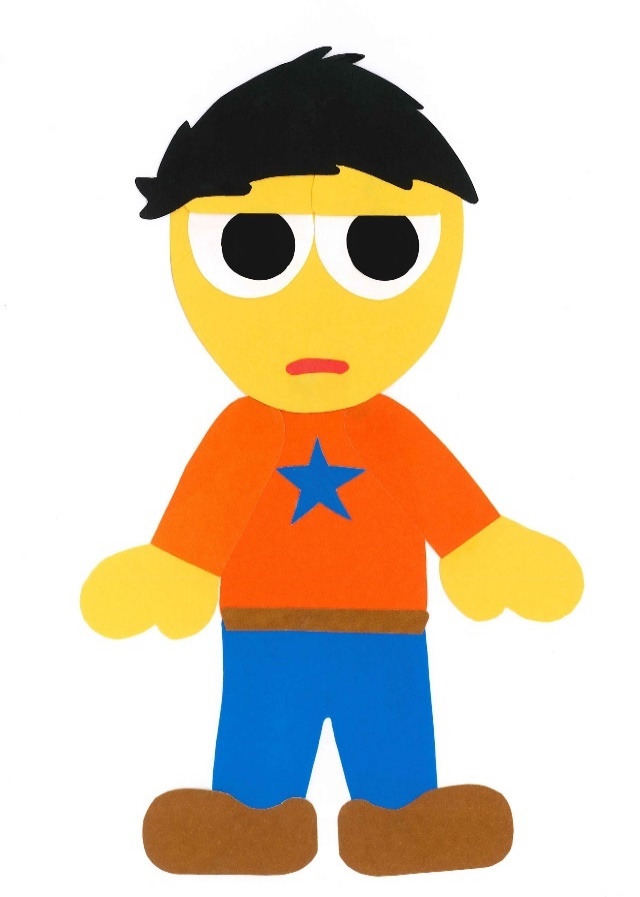 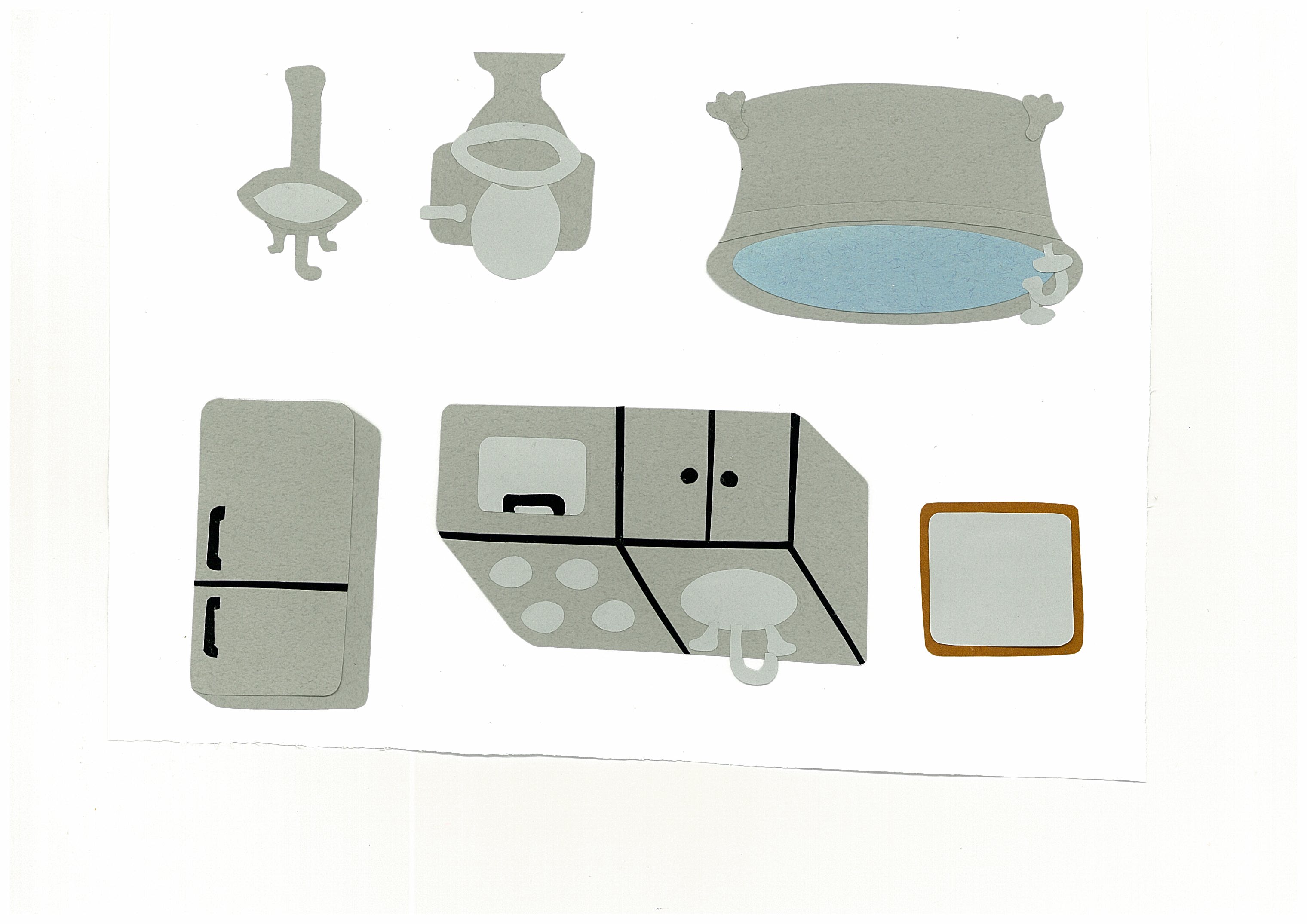 I see Mr. Chilly!
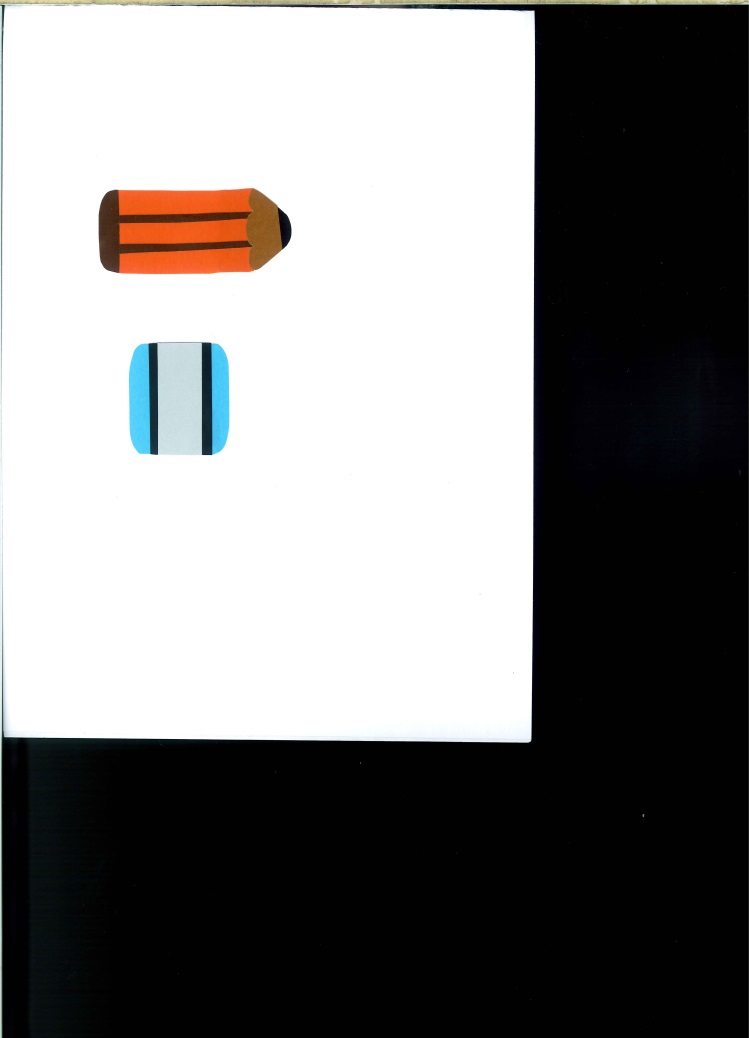 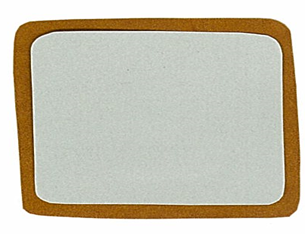 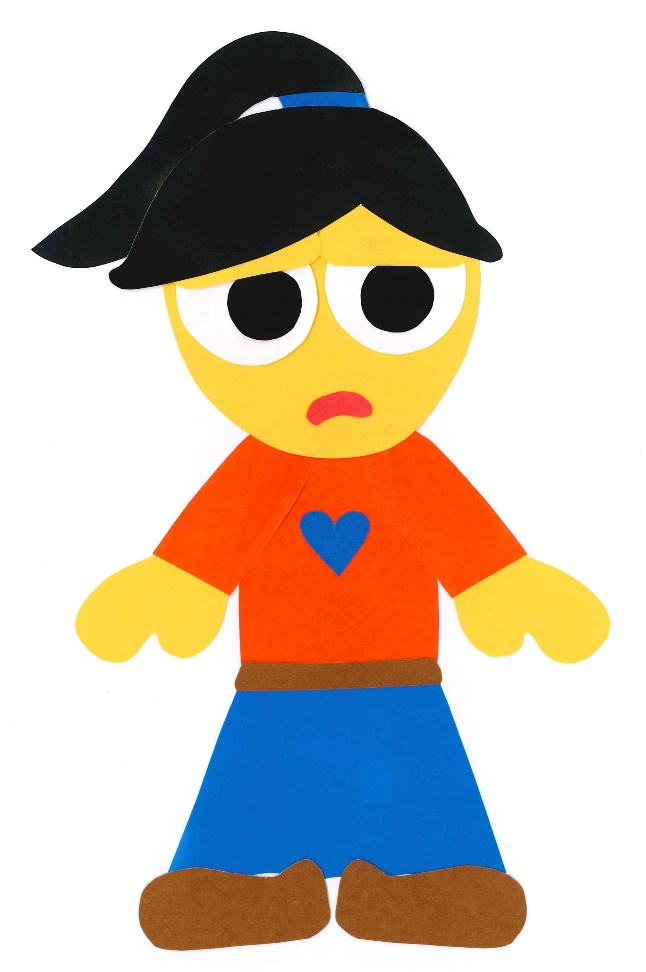 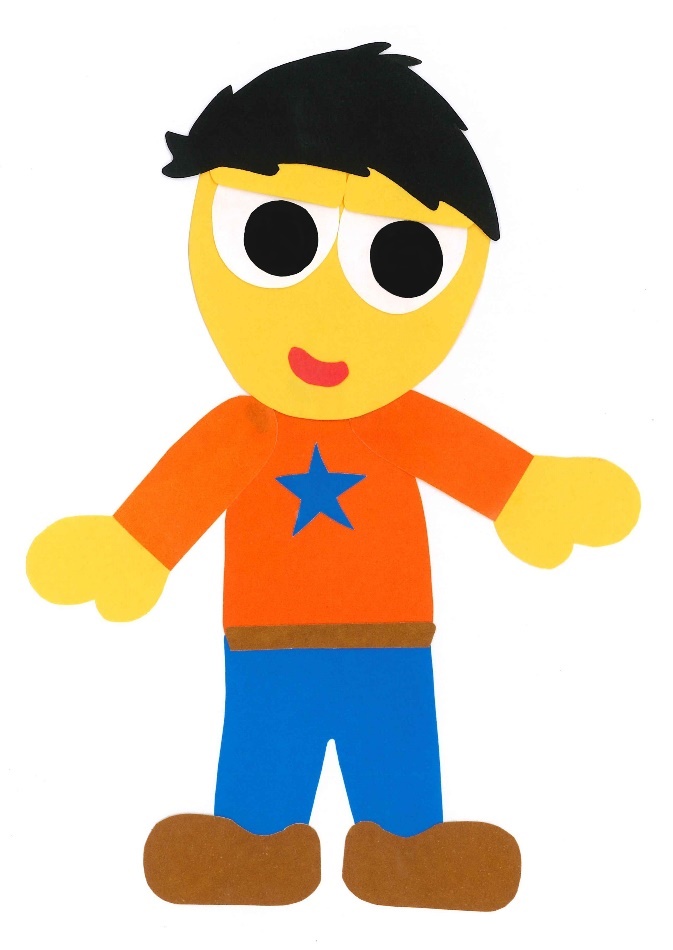 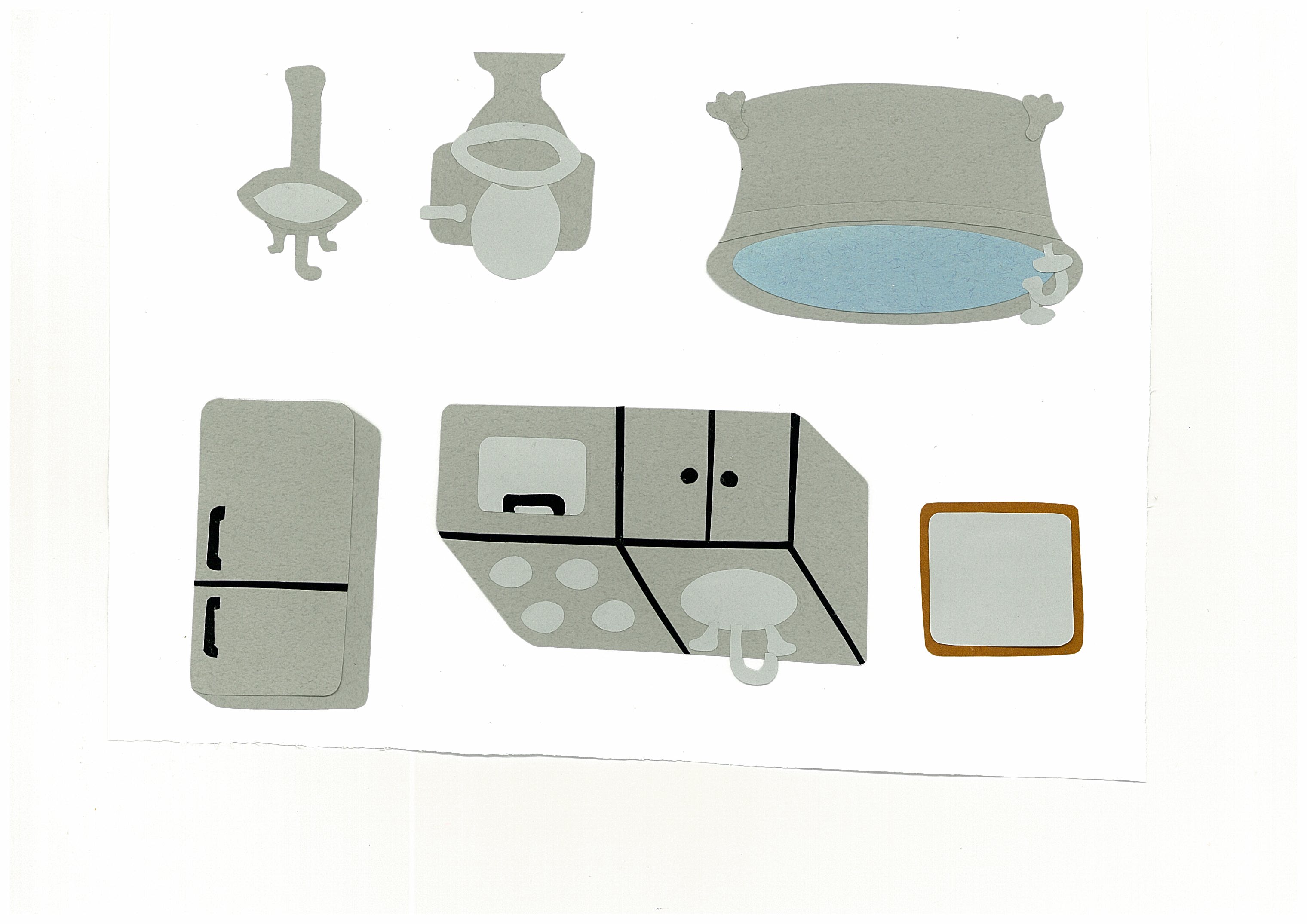 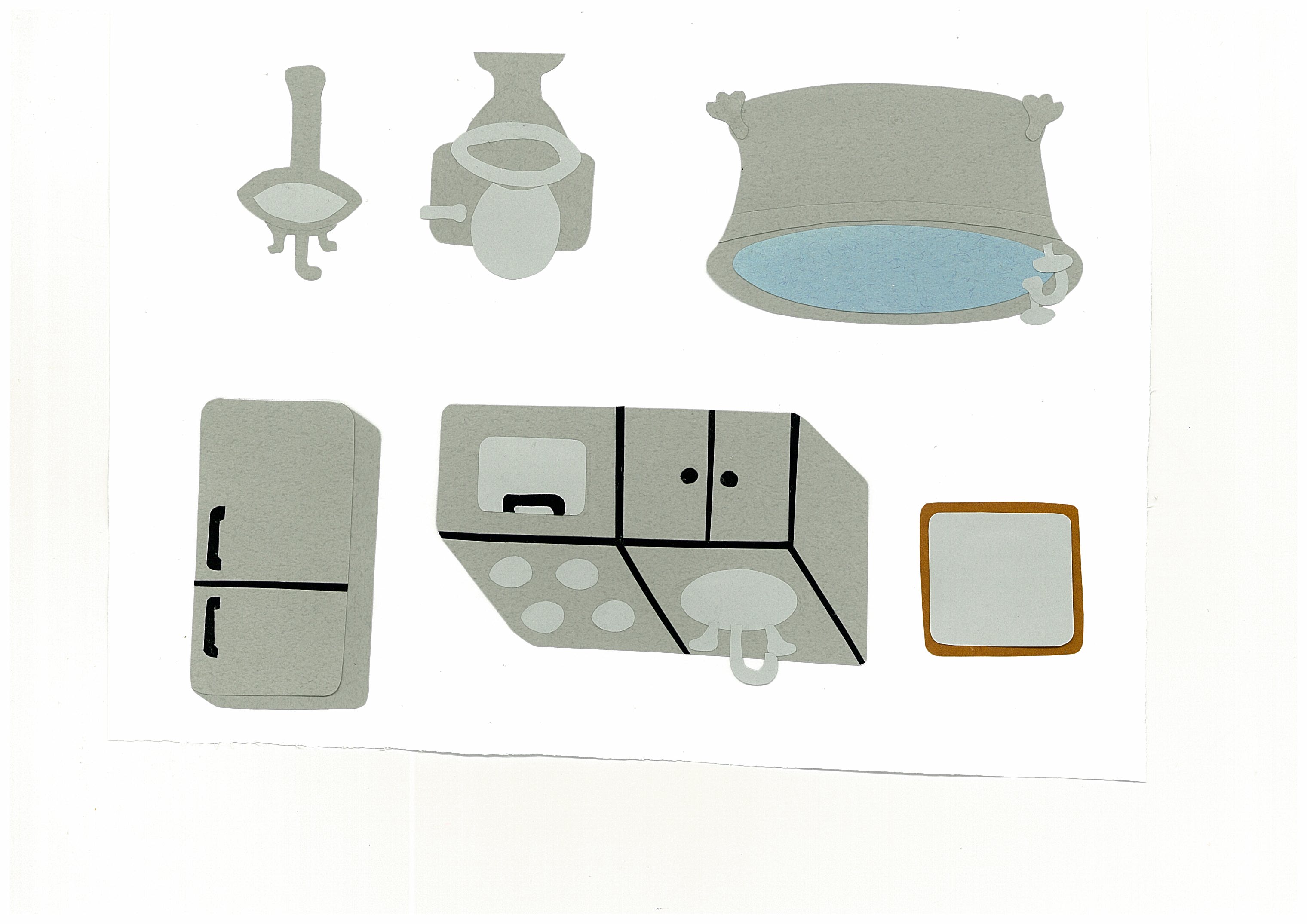 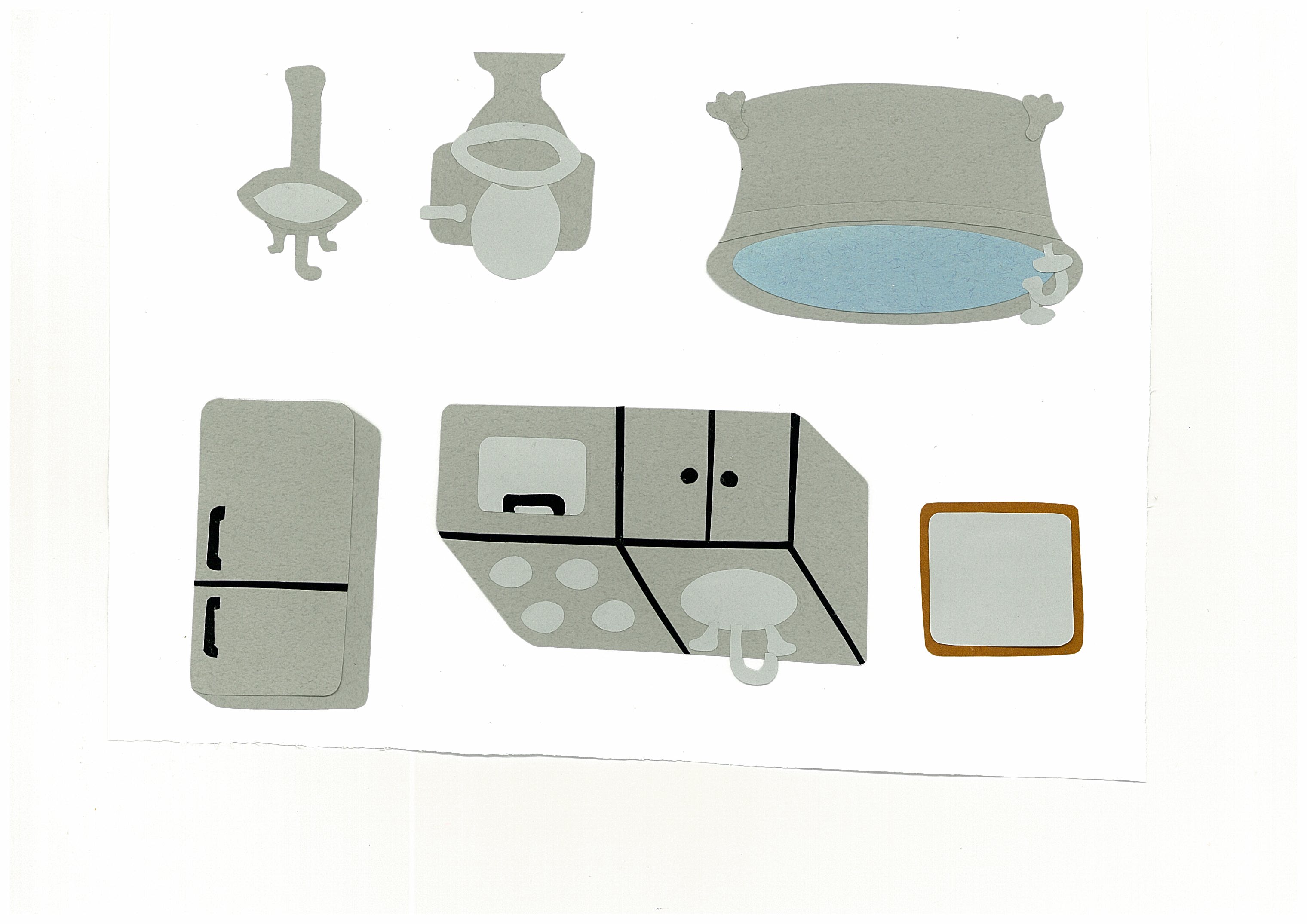 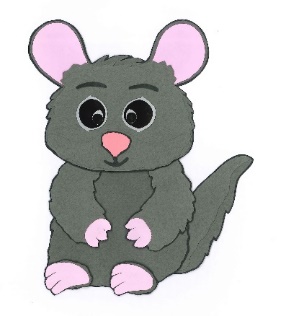 He is in front of 
the bathtub.
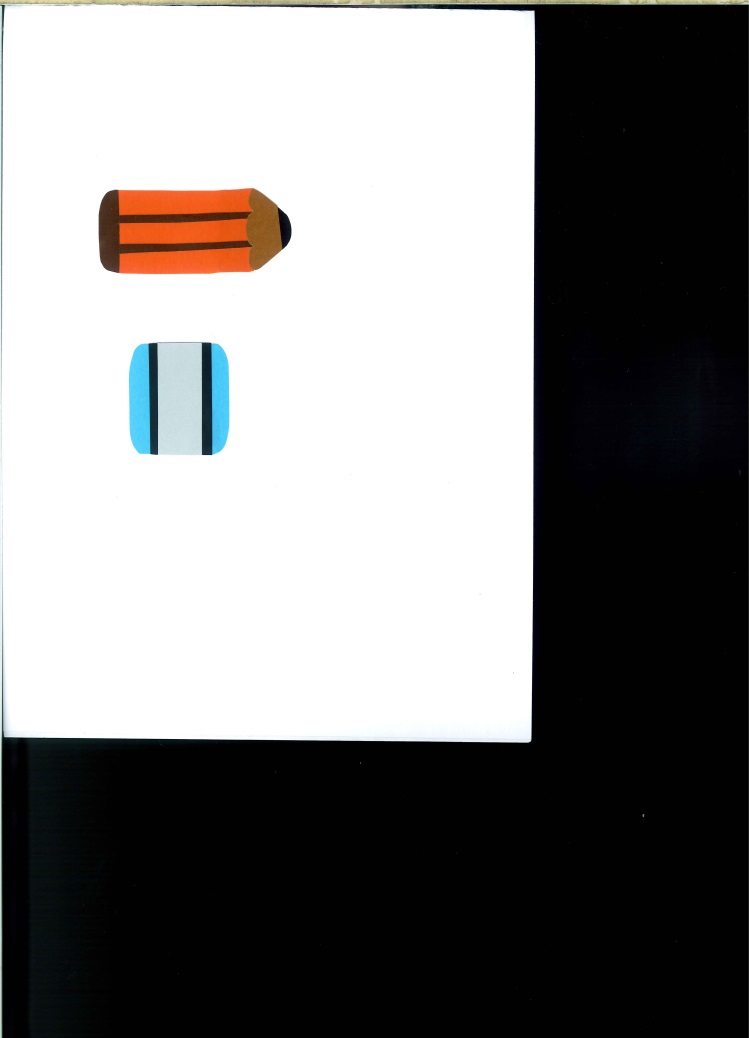 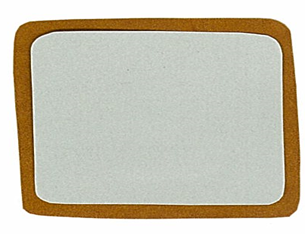 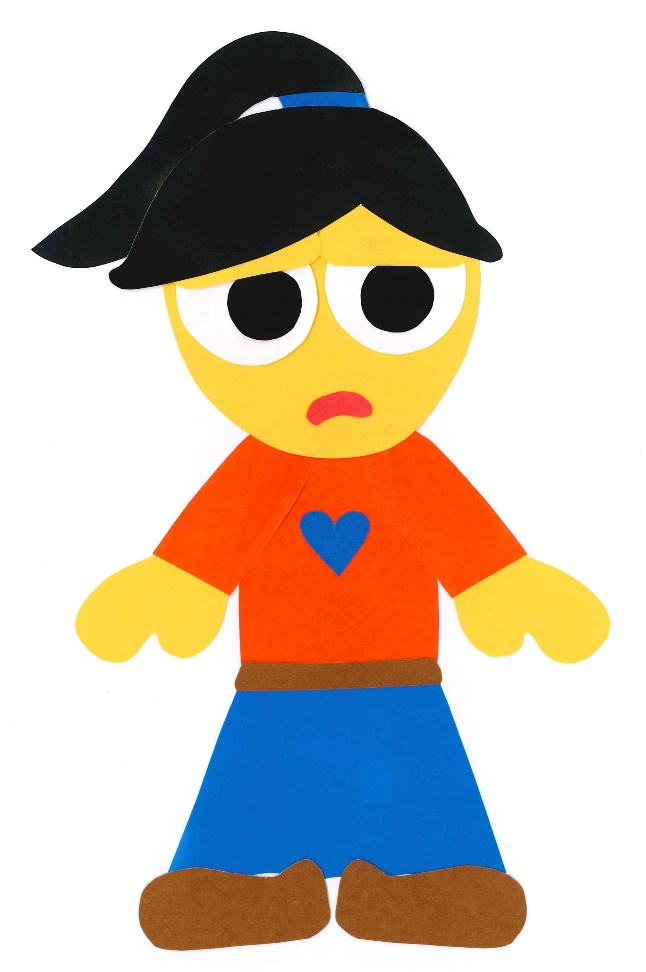 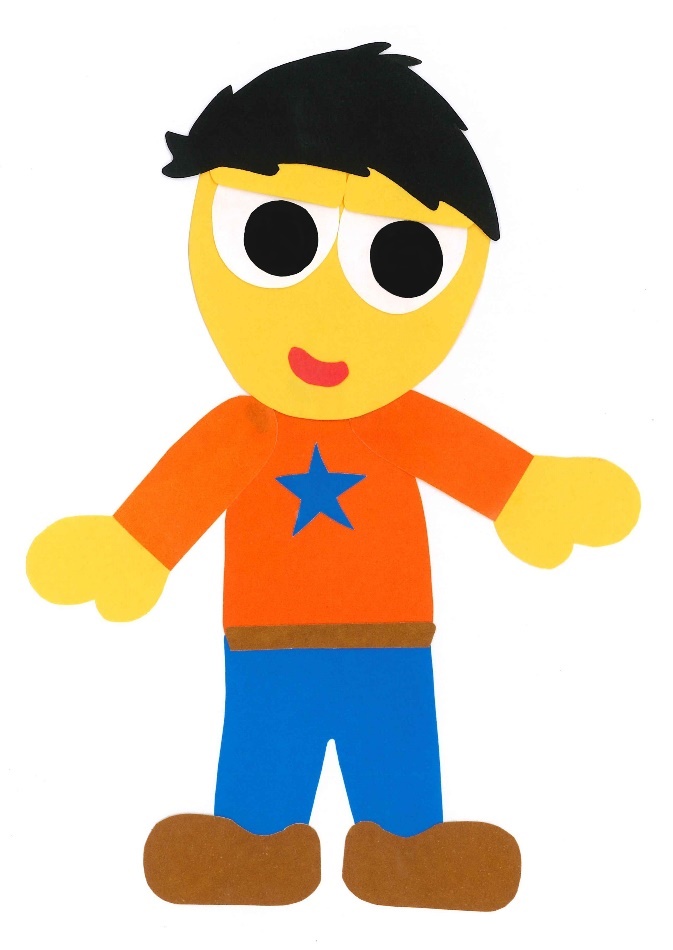 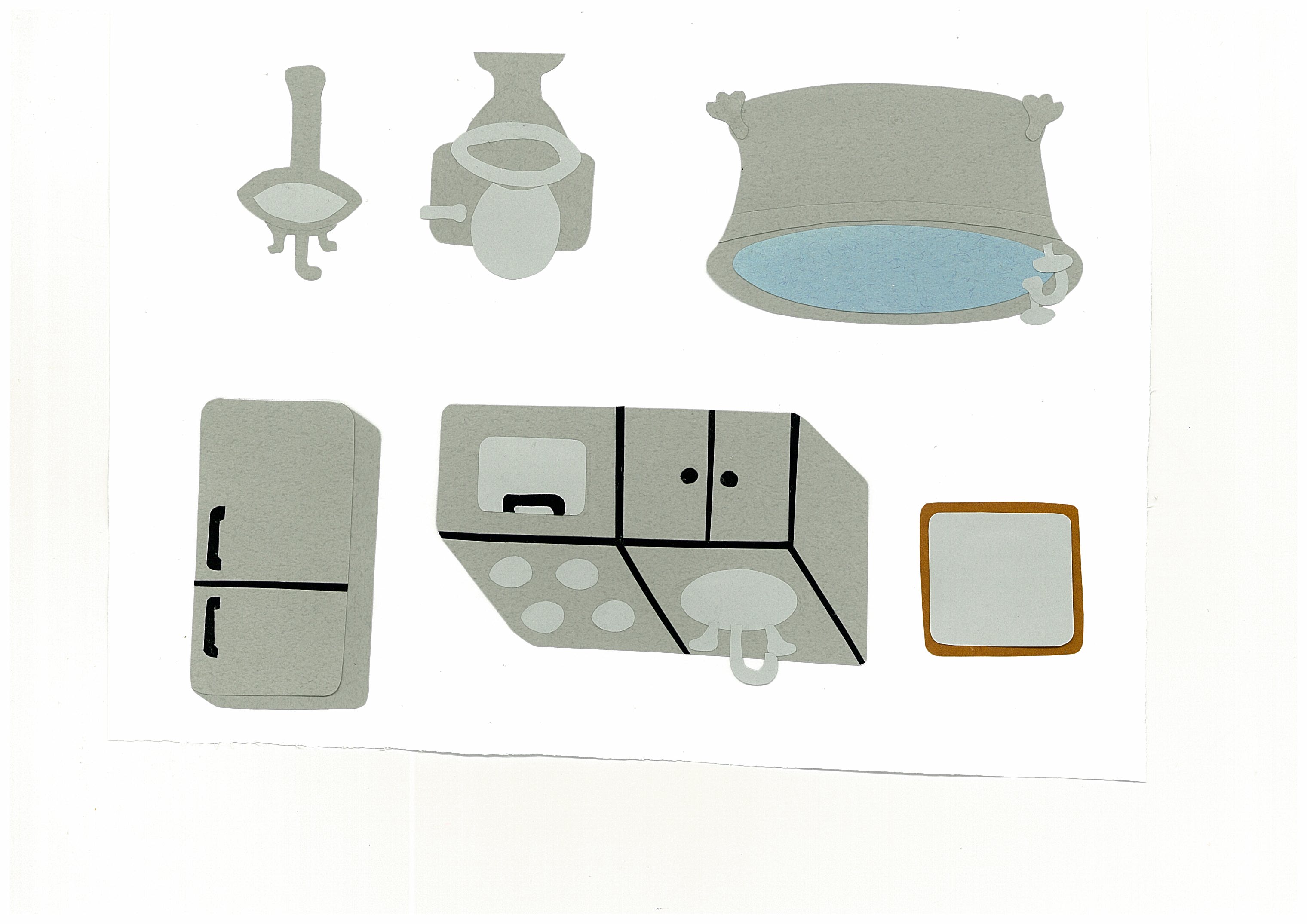 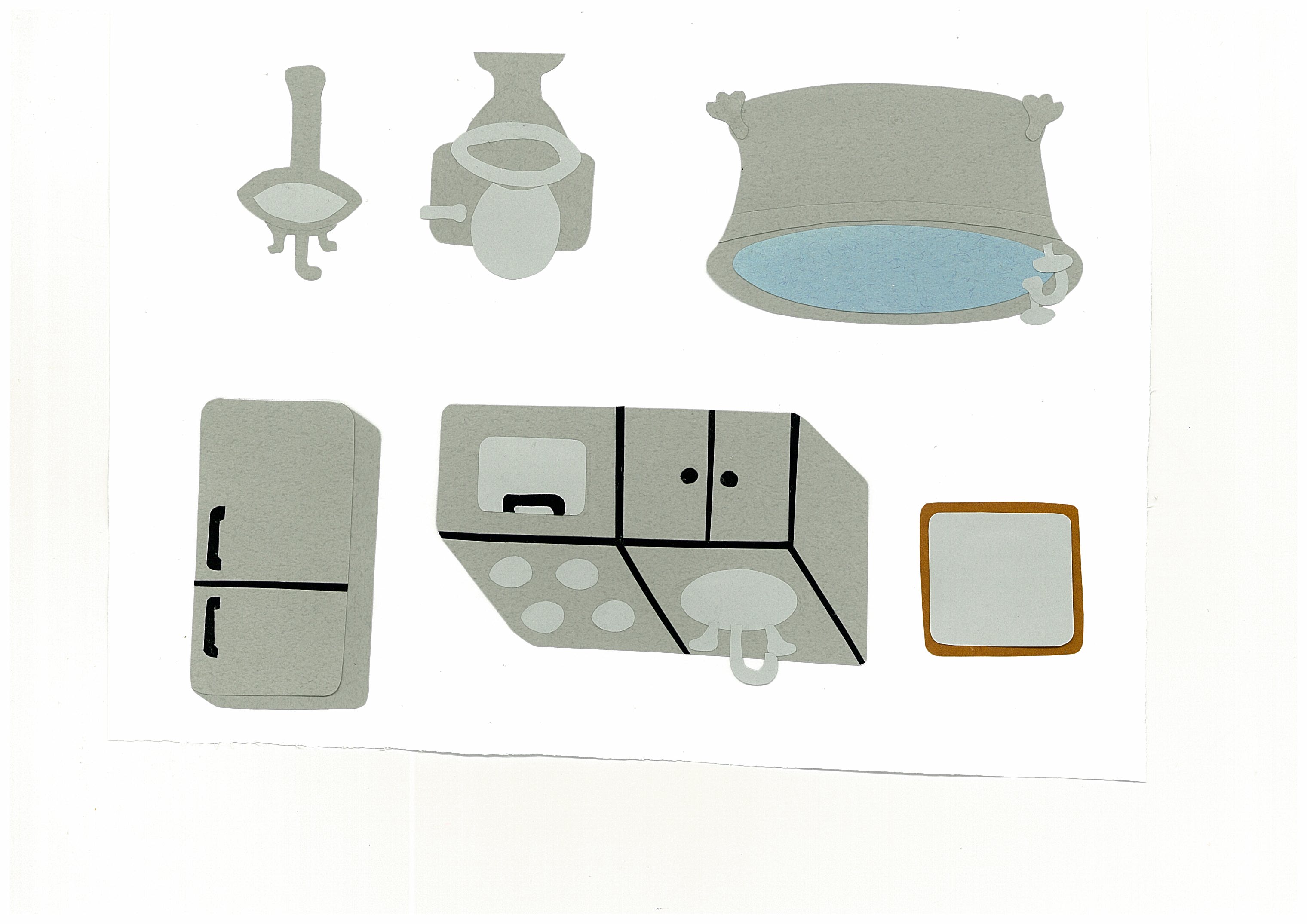 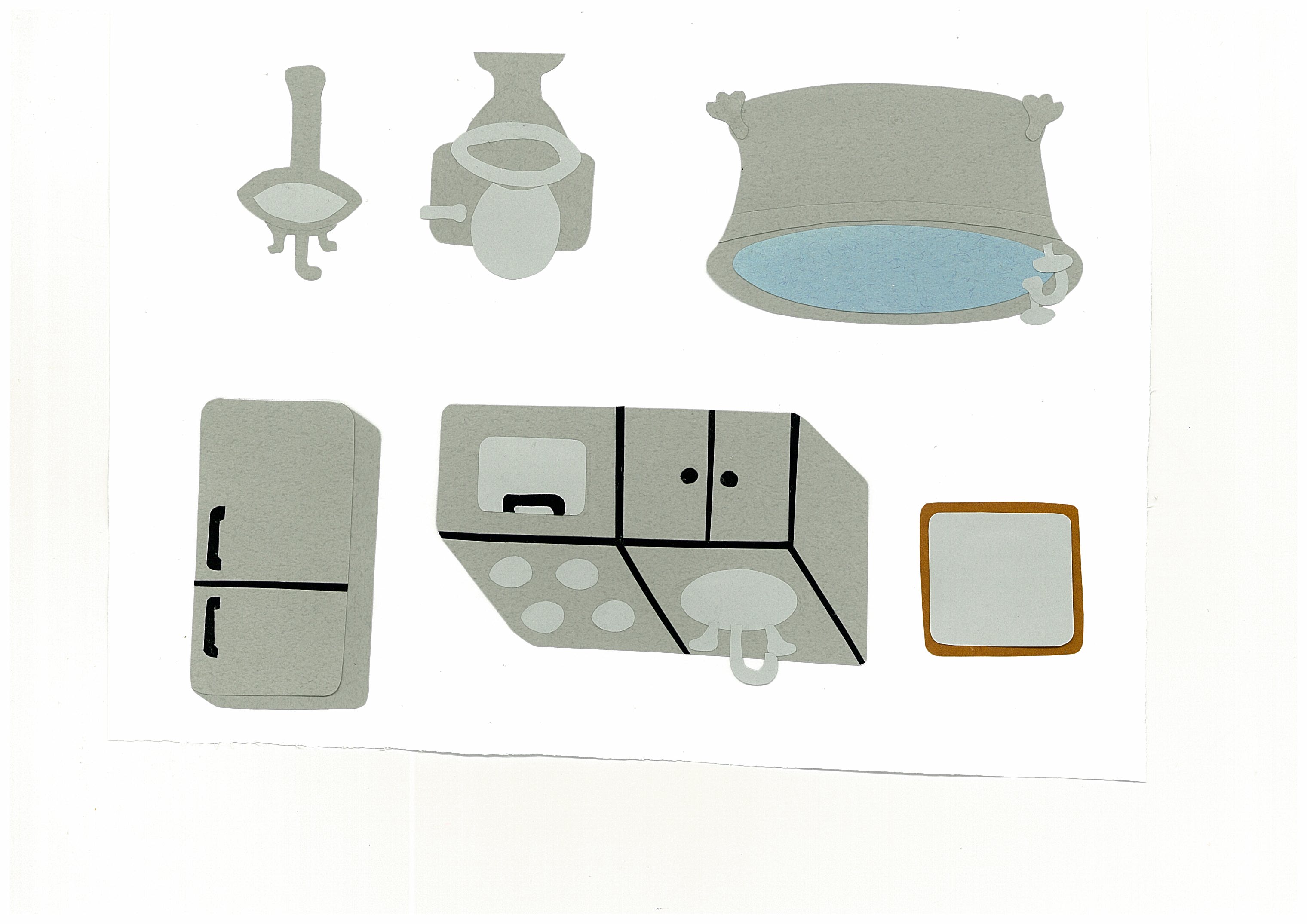 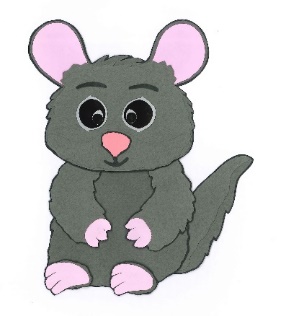 I see him, too!
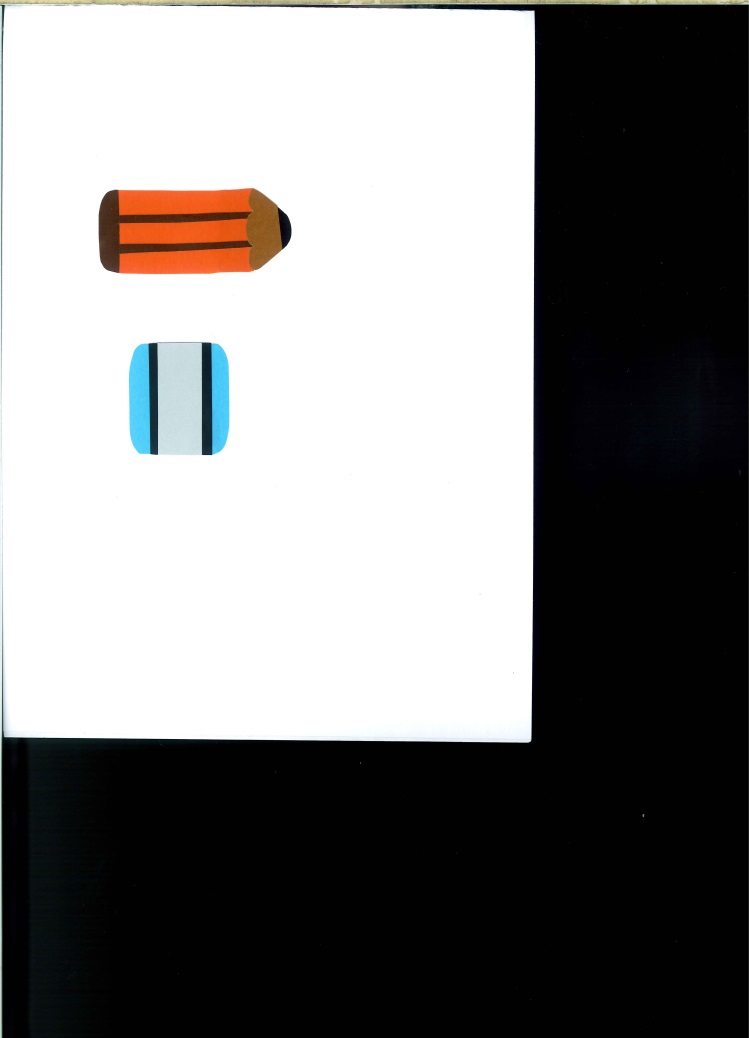 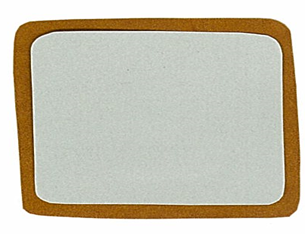 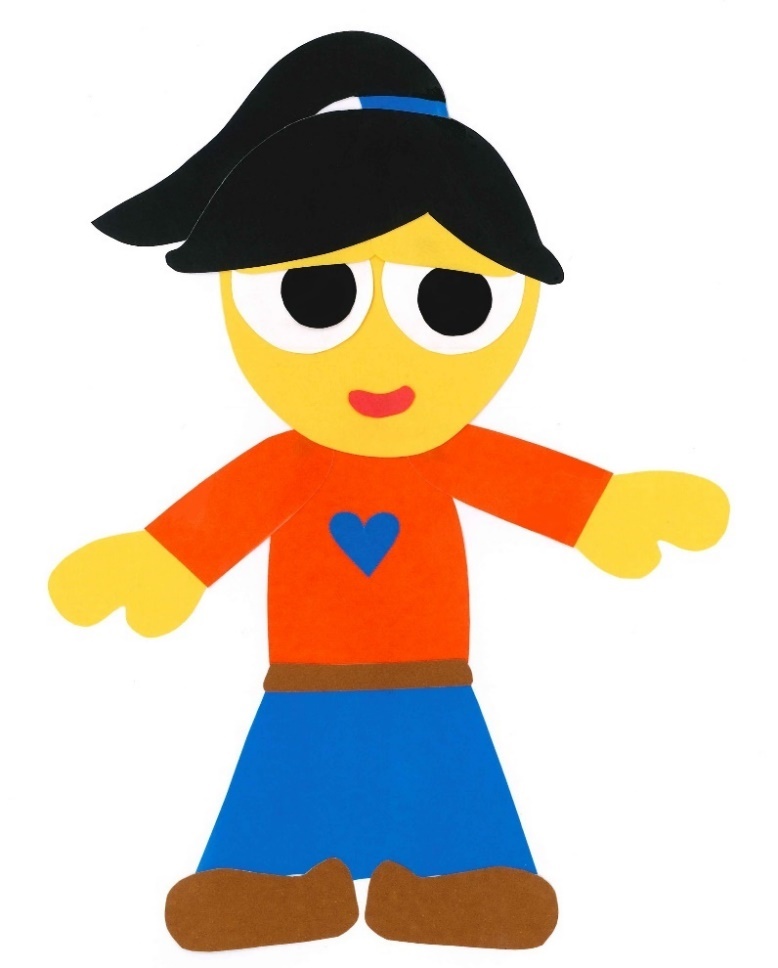 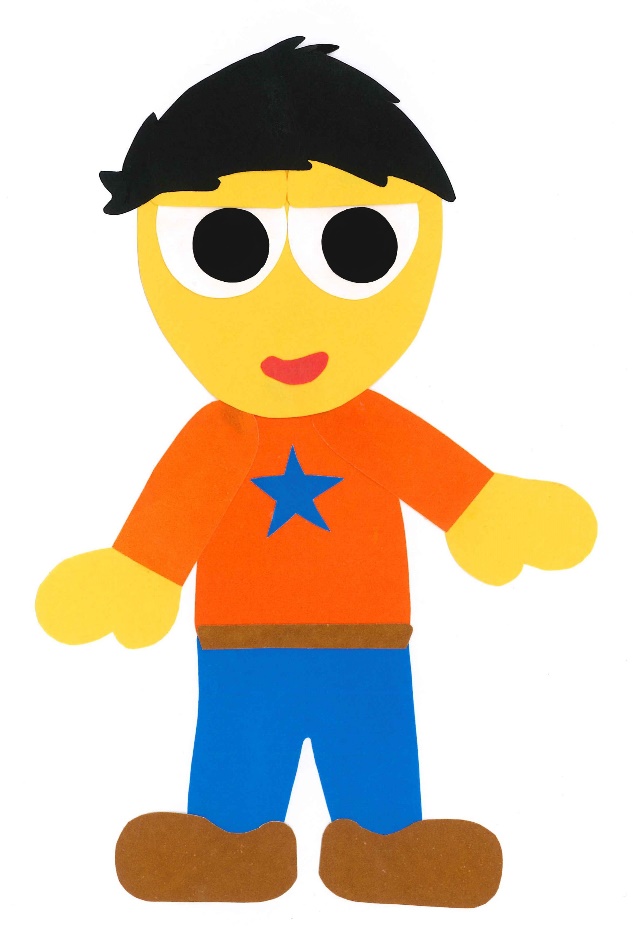 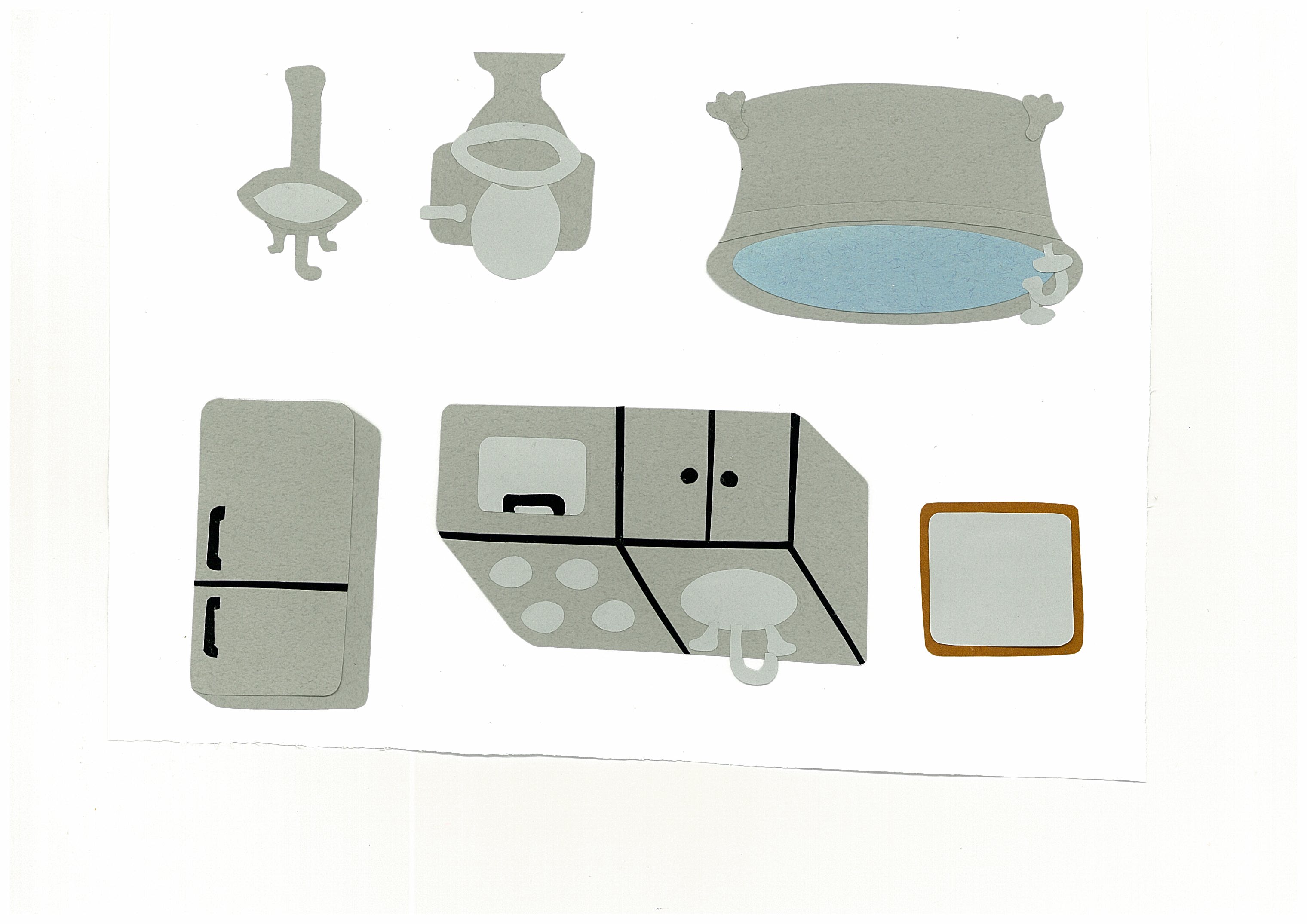 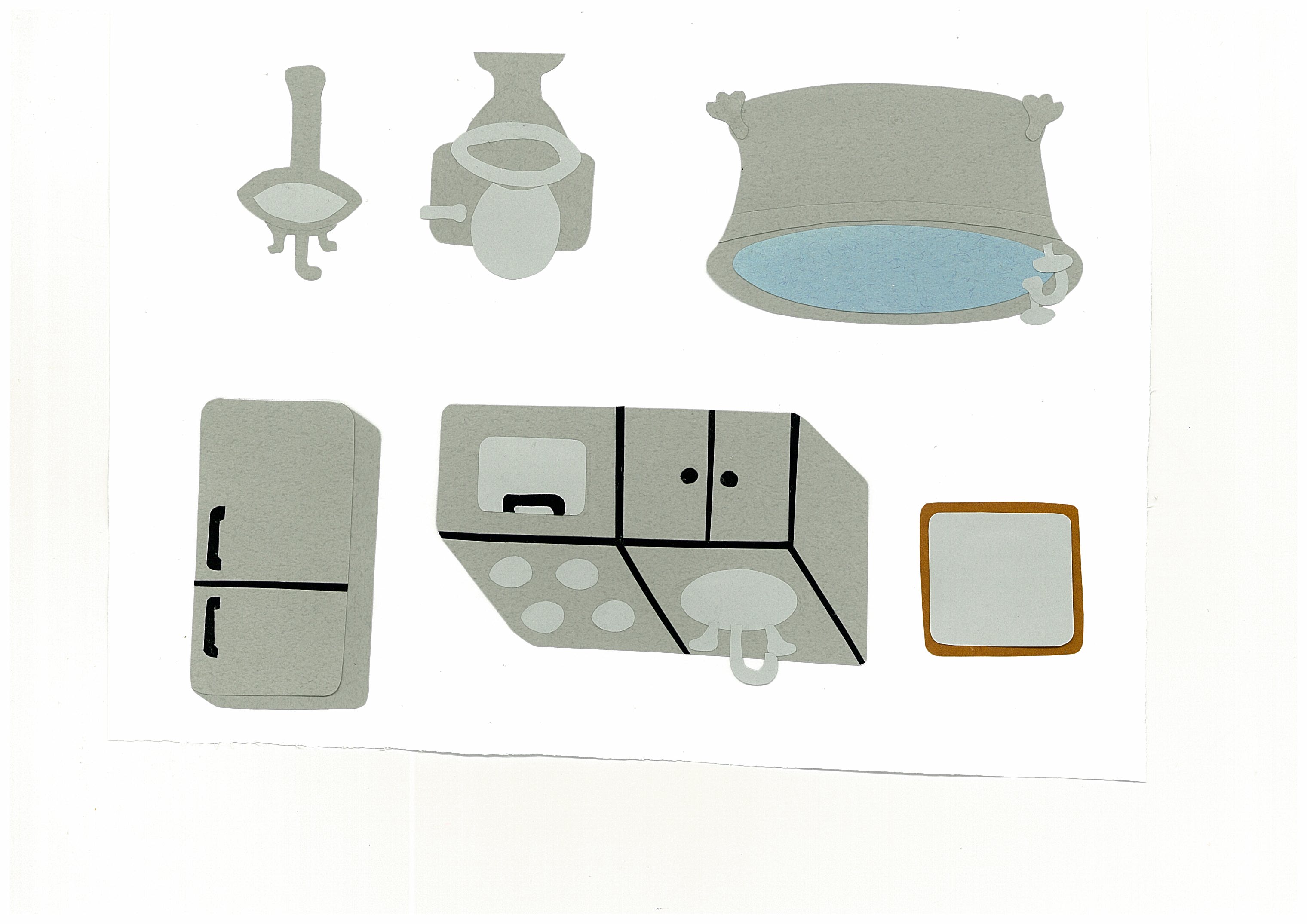 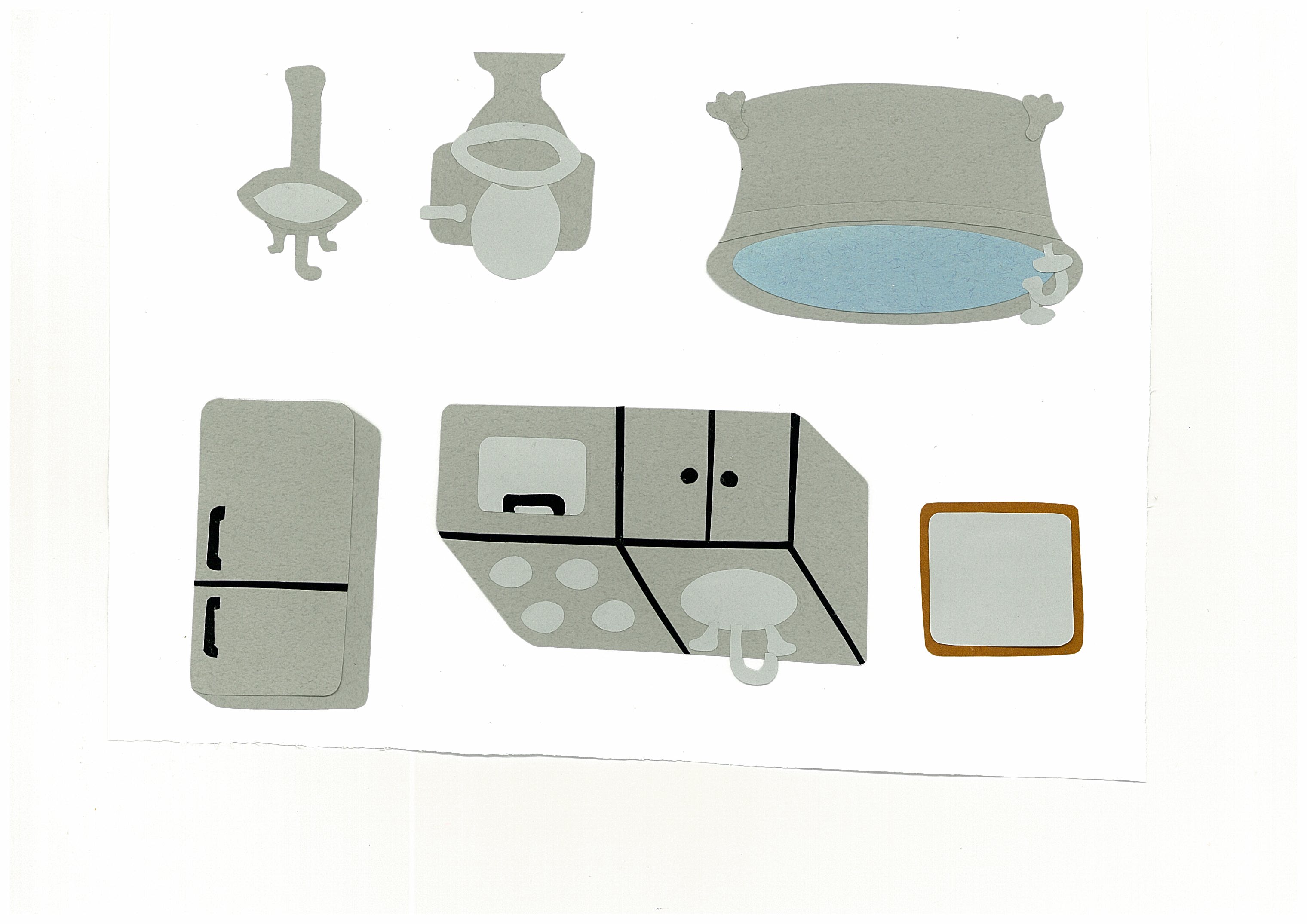 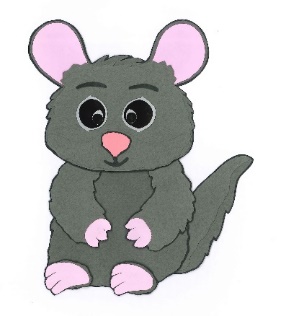 We got you!
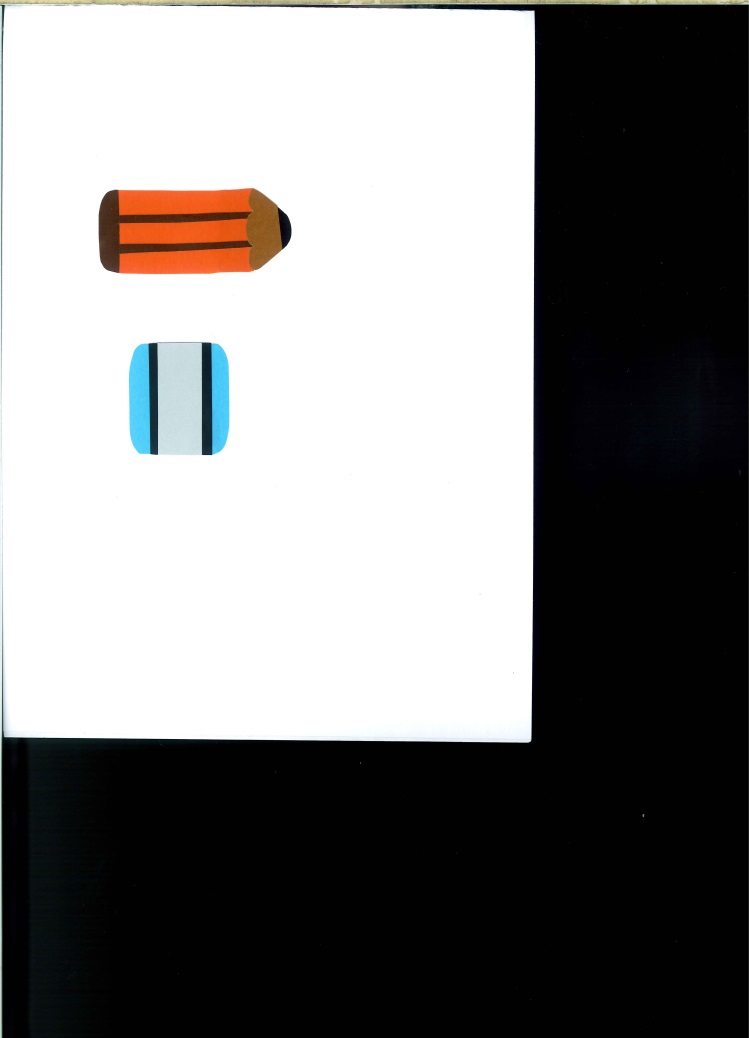 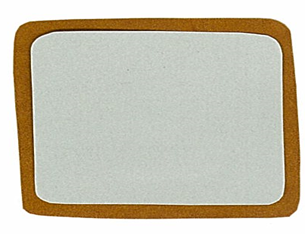 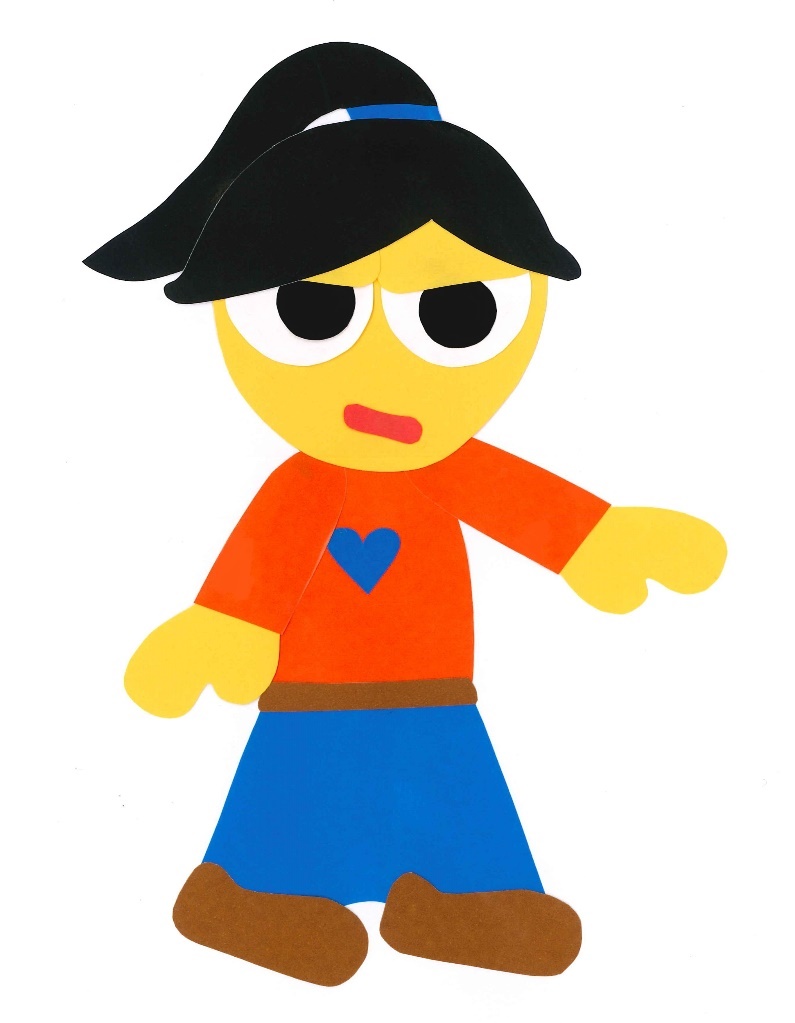 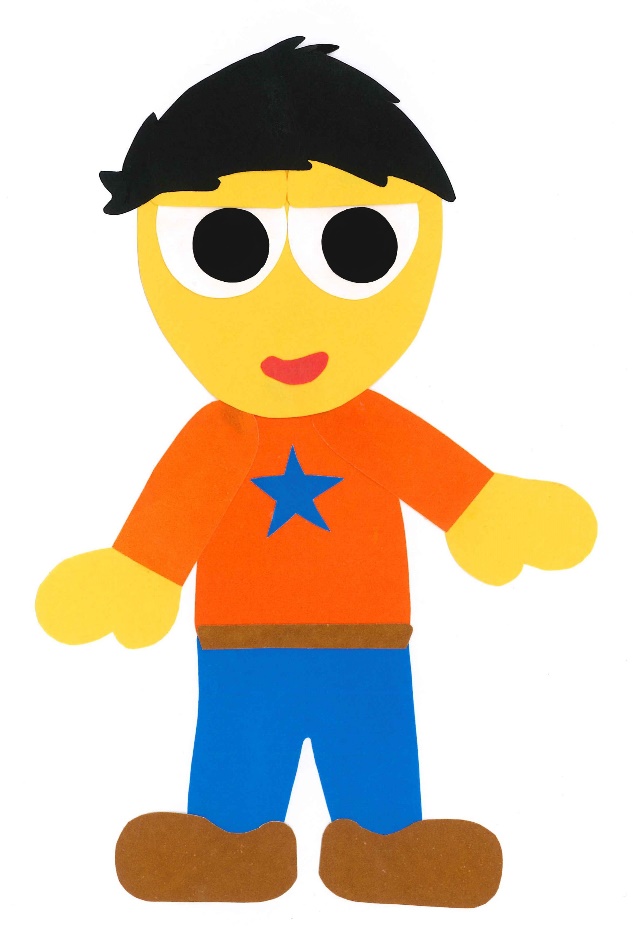 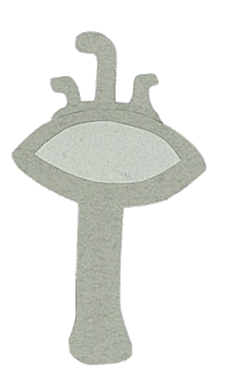 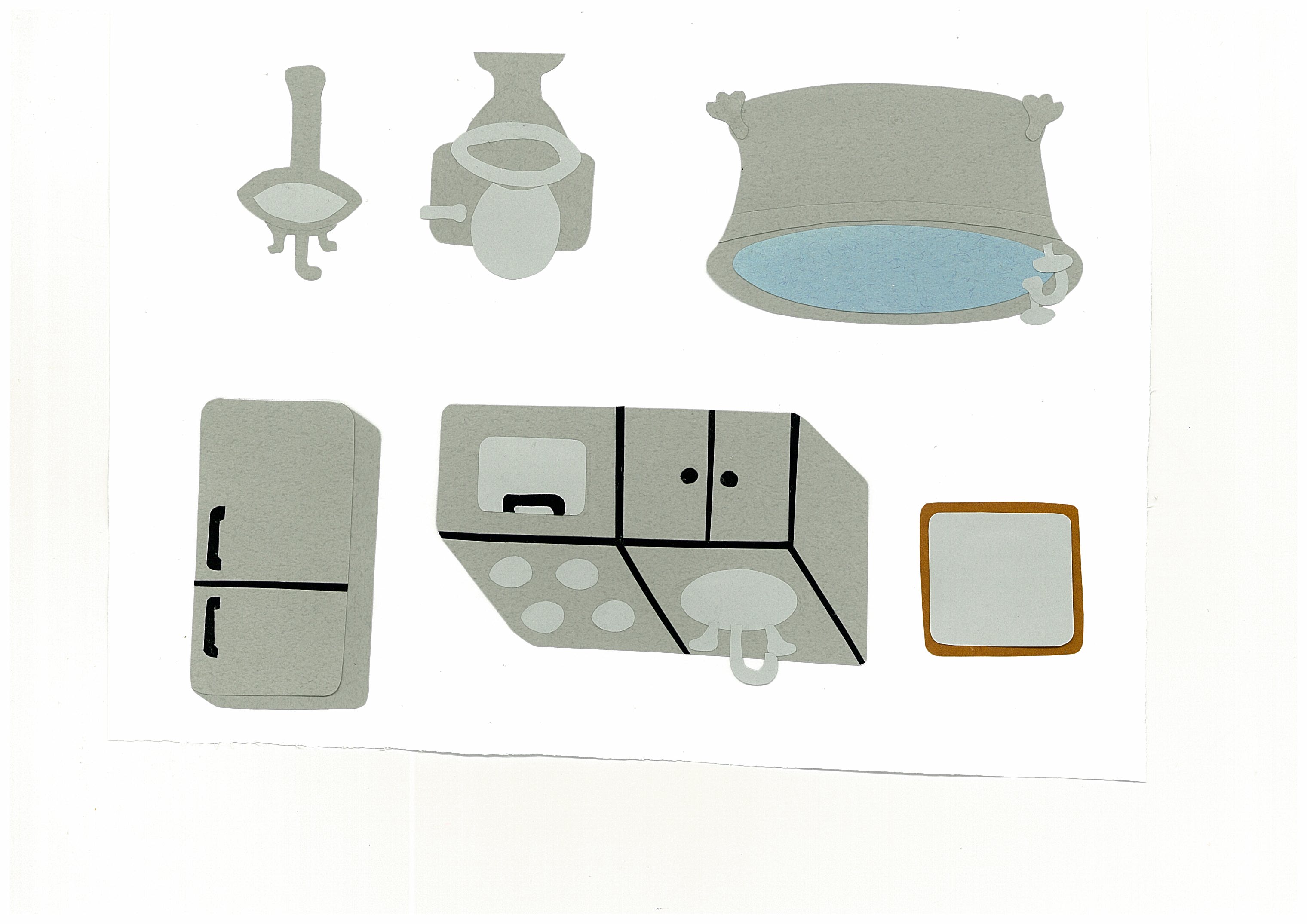 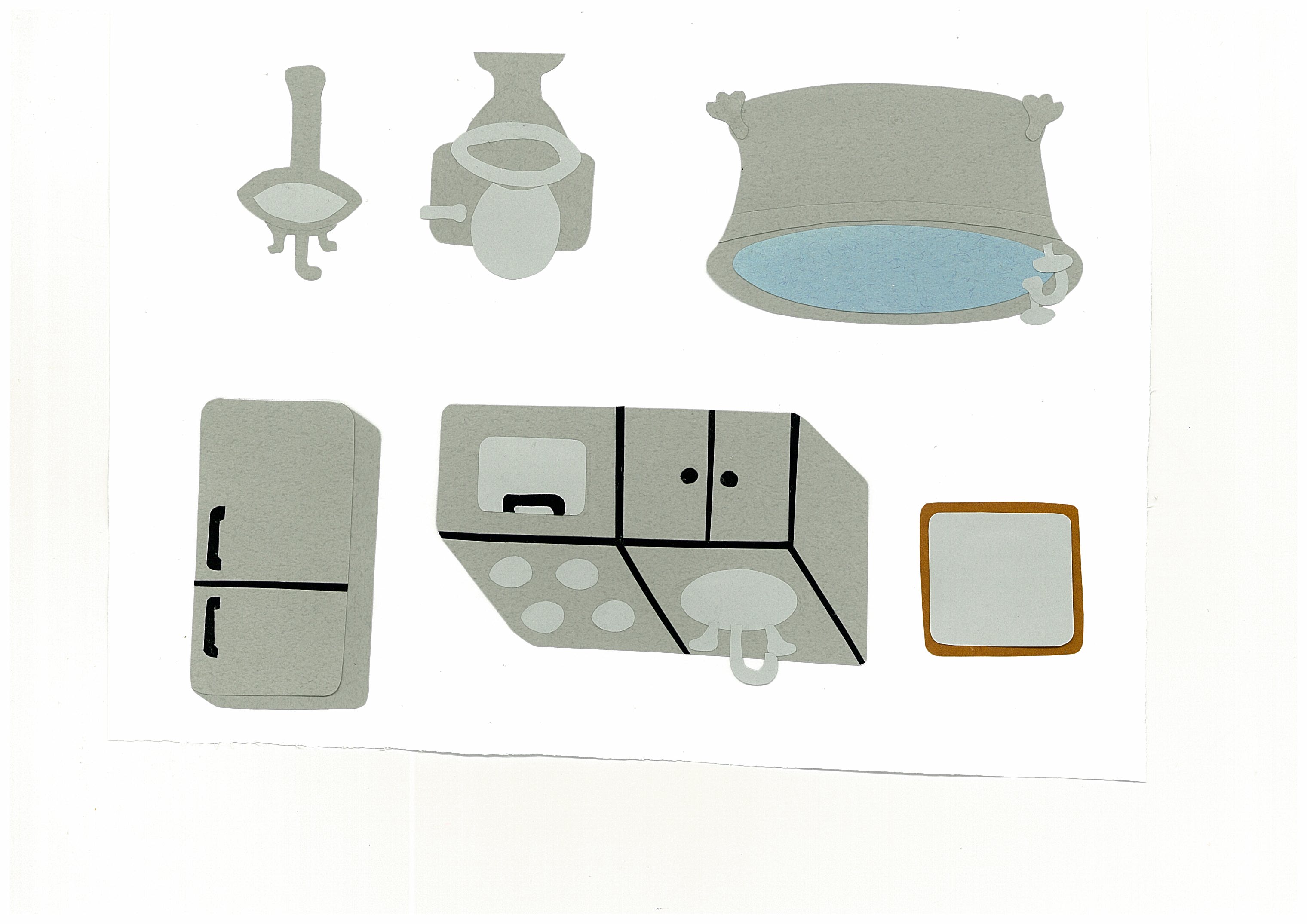 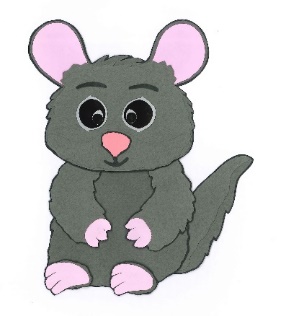 SPLASH!
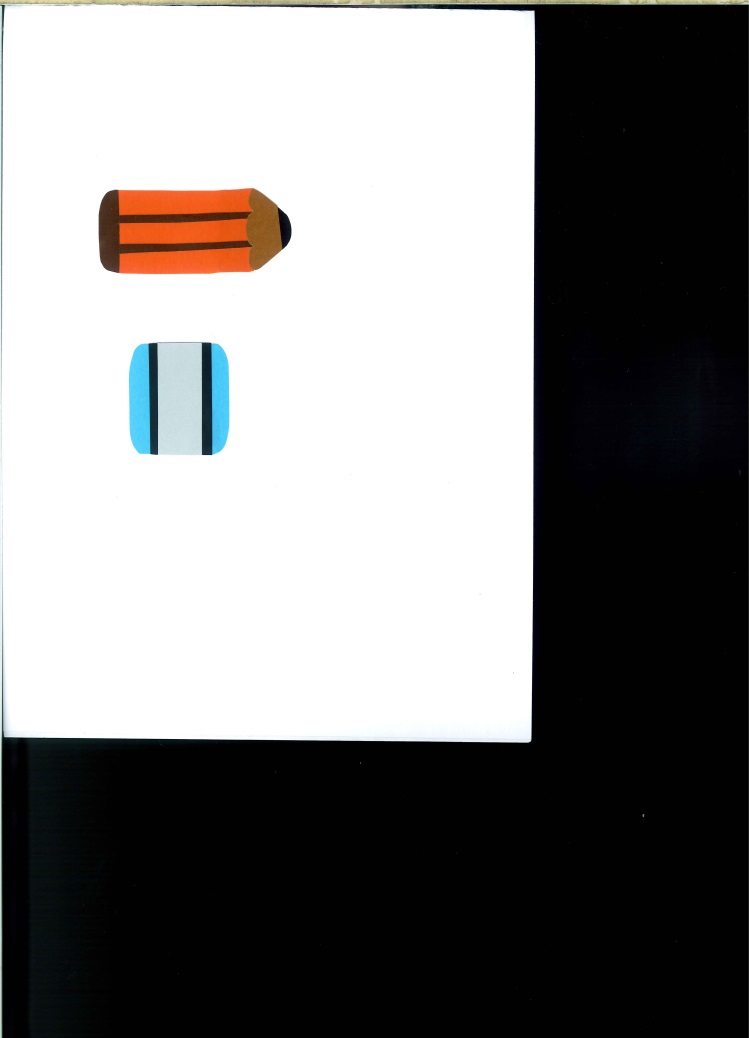 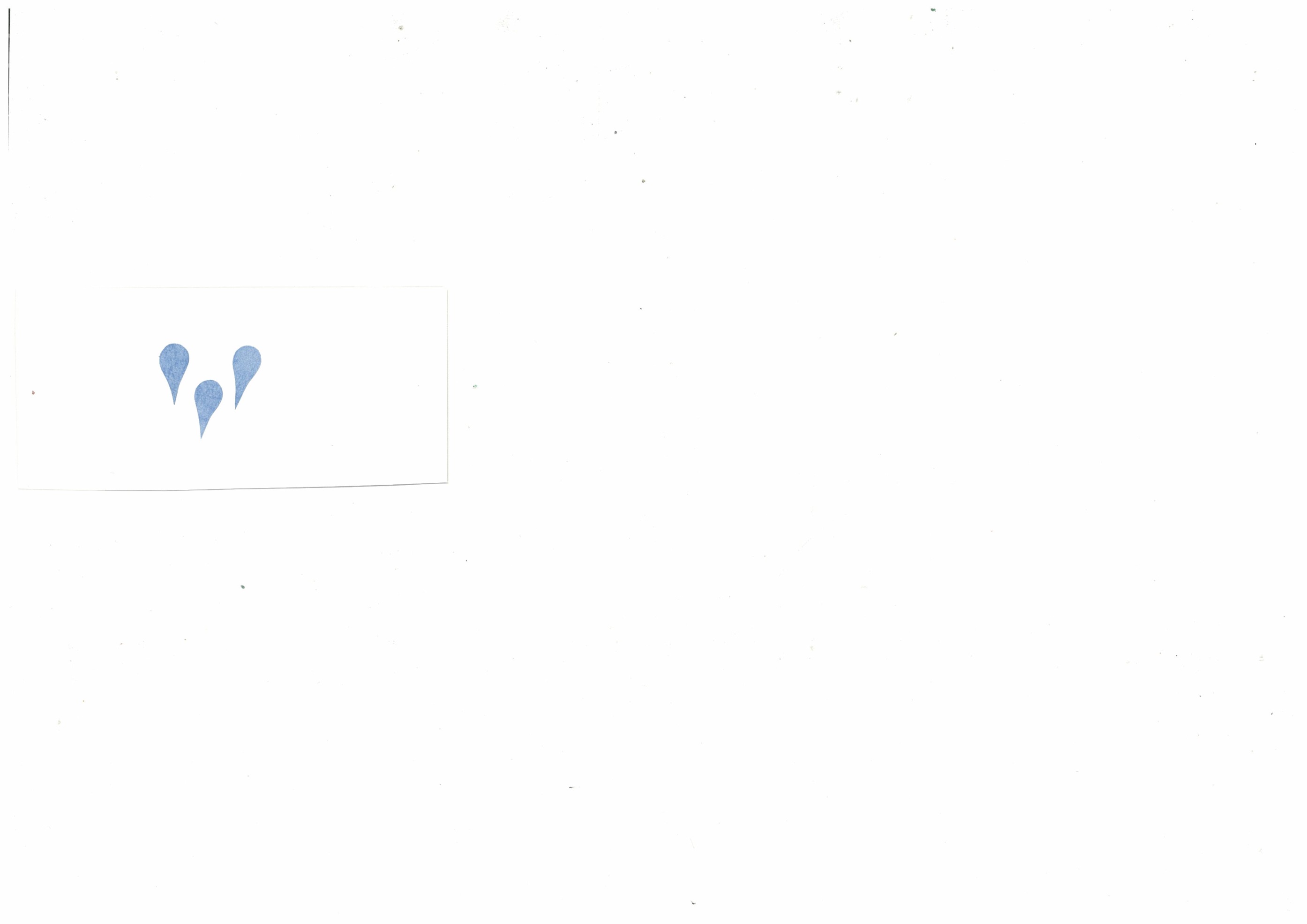 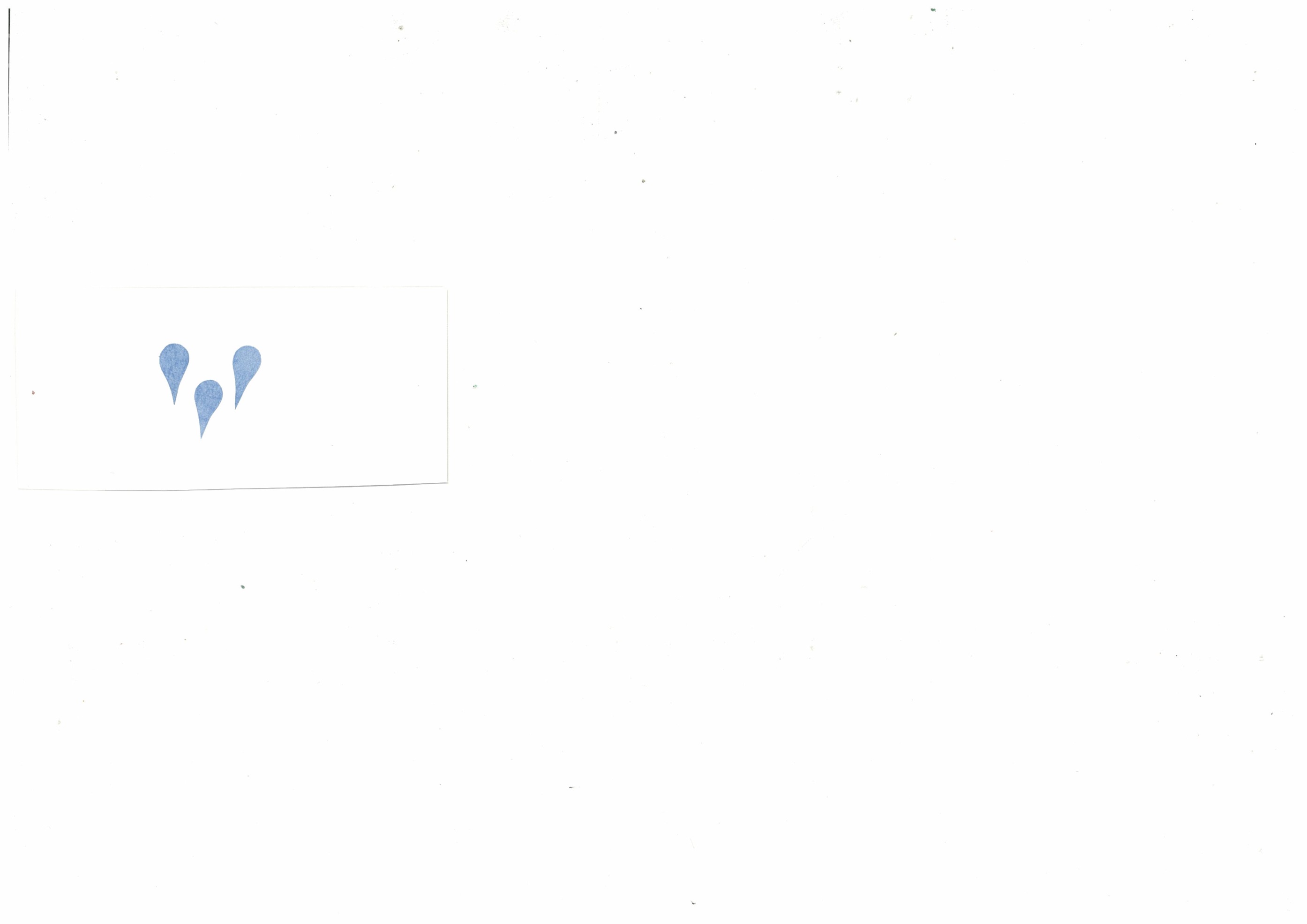 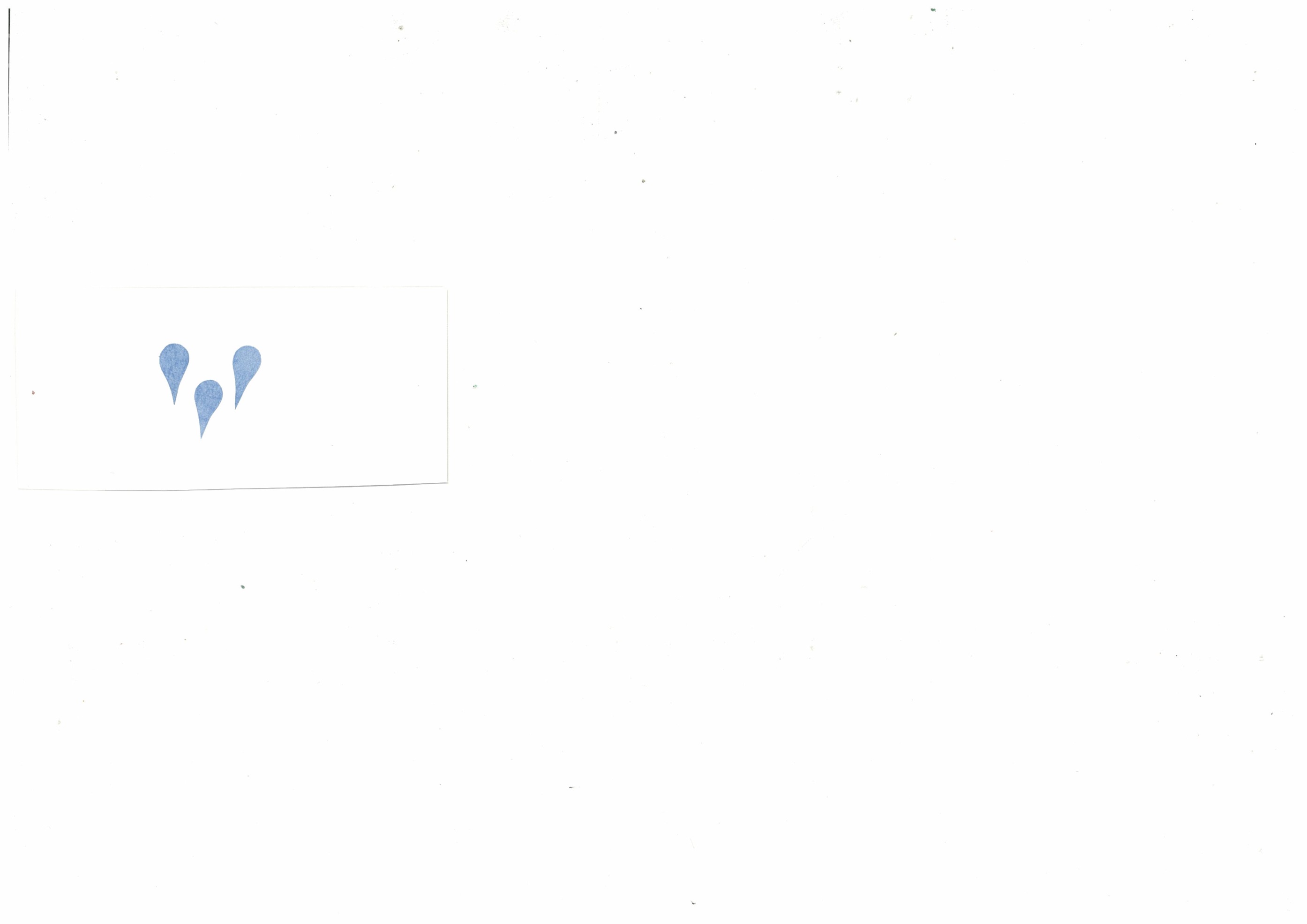 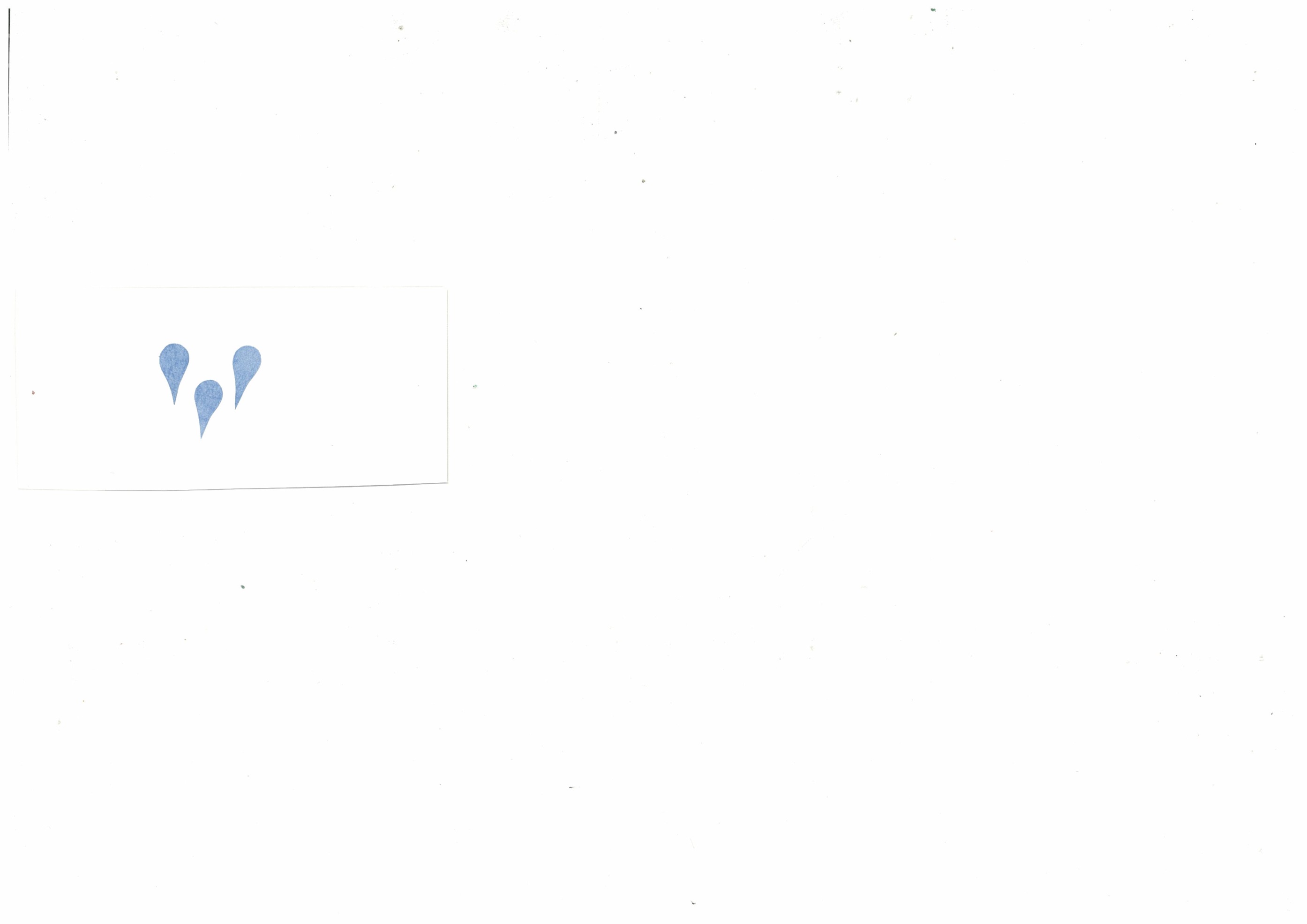 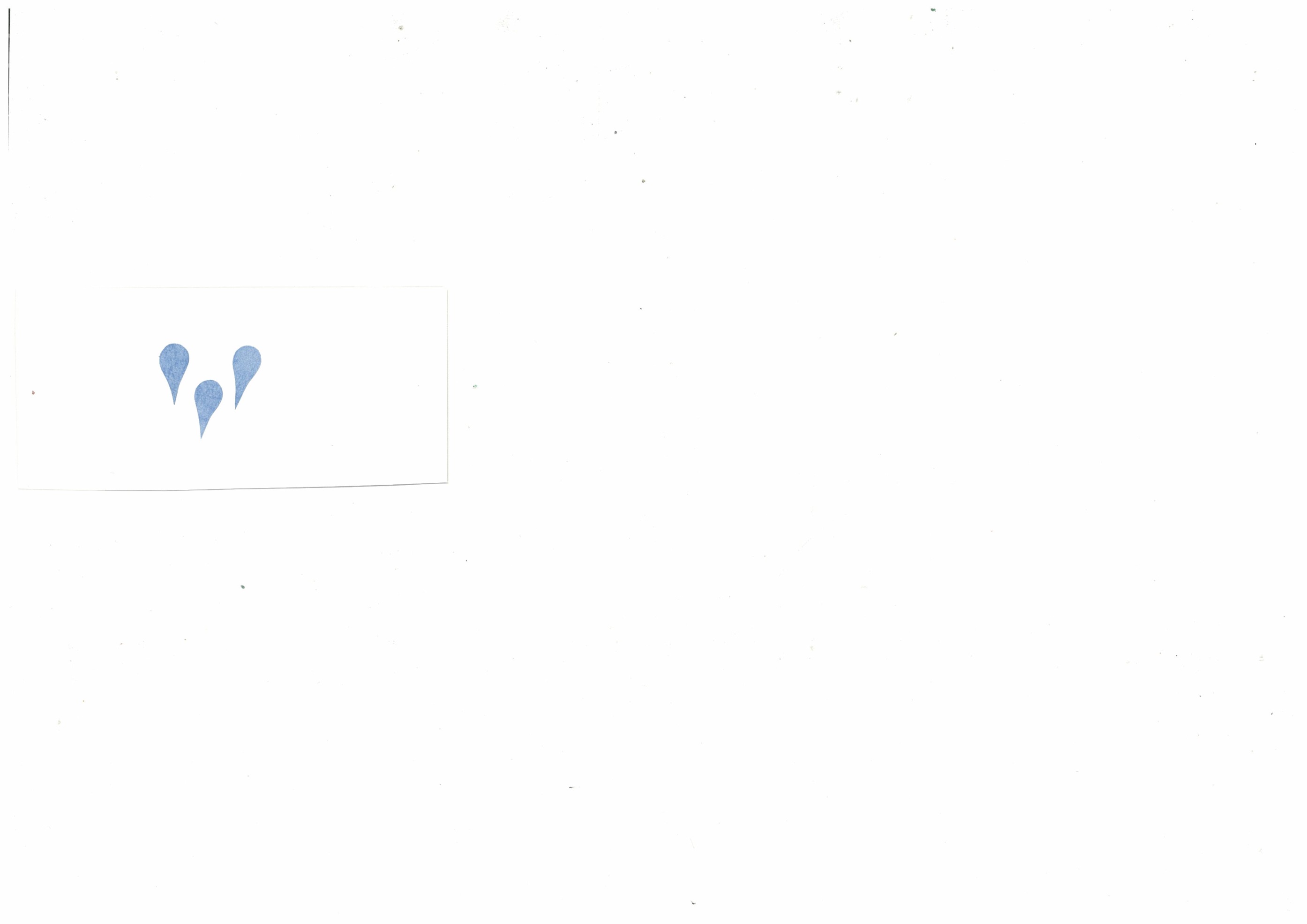 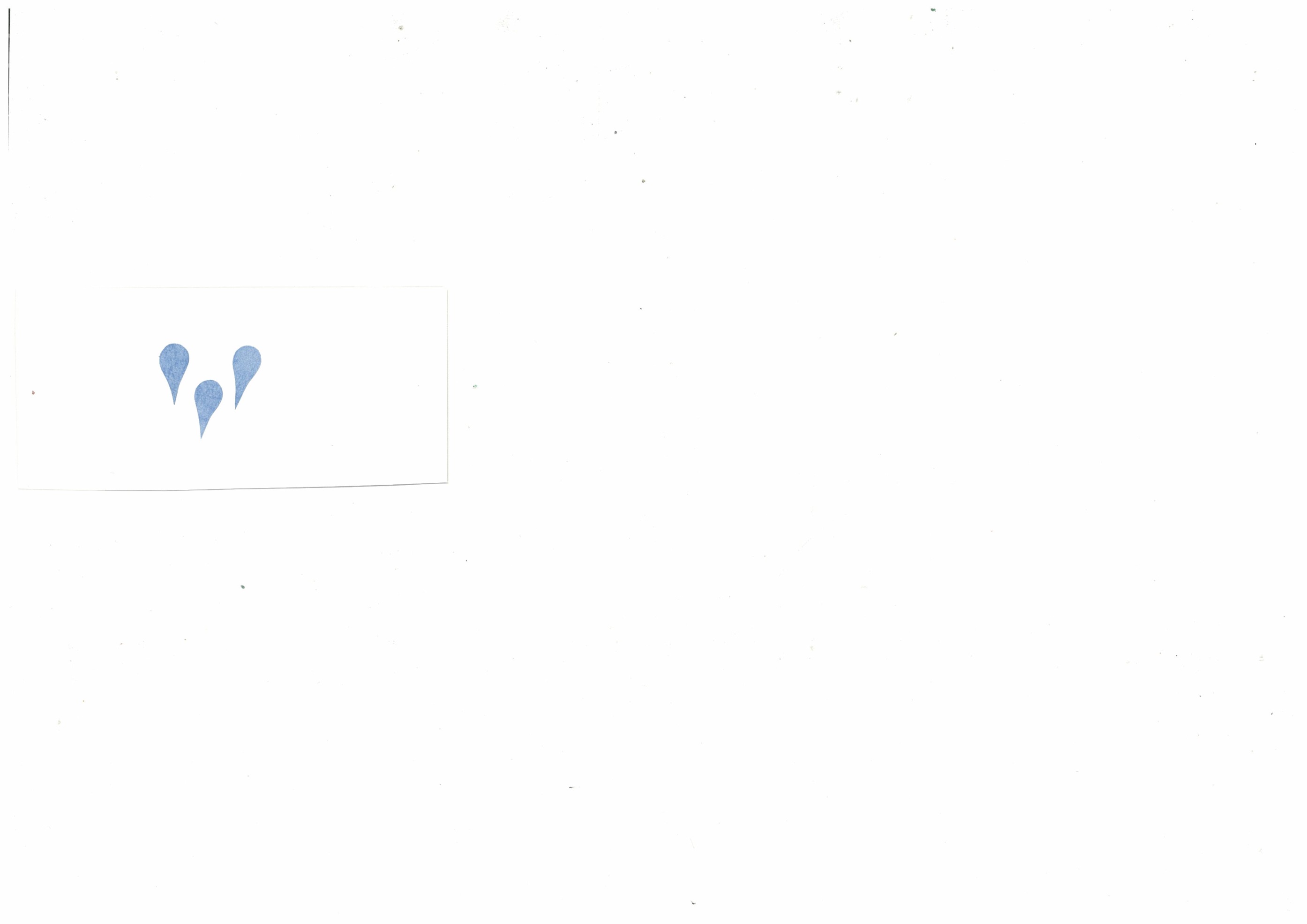 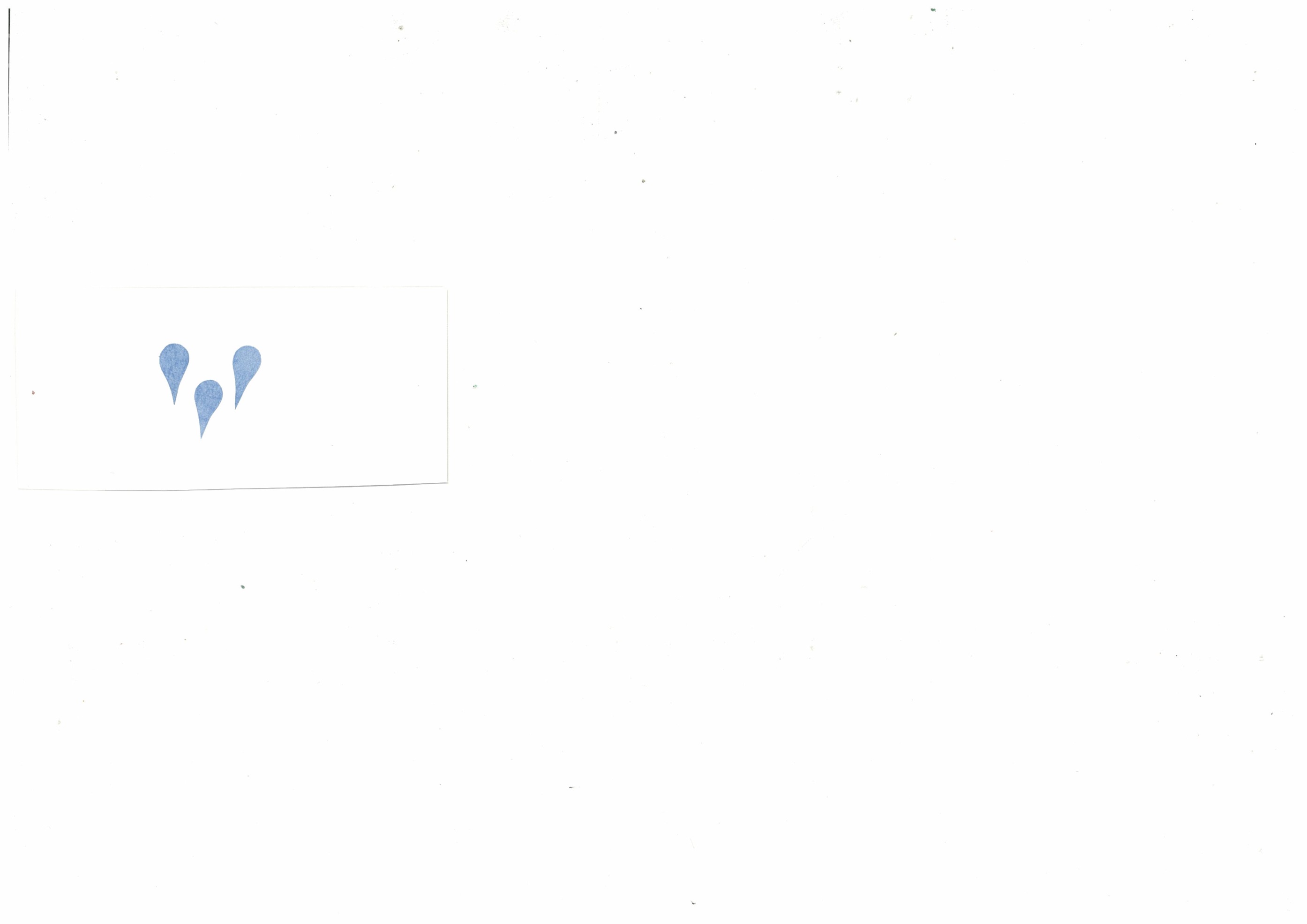 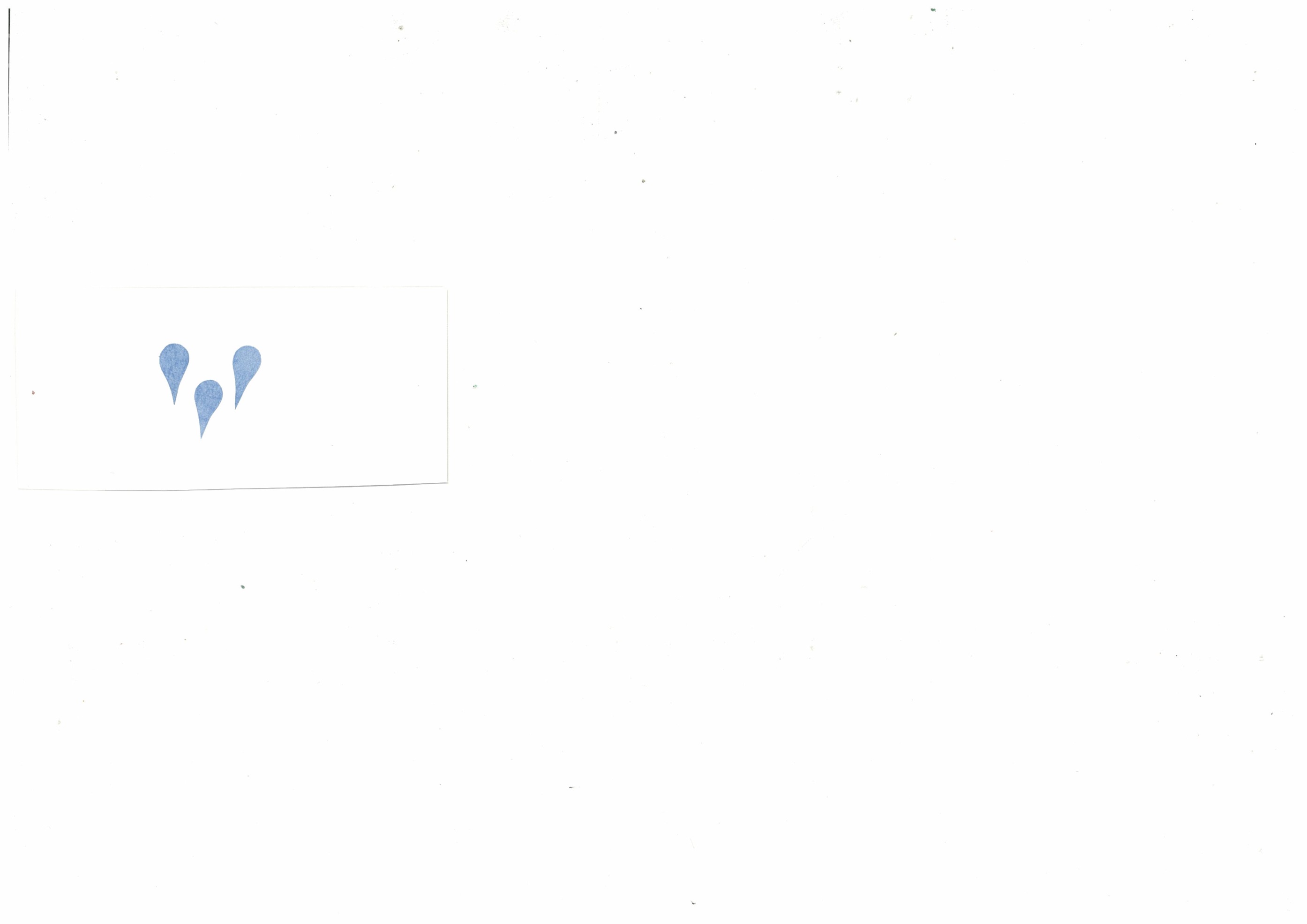 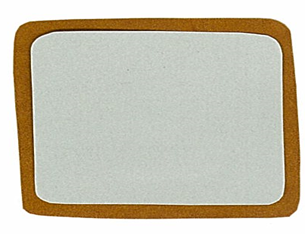 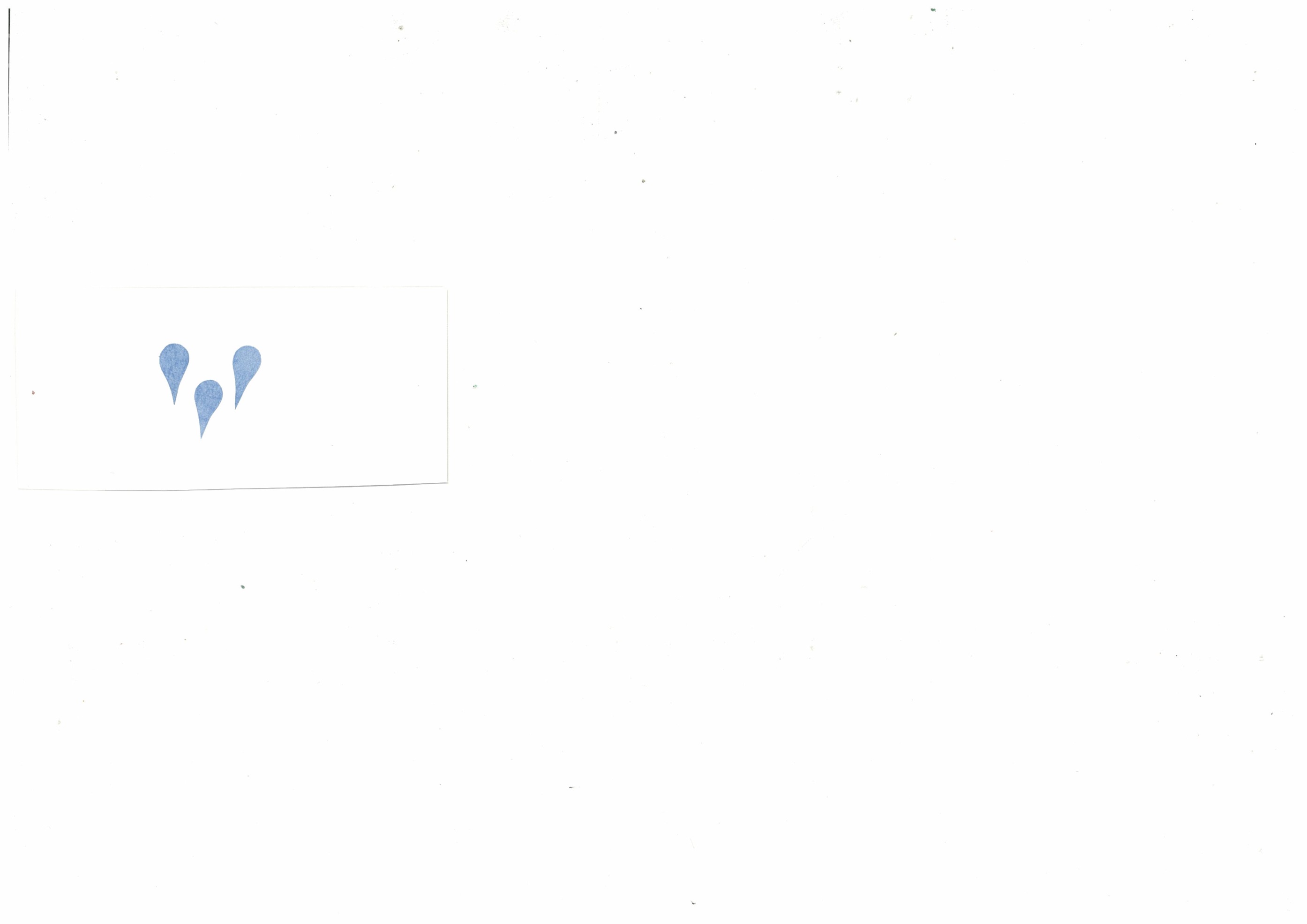 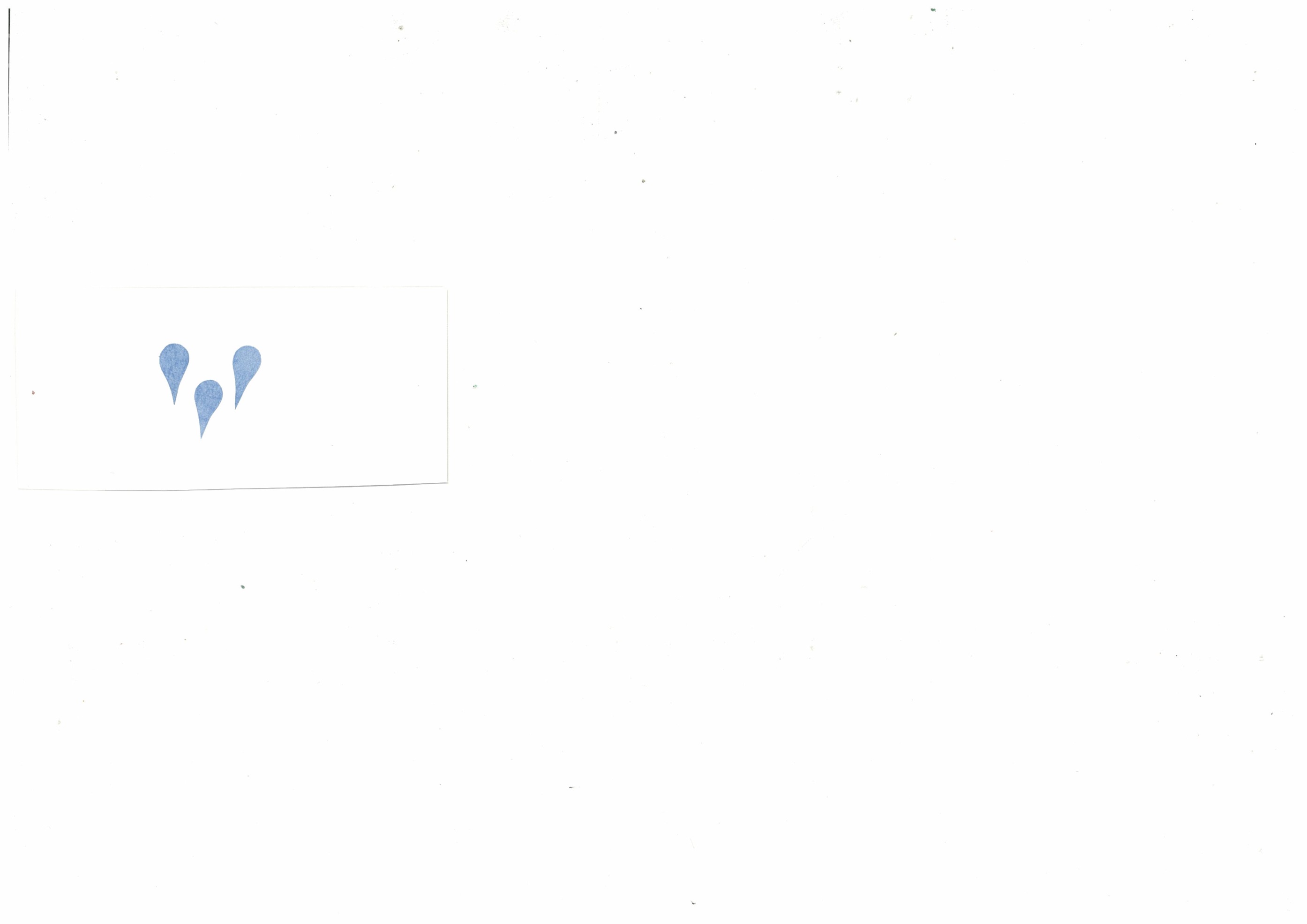 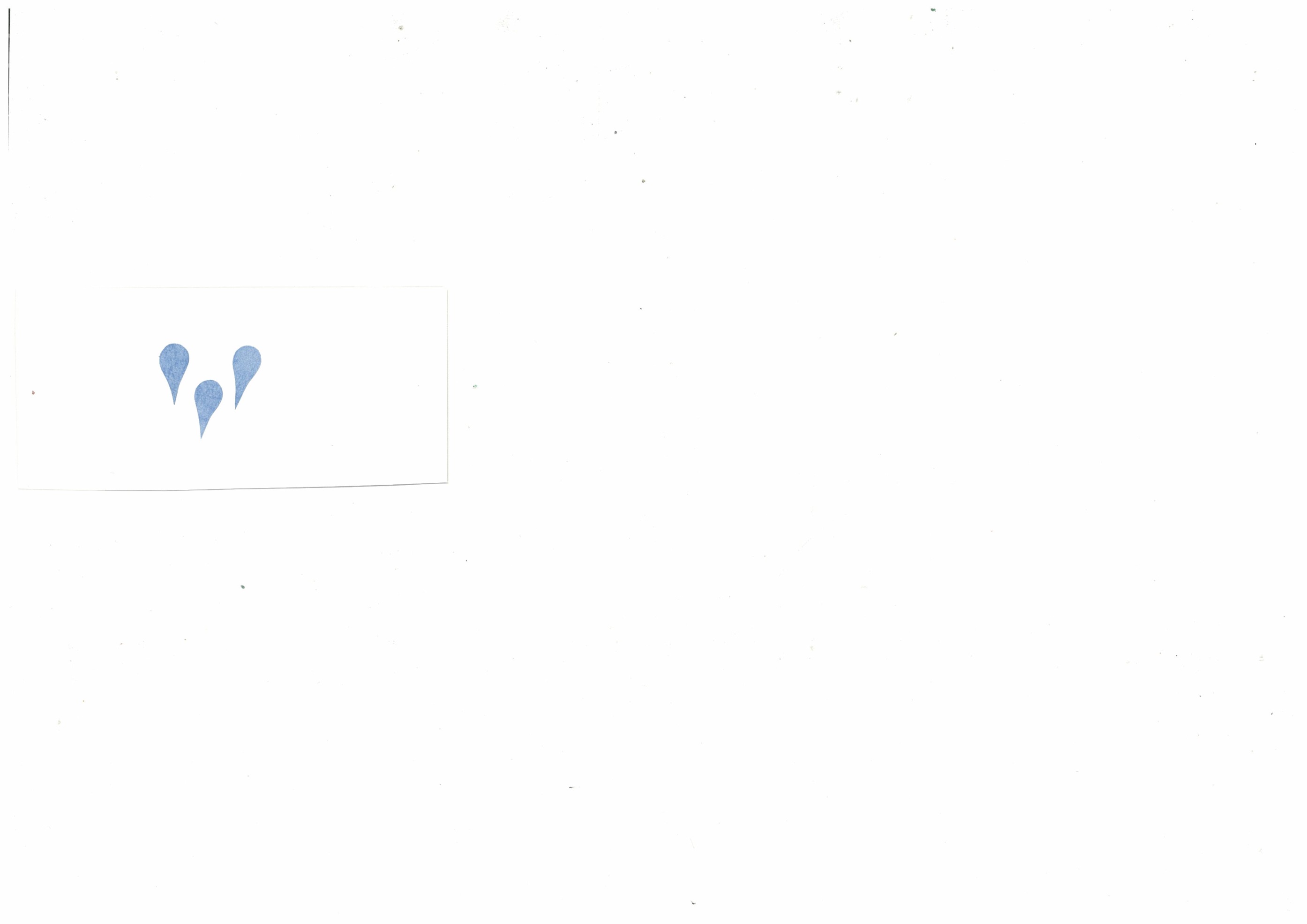 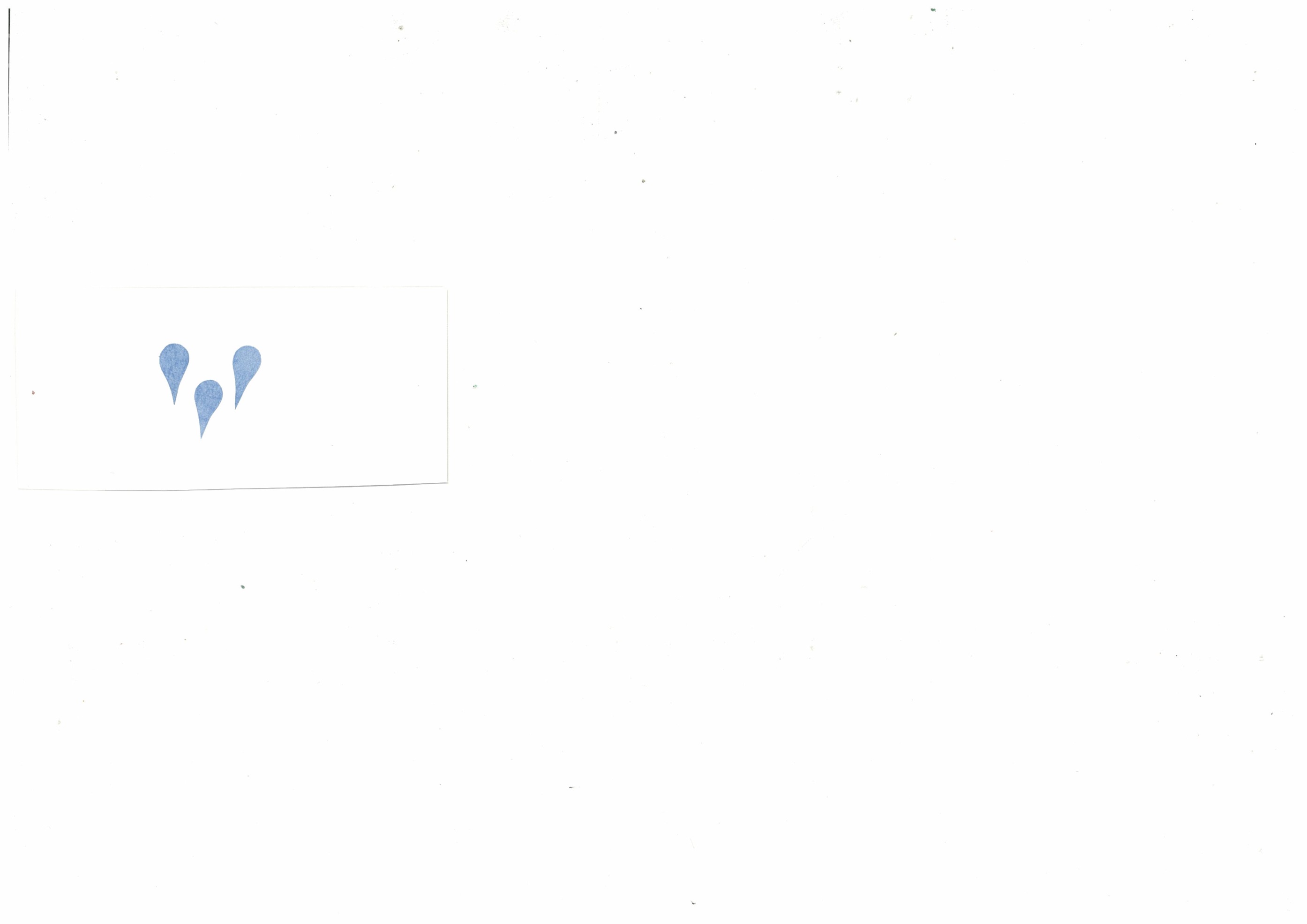 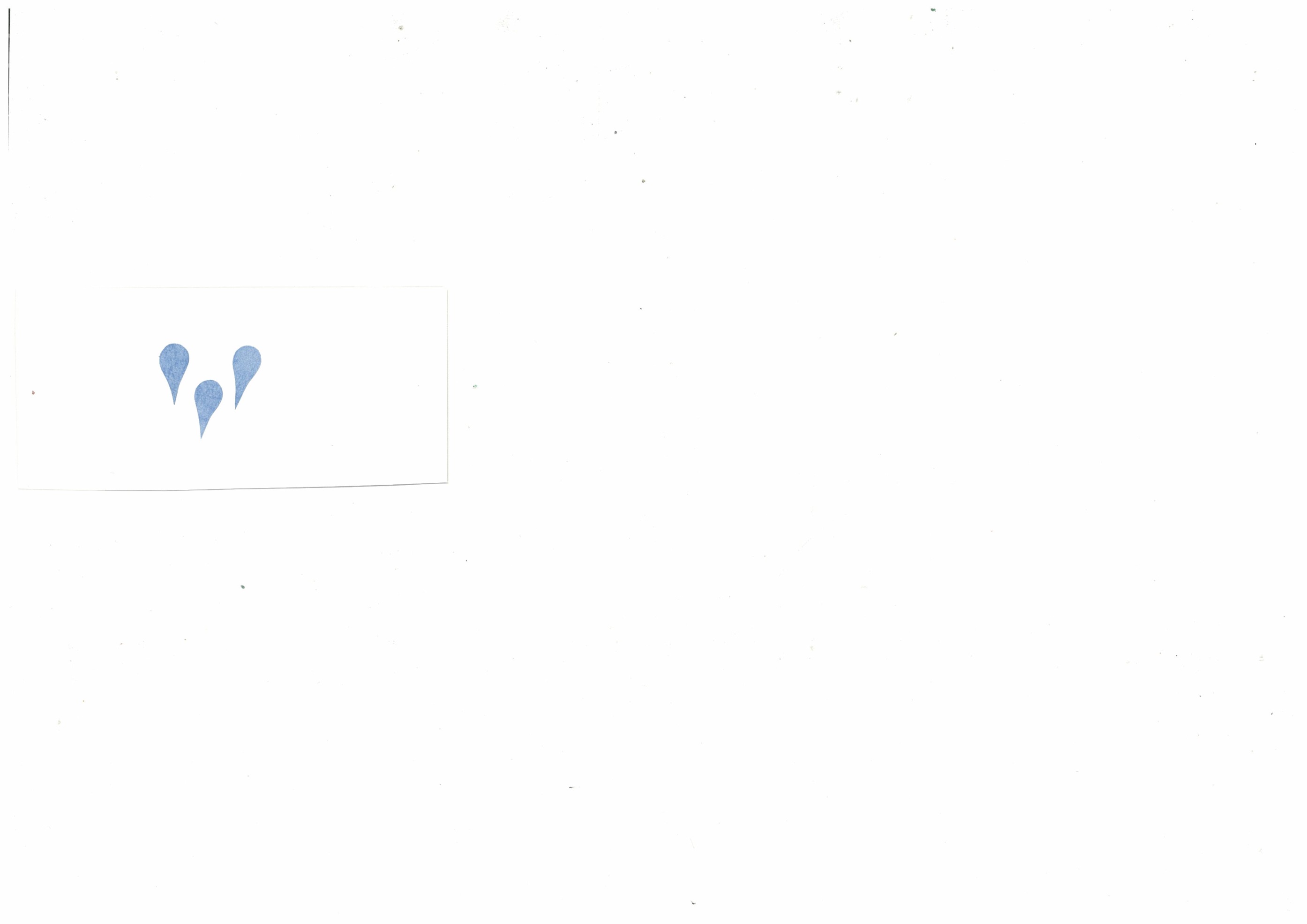 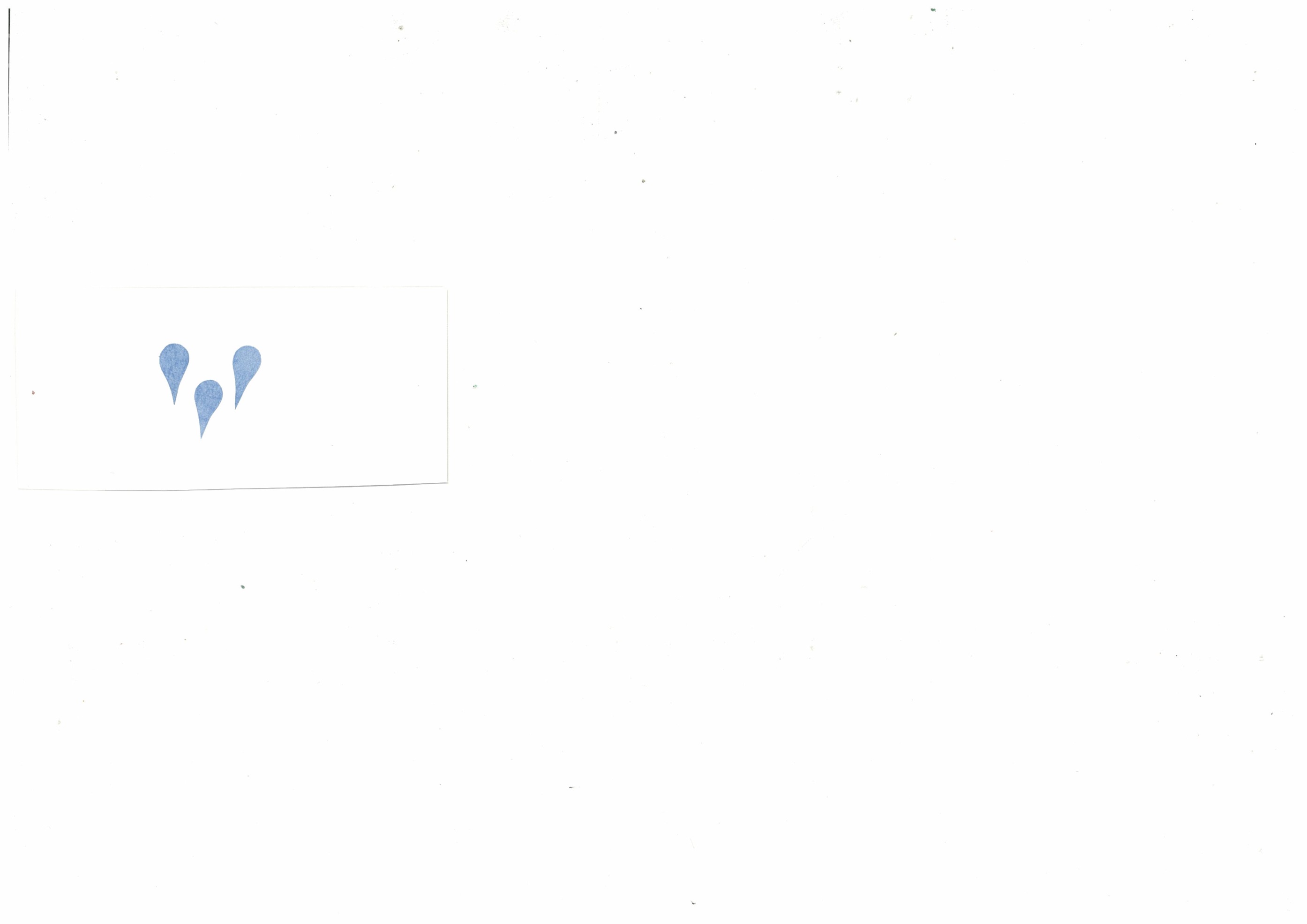 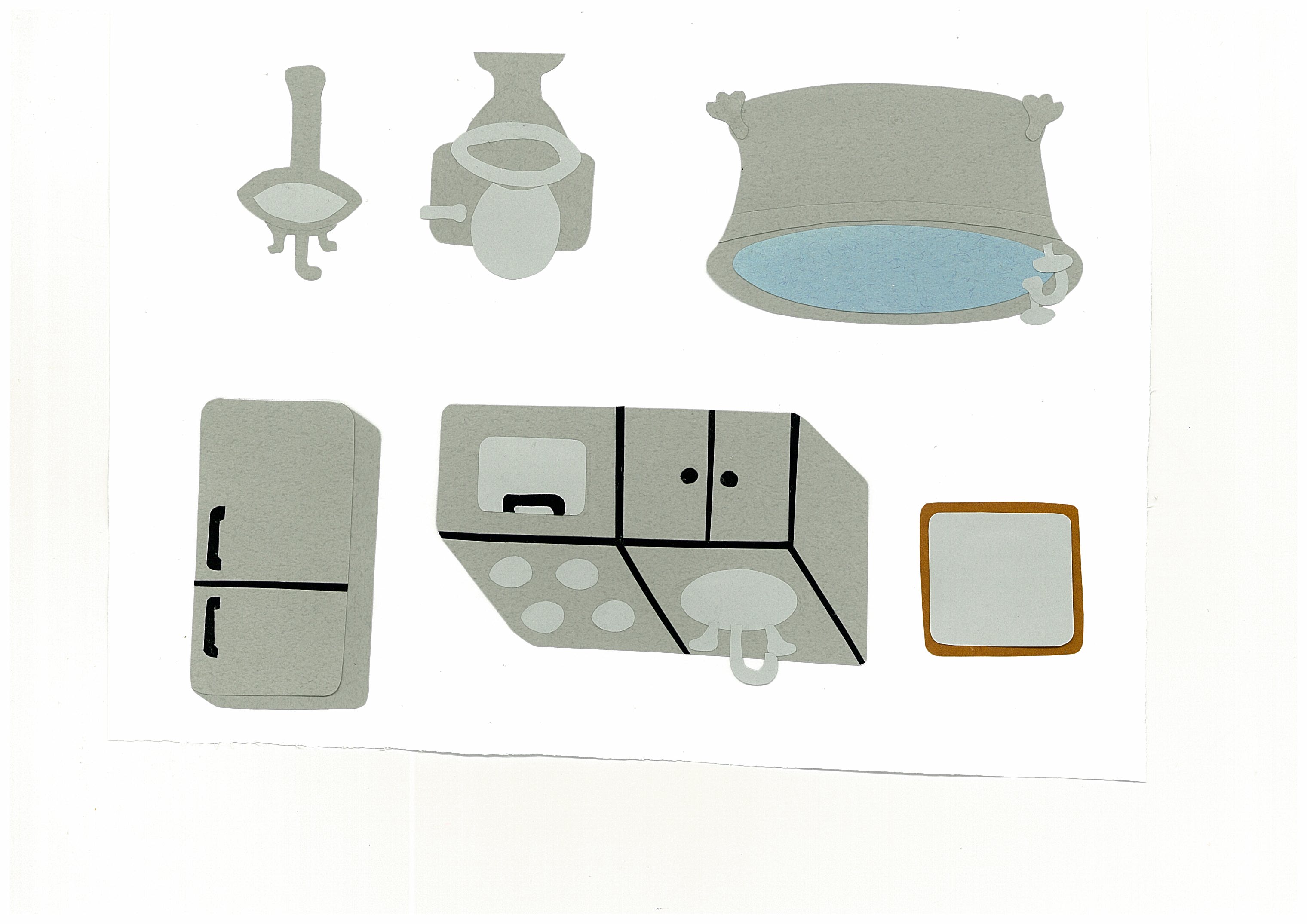 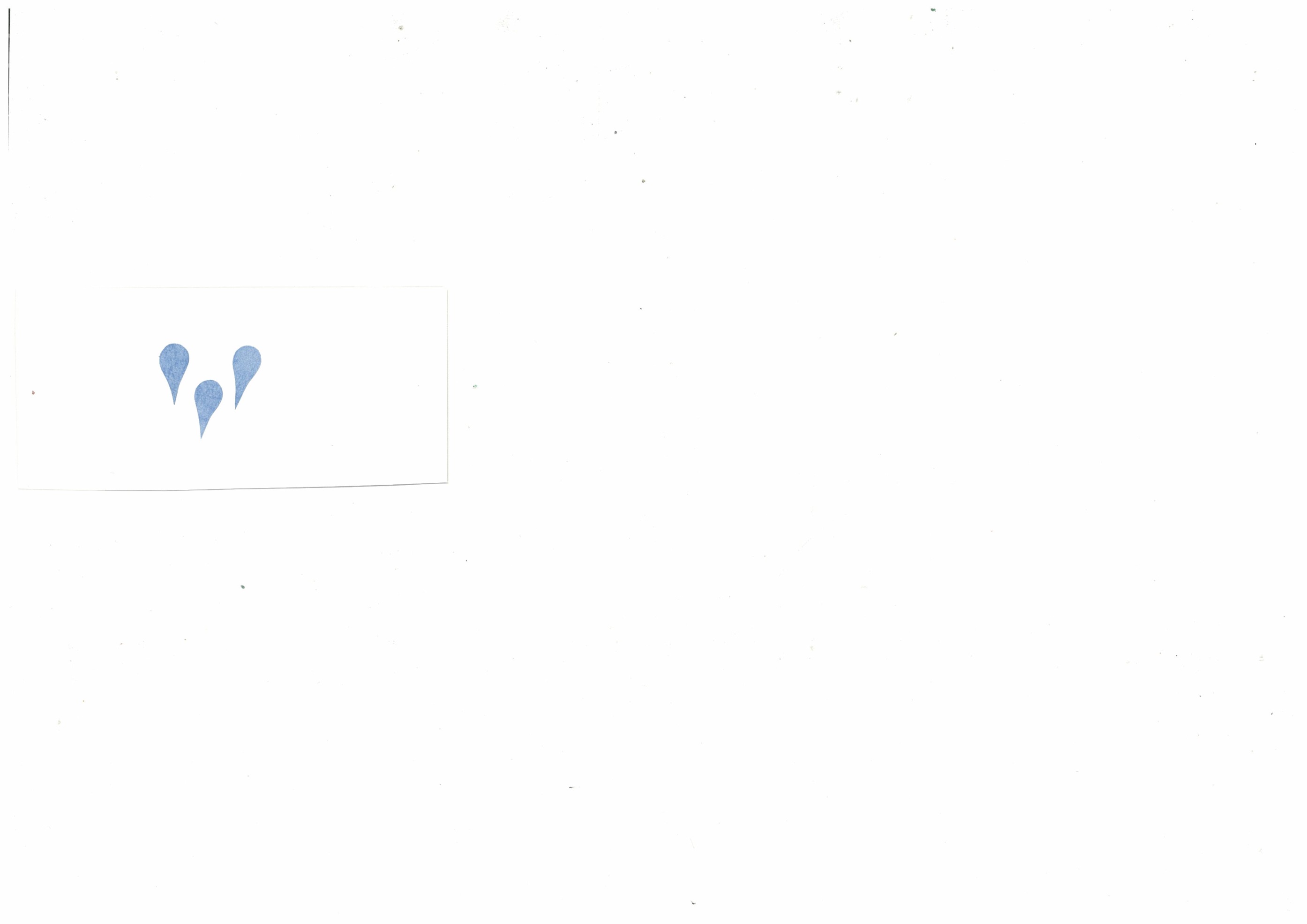 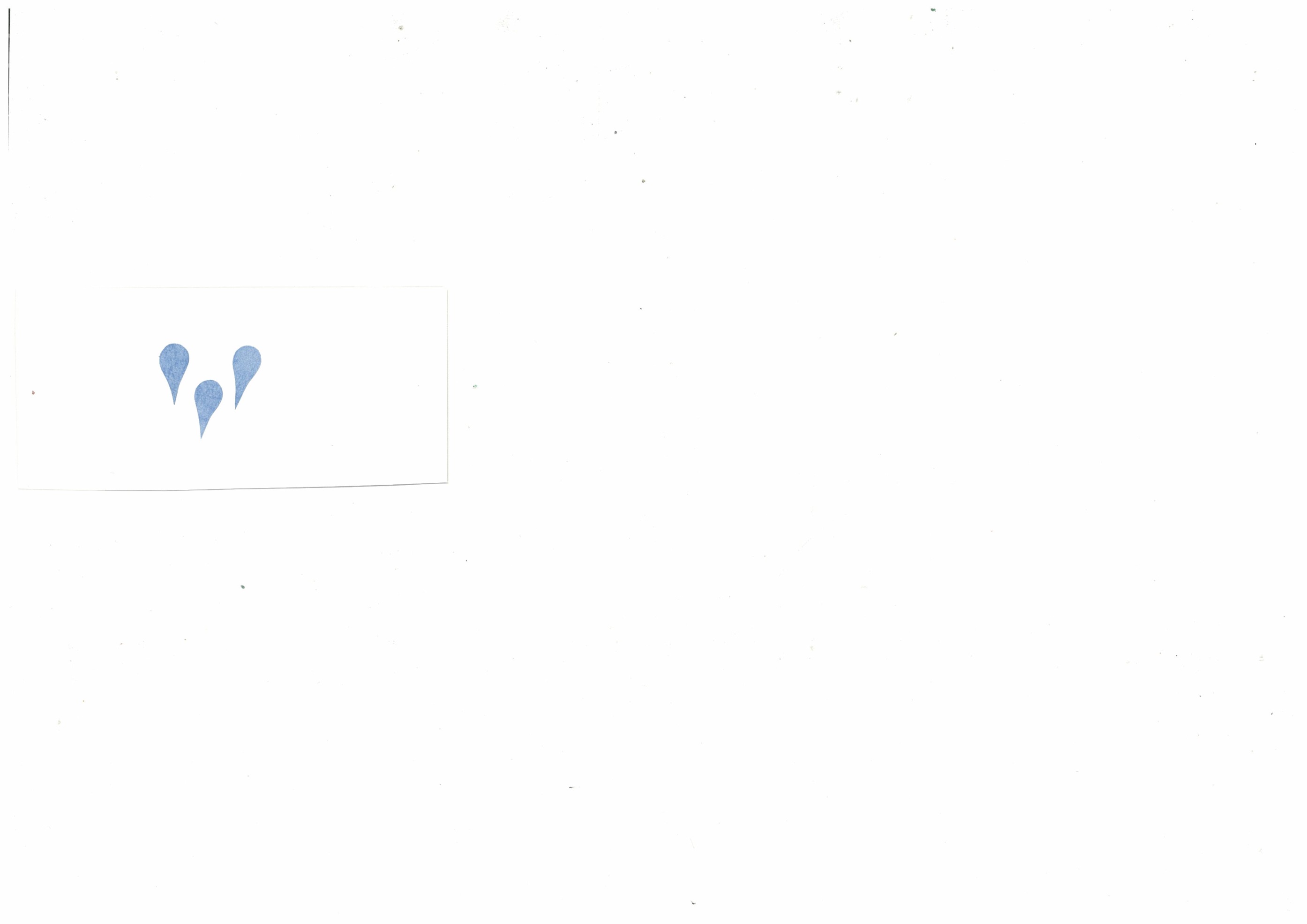 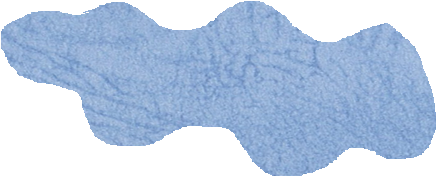 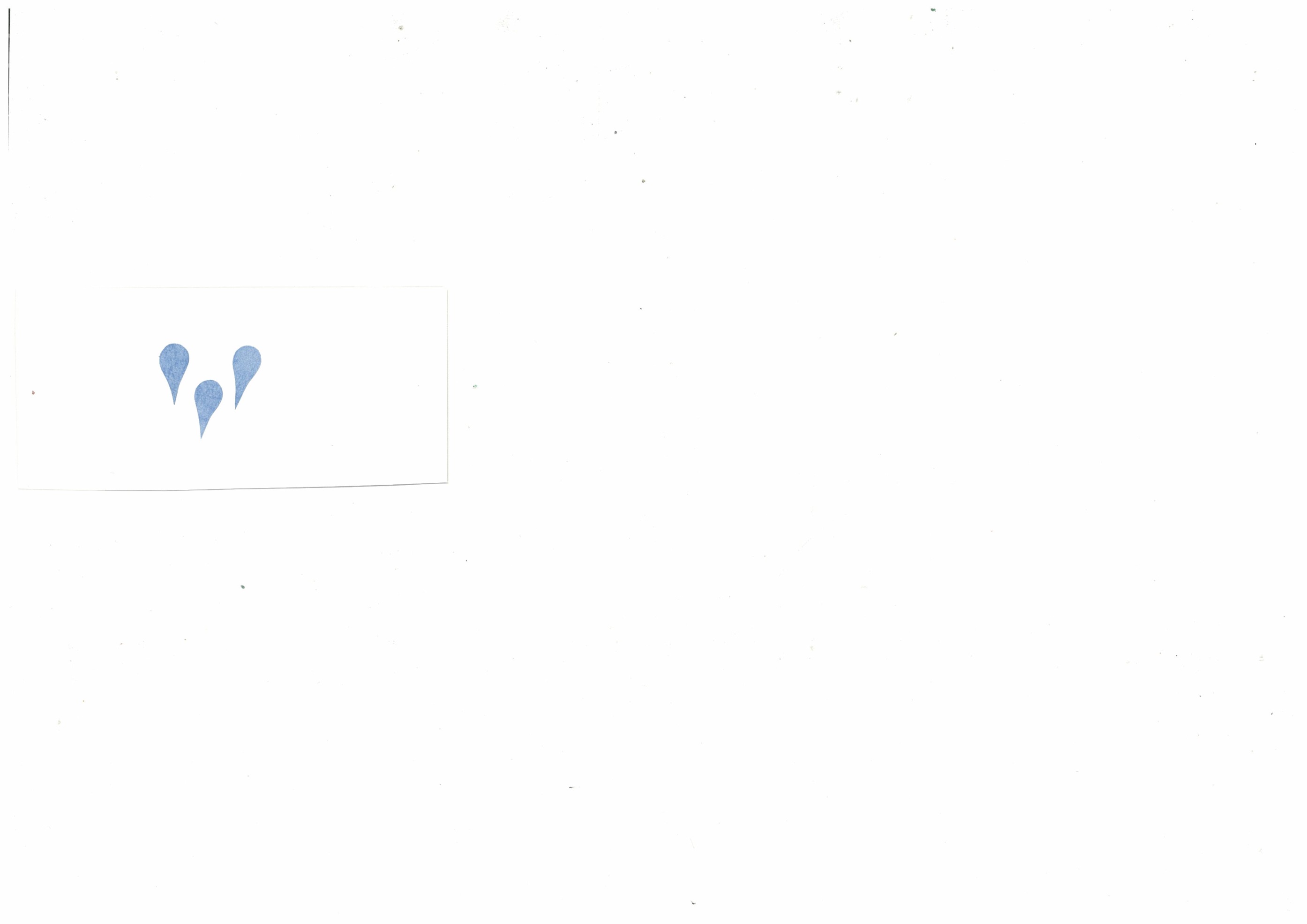 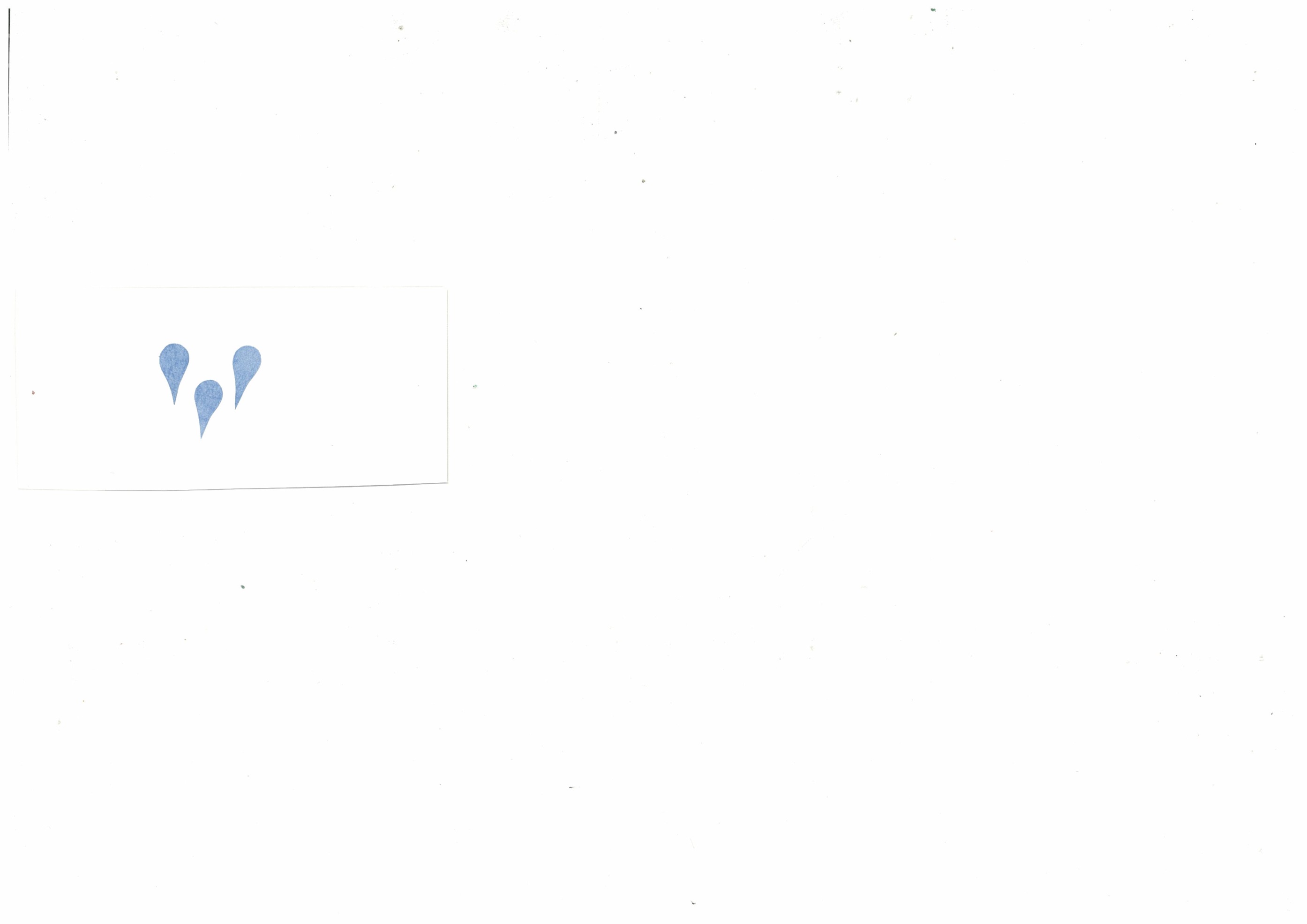 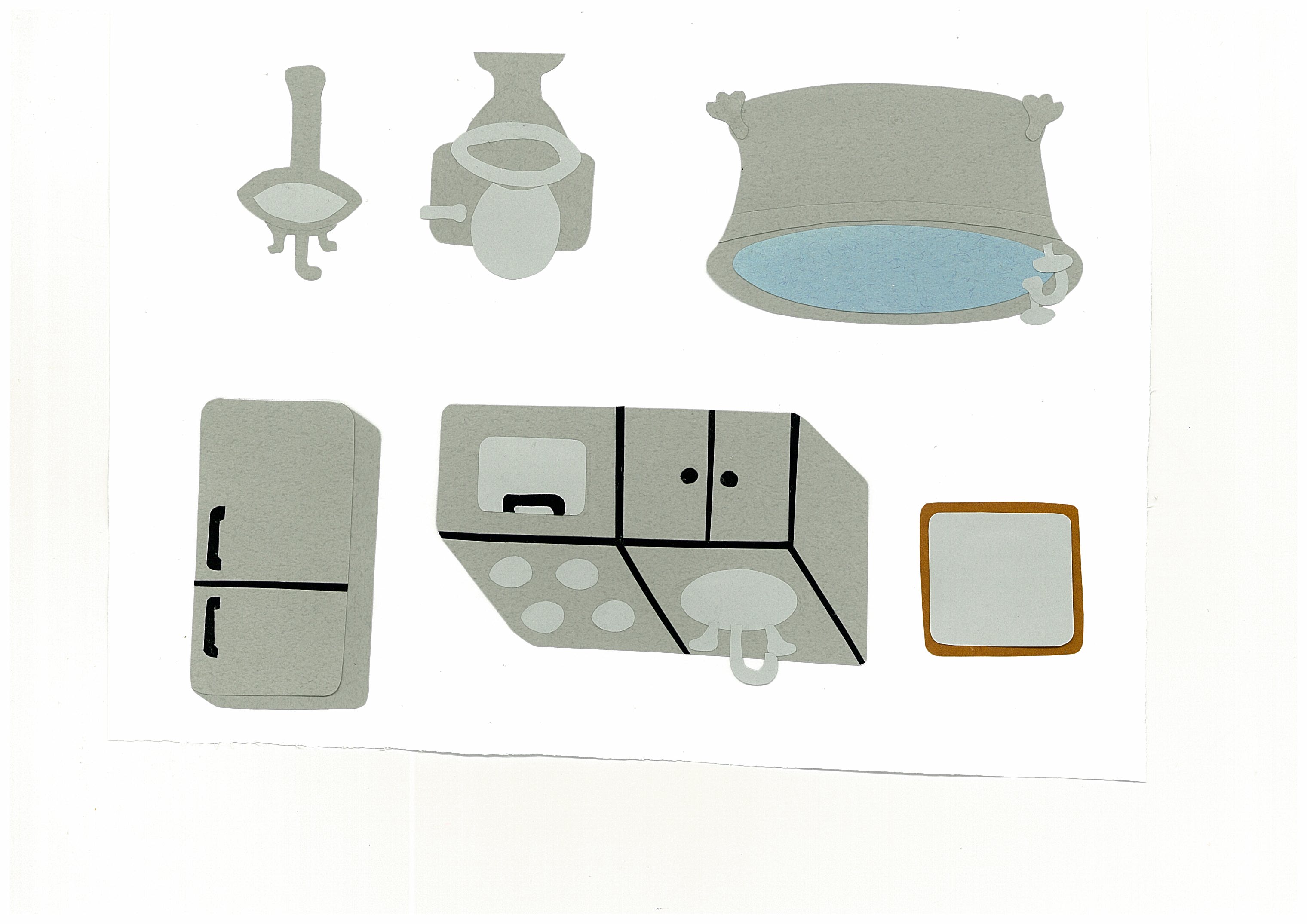 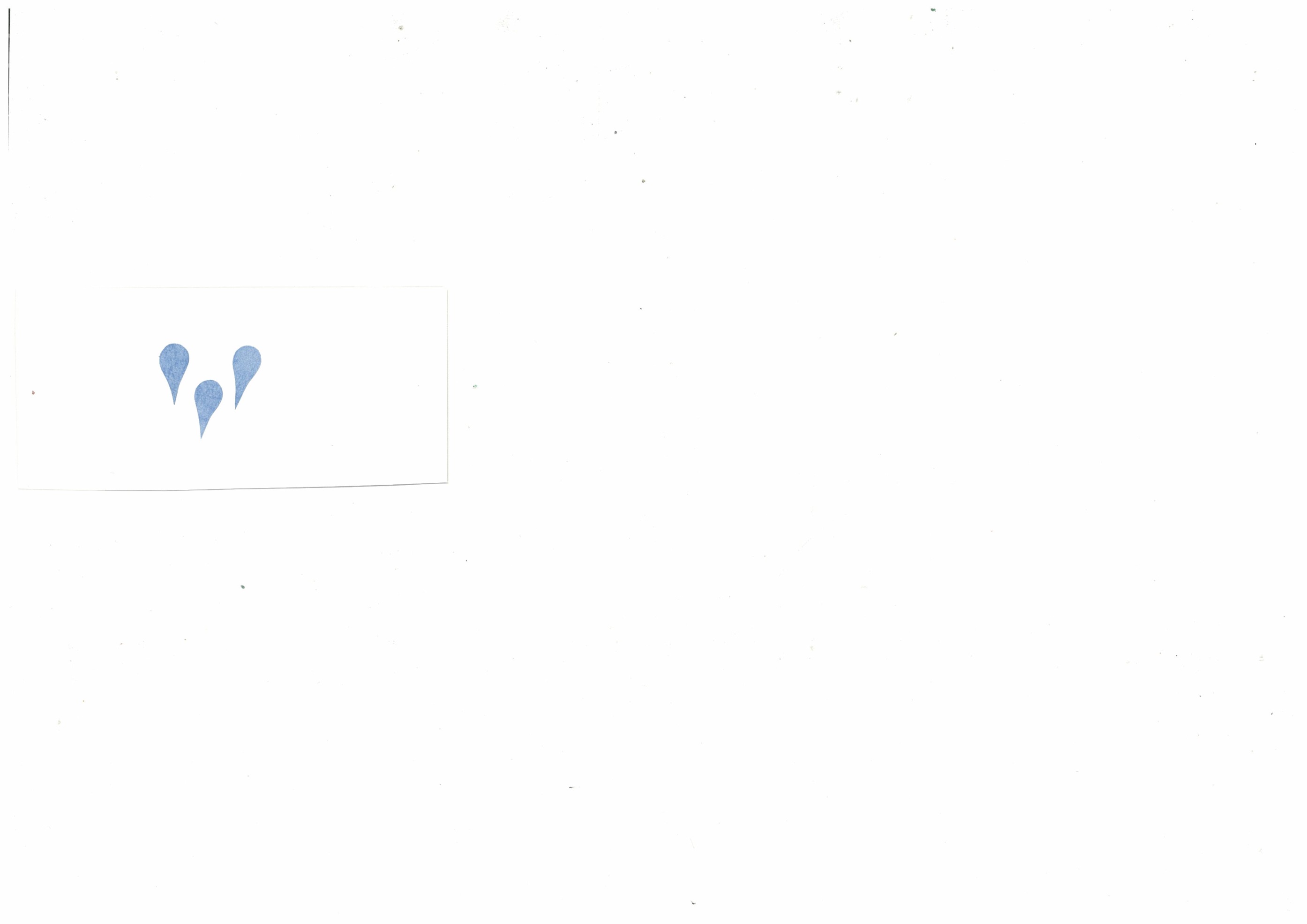 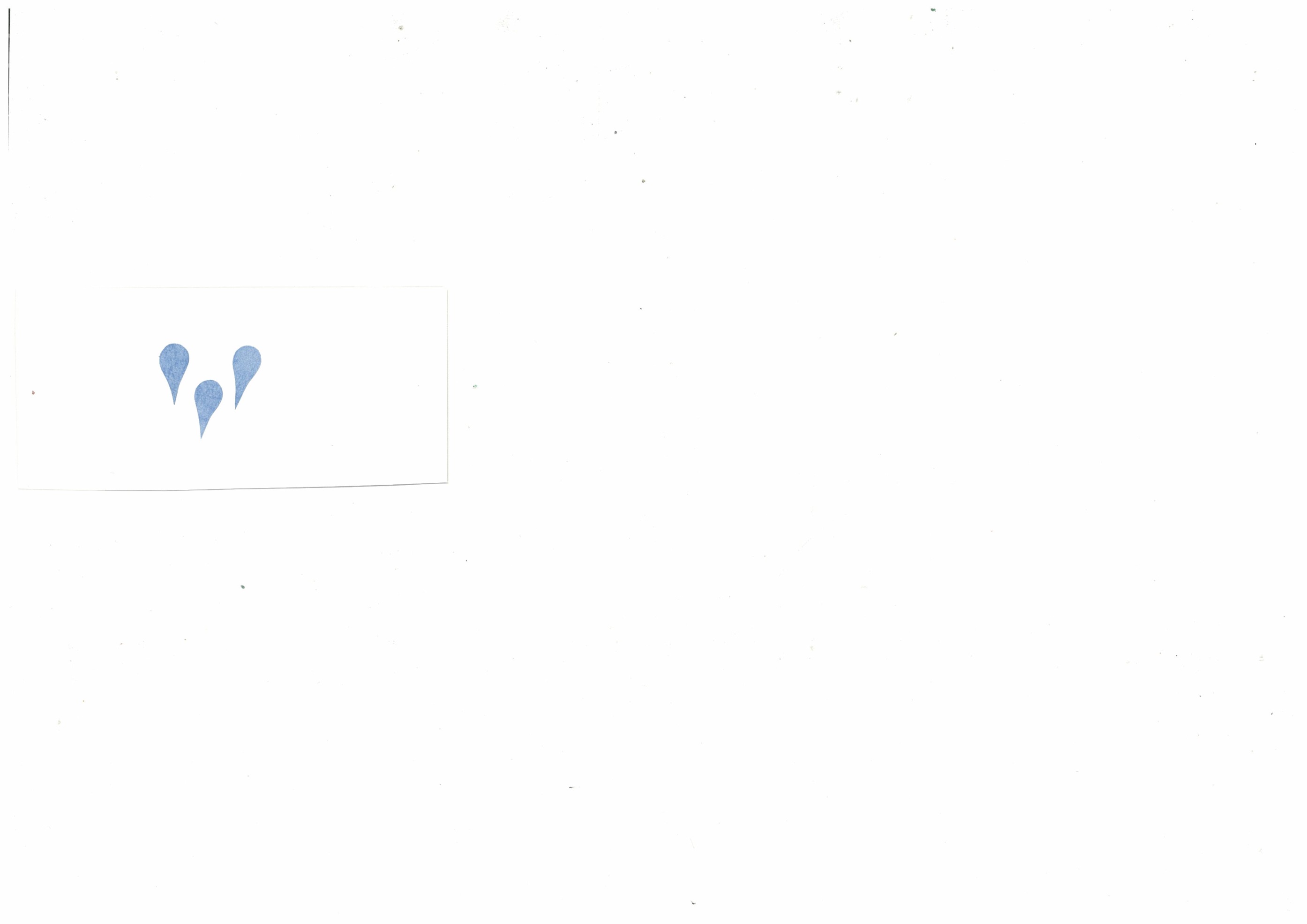 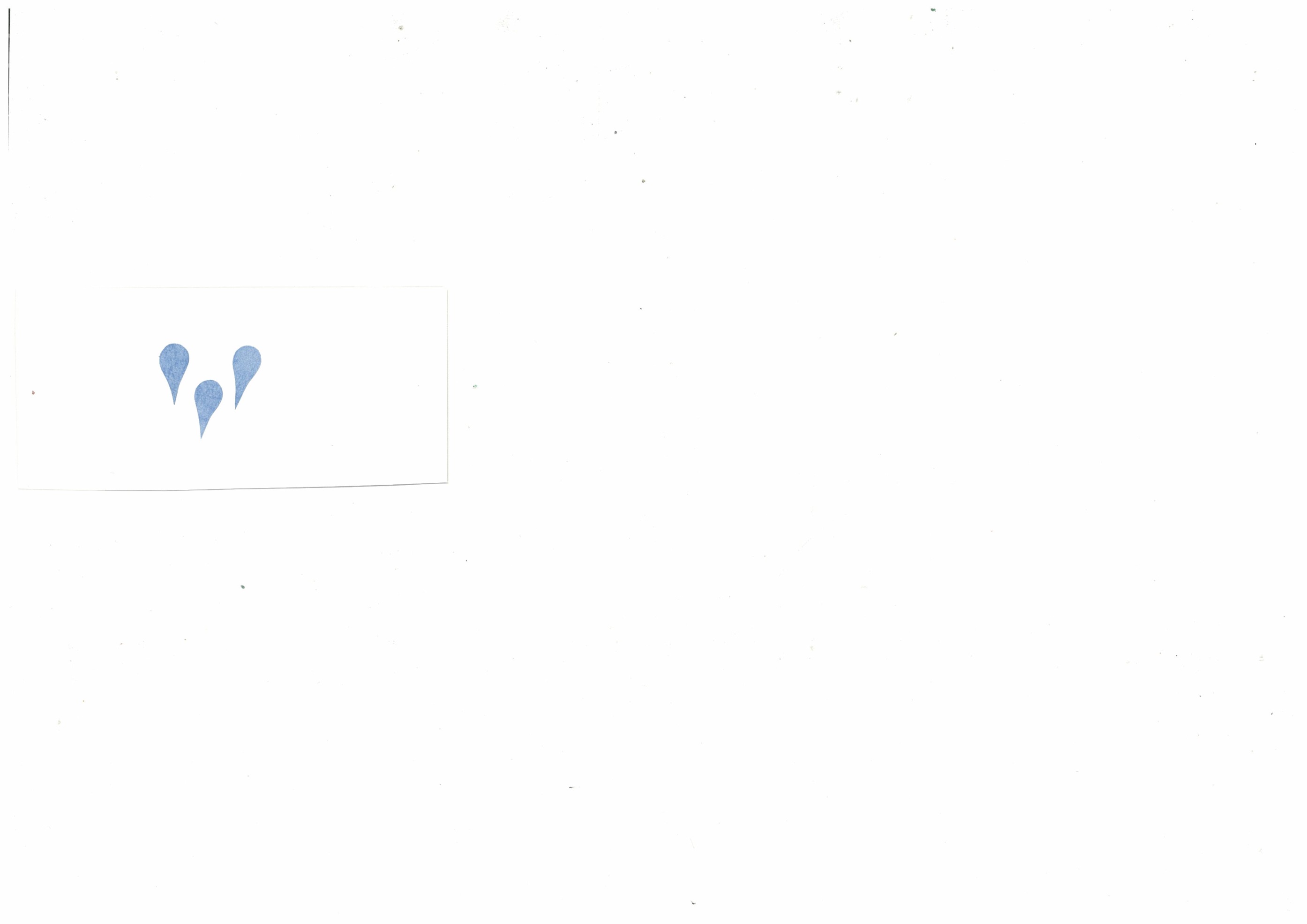 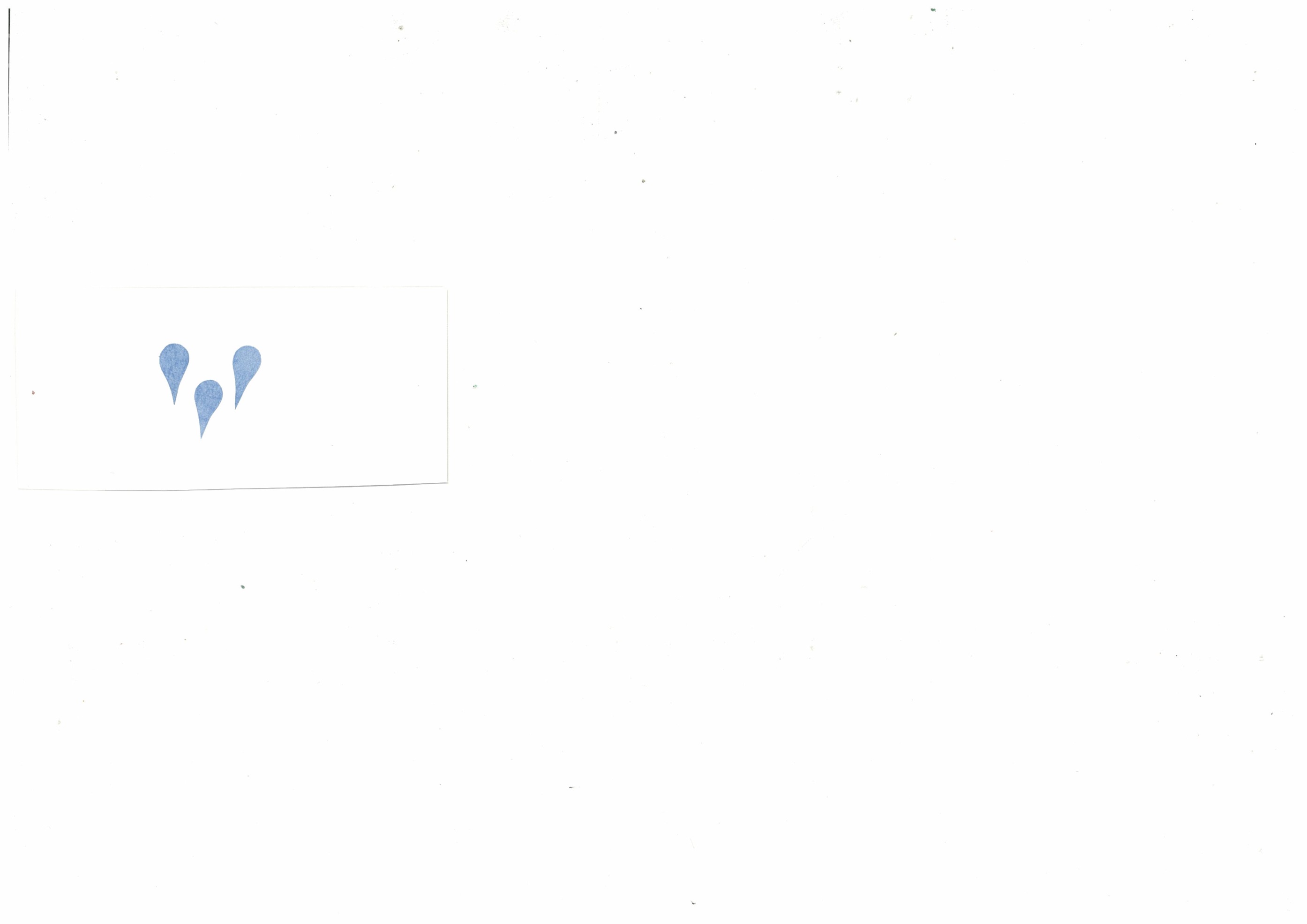 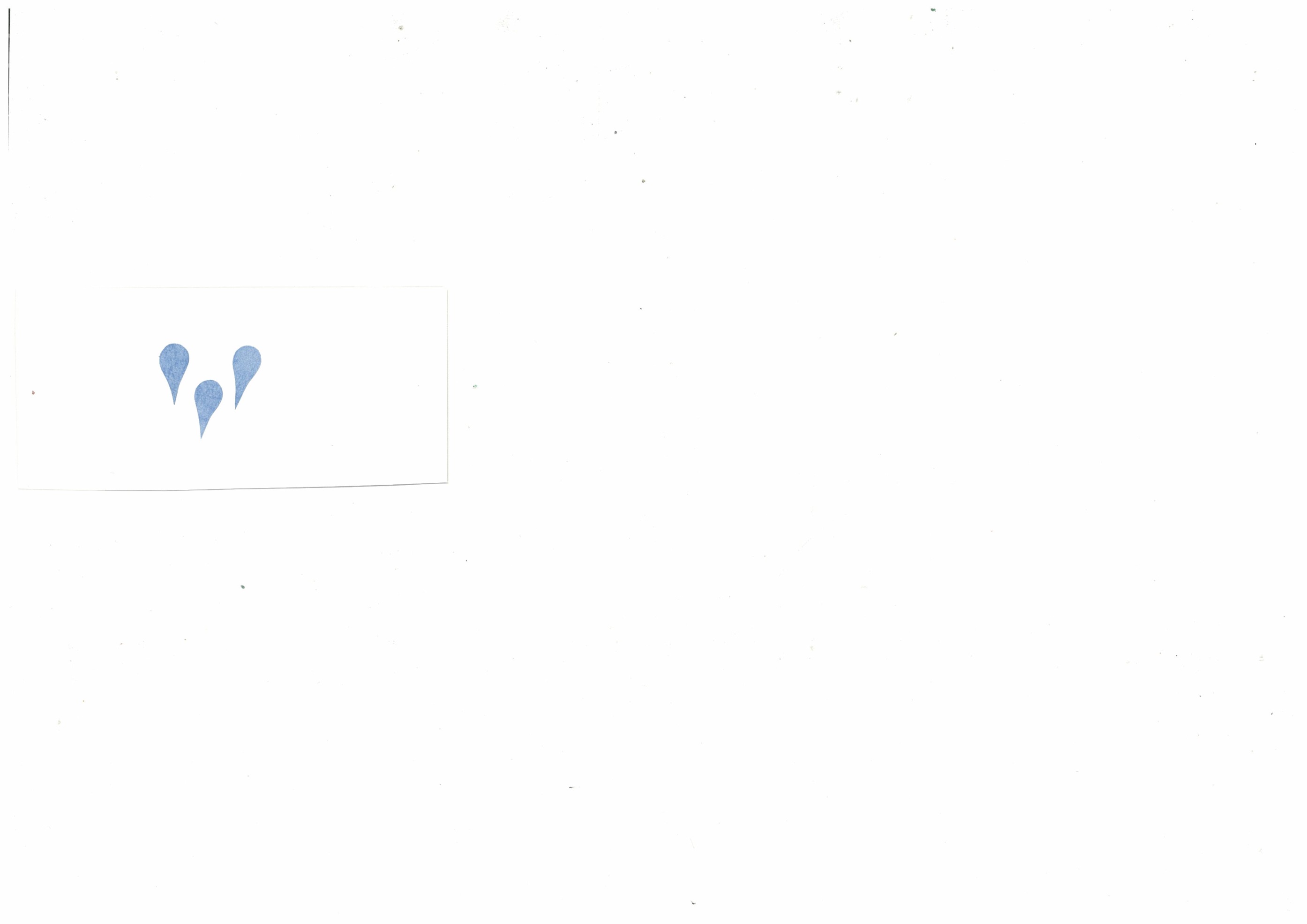 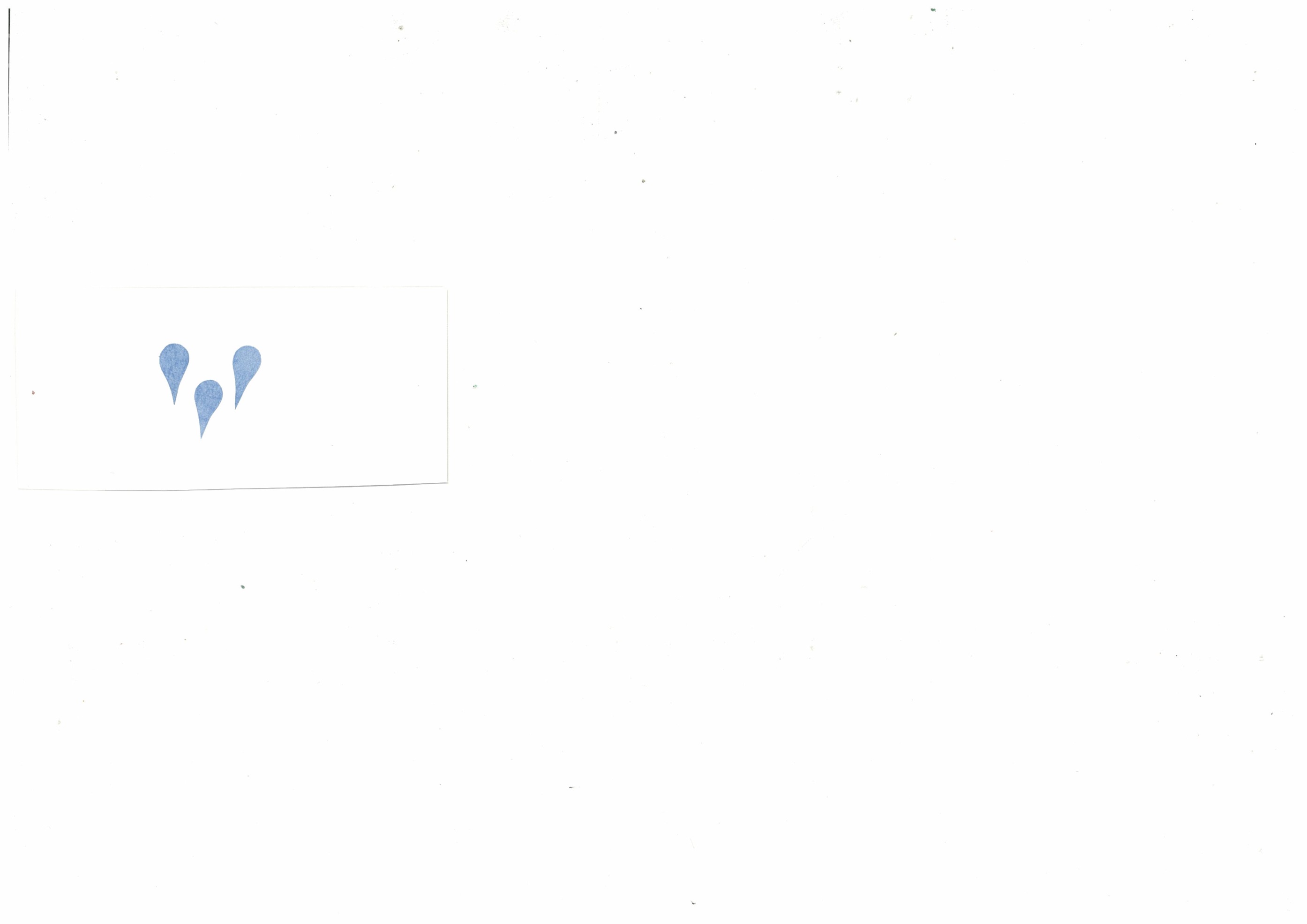 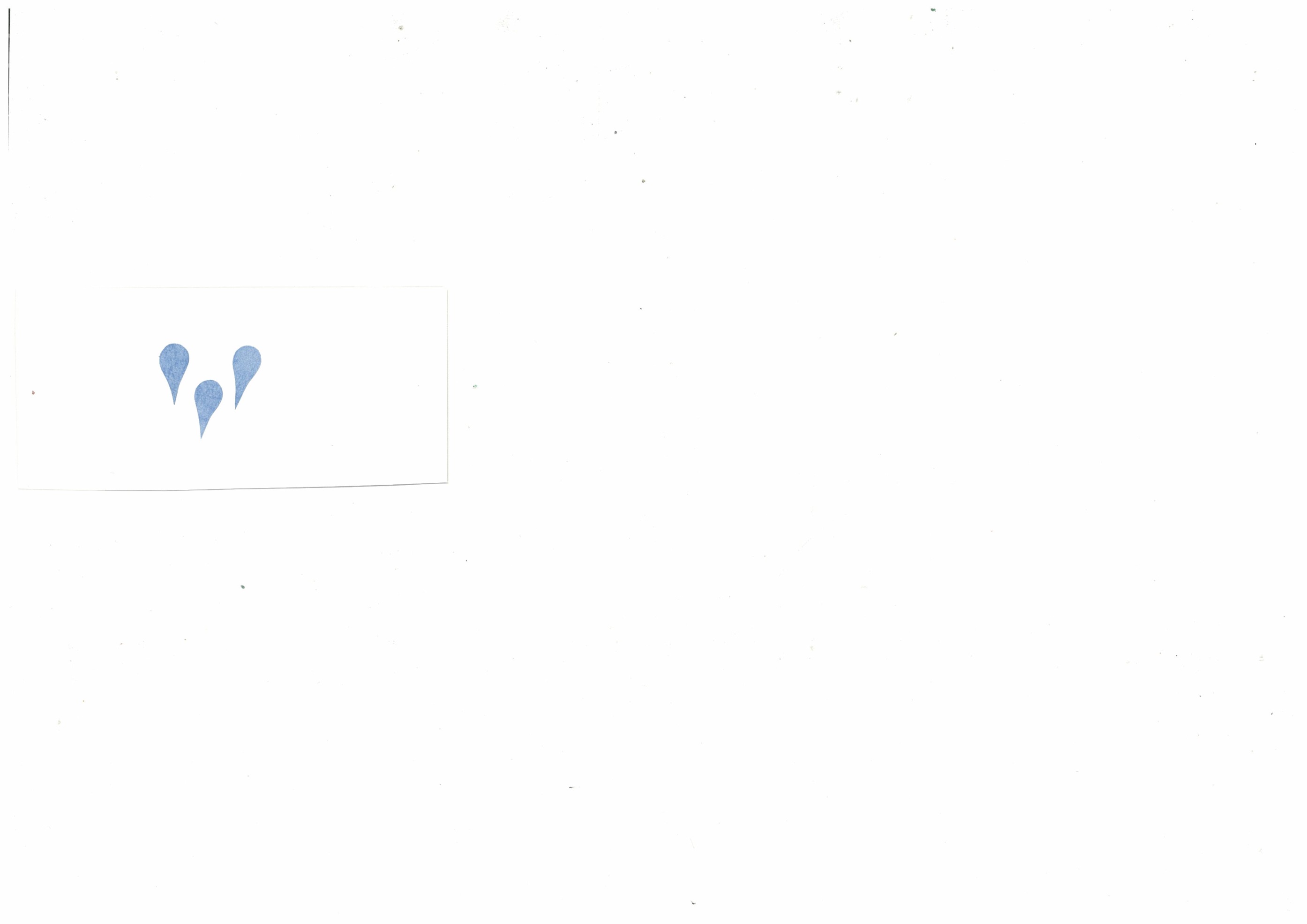 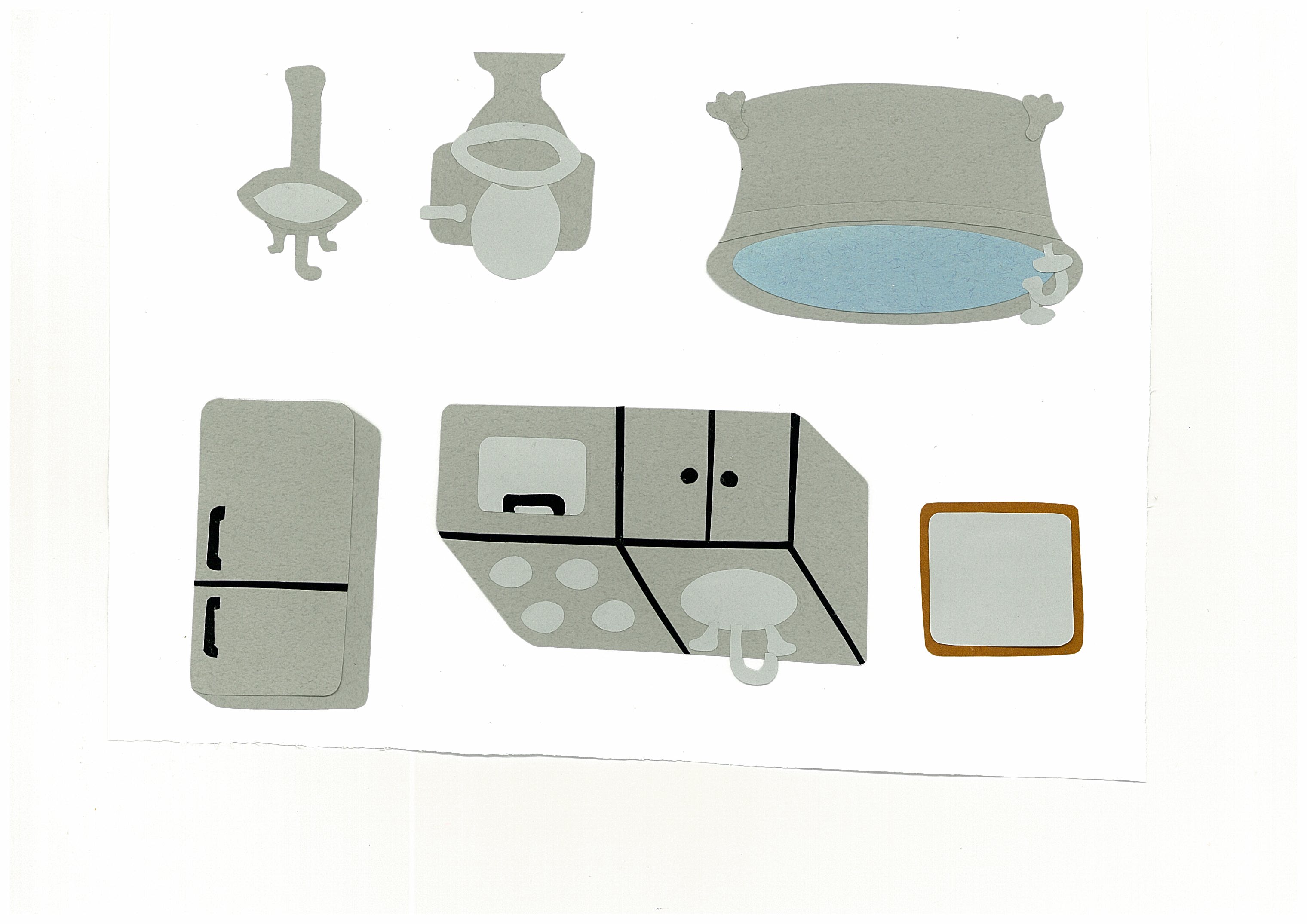 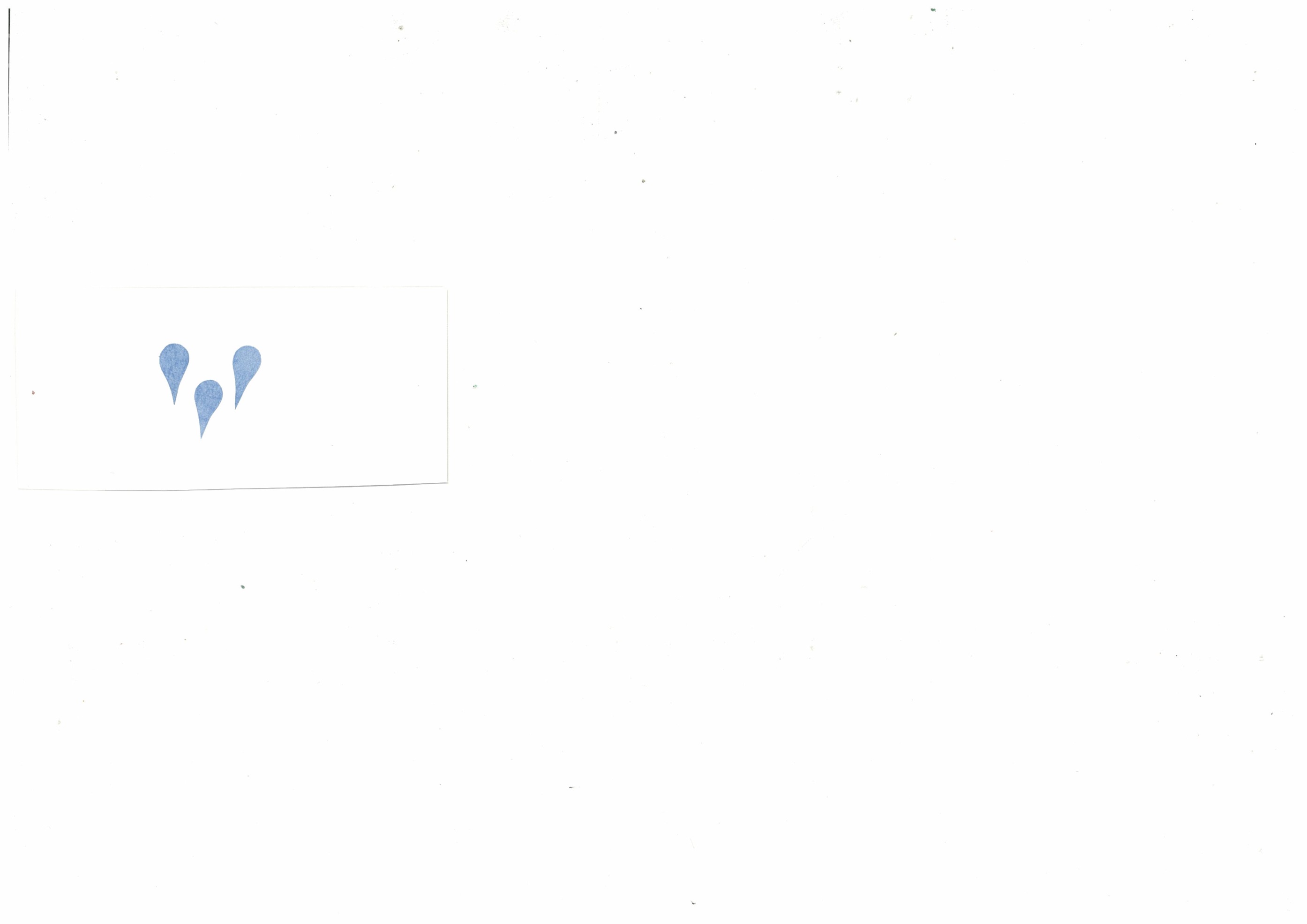 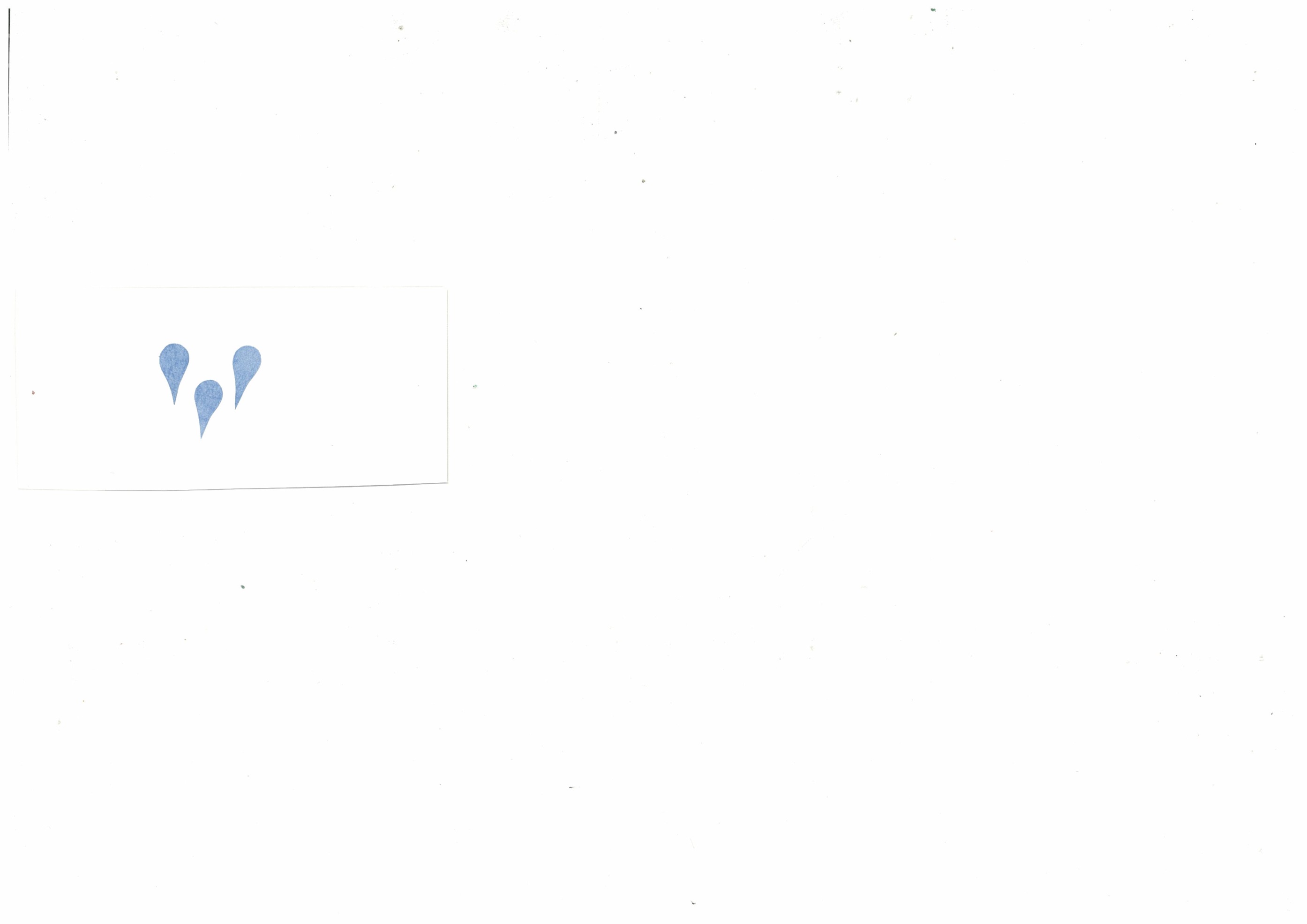 Look!
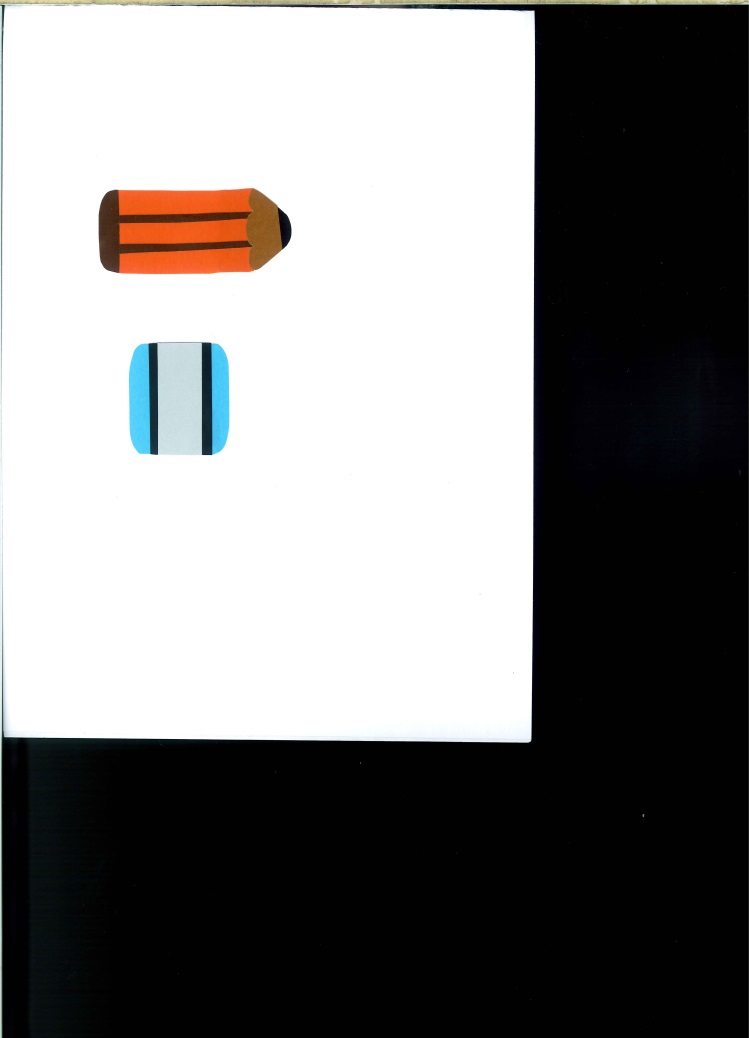 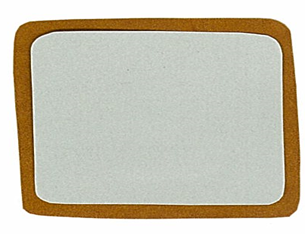 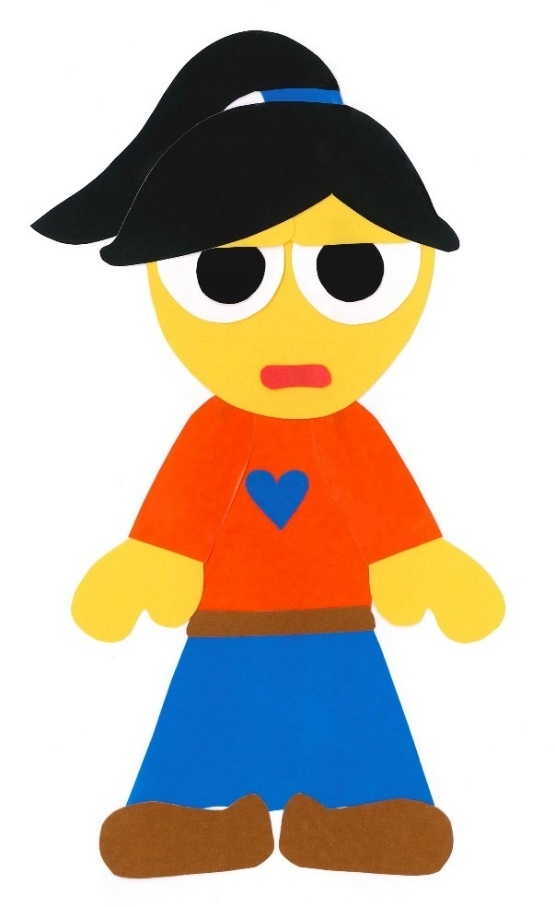 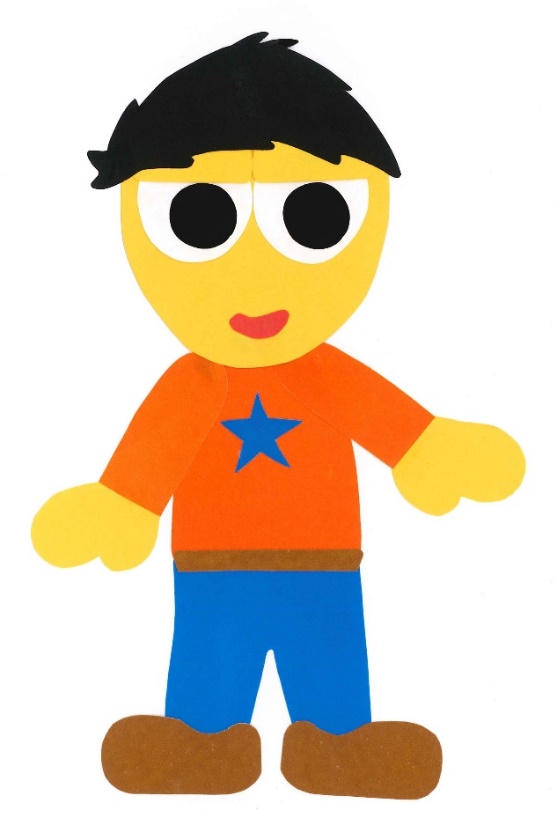 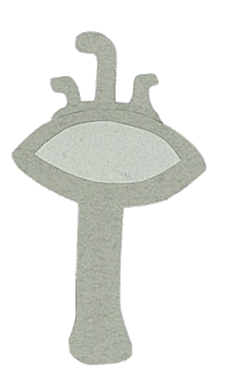 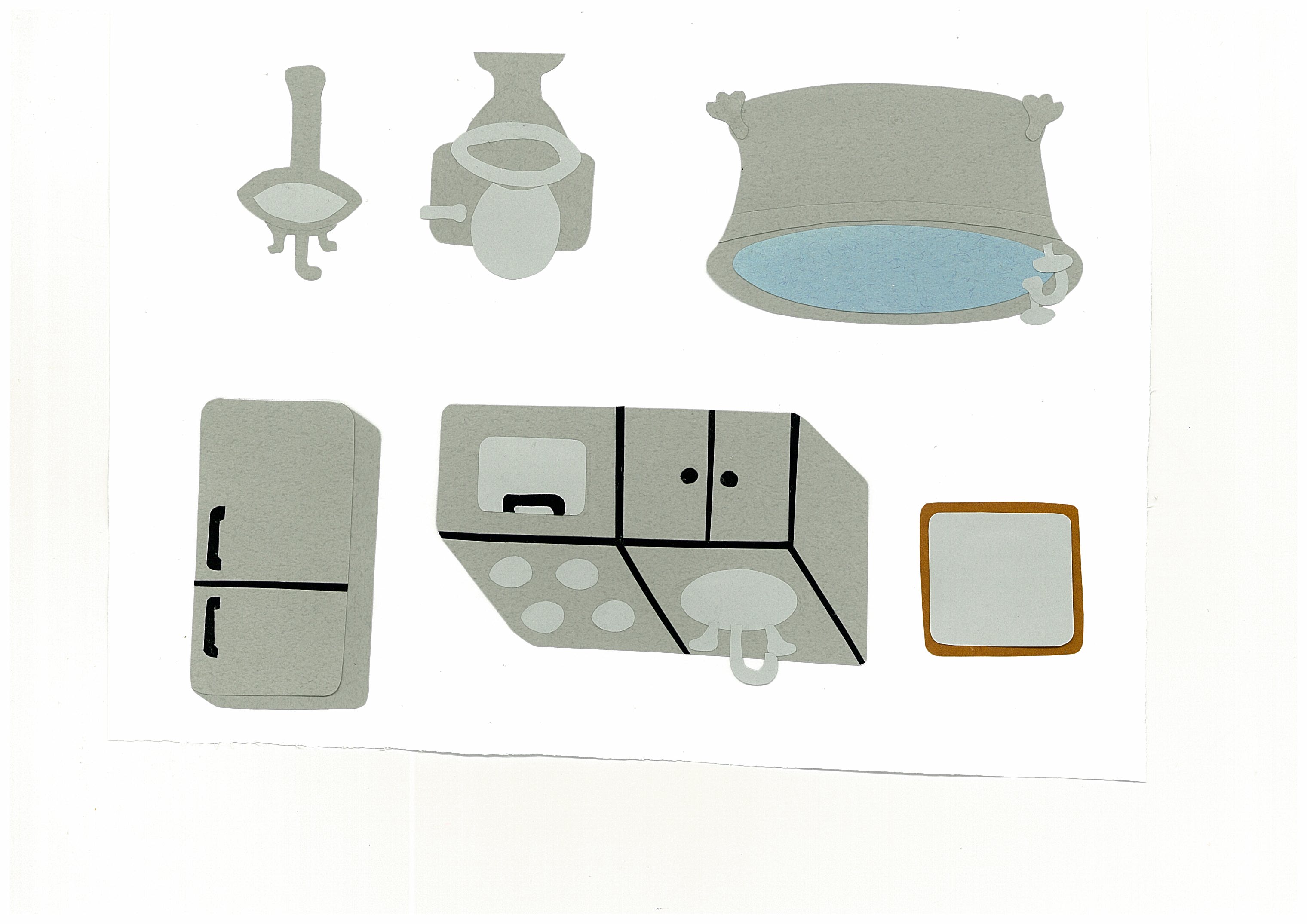 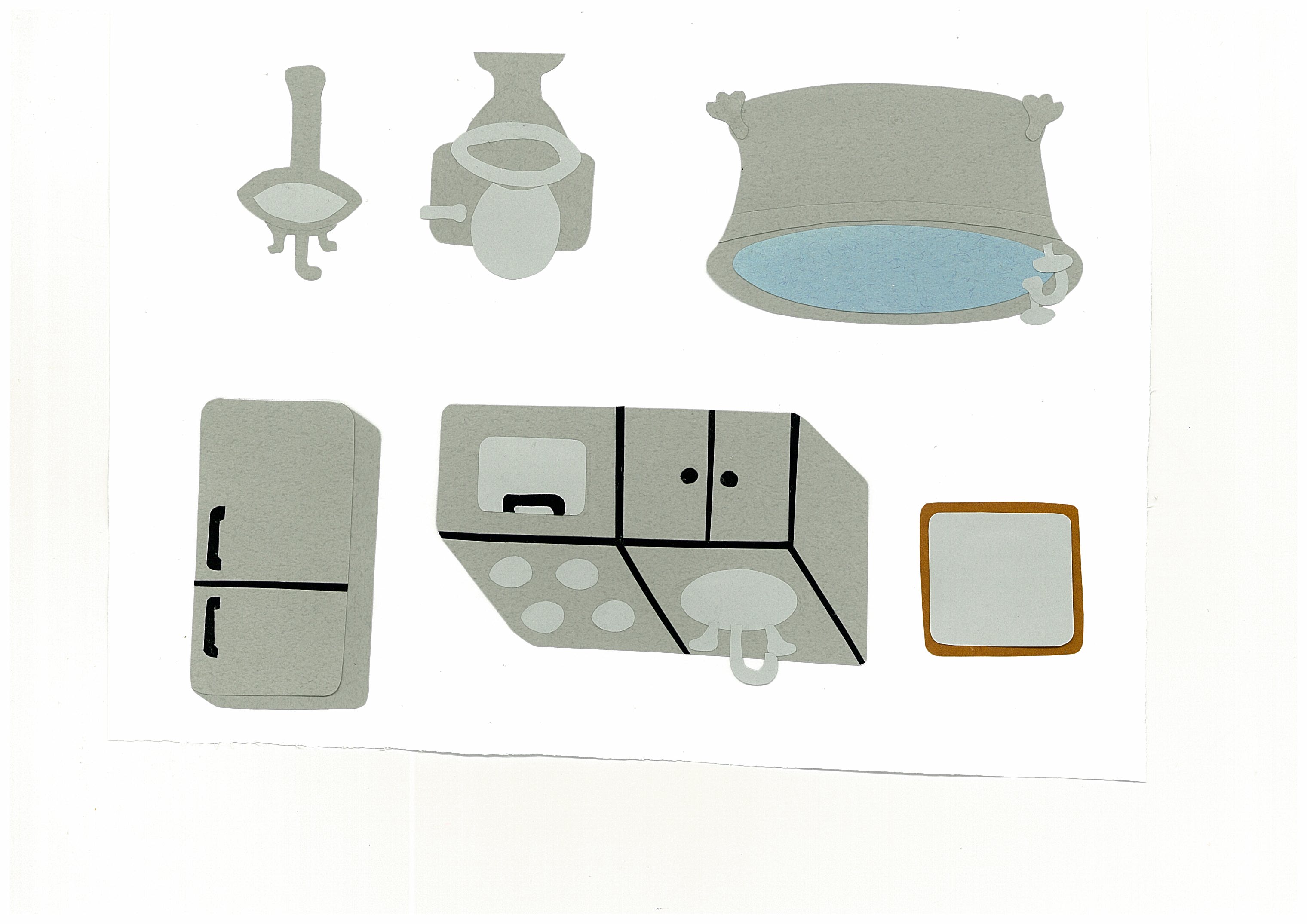 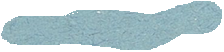 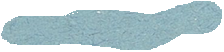 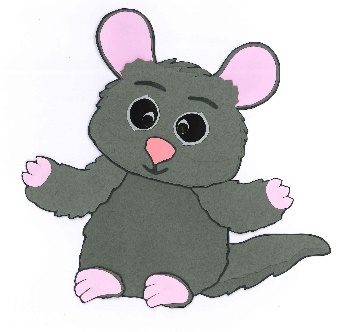 We are in 
the bathtub!
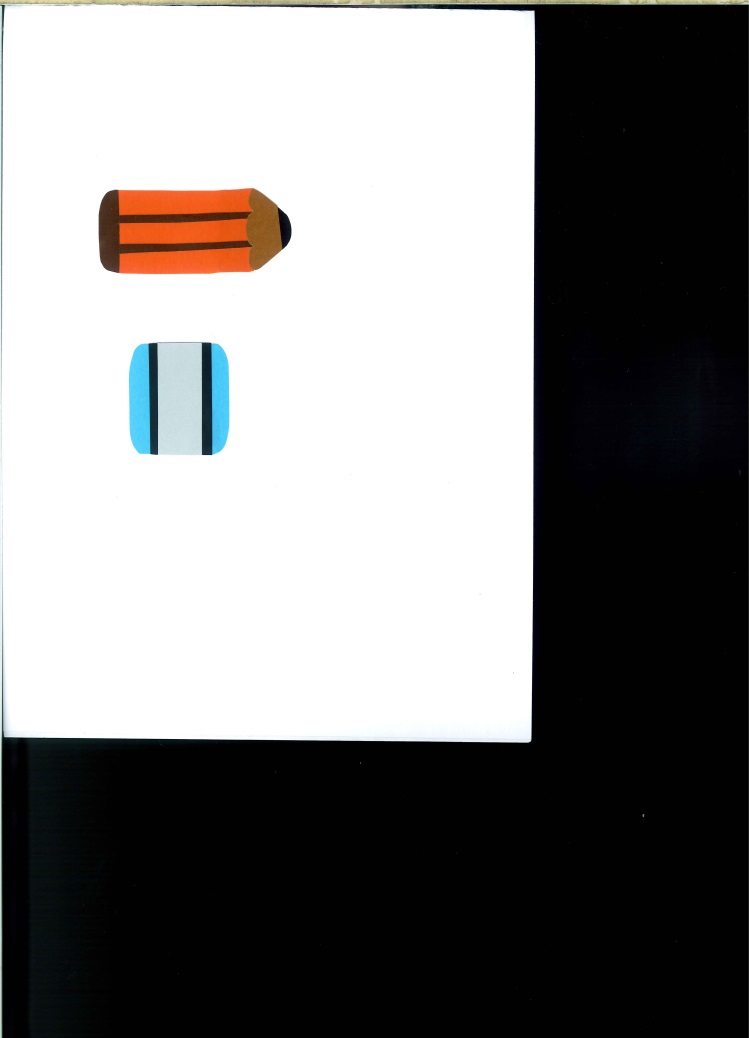 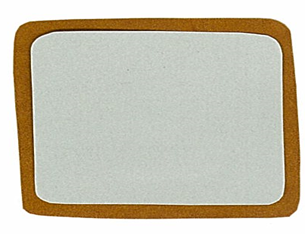 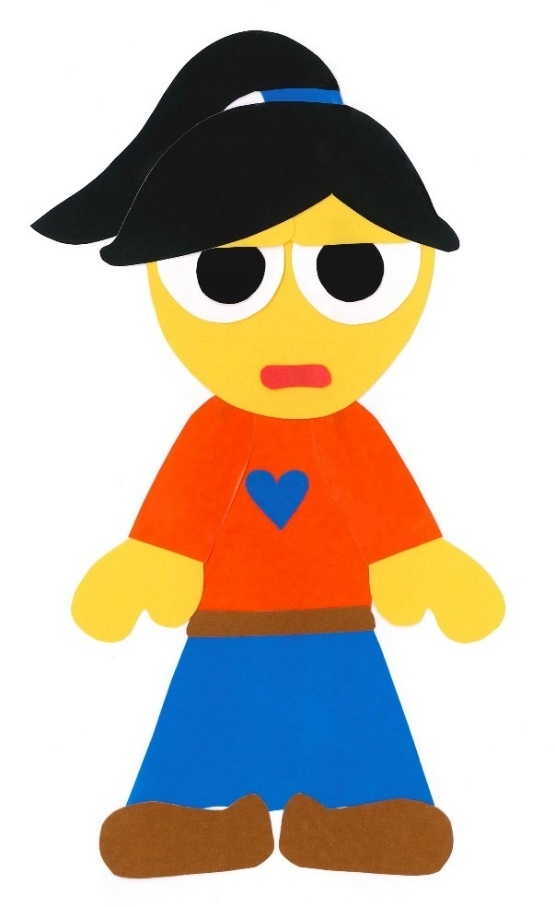 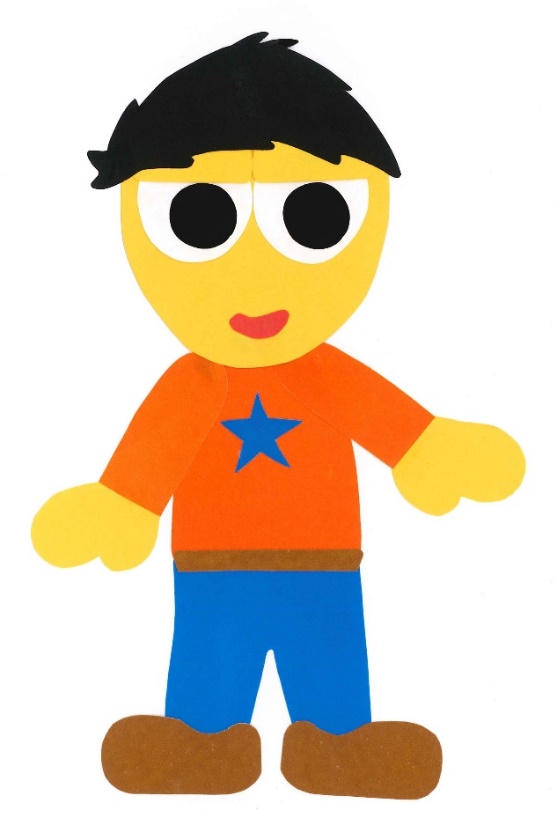 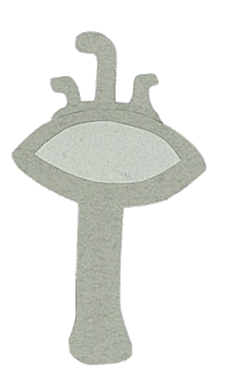 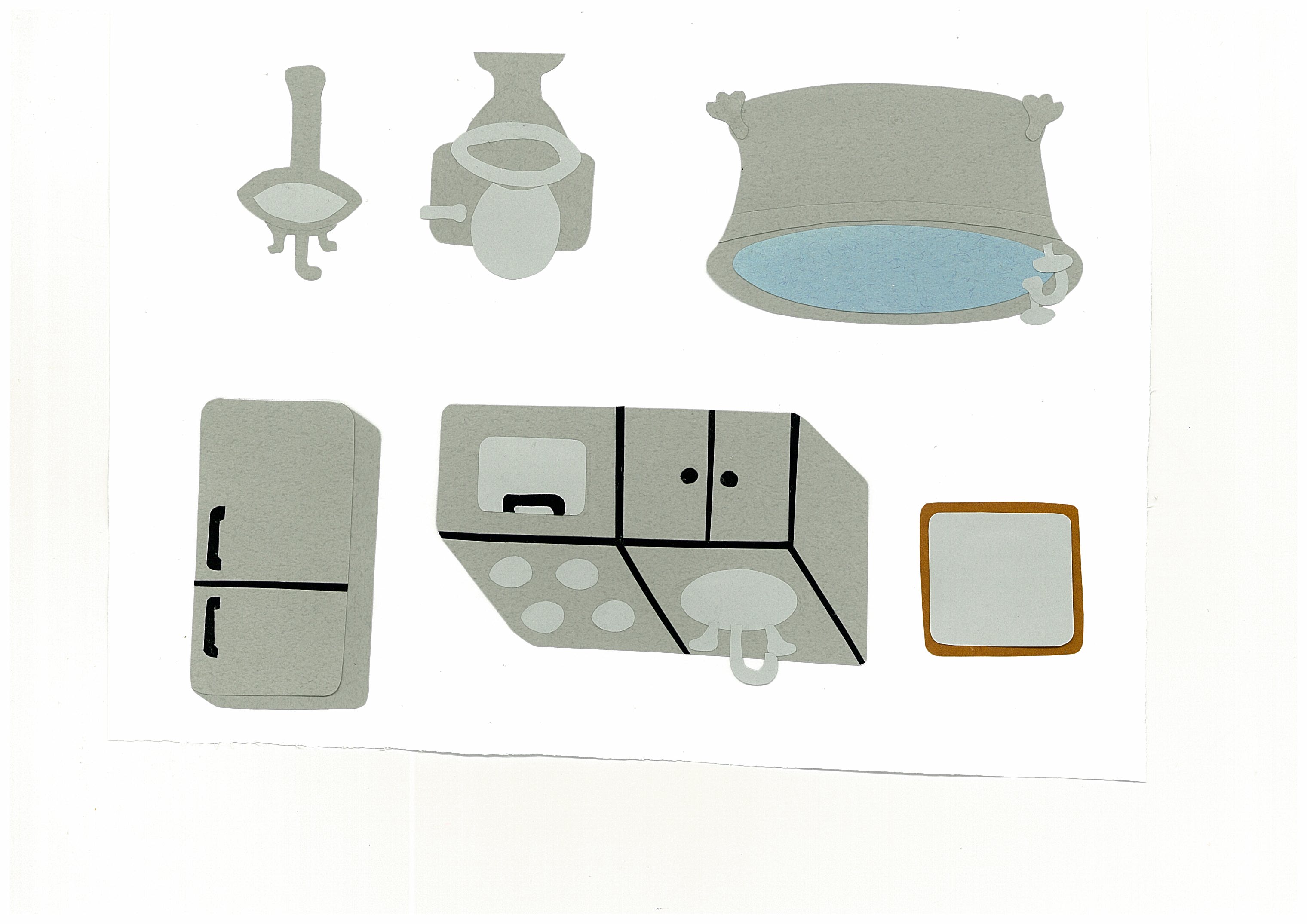 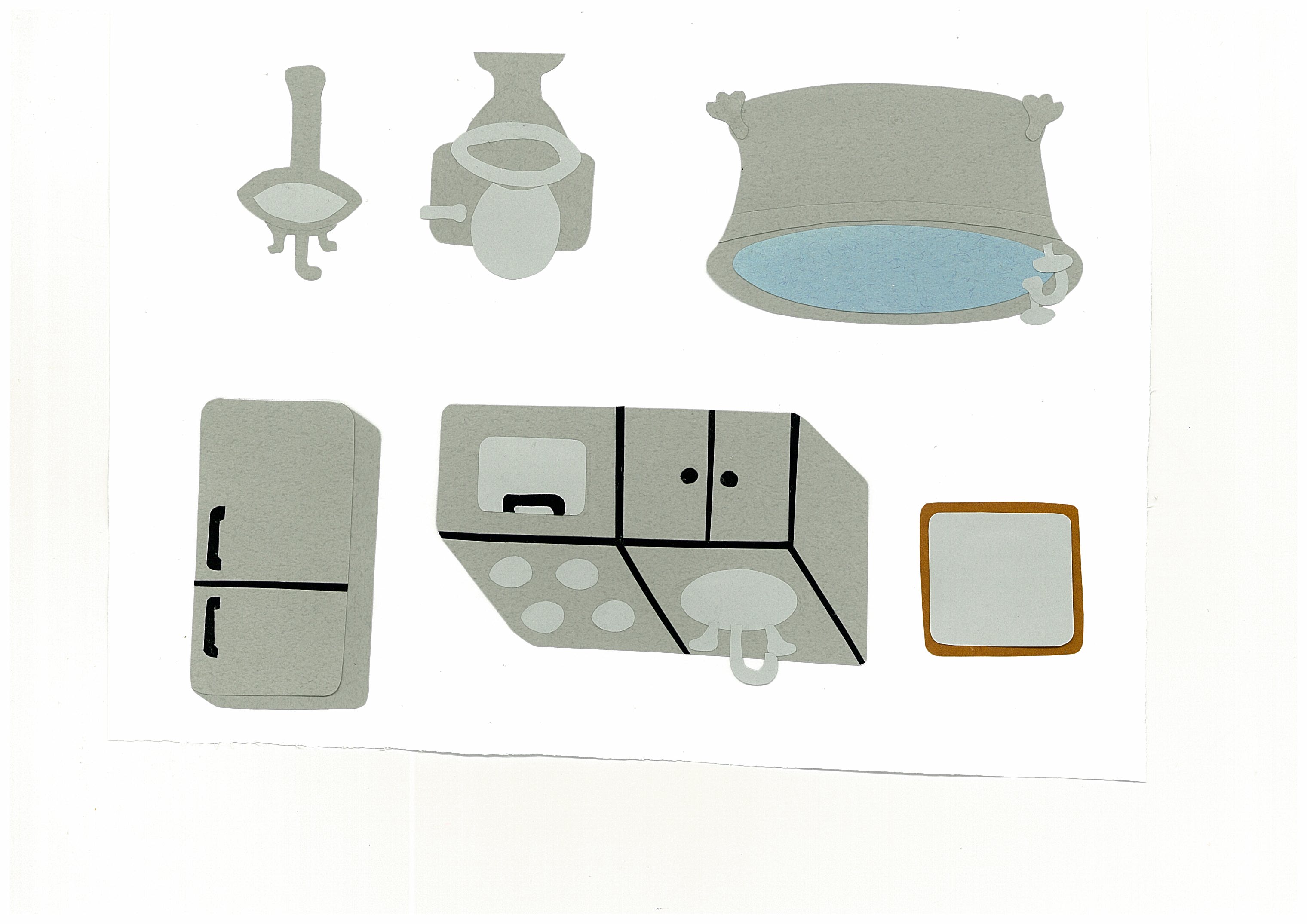 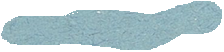 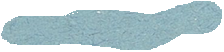 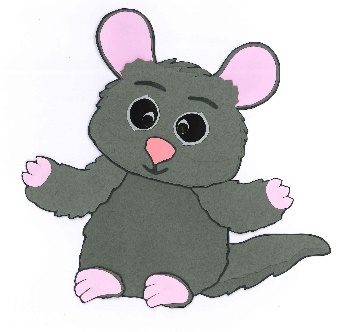 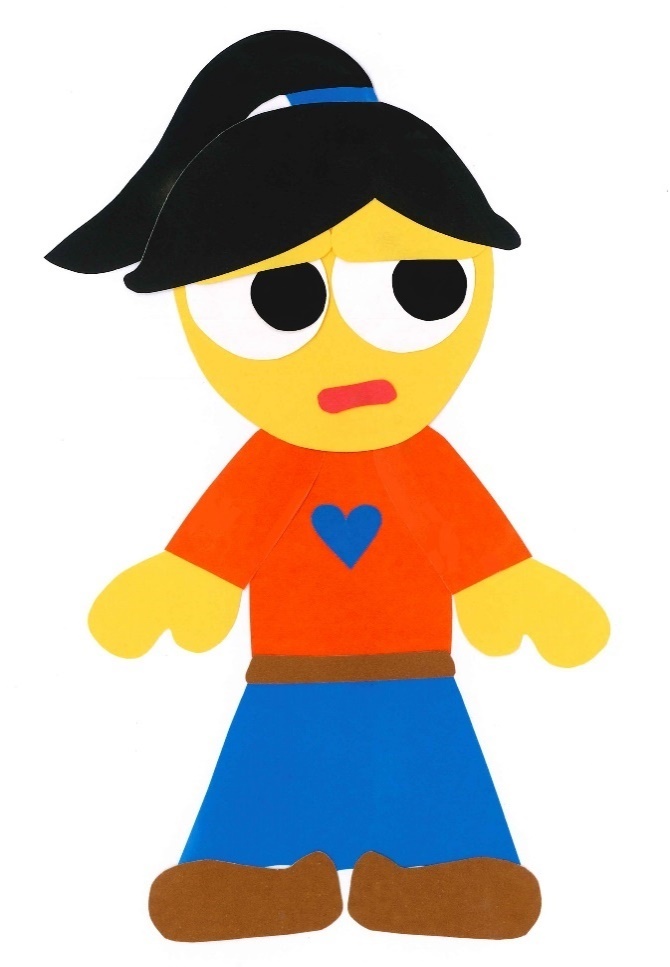 Where Is Mr. Chilly?
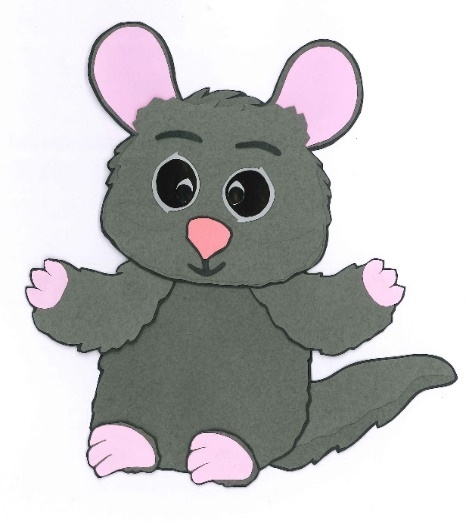 By:
Donald Joyce
WE CAN READ
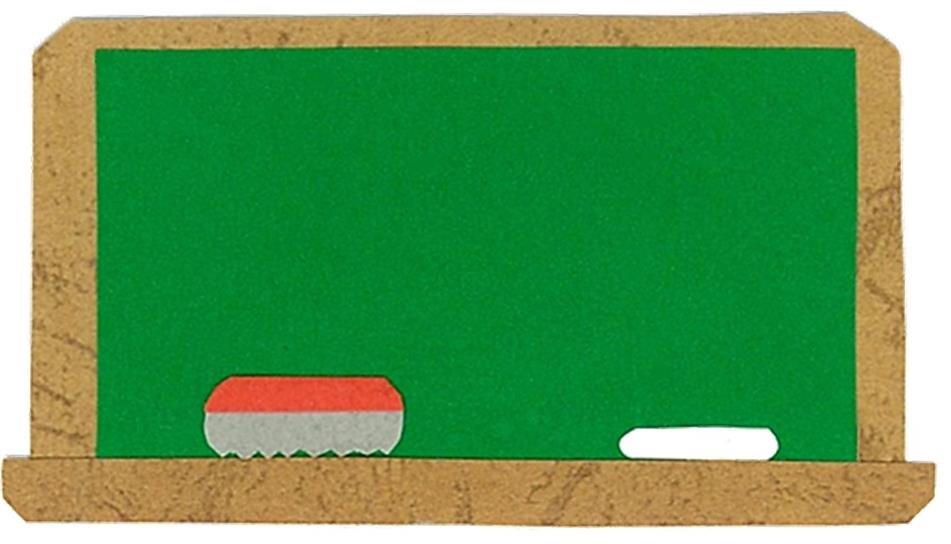 Let’s 
Review!
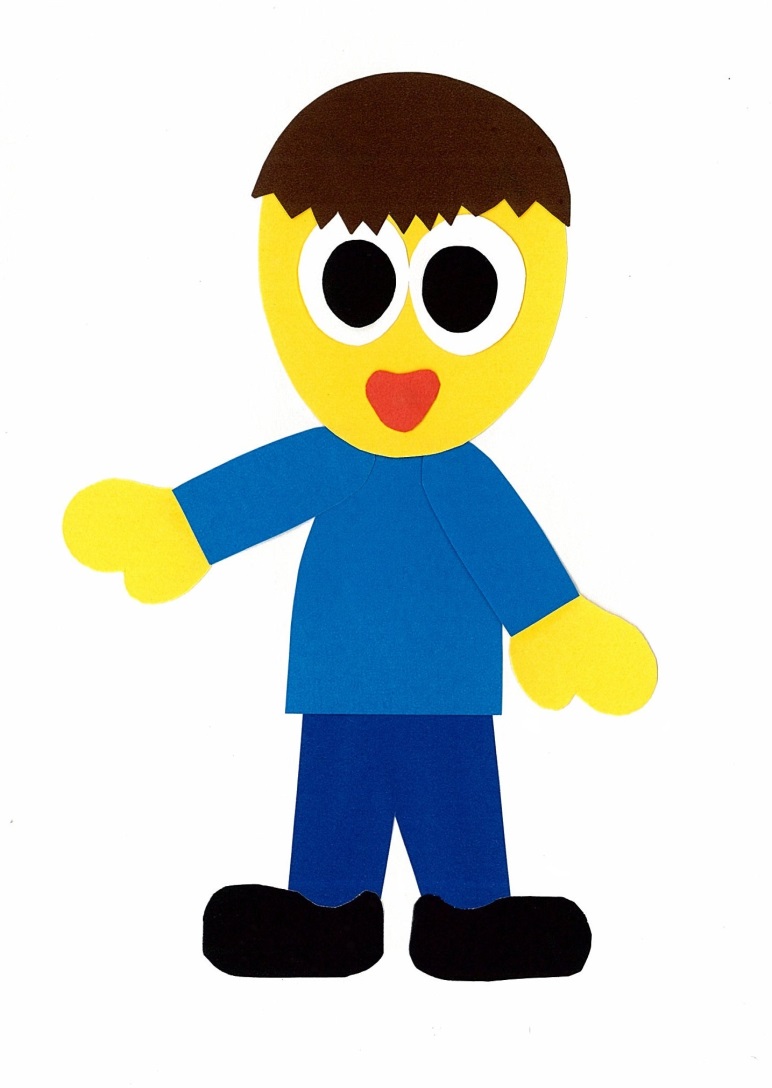 Where is Mr. Chilly?
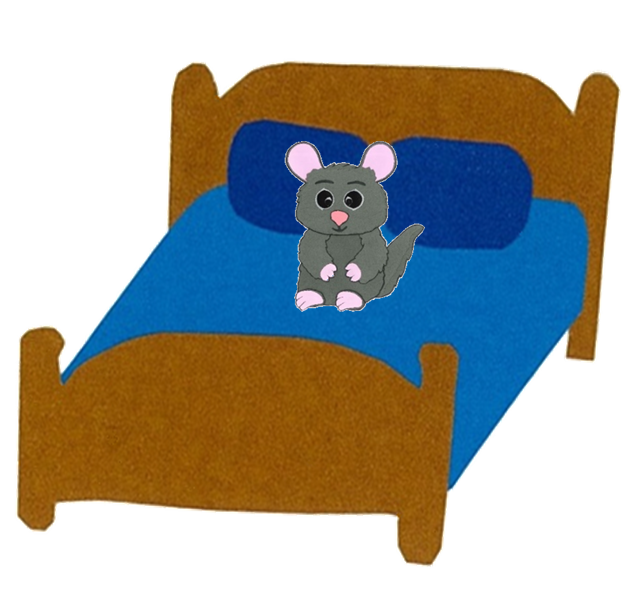 under
on
He is ___ 
the bed.
Where is Mr. Chilly?
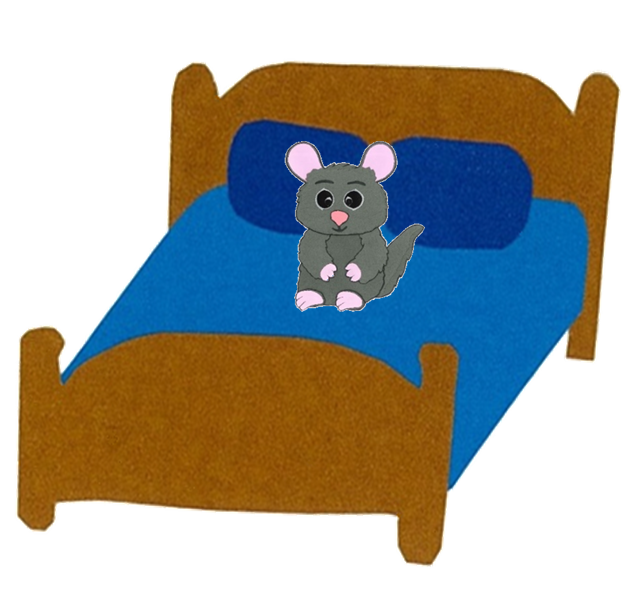 He is on 
the bed.
Where is Mr. Chilly?
in front of
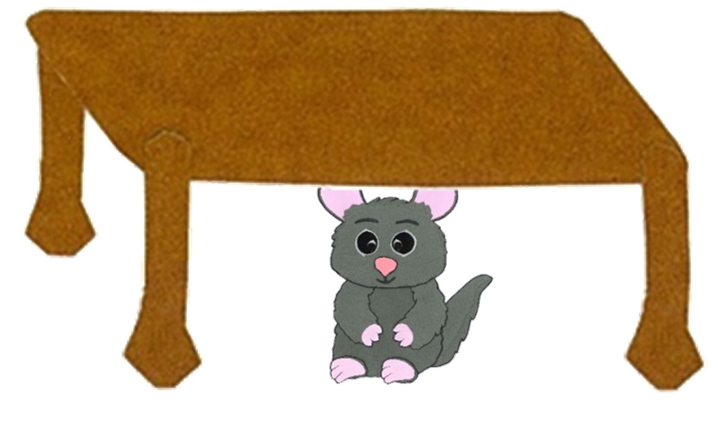 under
He is ___ 
the table.
Where is Mr. Chilly?
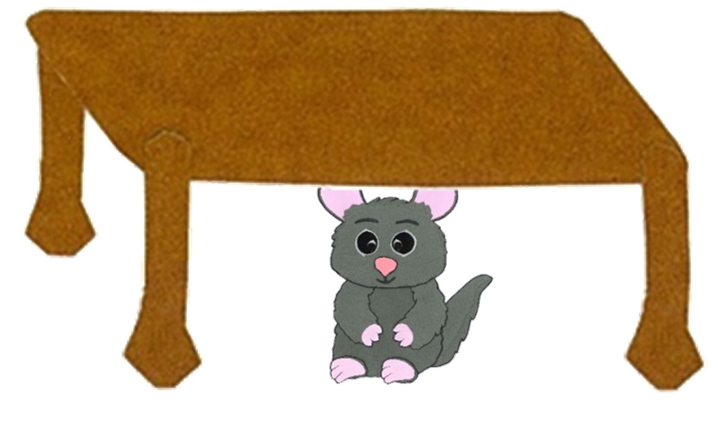 He is under
the table.
Where is Mr. Chilly?
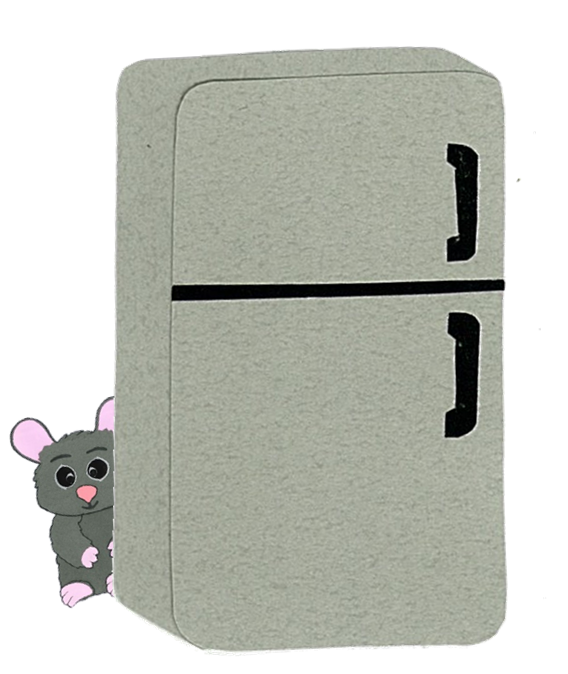 in
behind
He is ___ 
the refrigerator.
Where is Mr. Chilly?
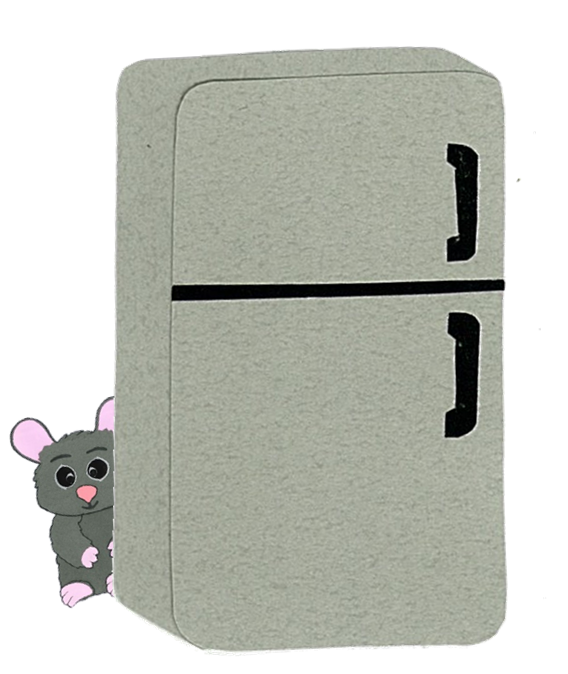 He is behind
the refrigerator.
Where is Mr. Chilly?
in front of
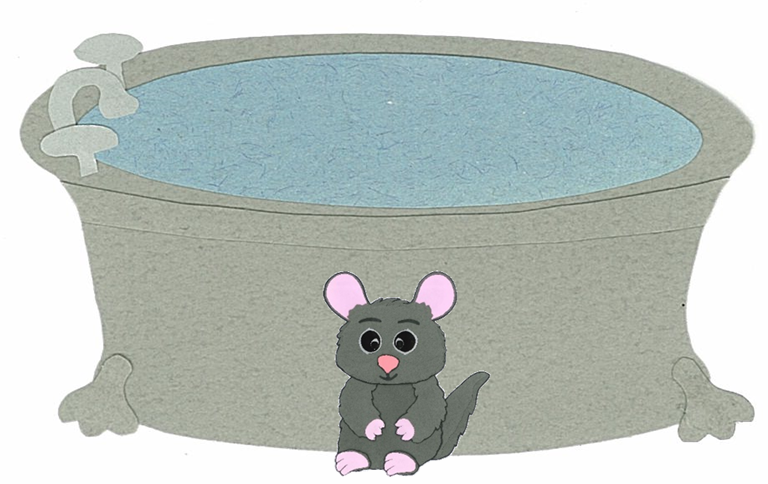 on
He is ___ 
the bathtub.
Where is Mr. Chilly?
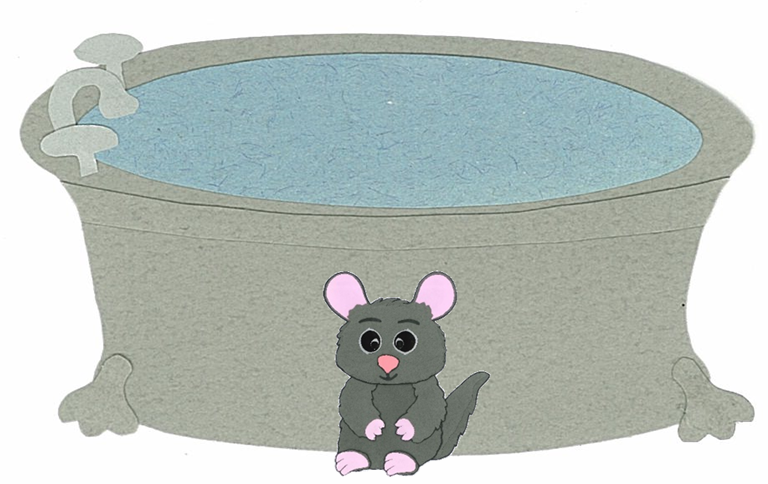 He is in front of
the bathtub.
Where is Kelly?
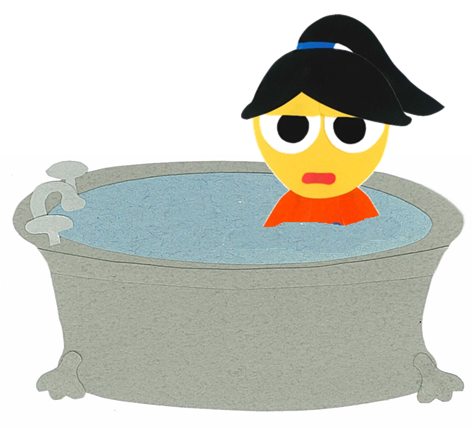 in
behind
She is ___ 
the bathtub.
Where is Kelly?
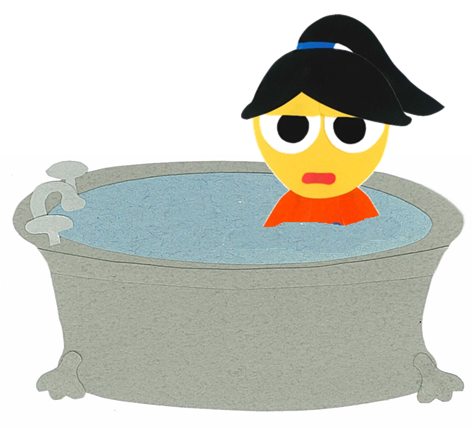 She is in
the bathtub.
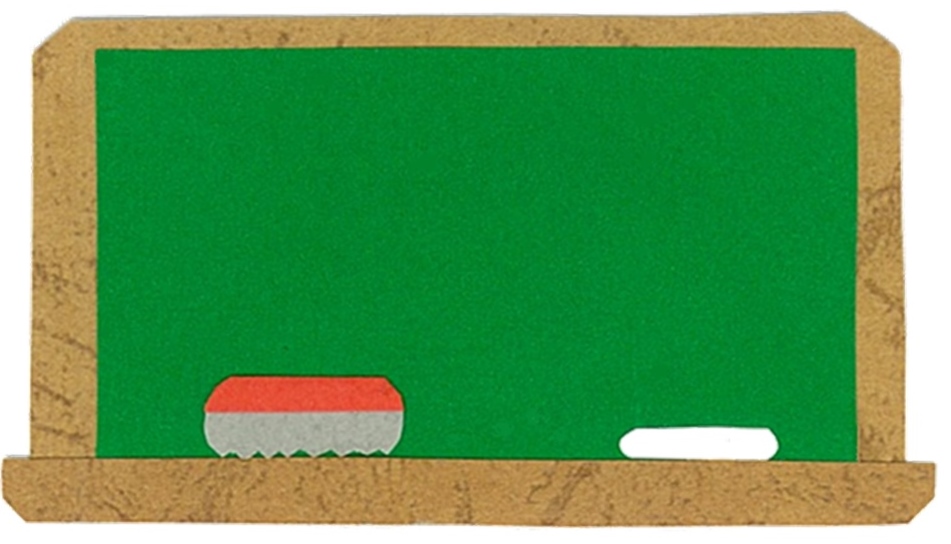 Let’s 
Connect!
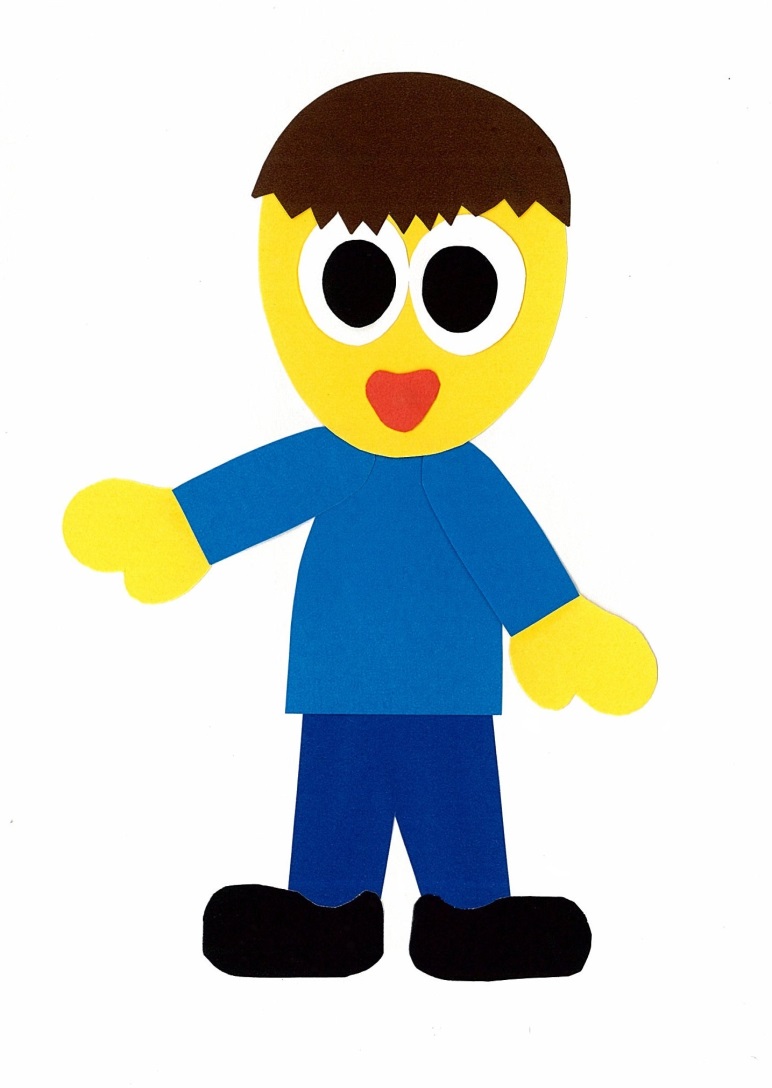 Get a pencil and paper!
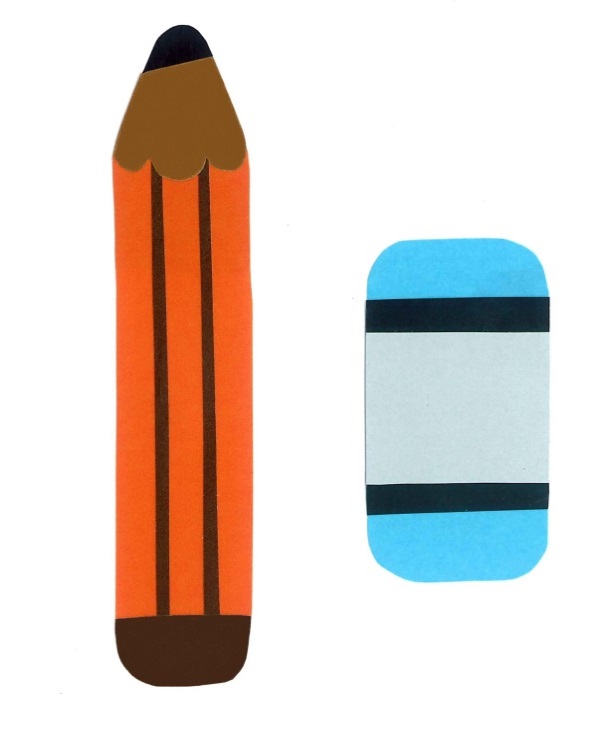 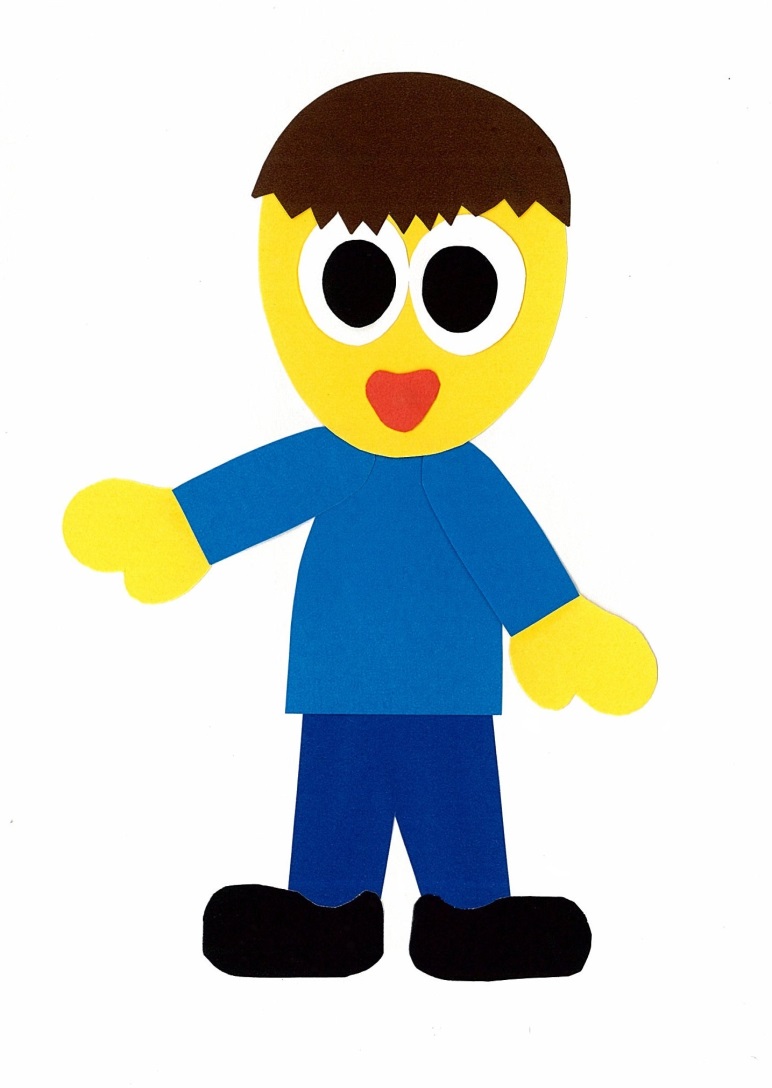 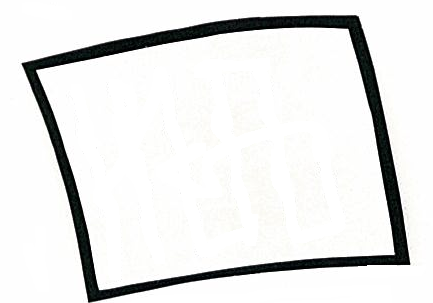 Draw a box…
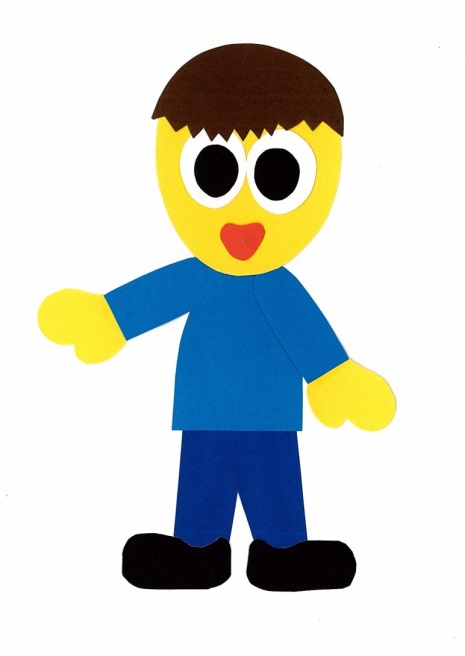 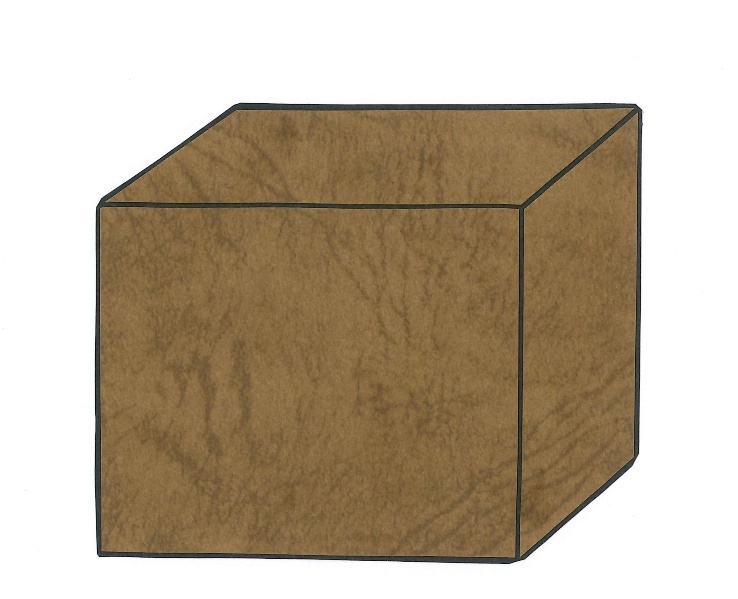 Draw a chinchilla.
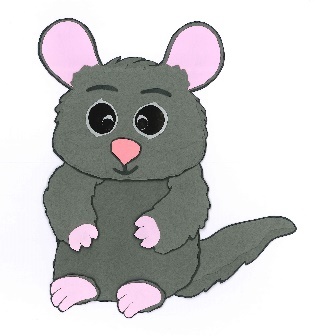 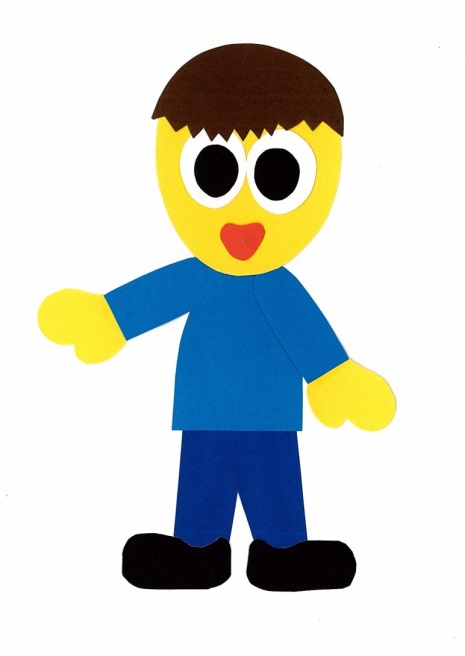 in front of
under
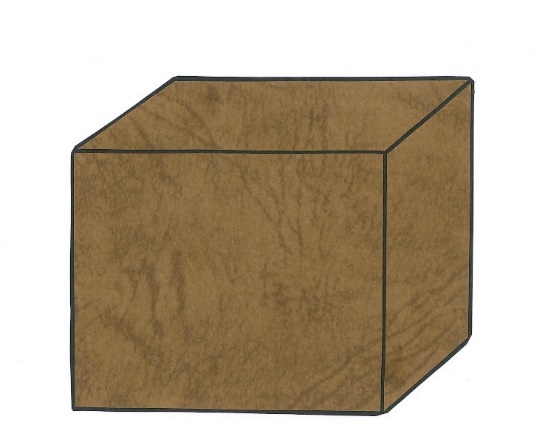 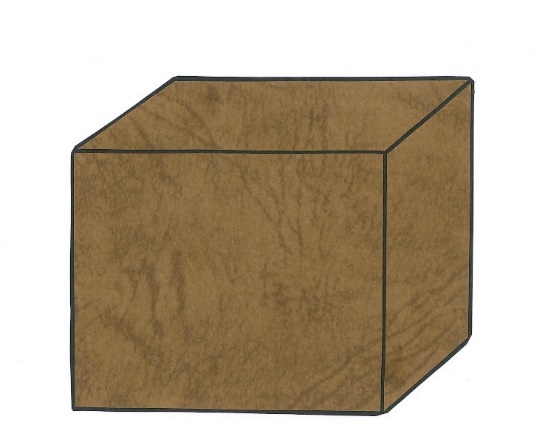 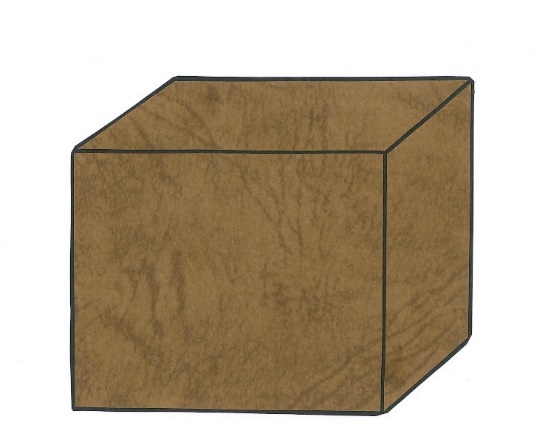 on
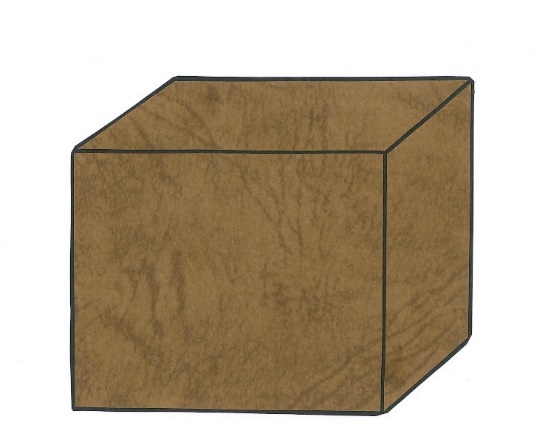 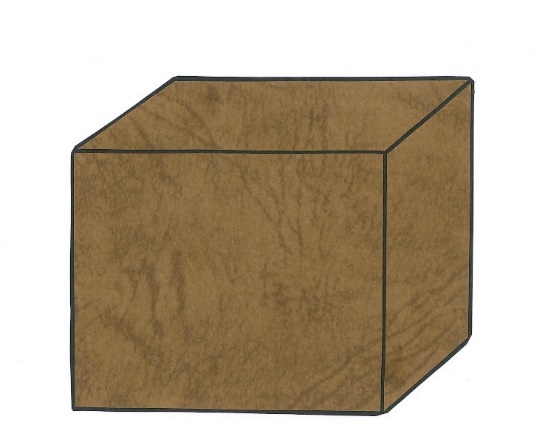 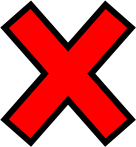 behind
in
Draw a chinchilla.
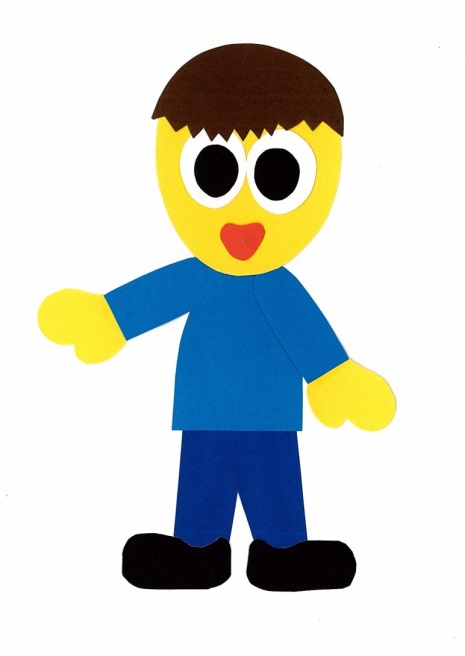 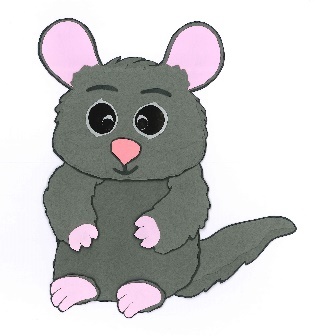 in front of
under
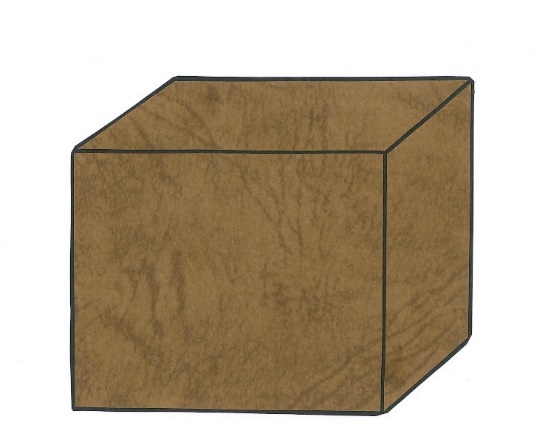 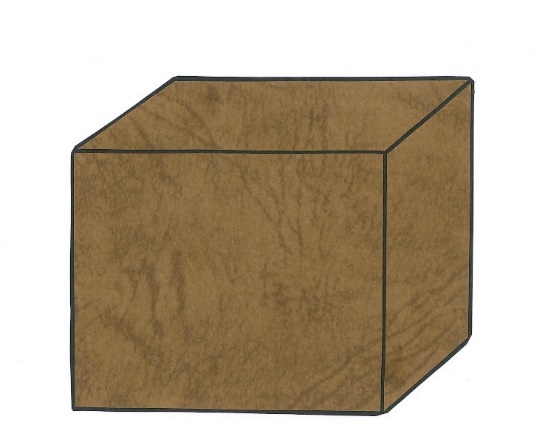 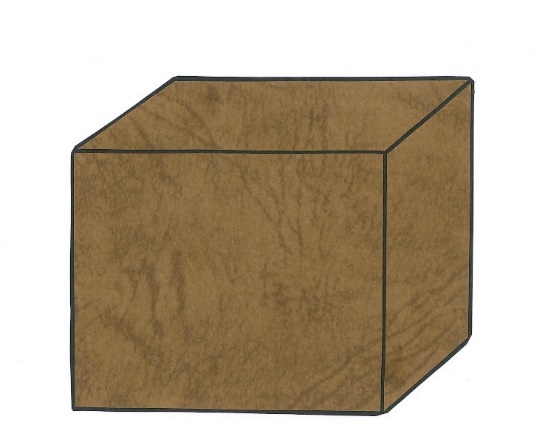 on
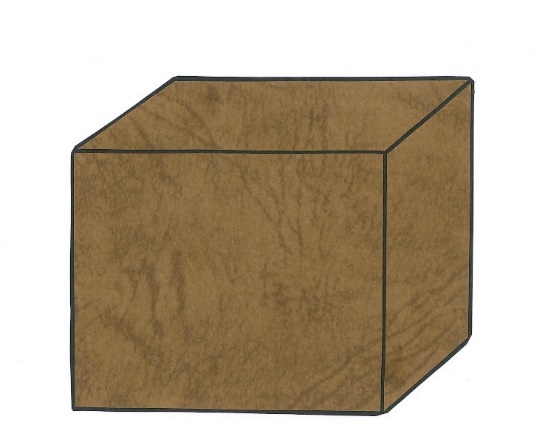 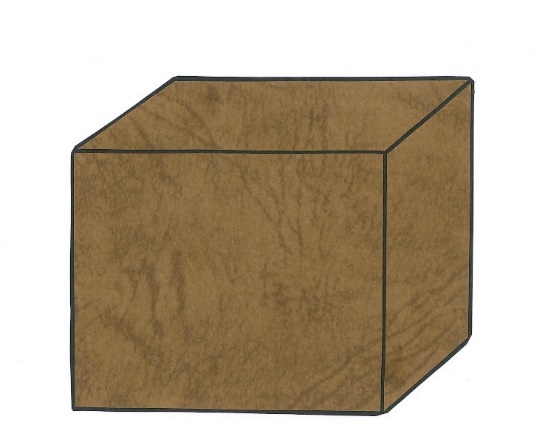 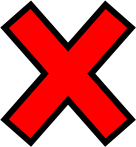 behind
in
Find a friend. Play a guessing game.
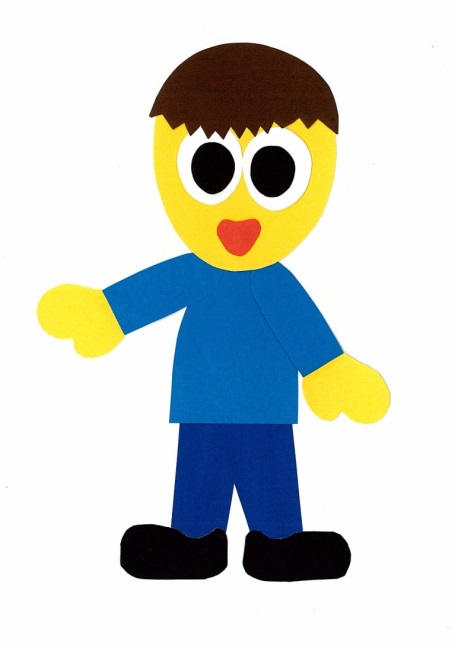 Is the chinchilla in the box?
No, it isn’t.
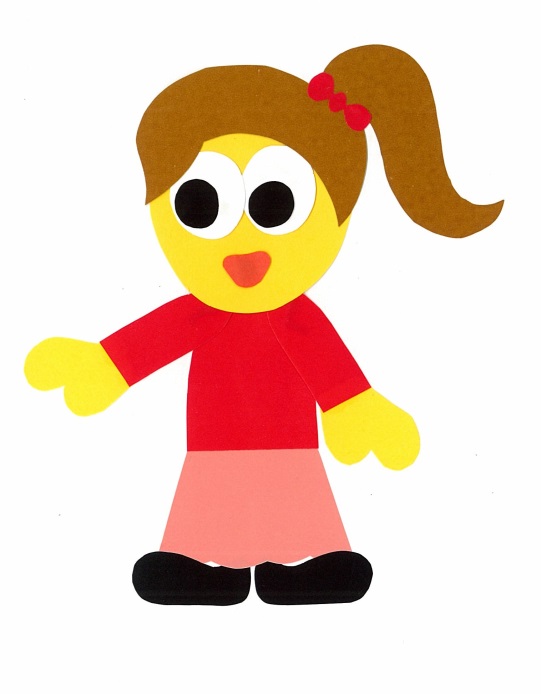 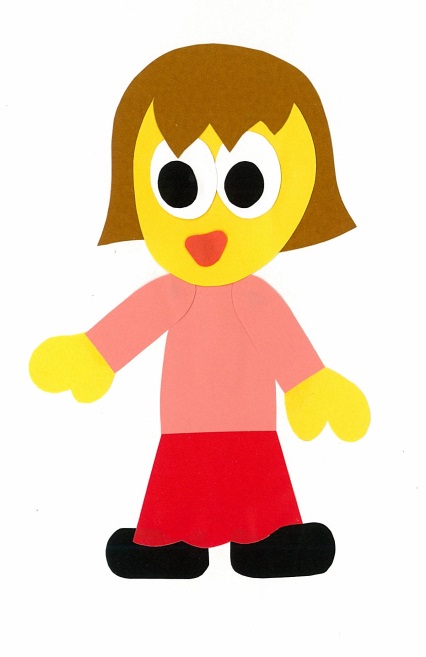 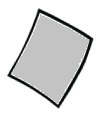 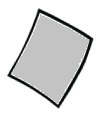 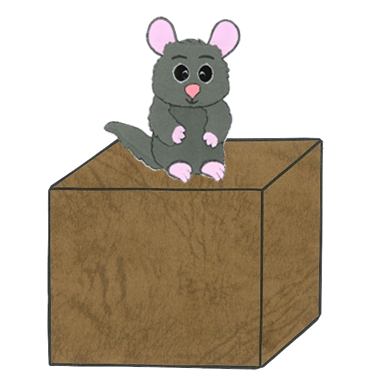 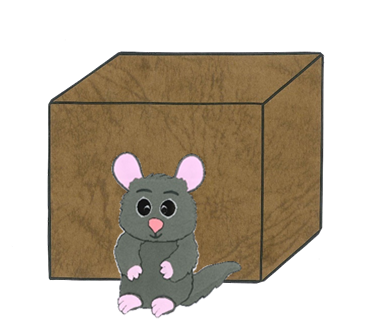 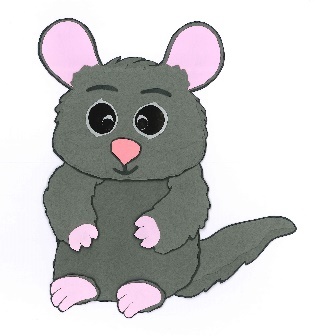 Is the chinchilla 
___ the box?
in front of
under
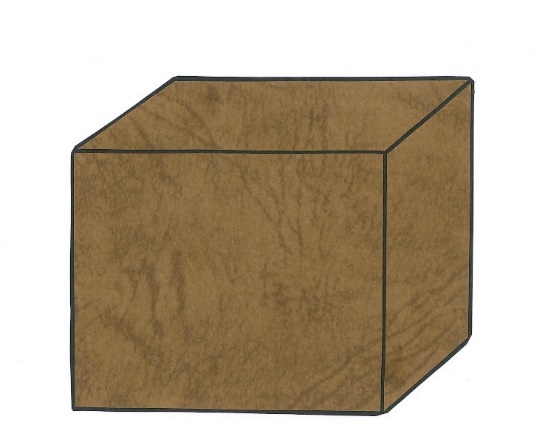 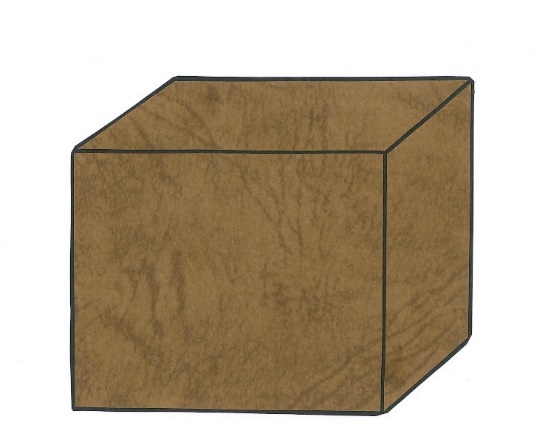 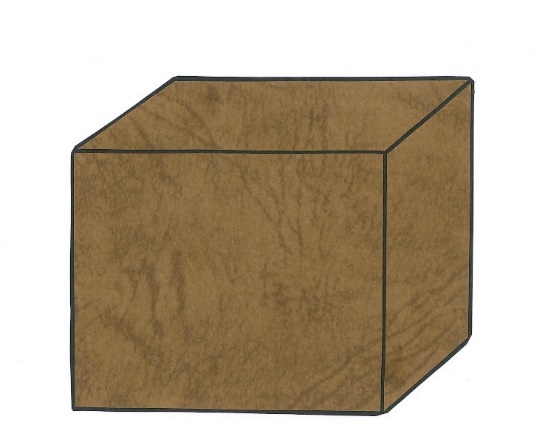 on
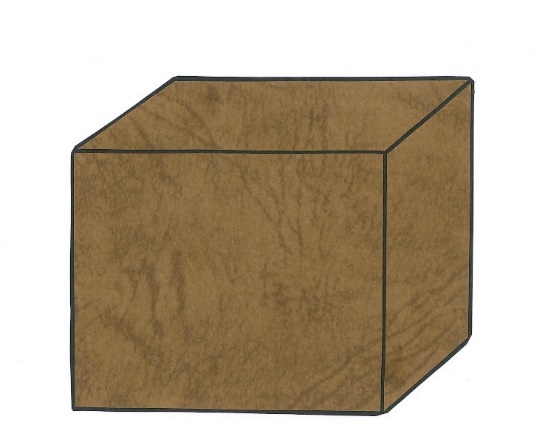 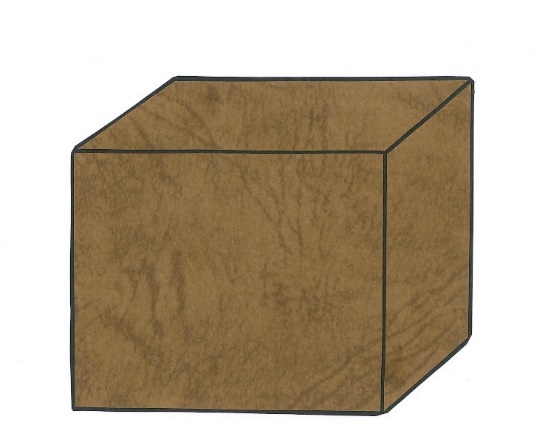 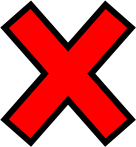 behind
in
Yes, it is.
No, it isn’t.
WE
CAN
READ
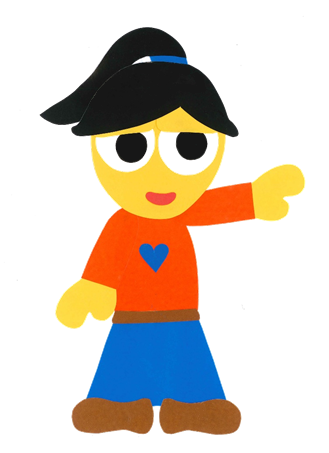 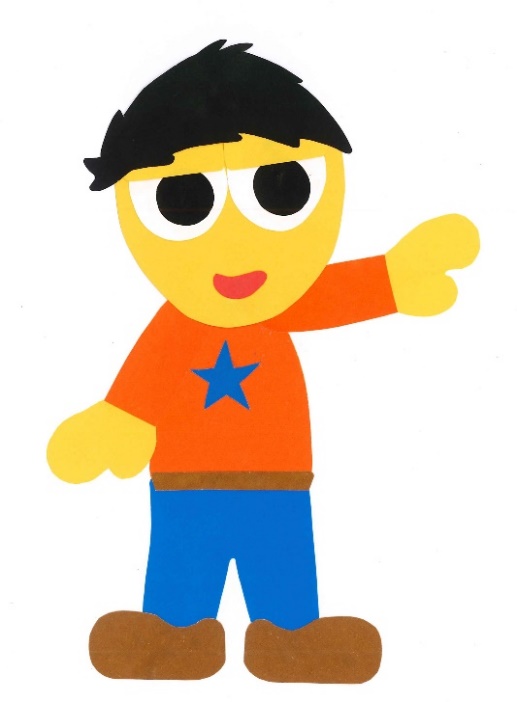 Donald Joyce  
www.teacherdonald.com